Fjármálastöðugleiki 2017/2
Myndir
18. október 2017
Helstu áhættuþættir
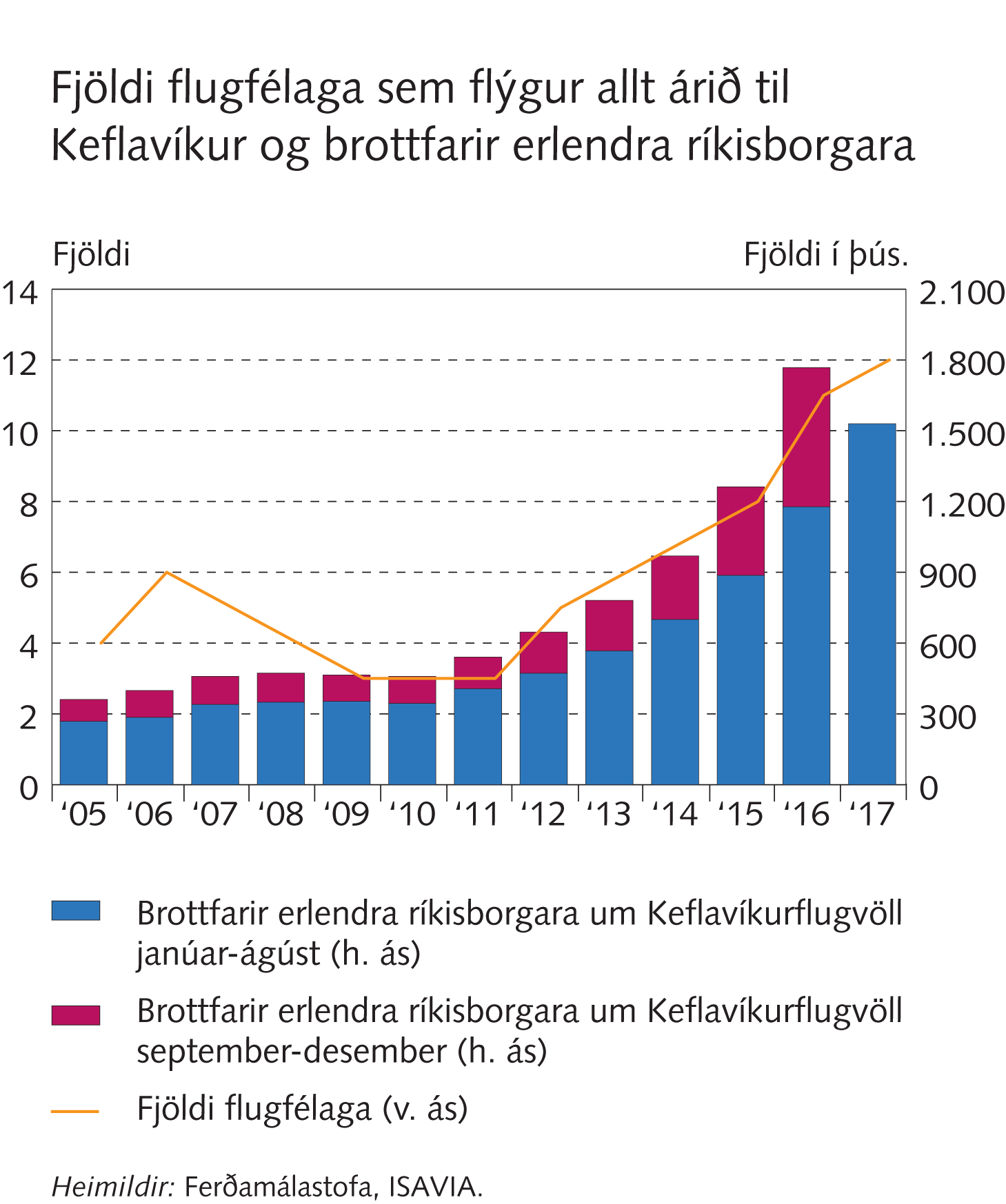 Helstu áhættuþættir
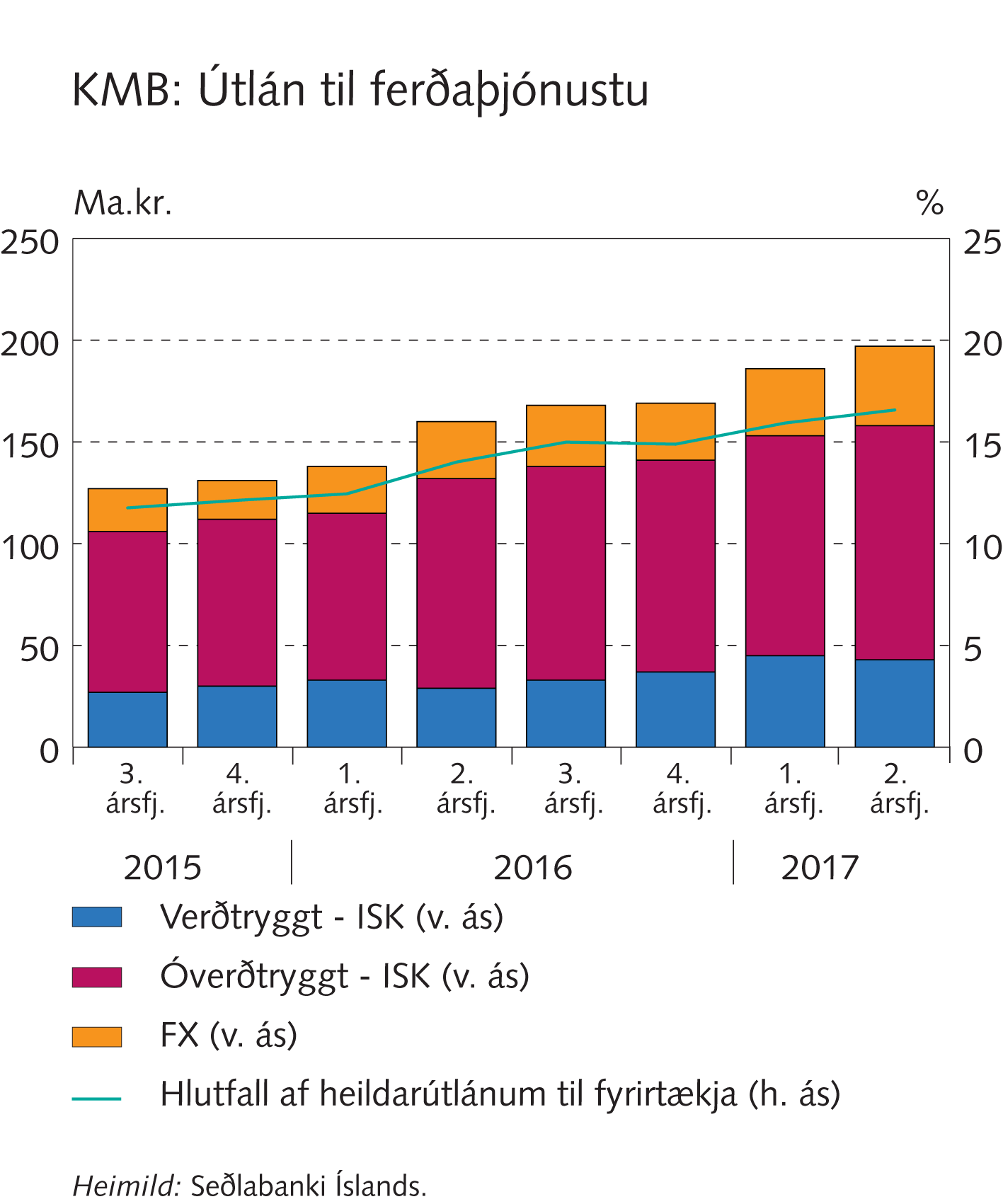 Helstu áhættuþættir
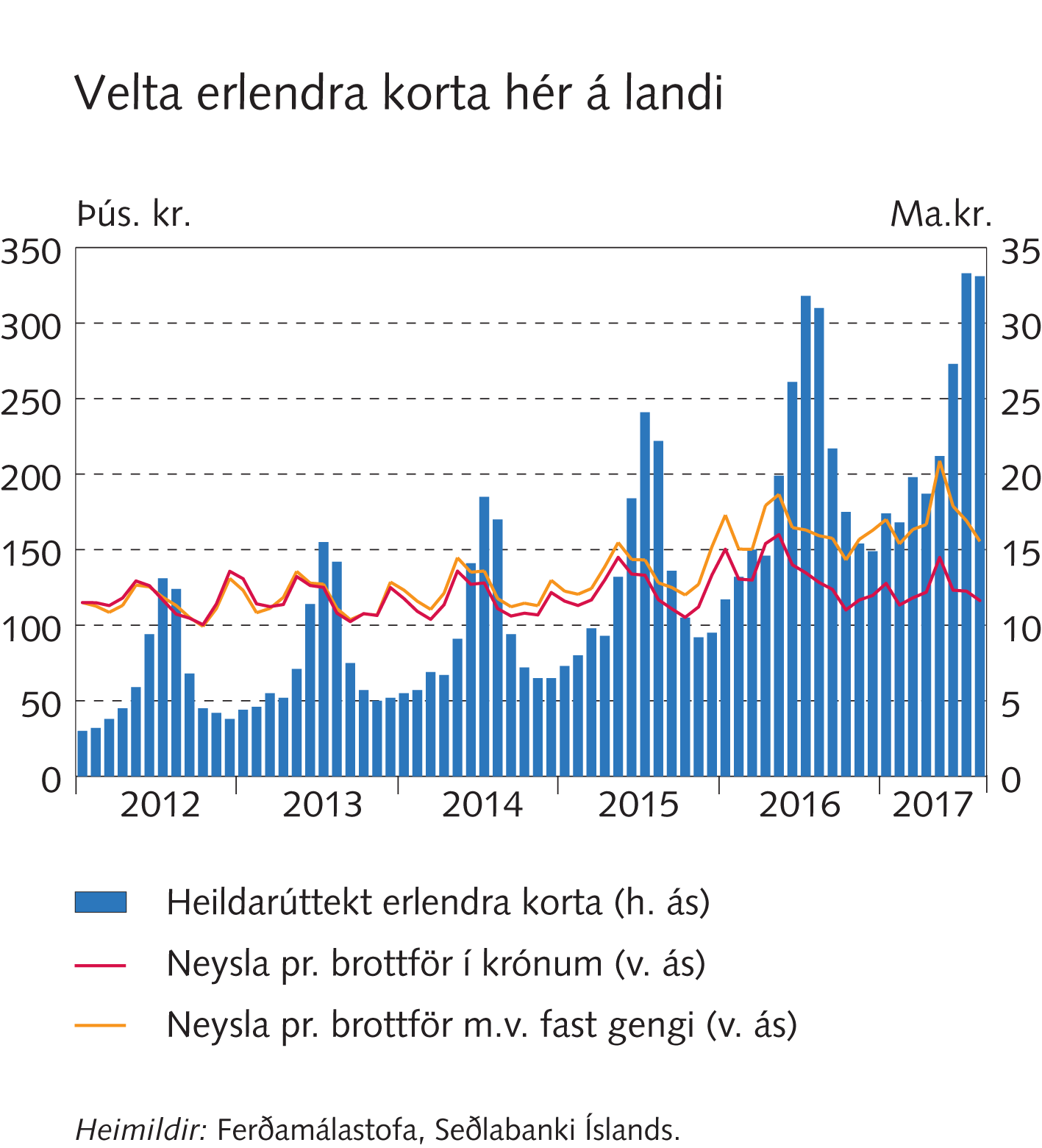 Helstu áhættuþættir
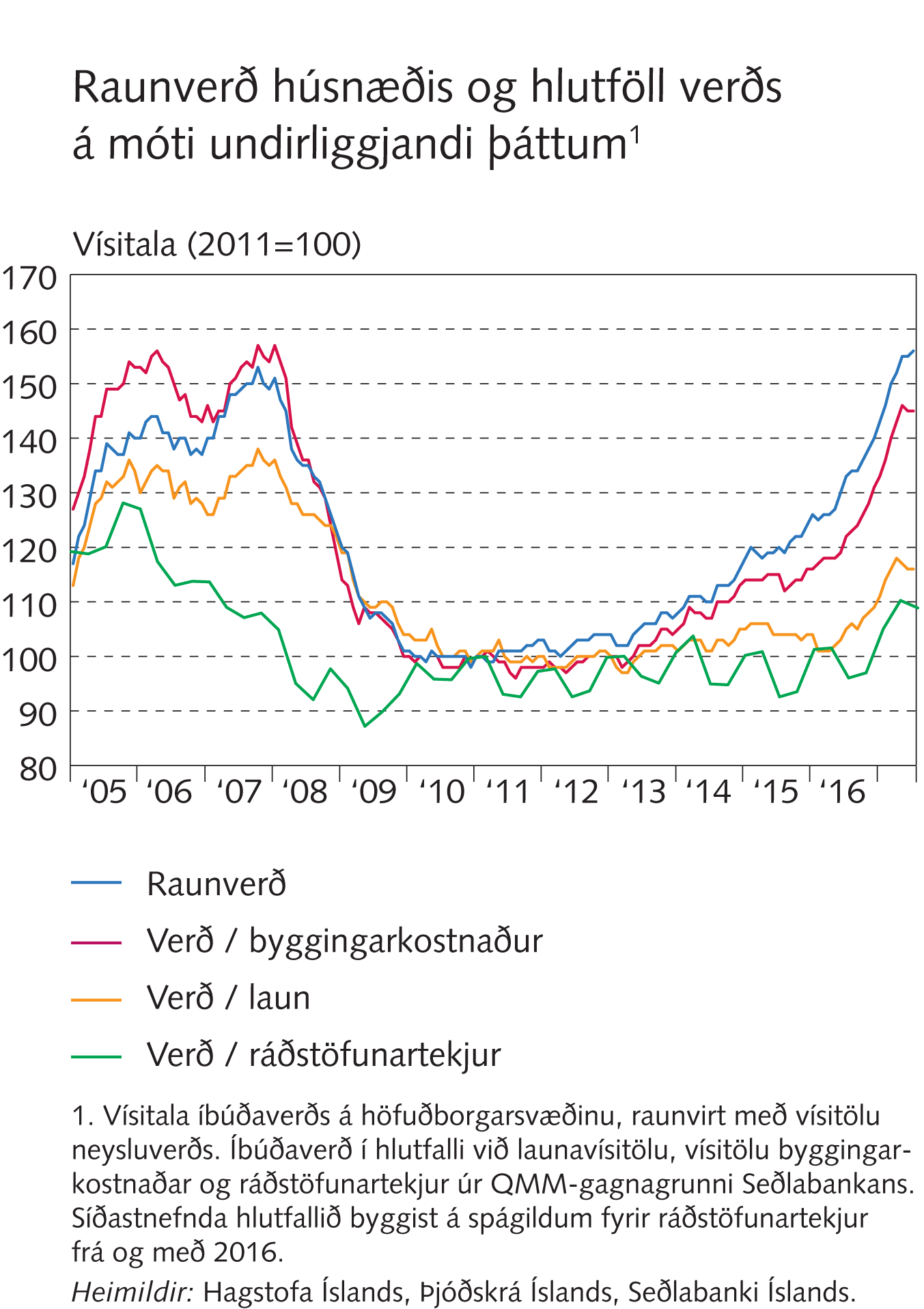 Helstu áhættuþættir
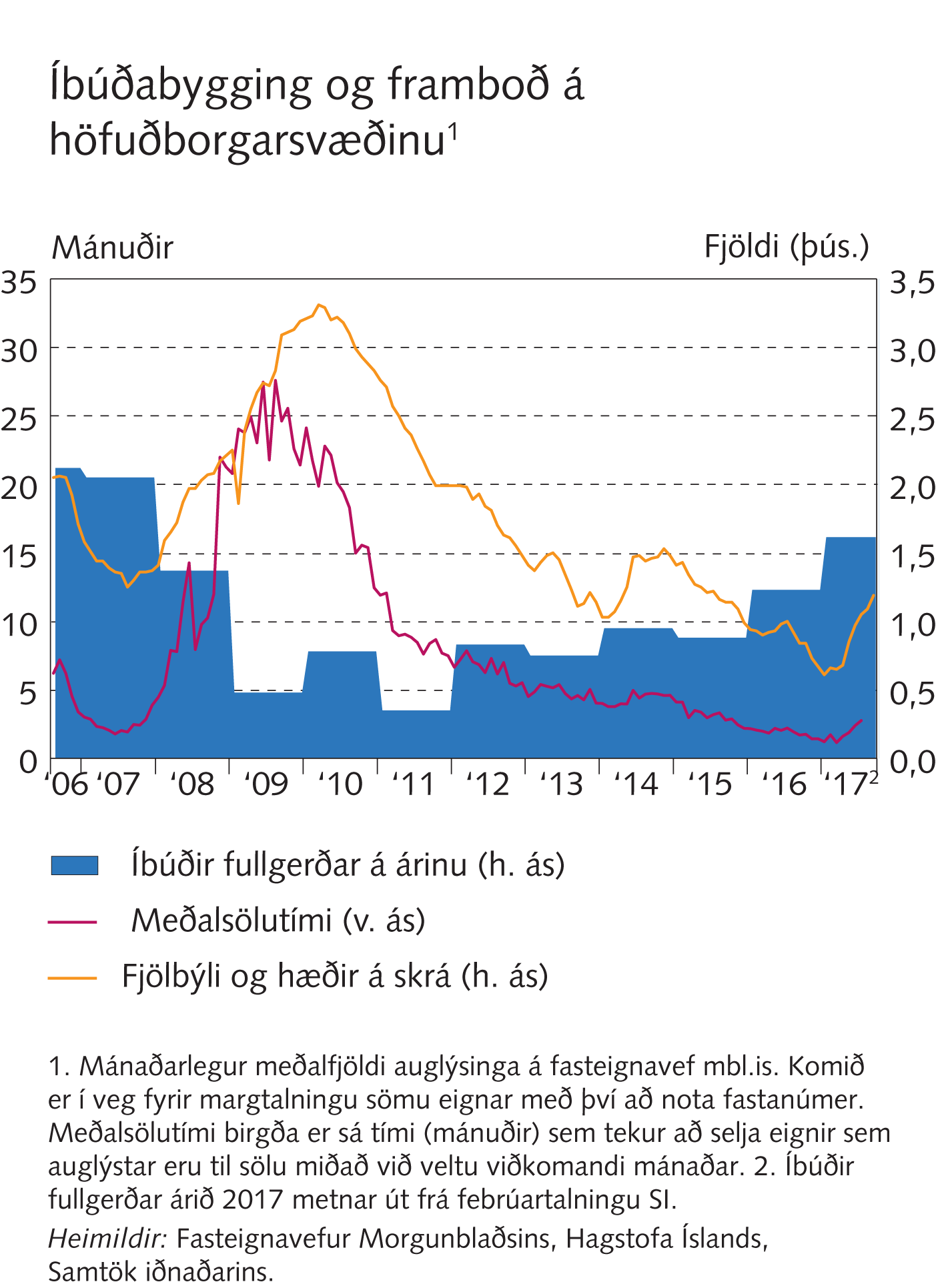 Helstu áhættuþættir
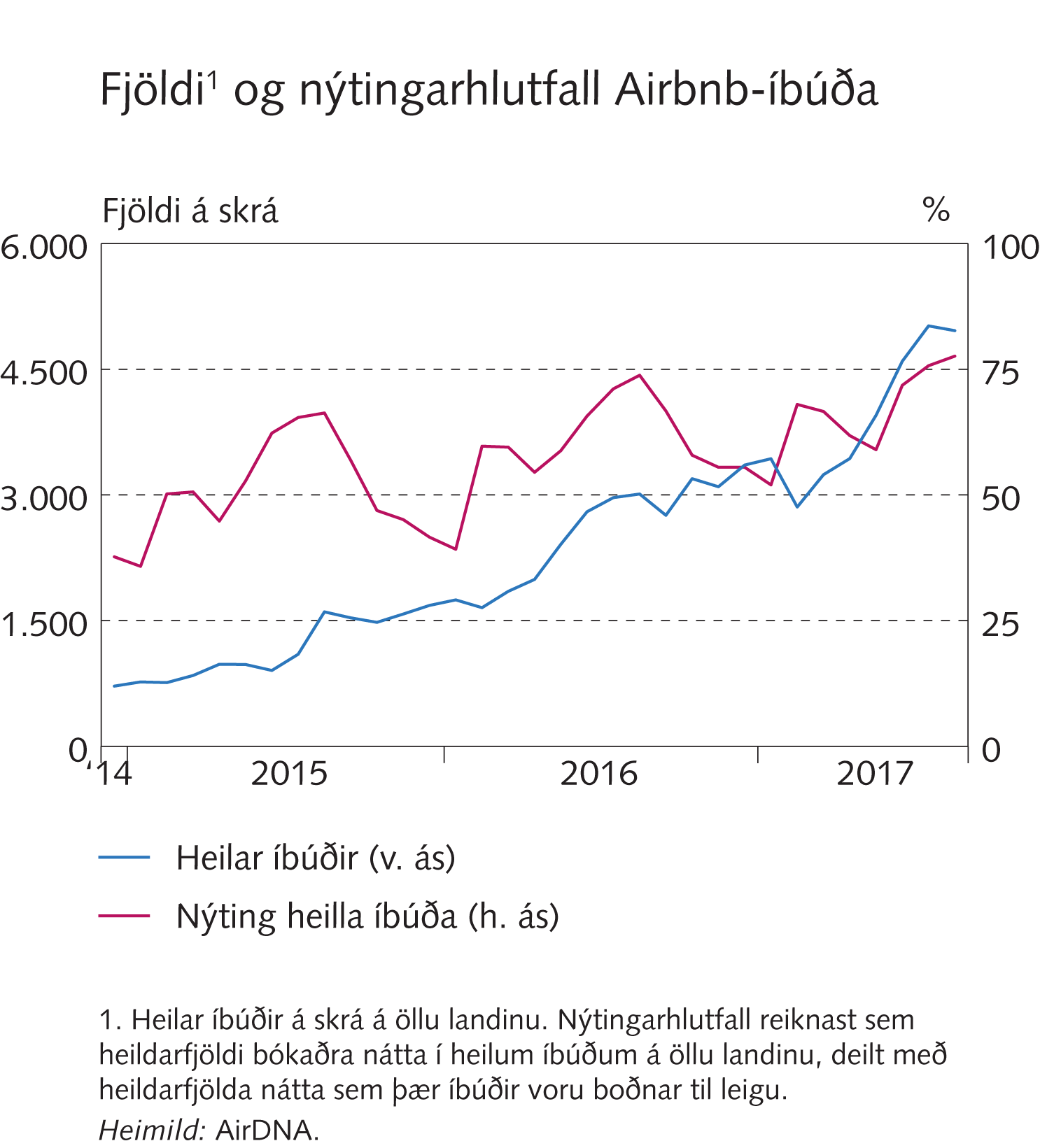 Helstu áhættuþættir
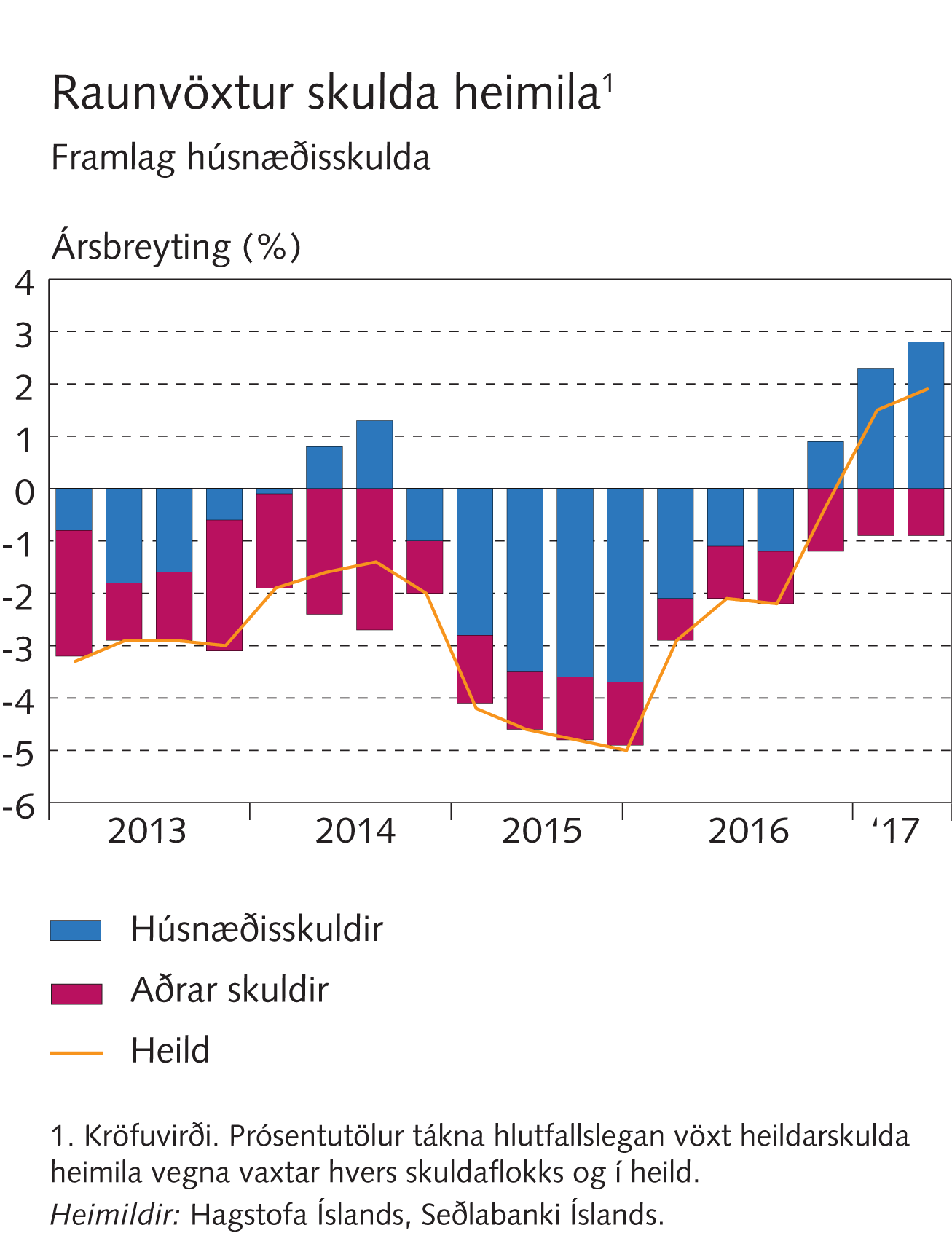 Helstu áhættuþættir
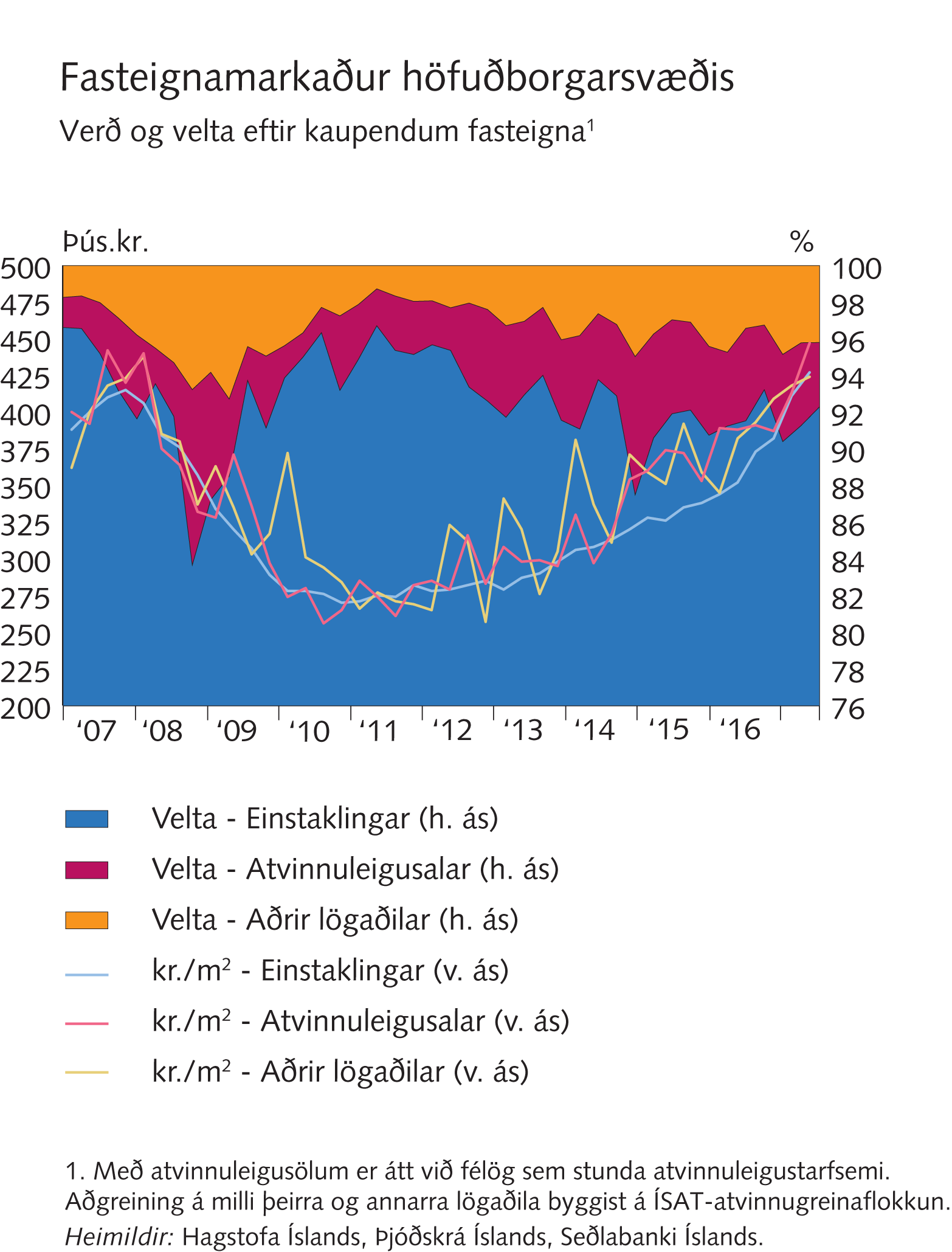 Starfsumhverfi fjármálafyrirtækja
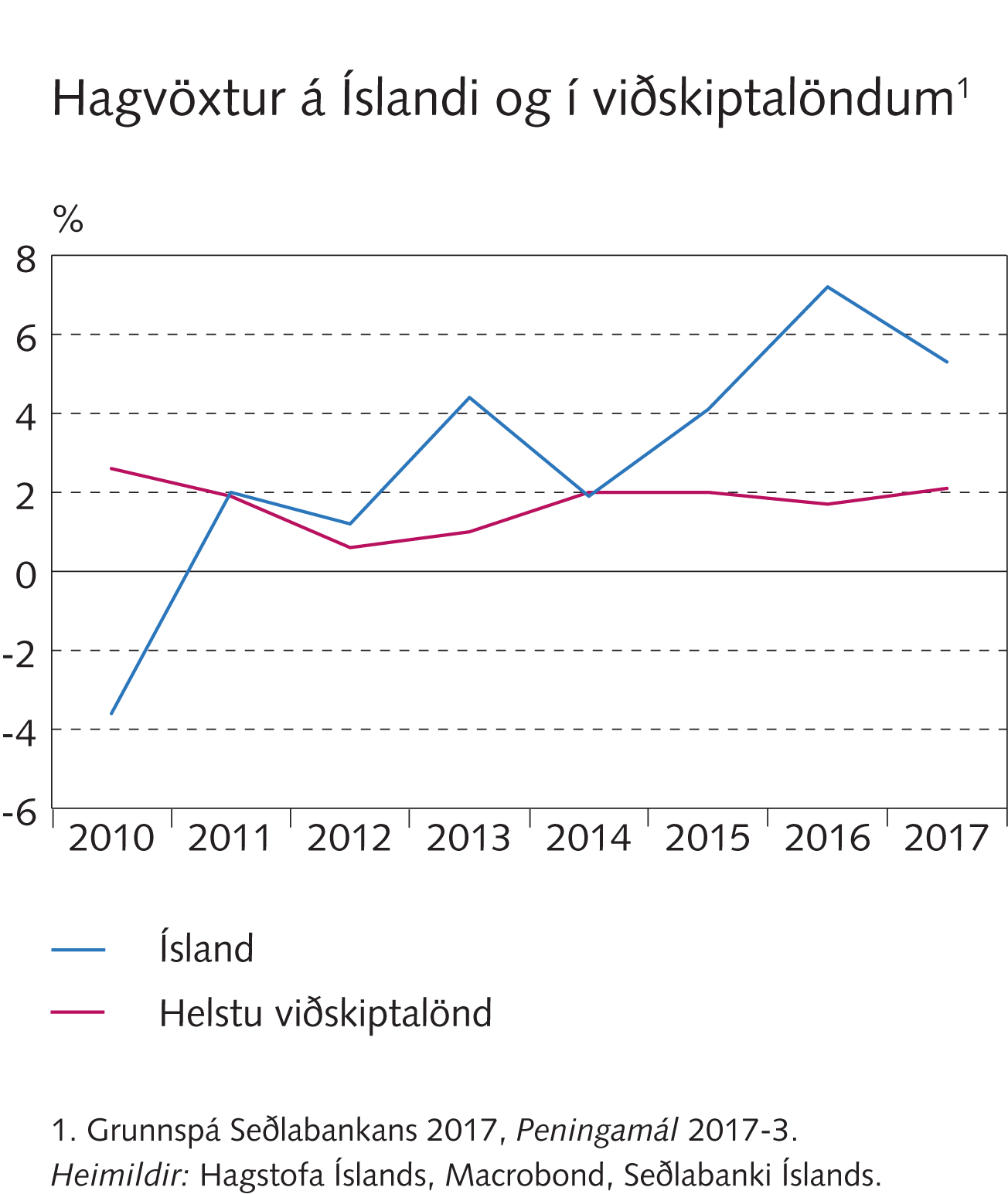 Starfsumhverfi fjármálafyrirtækja
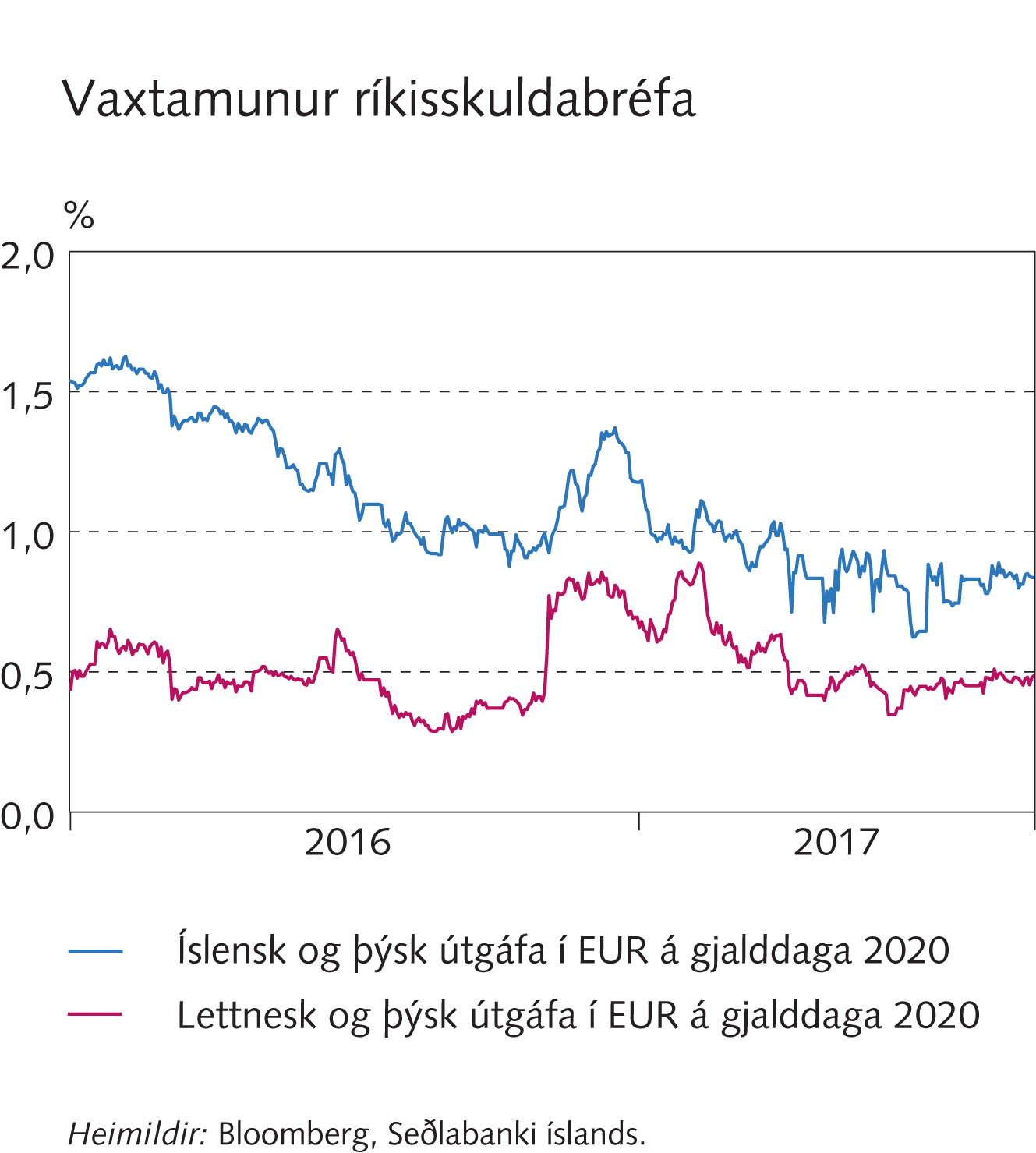 Starfsumhverfi fjármálafyrirtækja
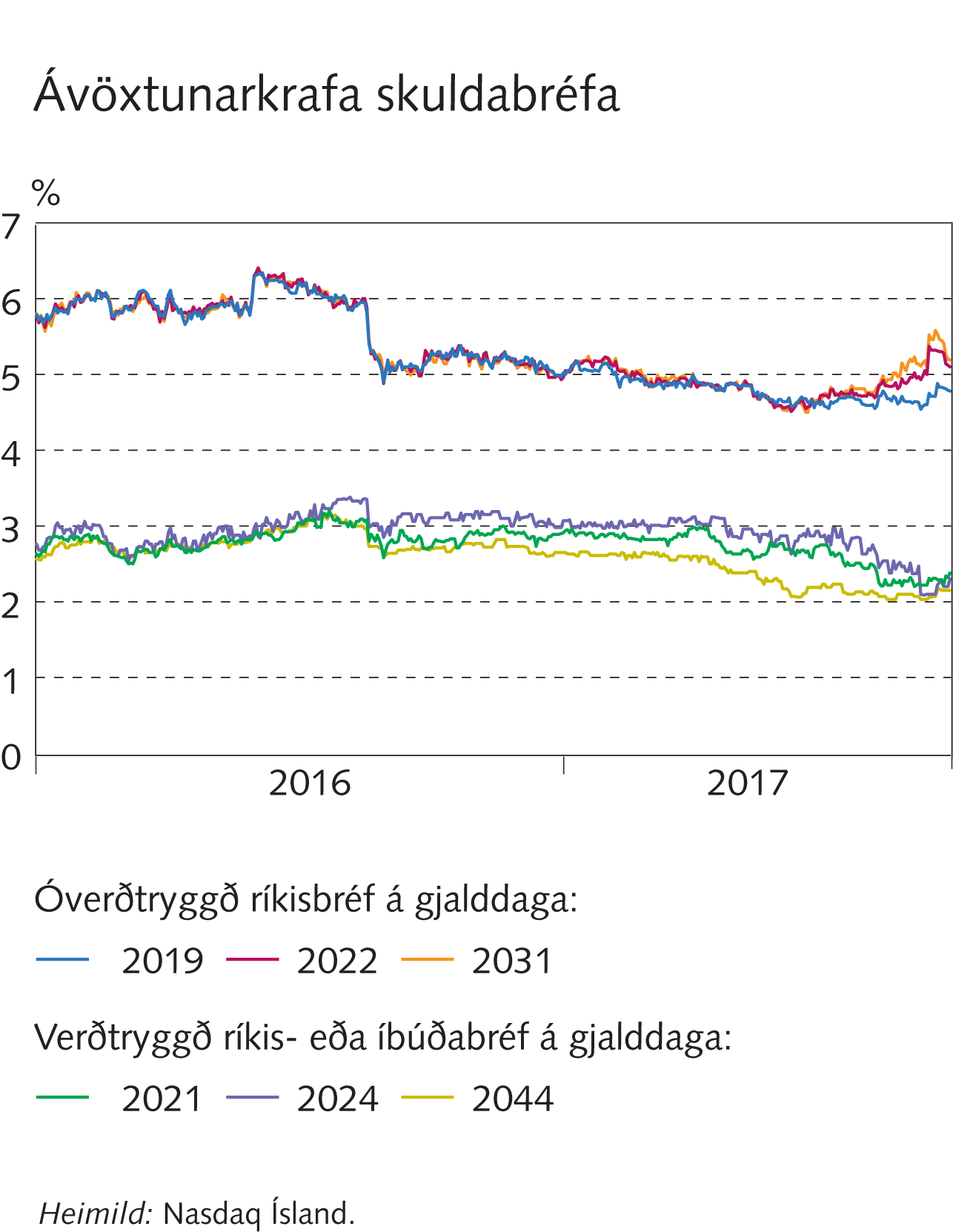 Starfsumhverfi fjármálafyrirtækja
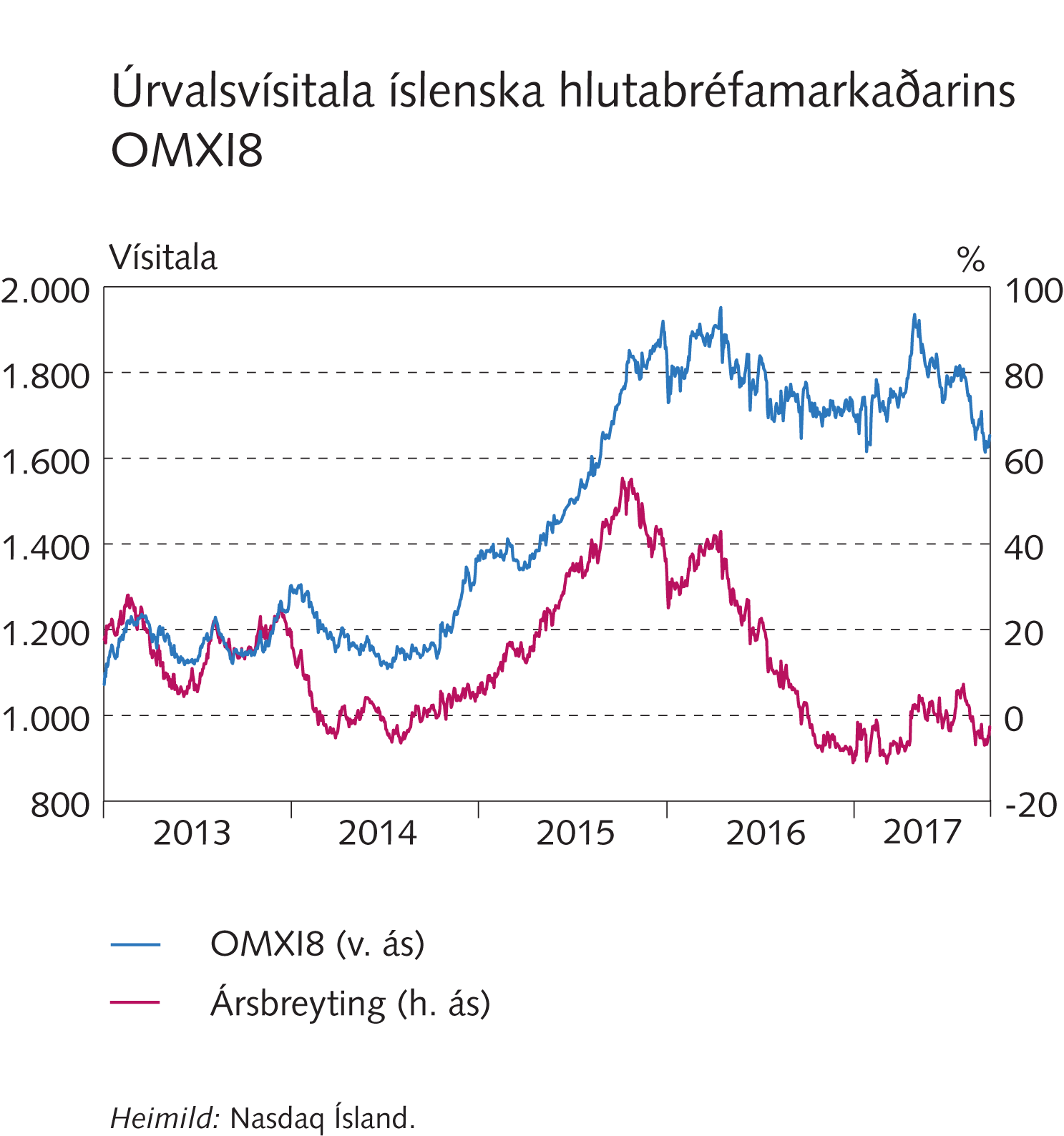 Starfsumhverfi fjármálafyrirtækja
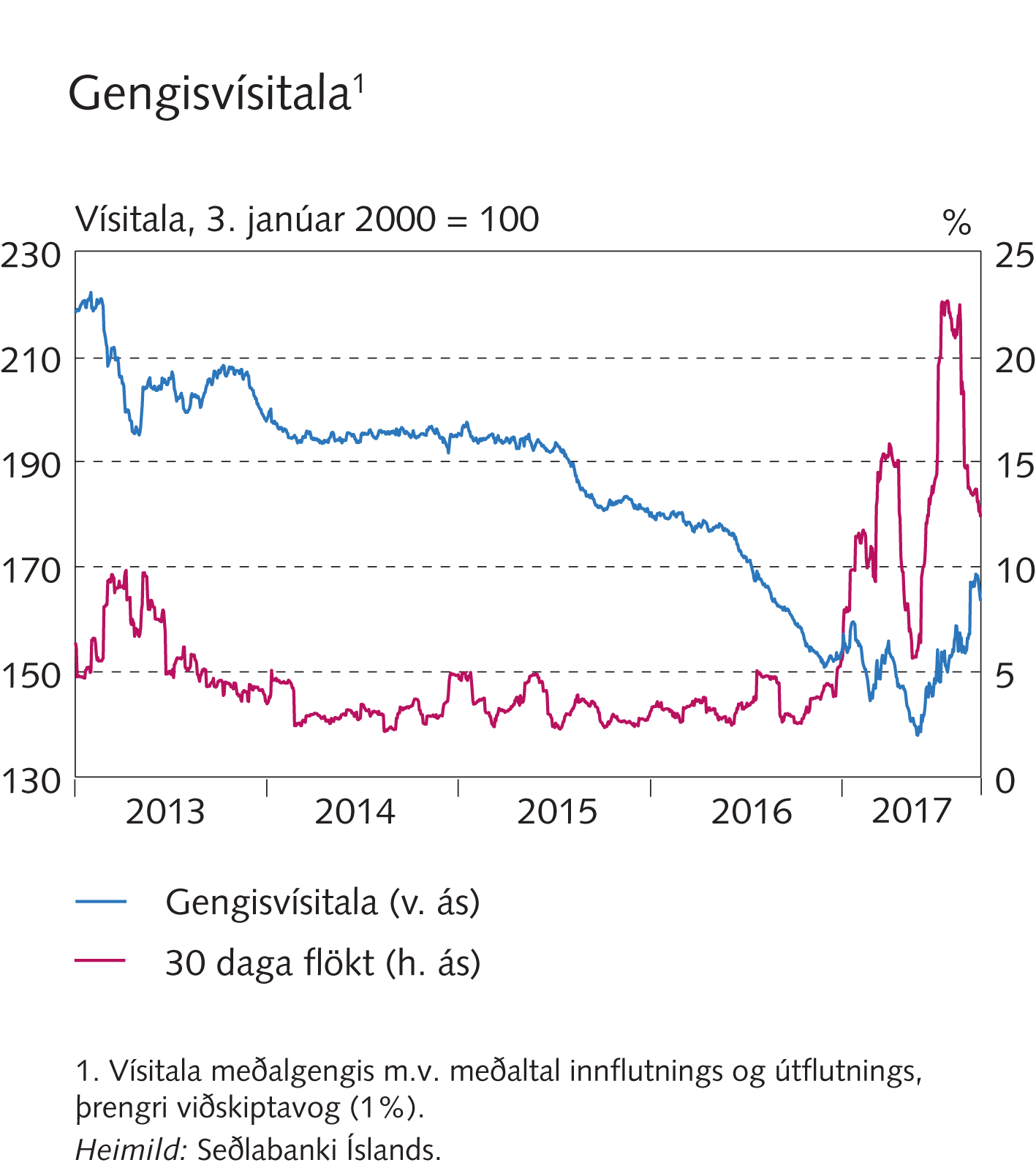 Starfsumhverfi fjármálafyrirtækja
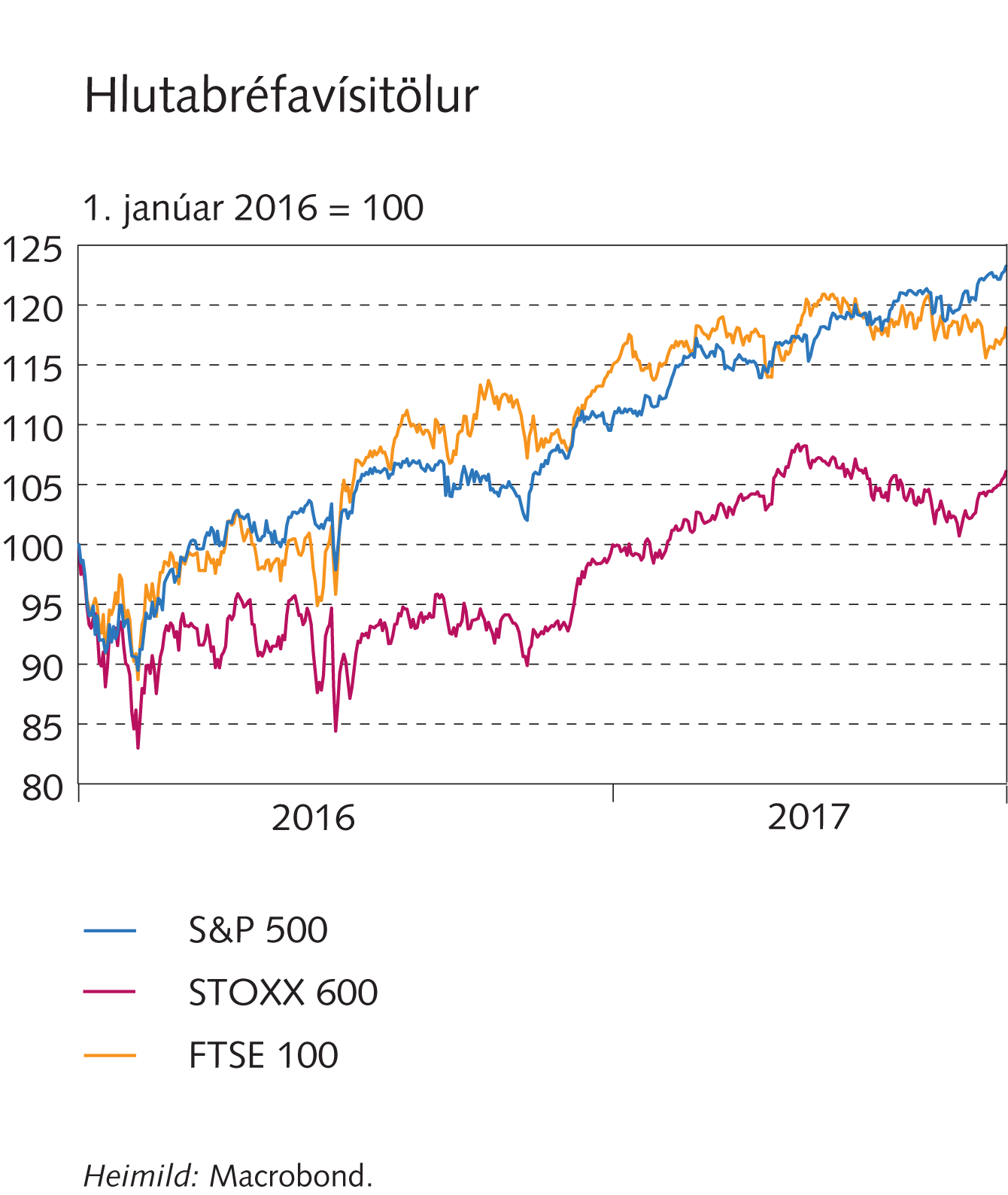 Starfsumhverfi fjármálafyrirtækja
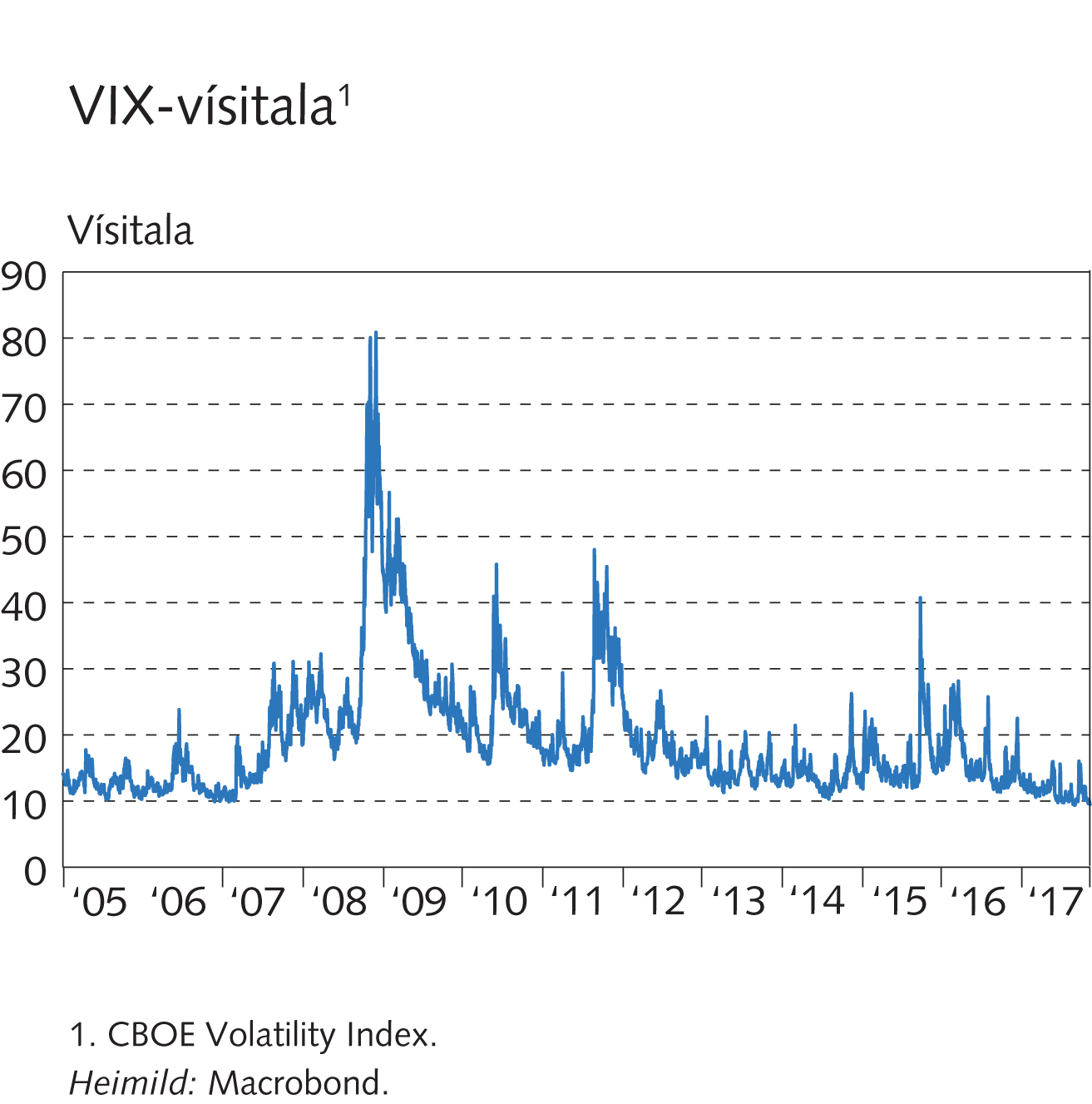 Starfsumhverfi fjármálafyrirtækja
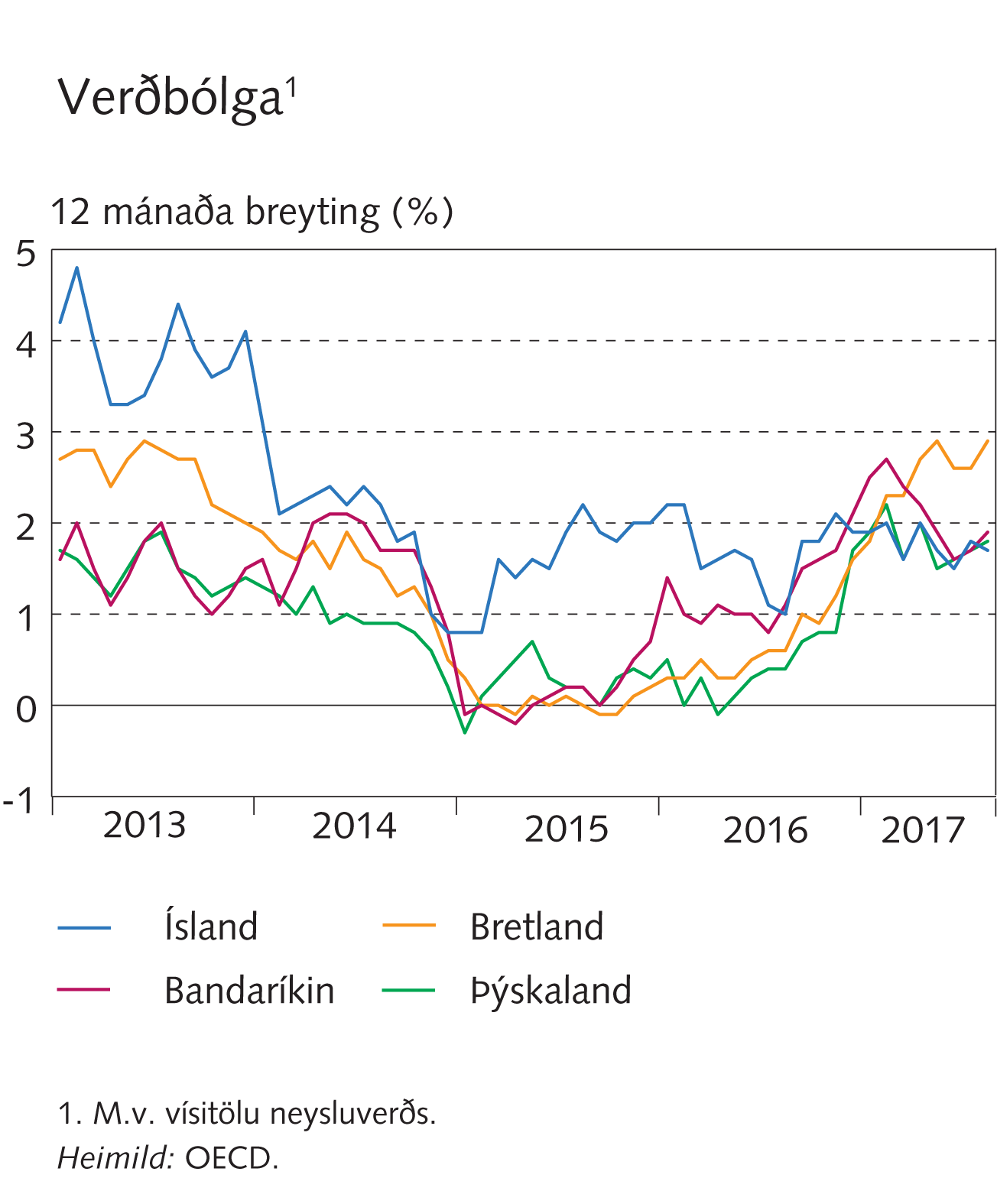 Starfsumhverfi fjármálafyrirtækja
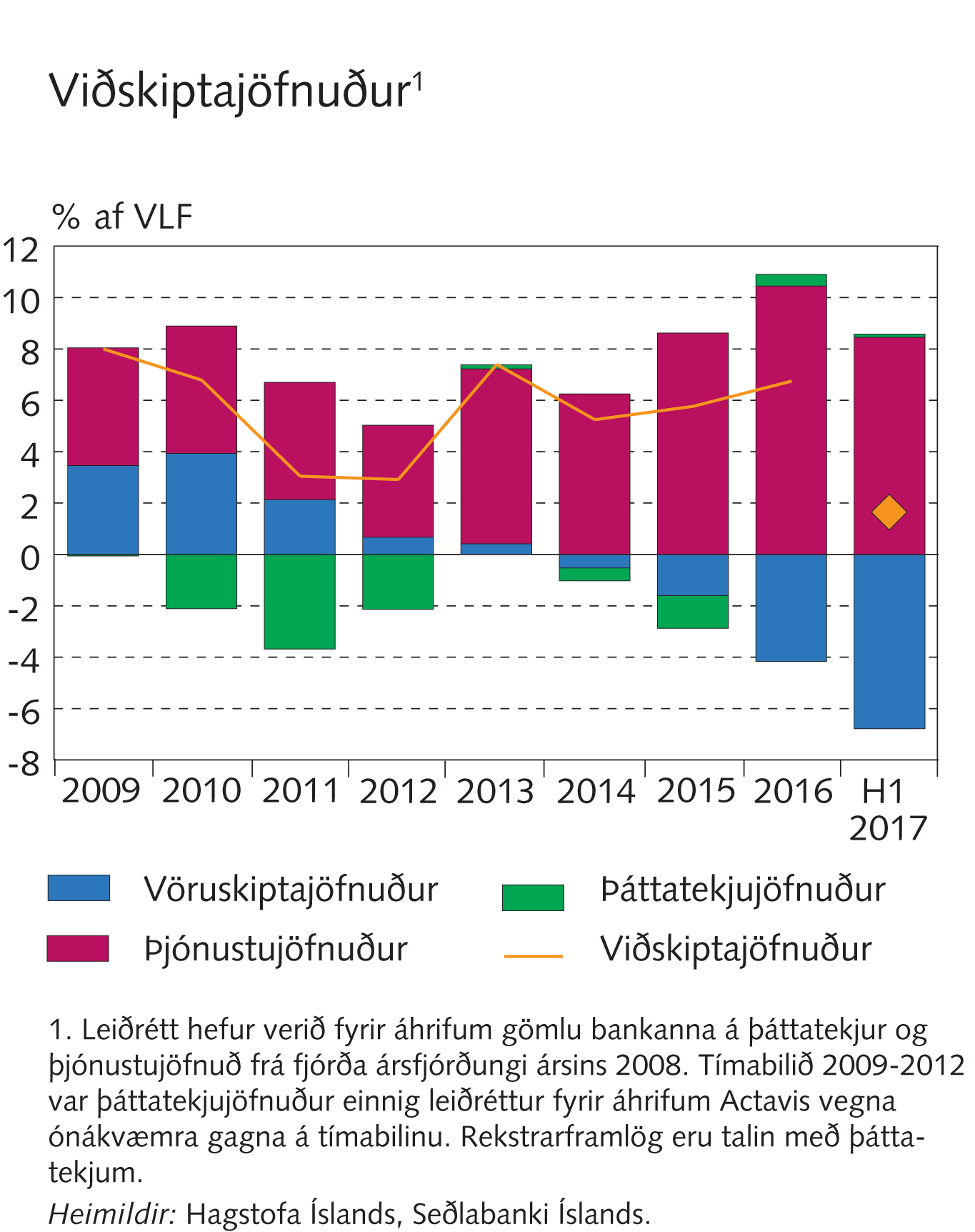 Starfsumhverfi fjármálafyrirtækja
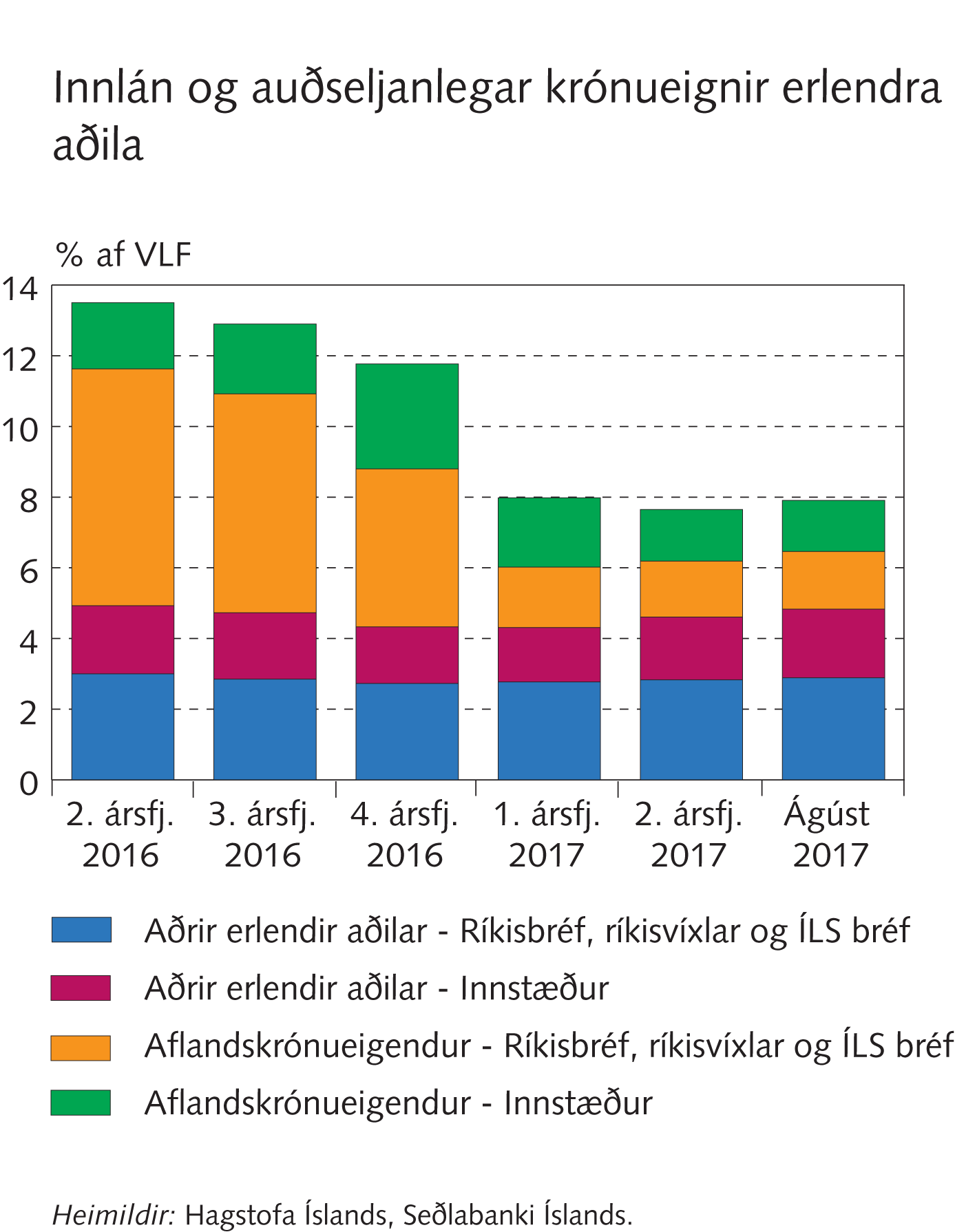 Starfsumhverfi fjármálafyrirtækja
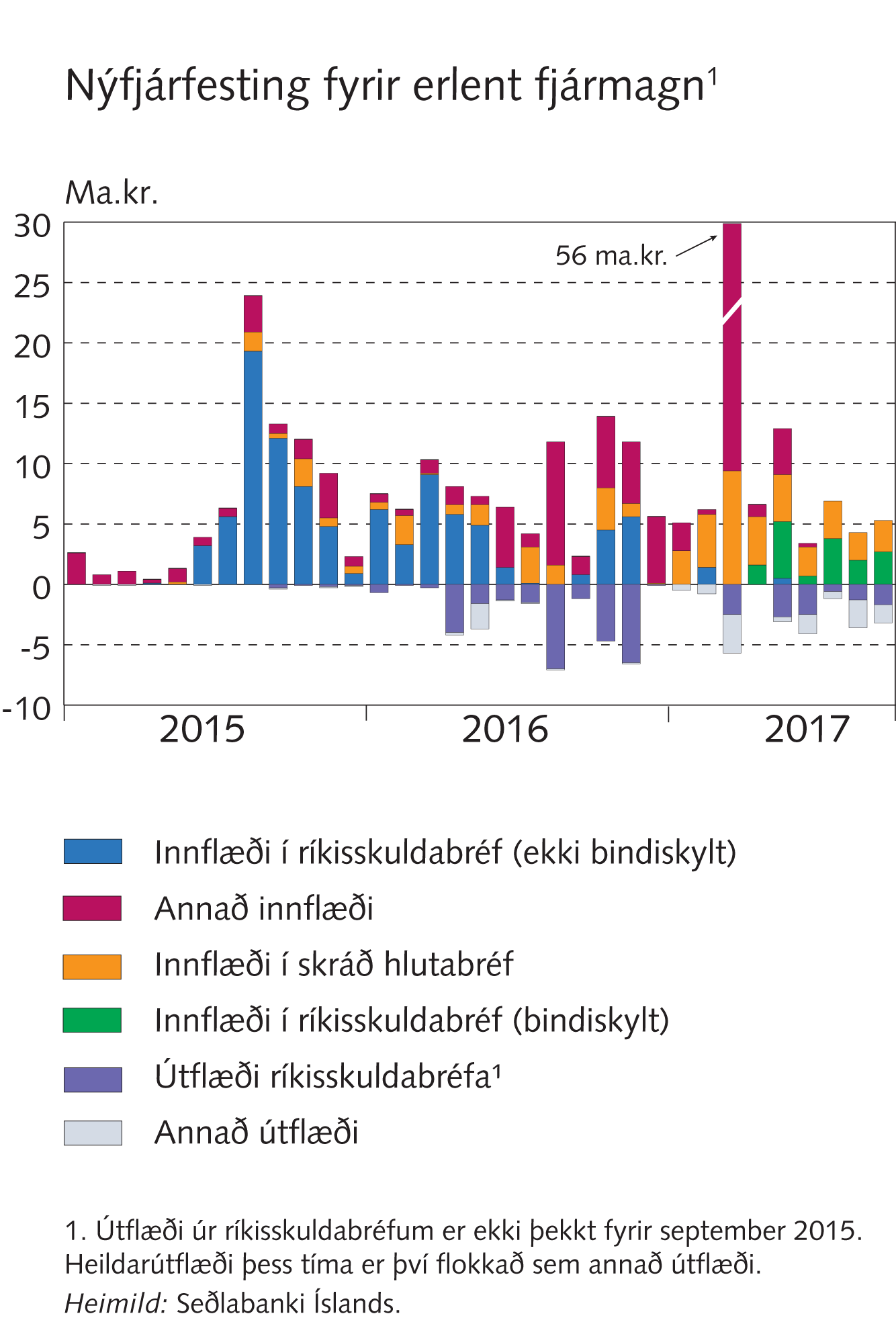 Starfsumhverfi fjármálafyrirtækja
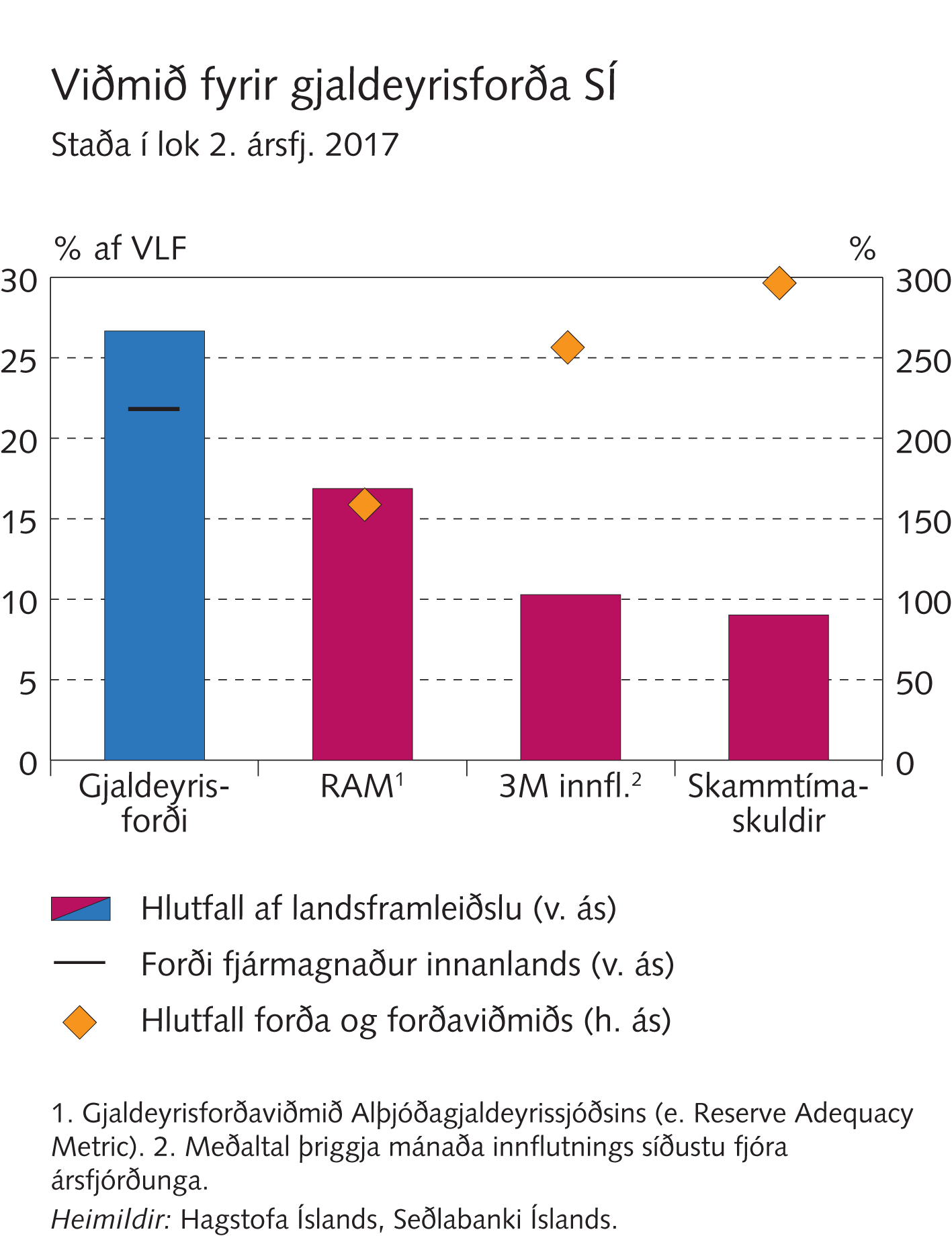 Starfsumhverfi fjármálafyrirtækja
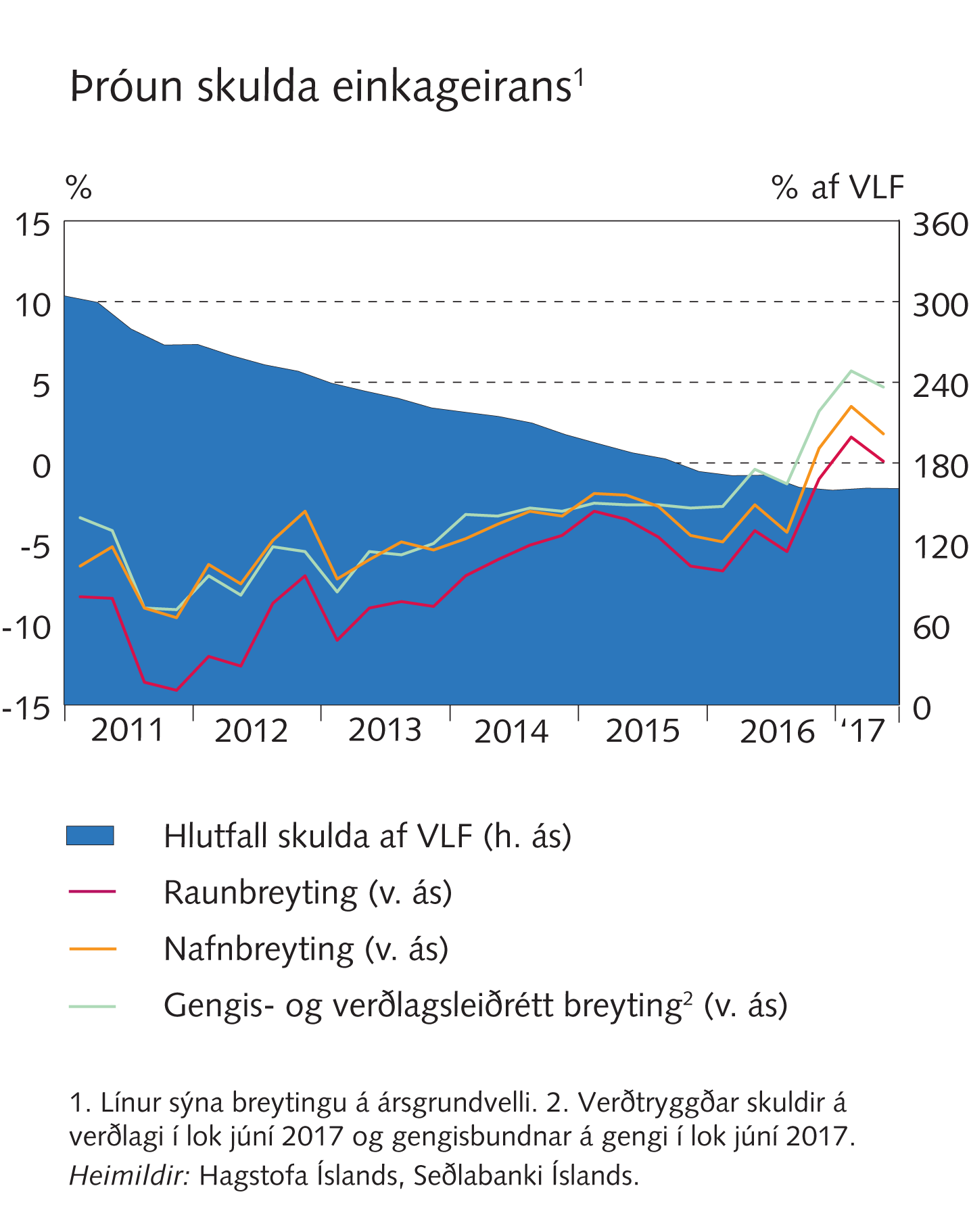 Starfsumhverfi fjármálafyrirtækja
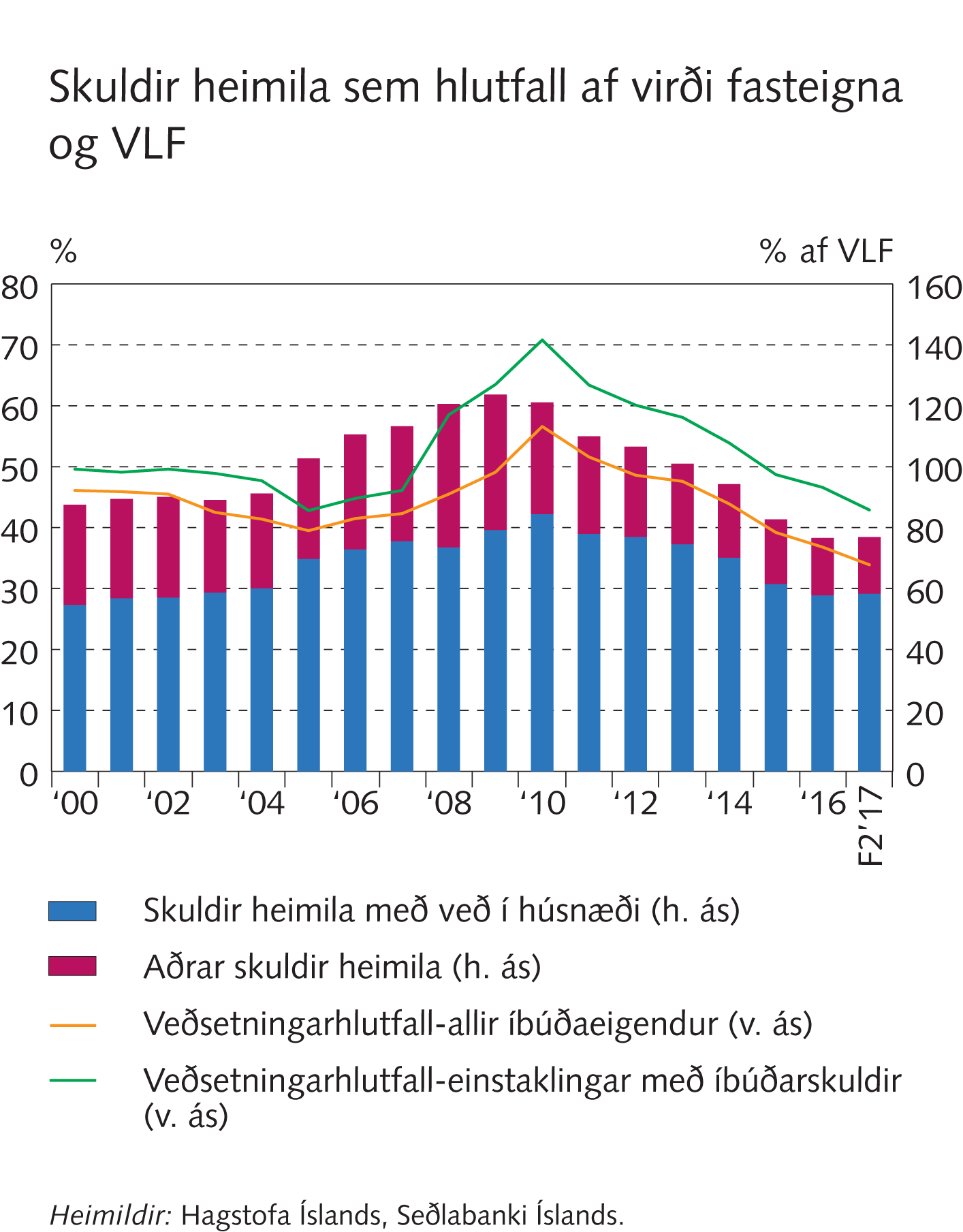 Starfsumhverfi fjármálafyrirtækja
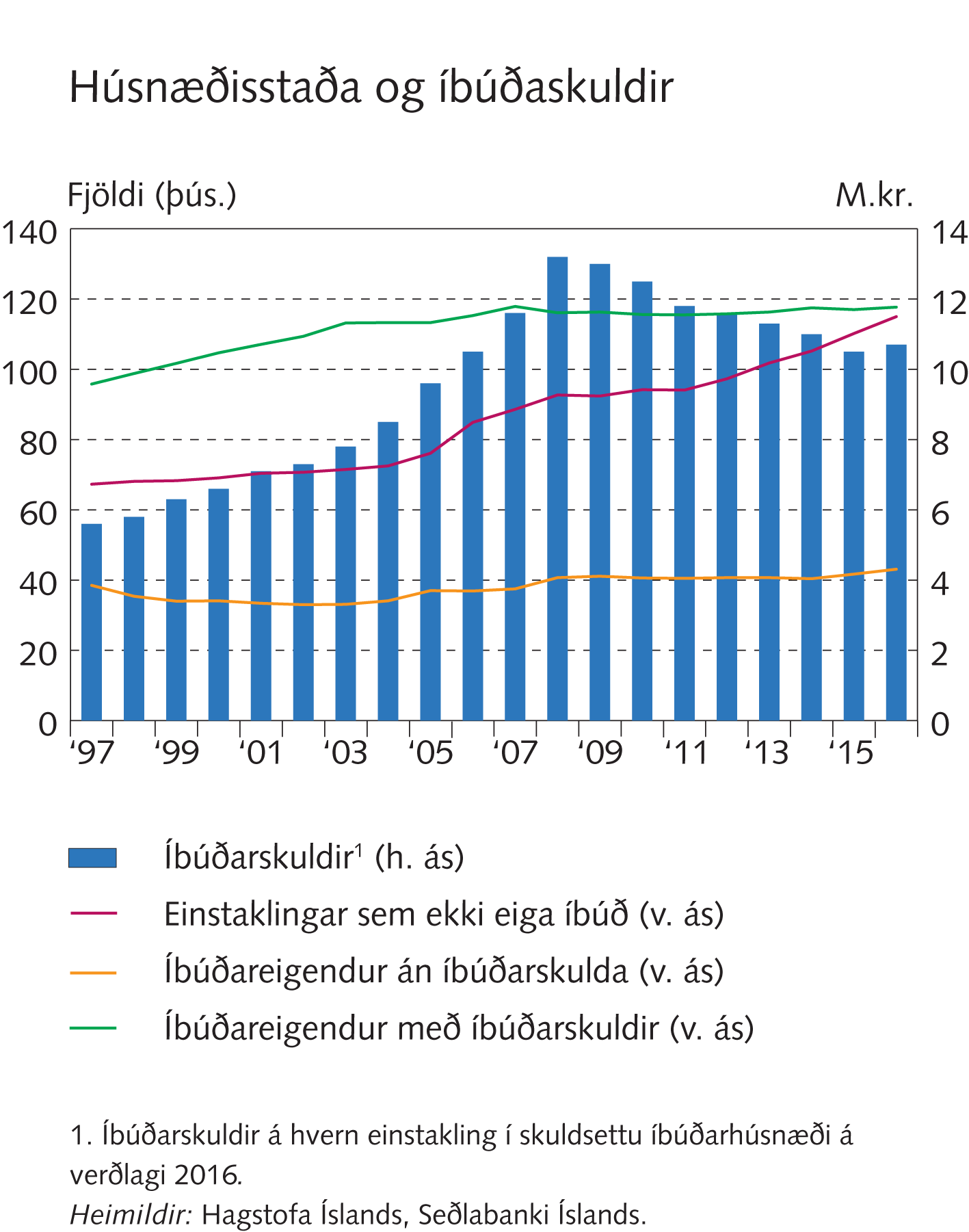 Starfsumhverfi fjármálafyrirtækja
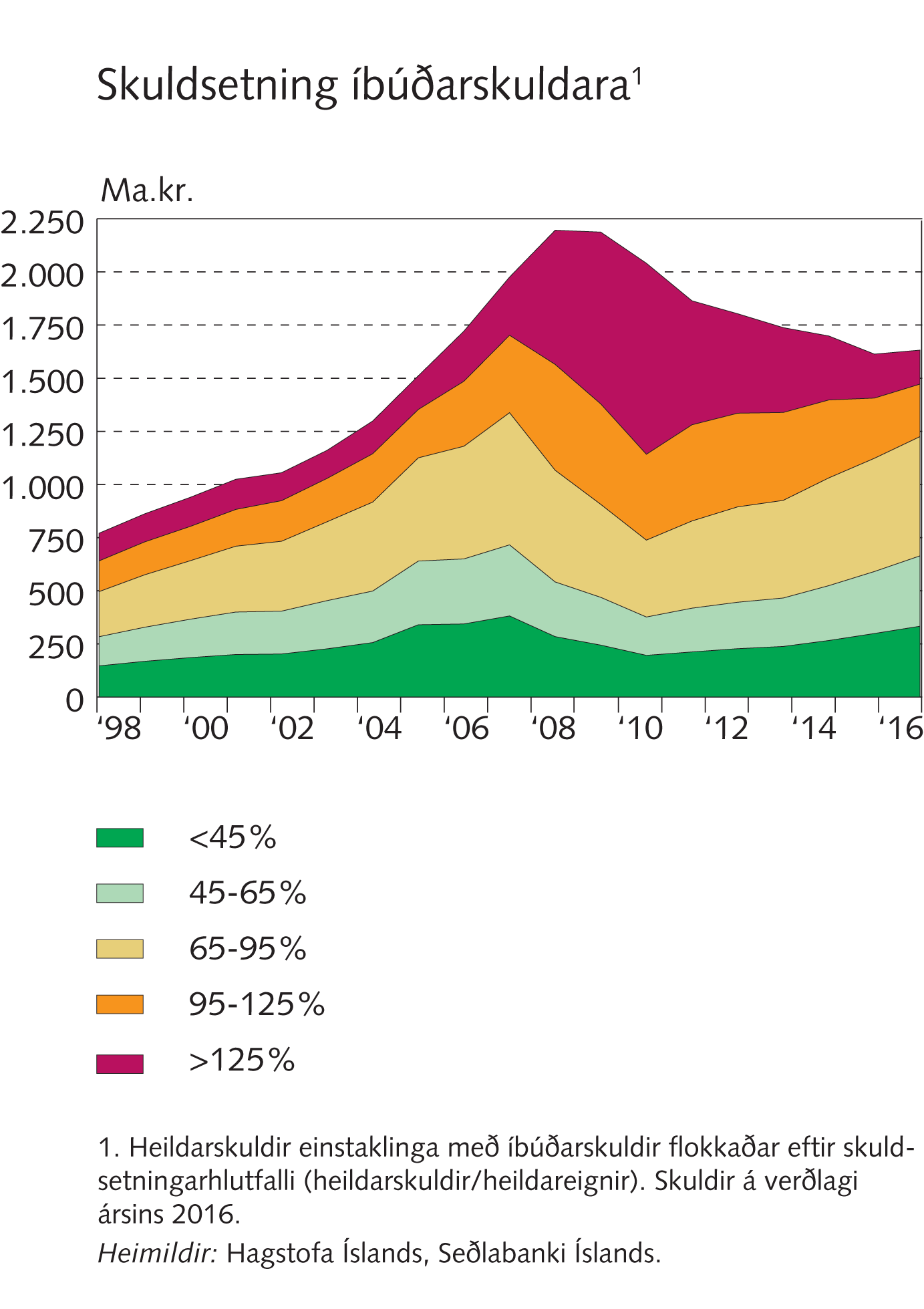 Starfsumhverfi fjármálafyrirtækja
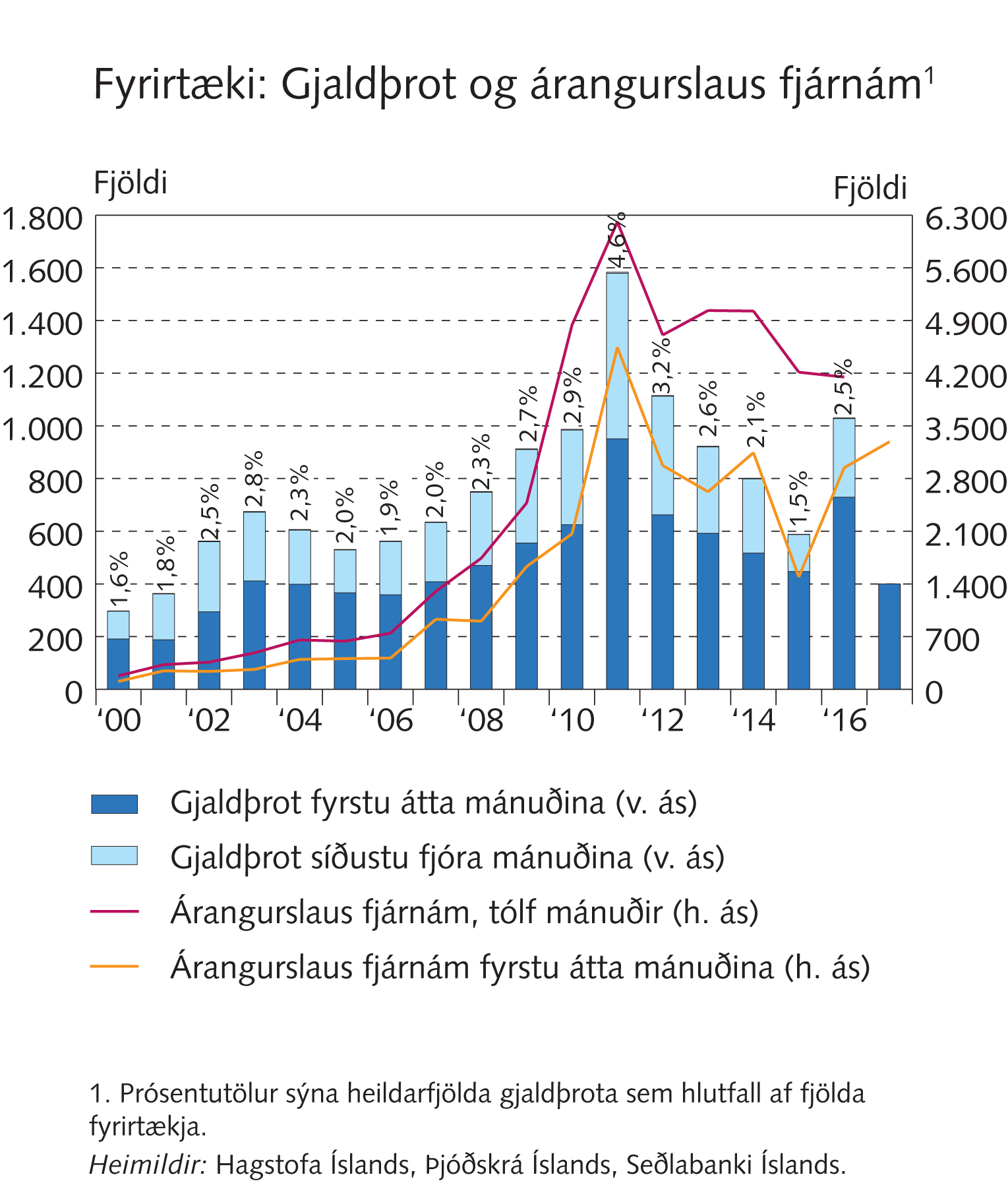 Starfsumhverfi fjármálafyrirtækja
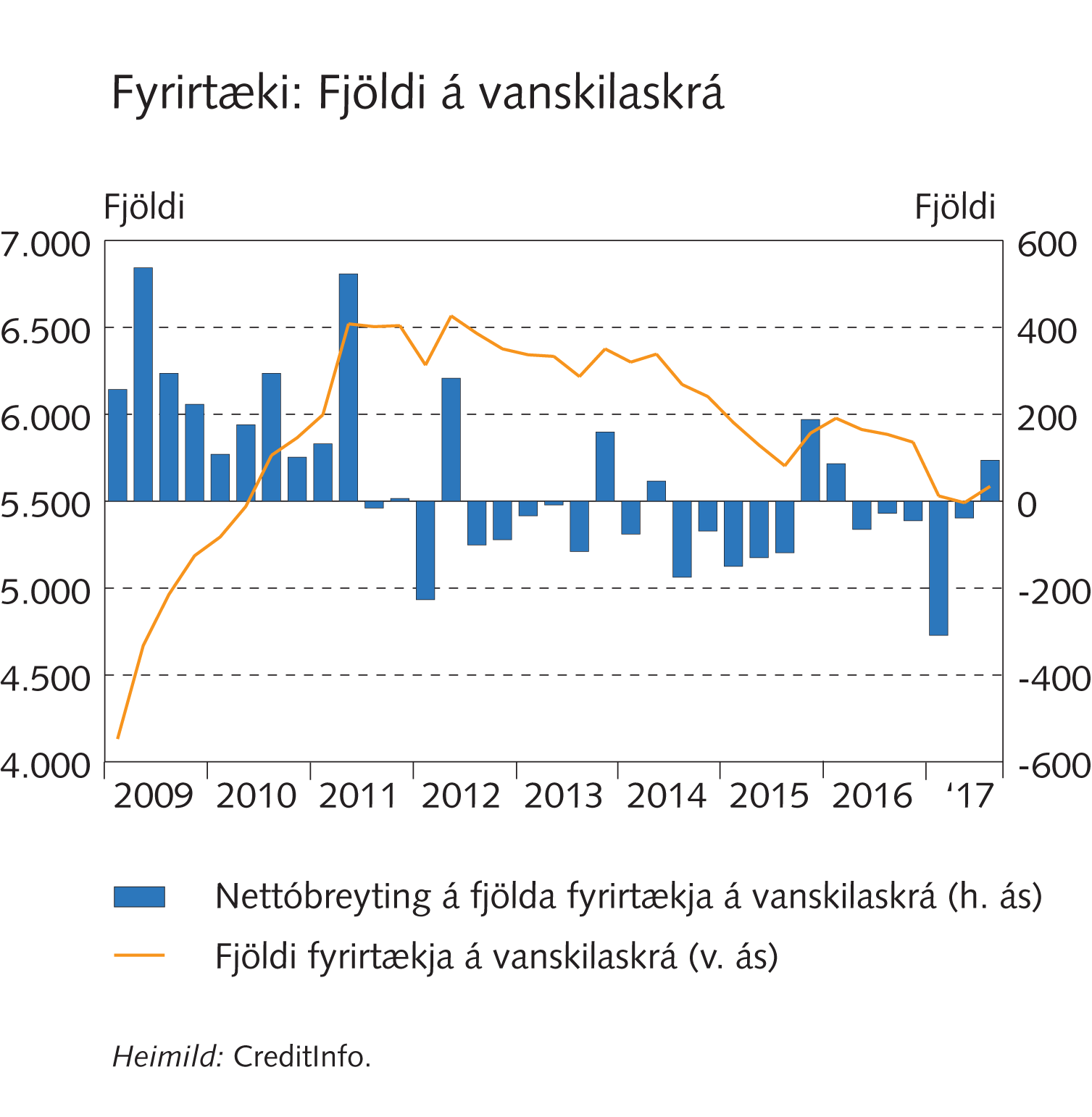 Starfsumhverfi fjármálafyrirtækja
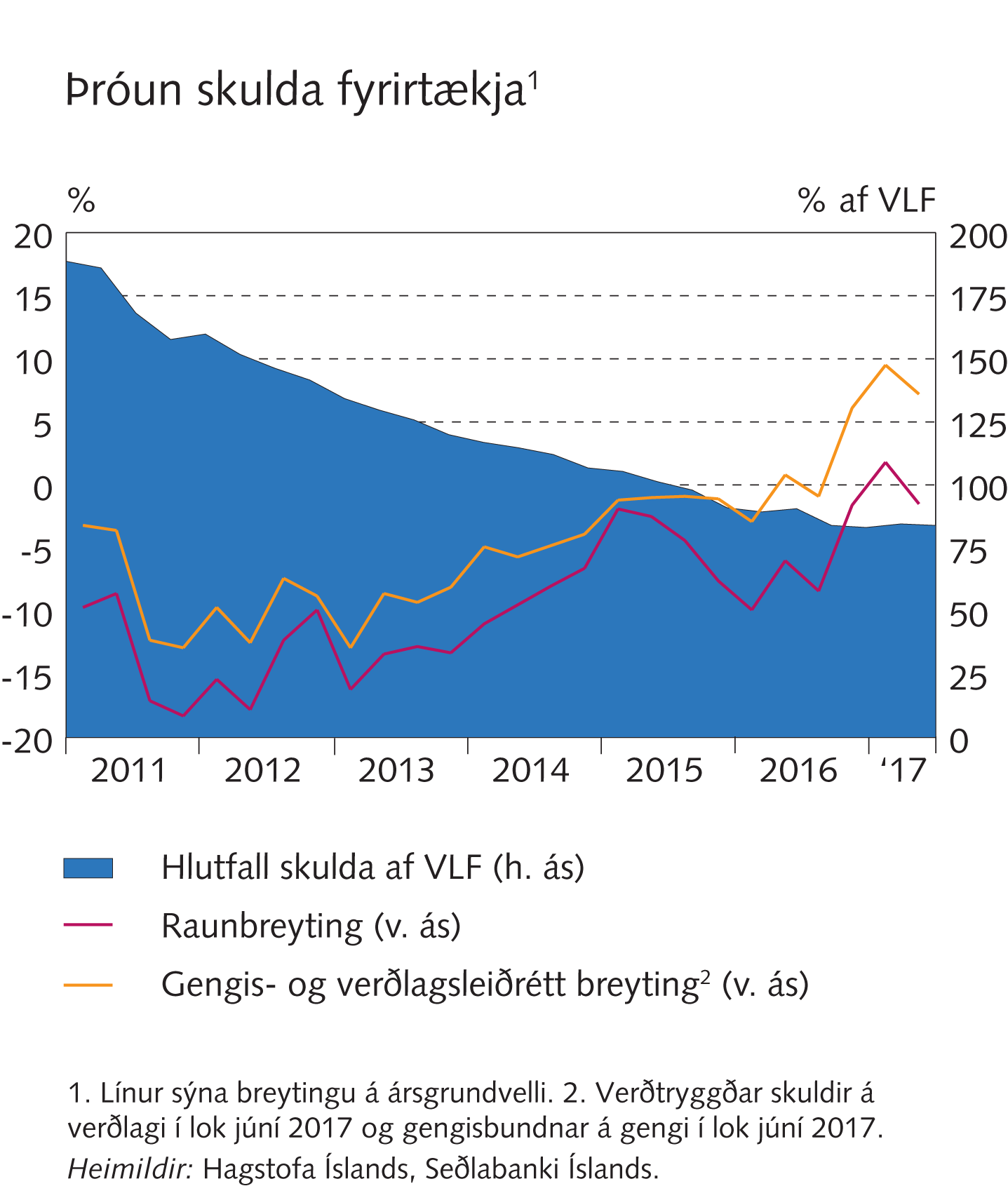 Fyrirtæki á fjármálamarkaði
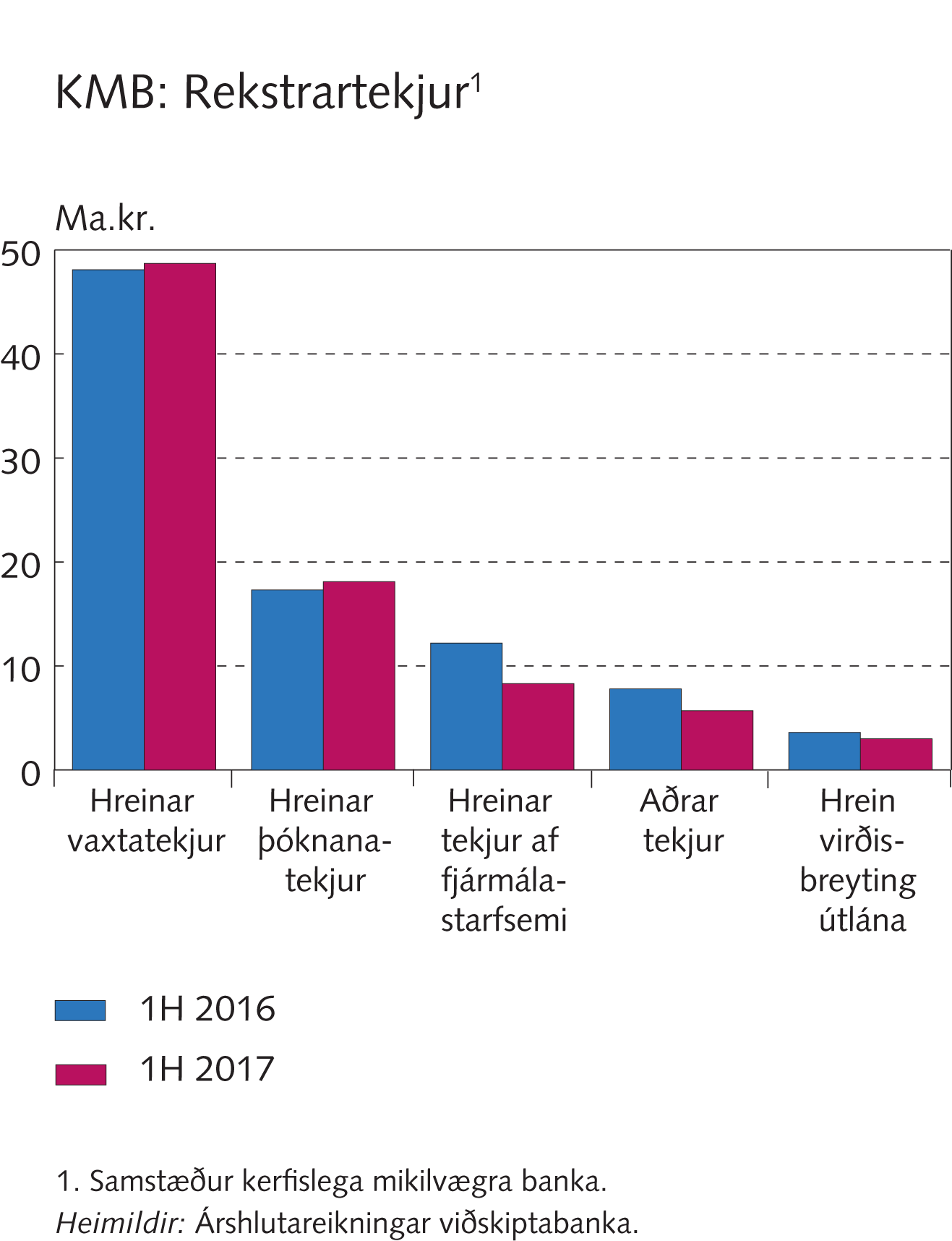 Fyrirtæki á fjármálamarkaði
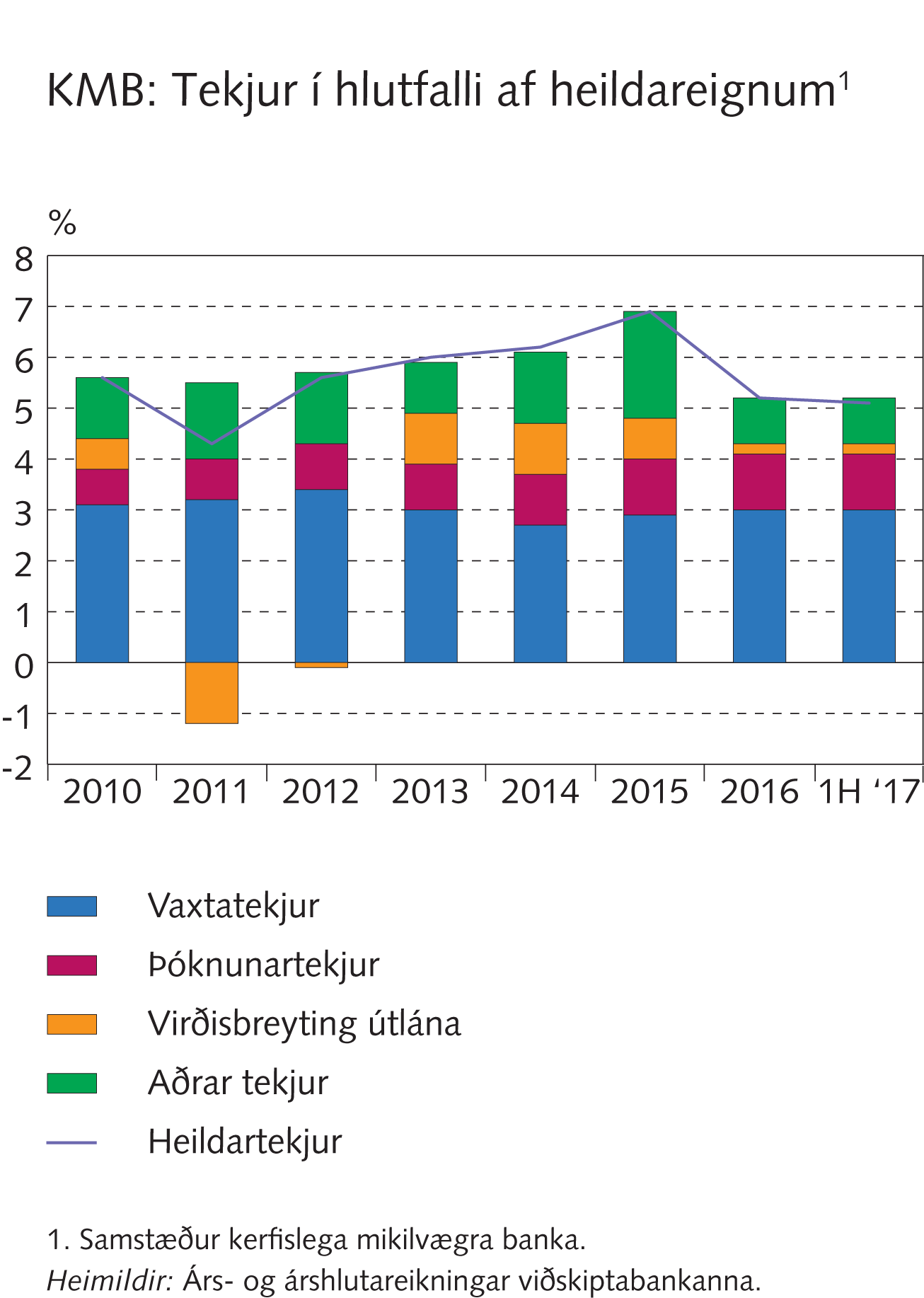 Fyrirtæki á fjármálamarkaði
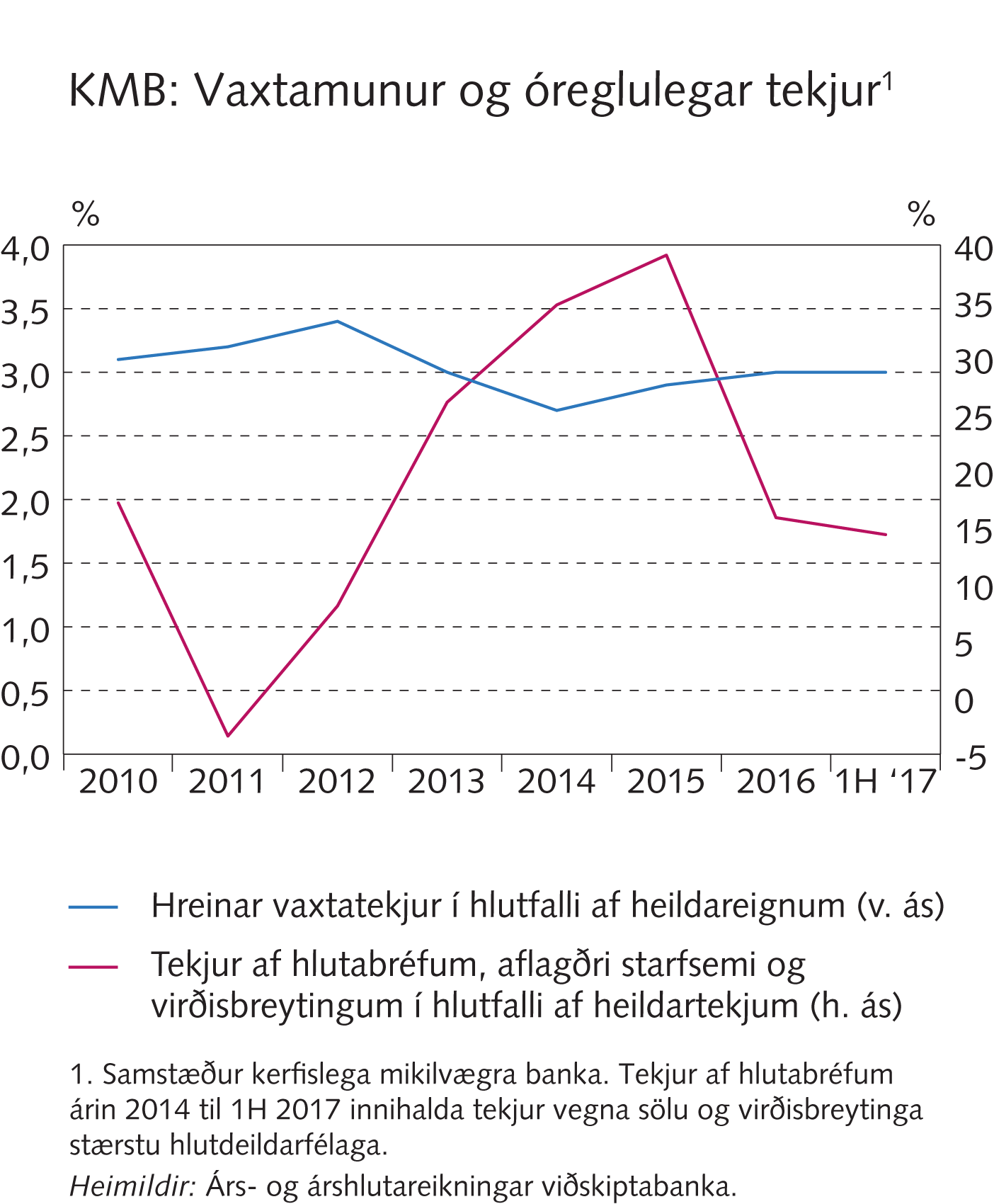 Fyrirtæki á fjármálamarkaði
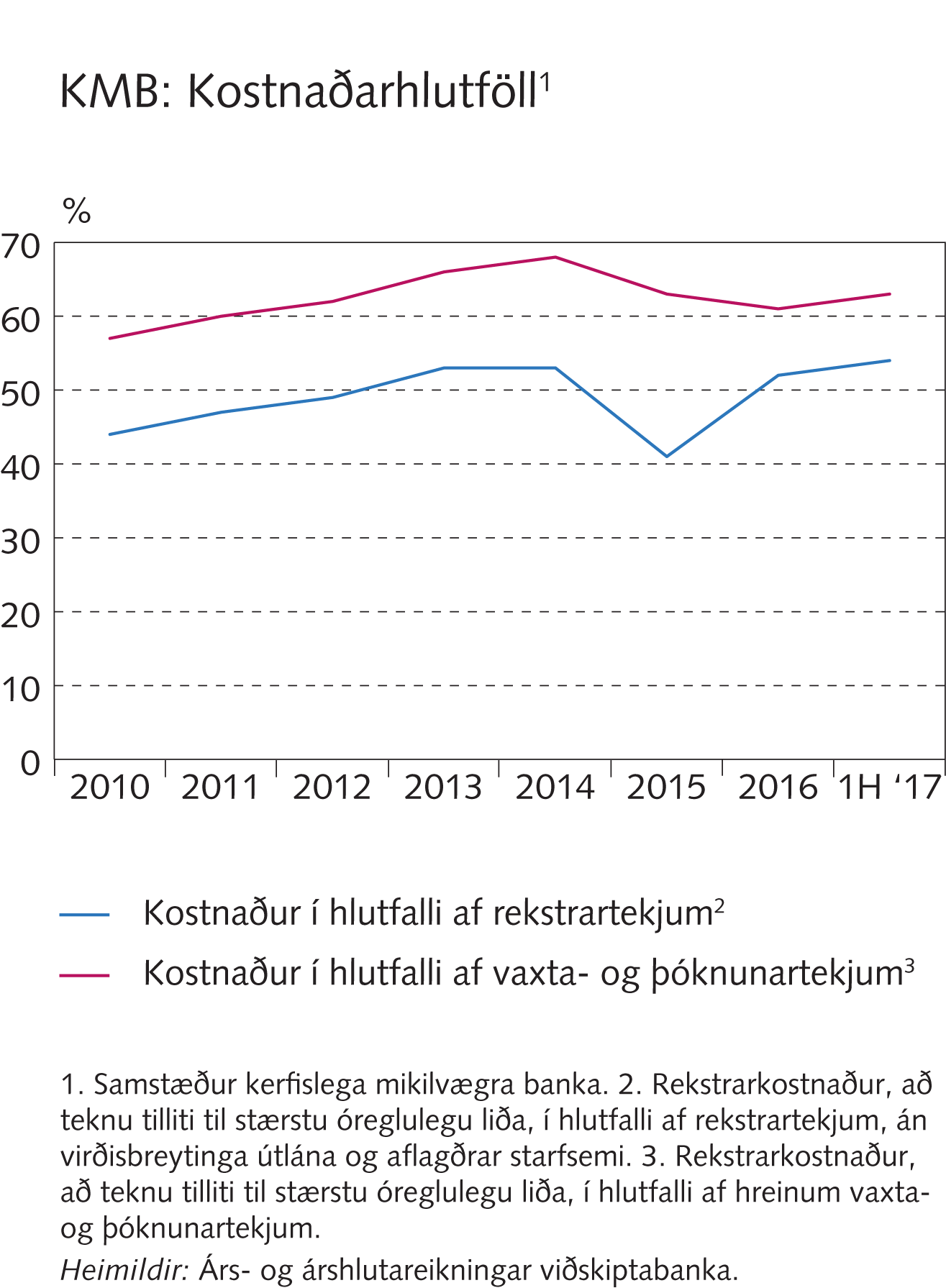 Fyrirtæki á fjármálamarkaði
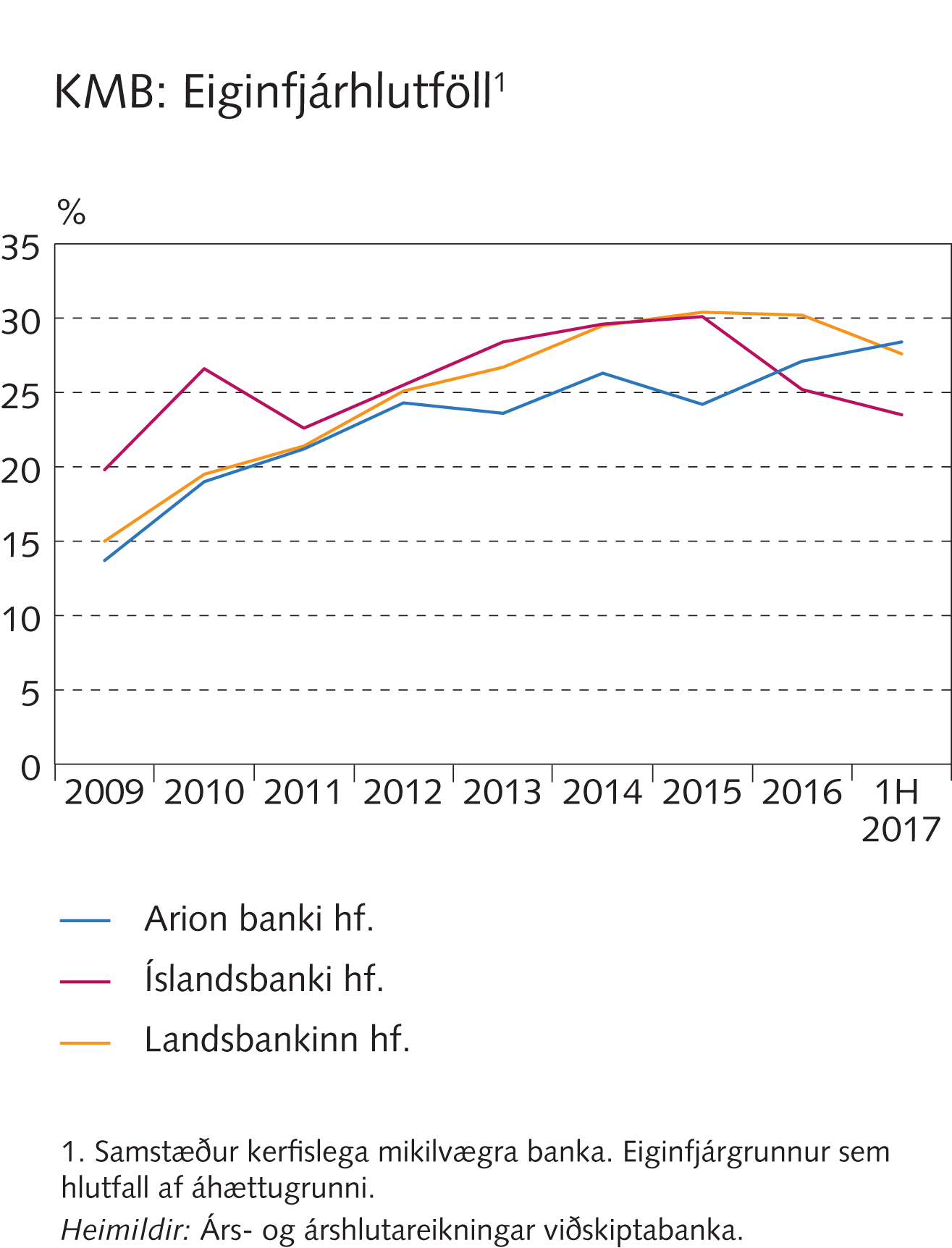 Fyrirtæki á fjármálamarkaði
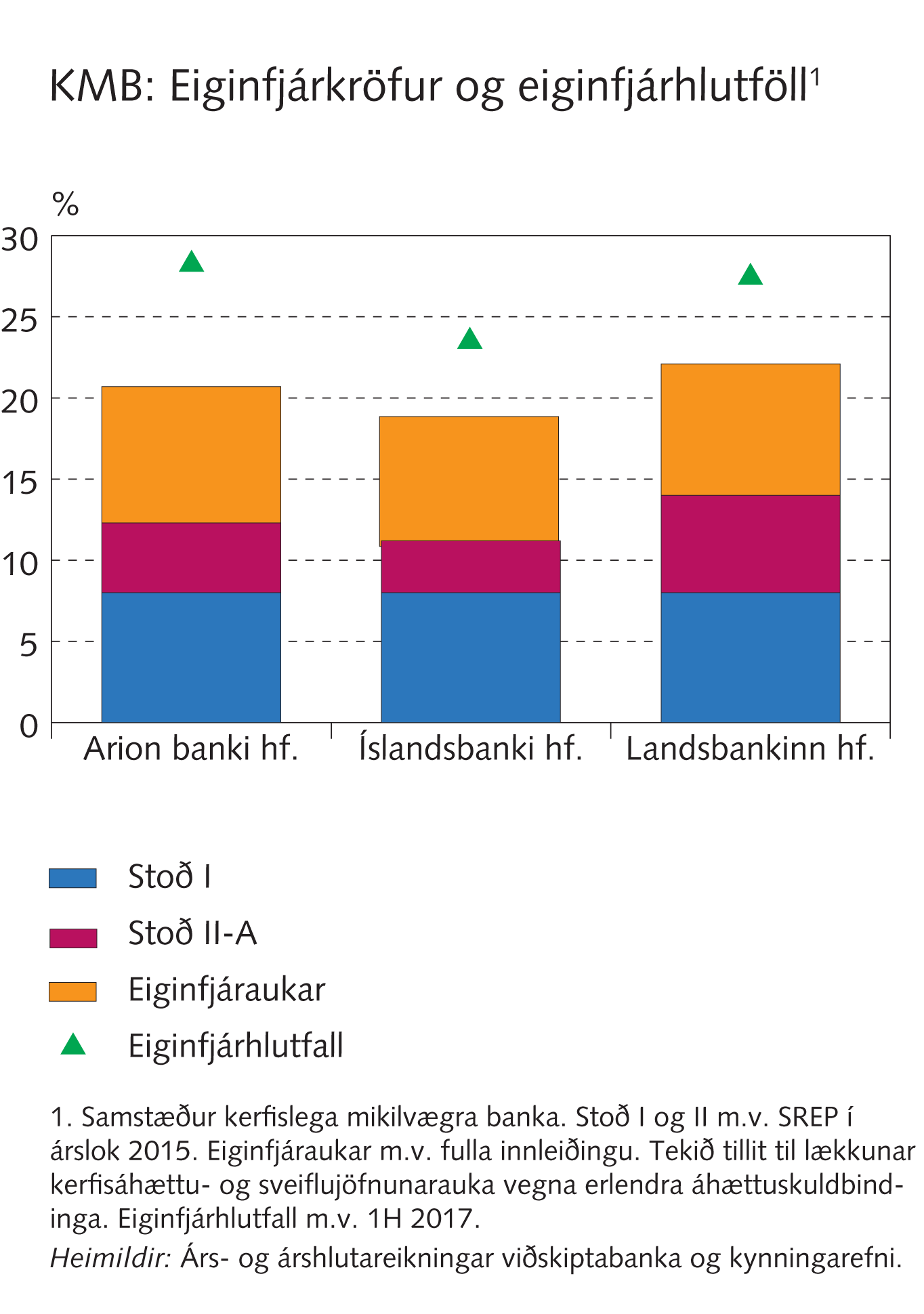 Fyrirtæki á fjármálamarkaði
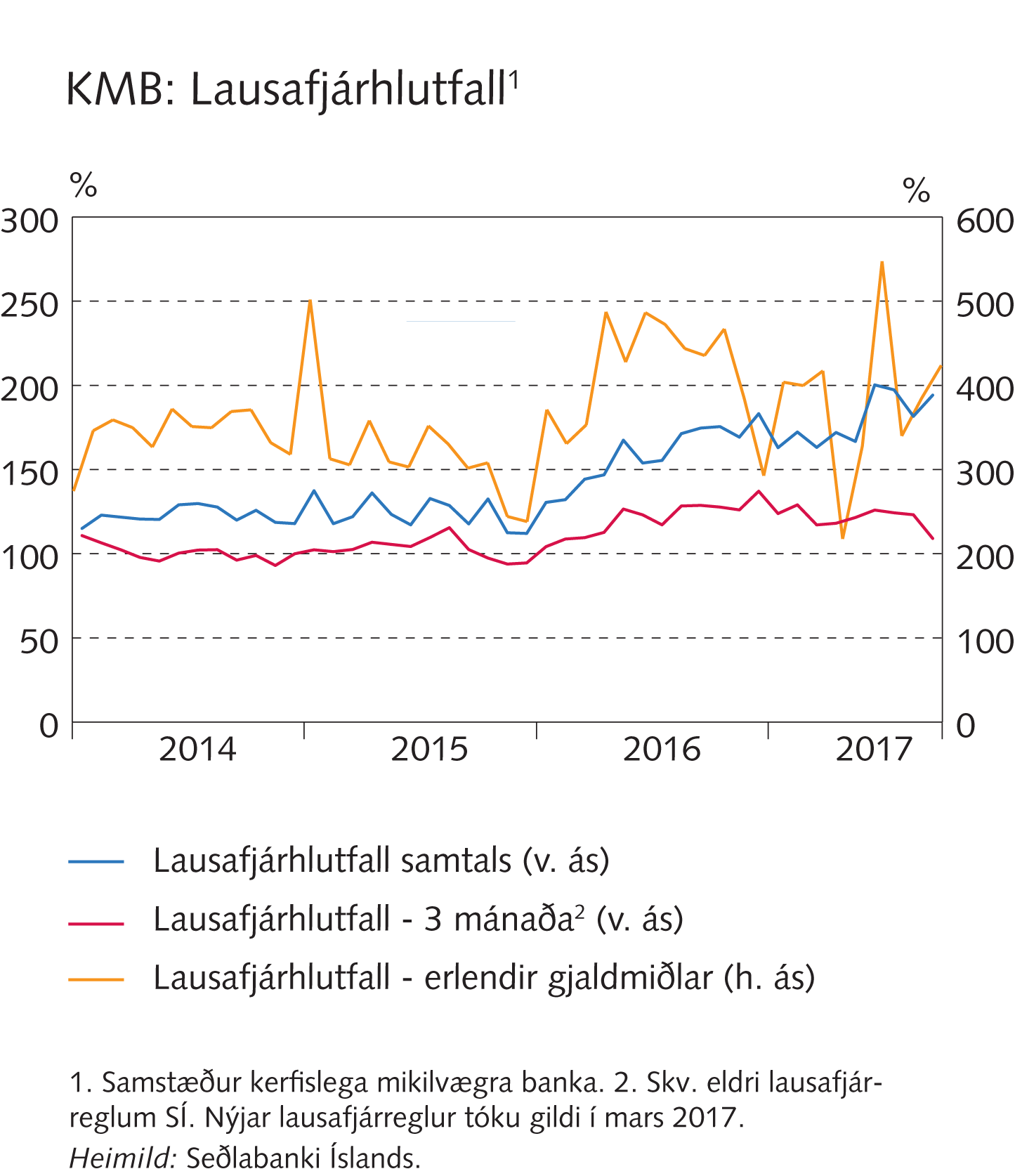 Fyrirtæki á fjármálamarkaði
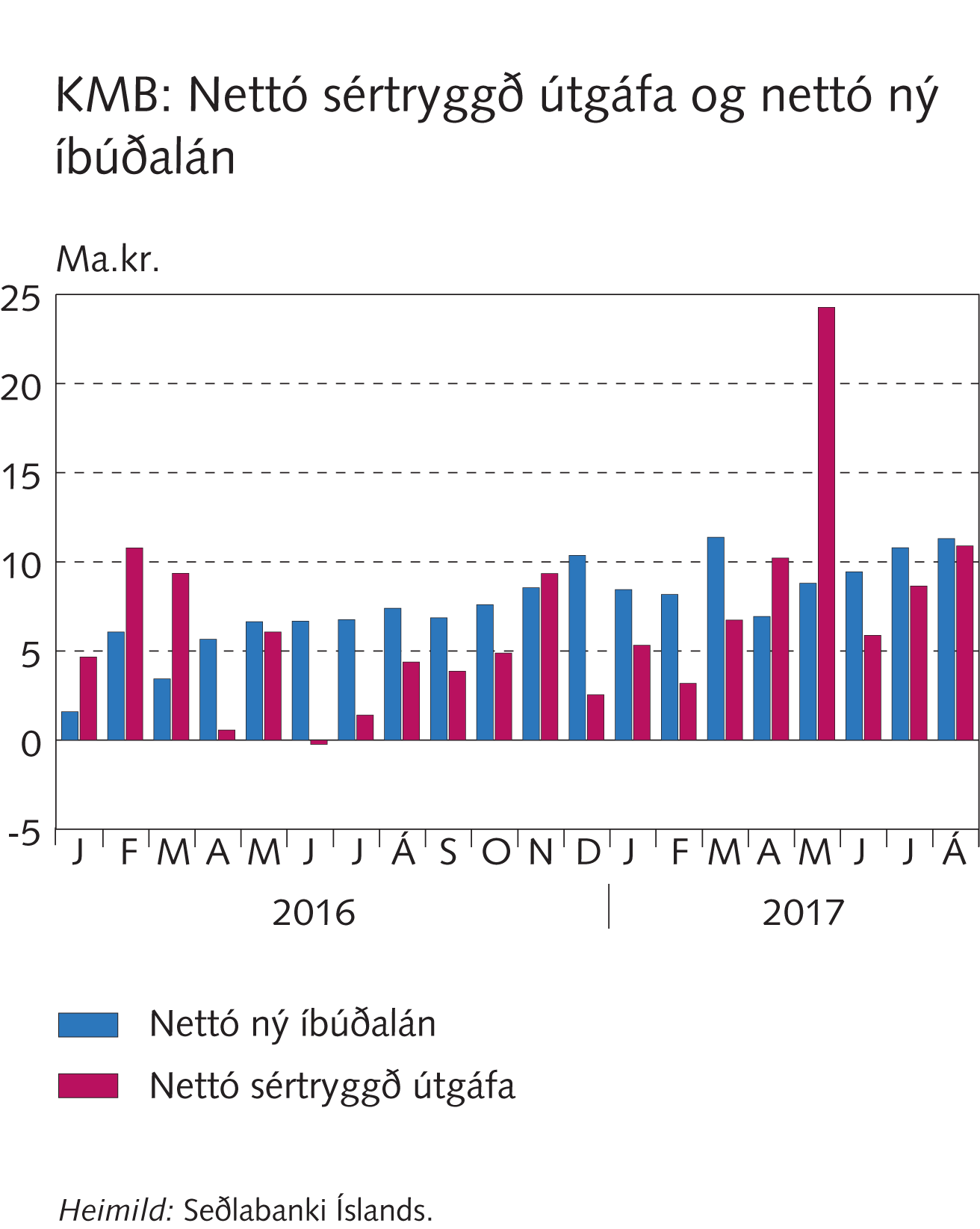 Fyrirtæki á fjármálamarkaði
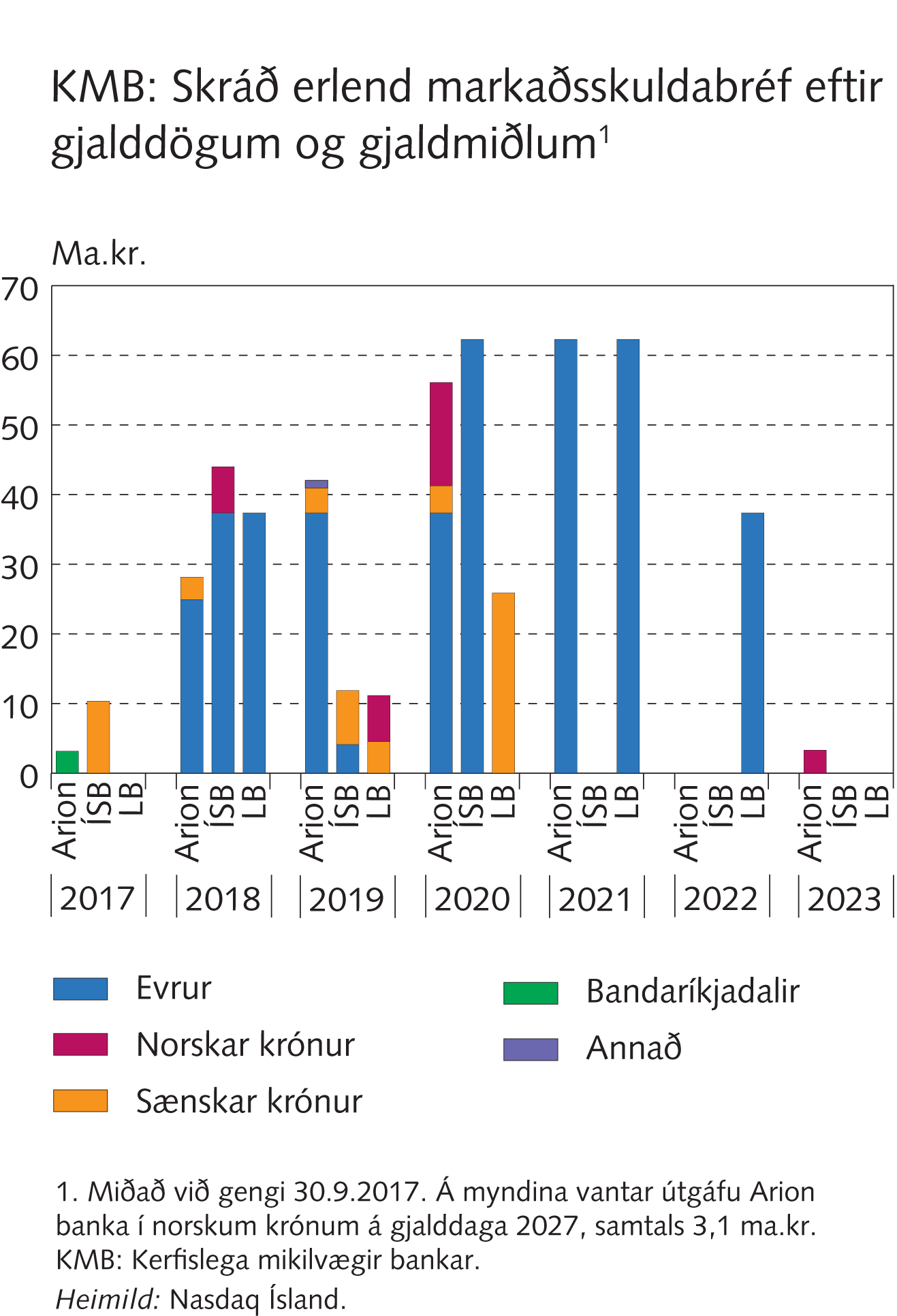 Fyrirtæki á fjármálamarkaði
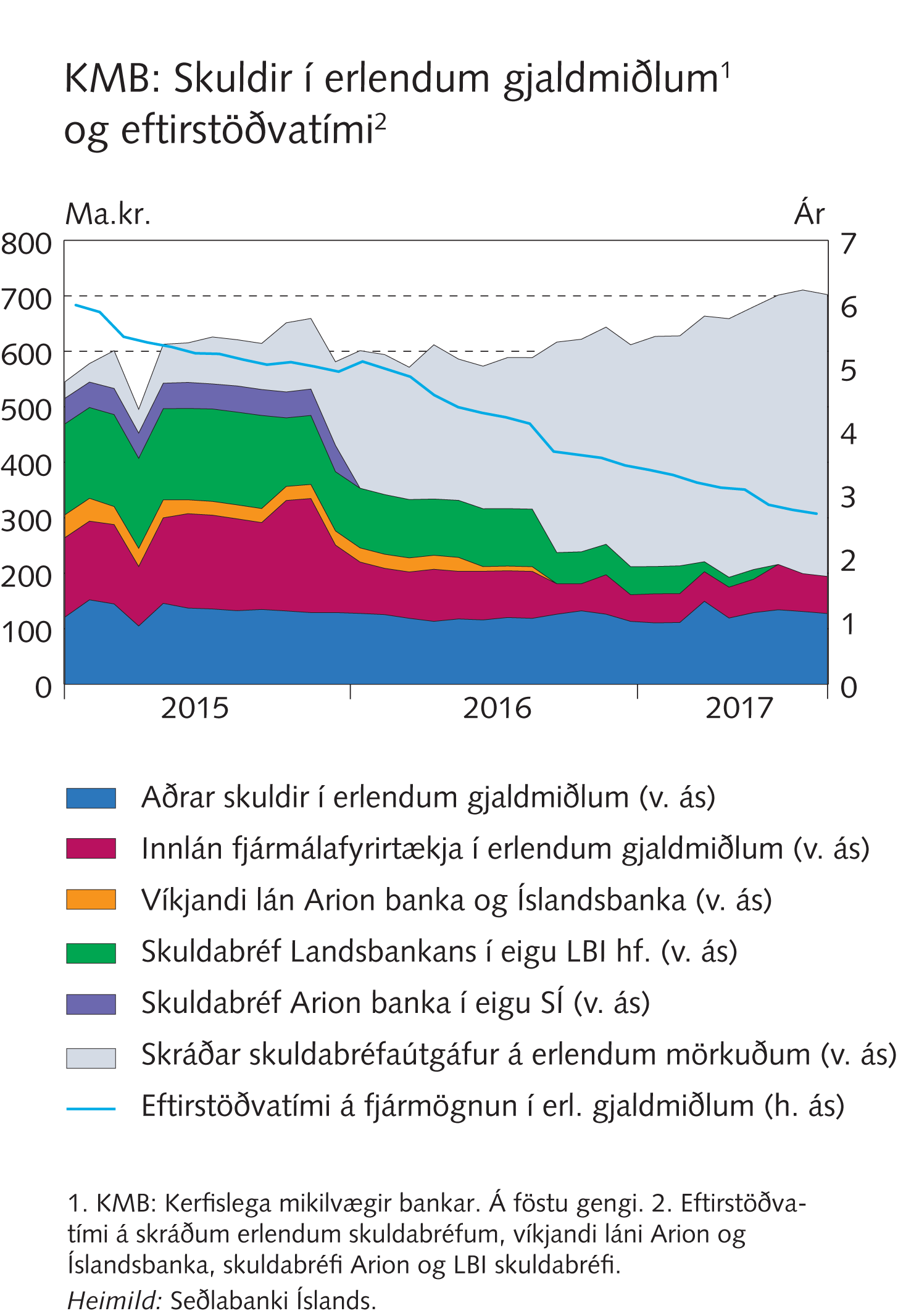 Fyrirtæki á fjármálamarkaði
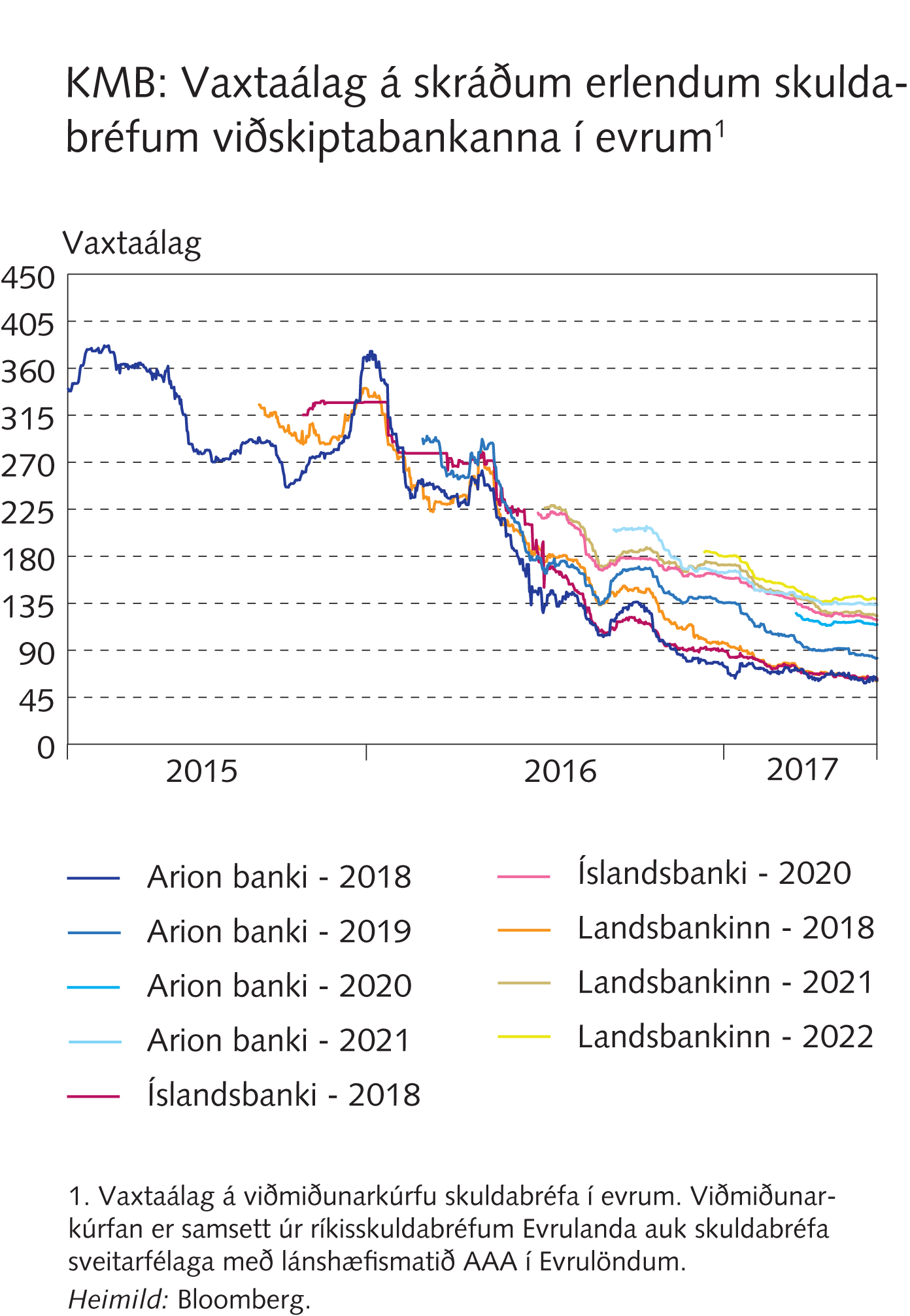 Fyrirtæki á fjármálamarkaði
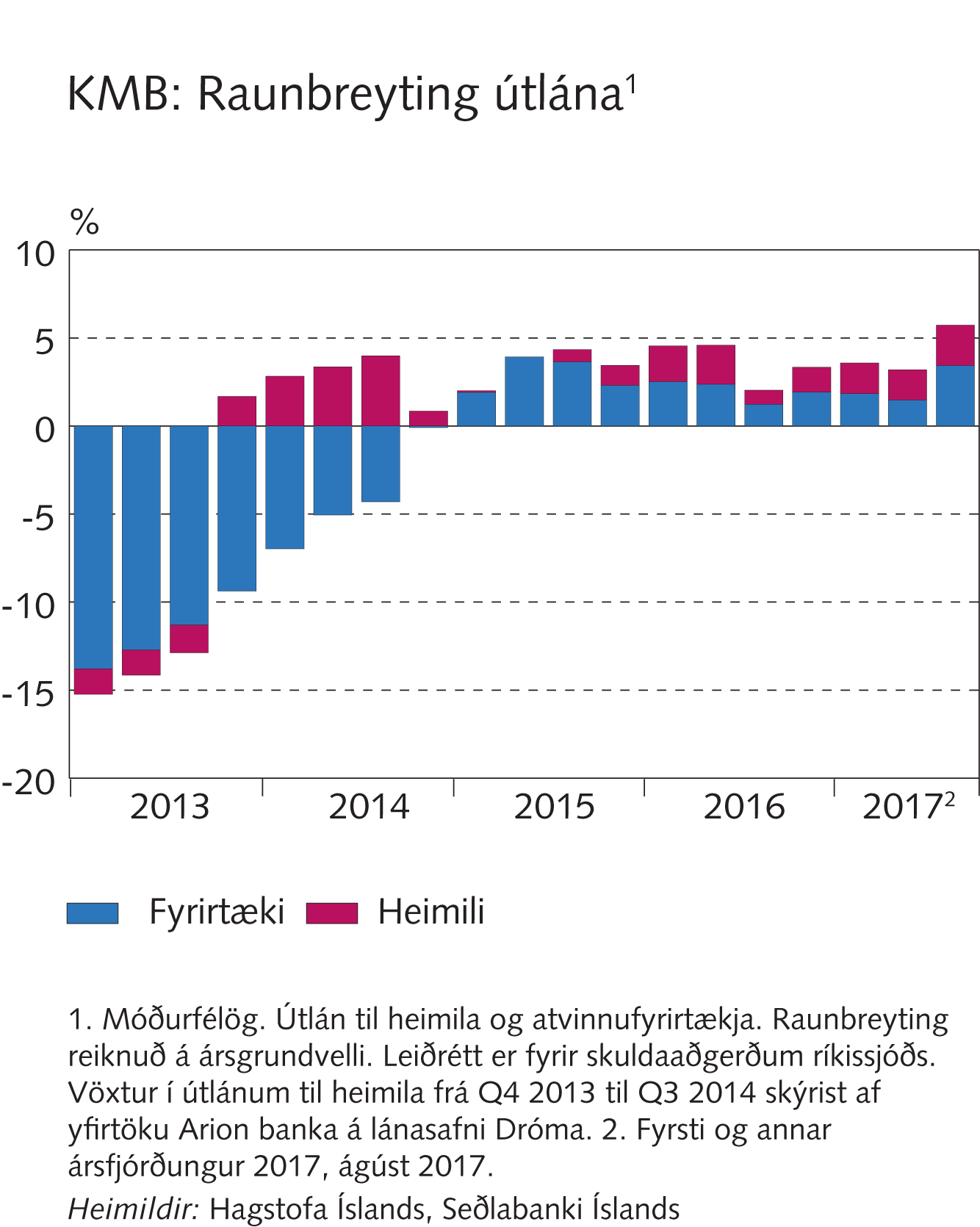 Fyrirtæki á fjármálamarkaði
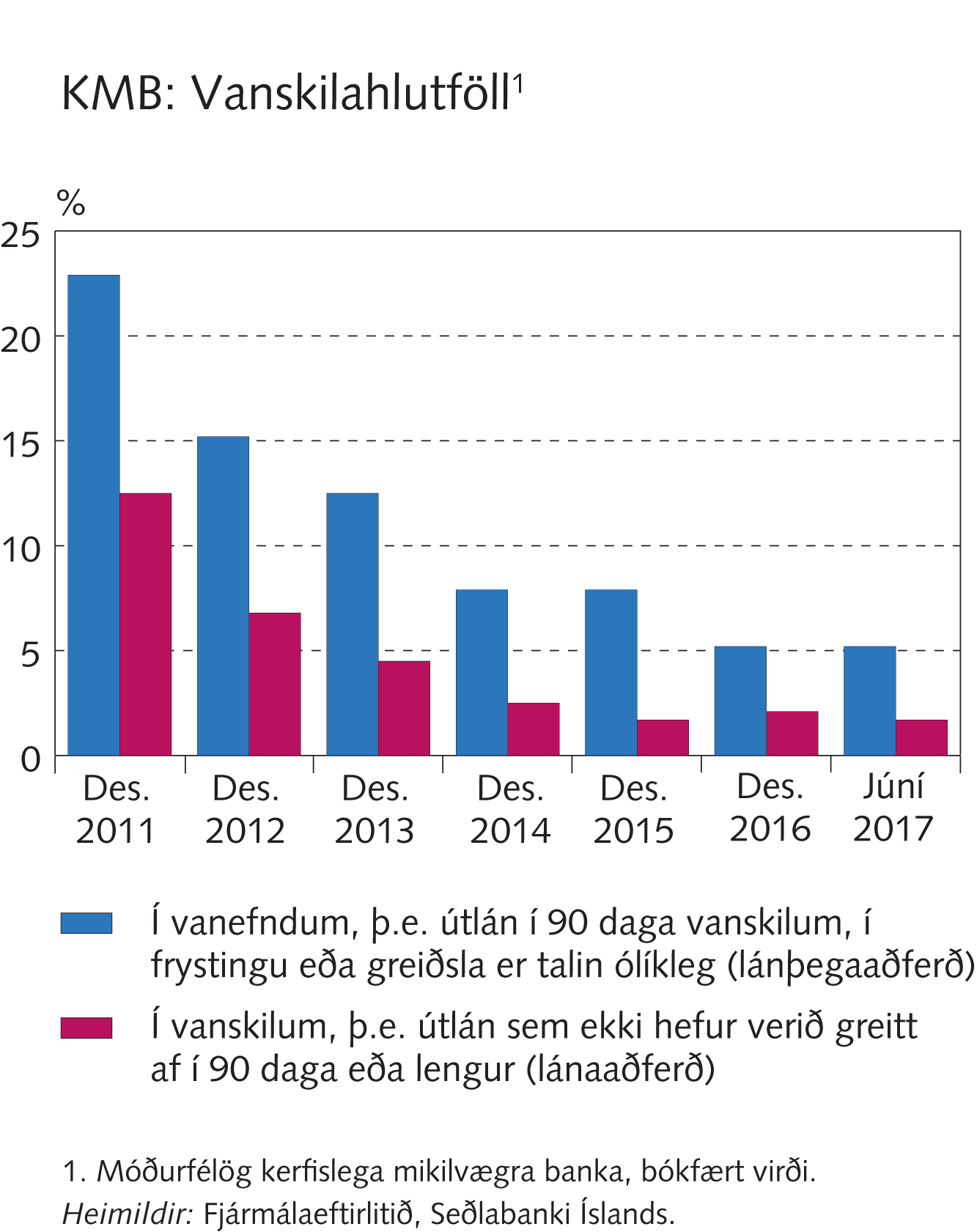 Fyrirtæki á fjármálamarkaði
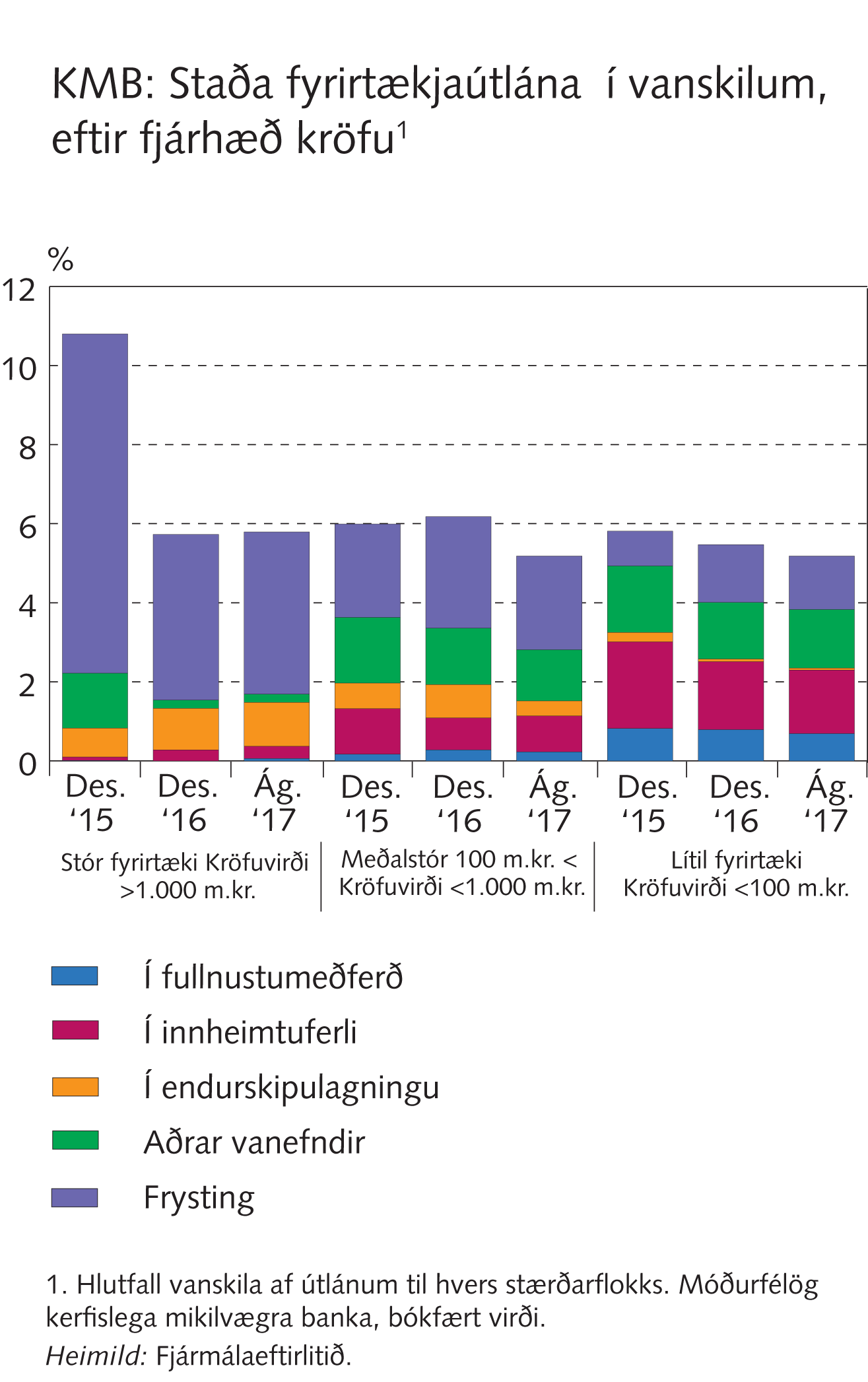 Fyrirtæki á fjármálamarkaði
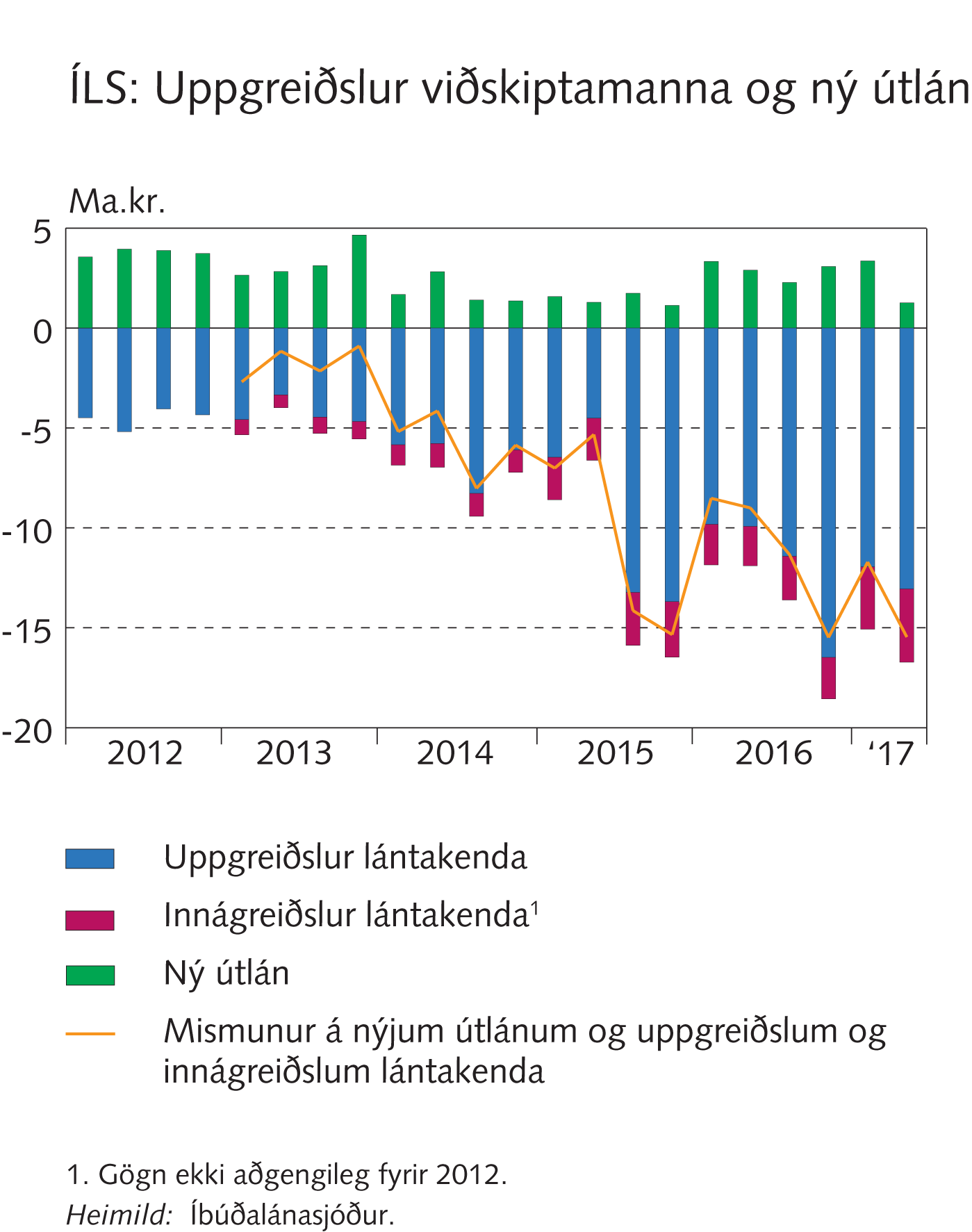 Fyrirtæki á fjármálamarkaði
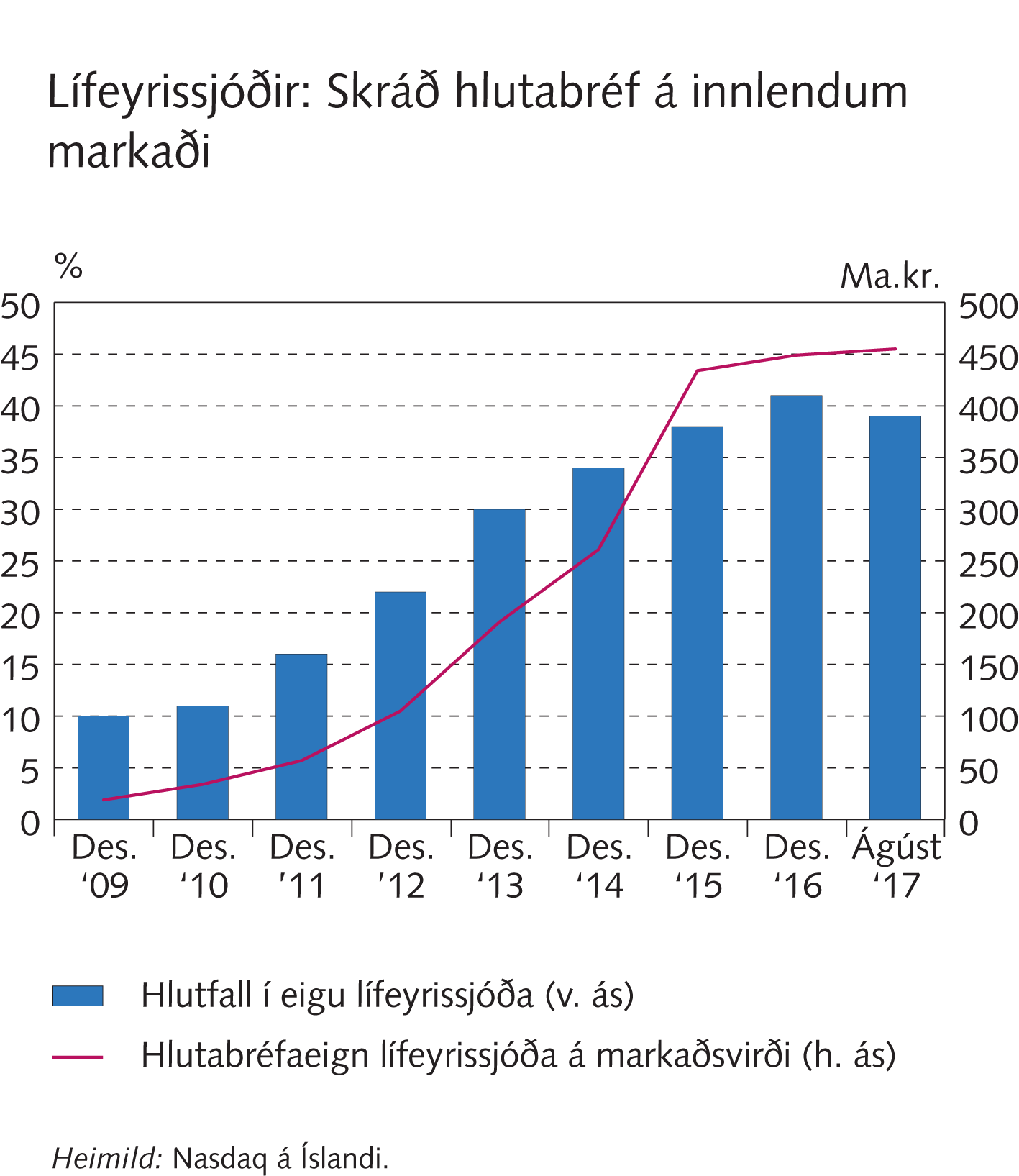 Fyrirtæki á fjármálamarkaði
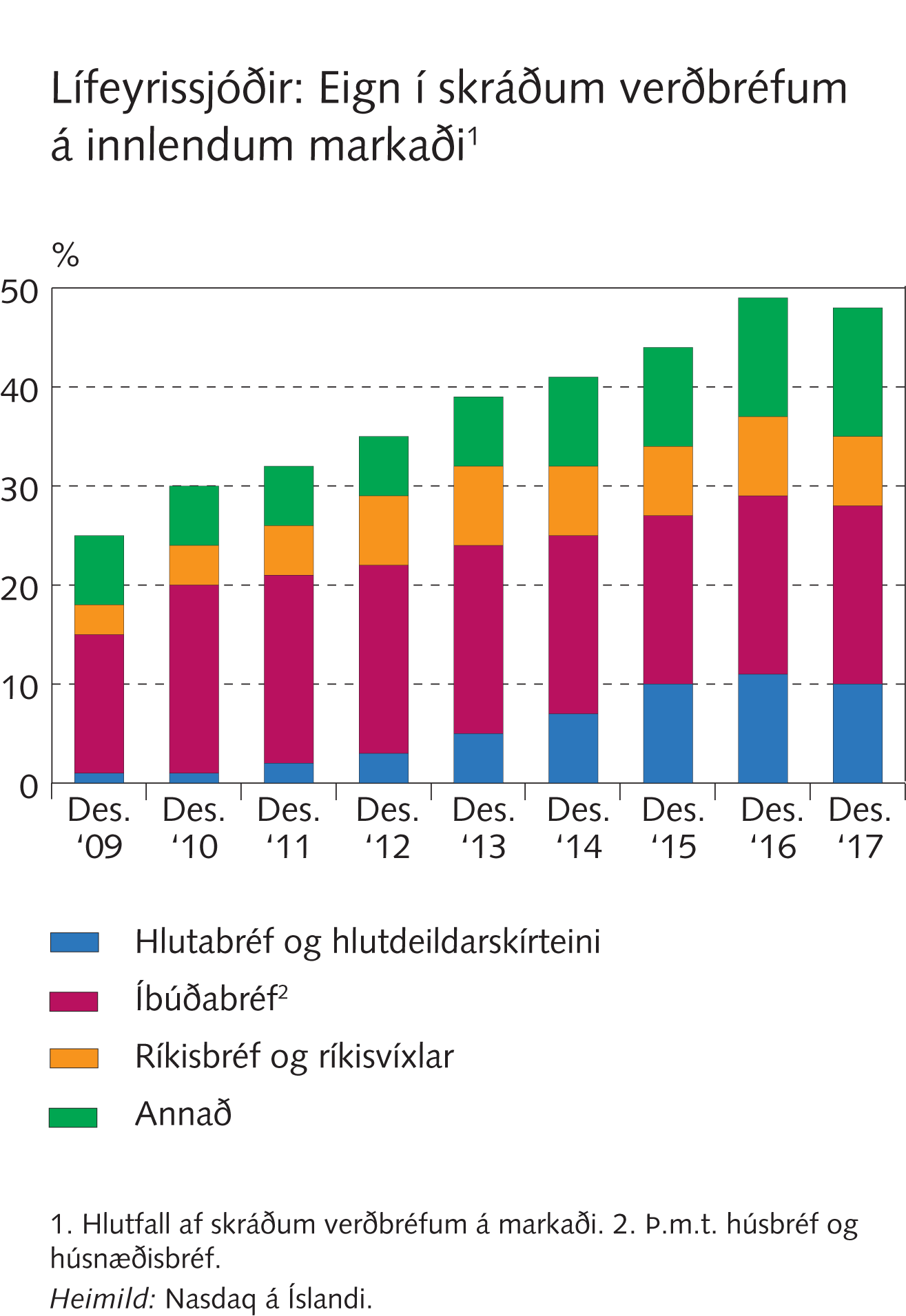 Álagspróf Seðlabanka Íslands 2017
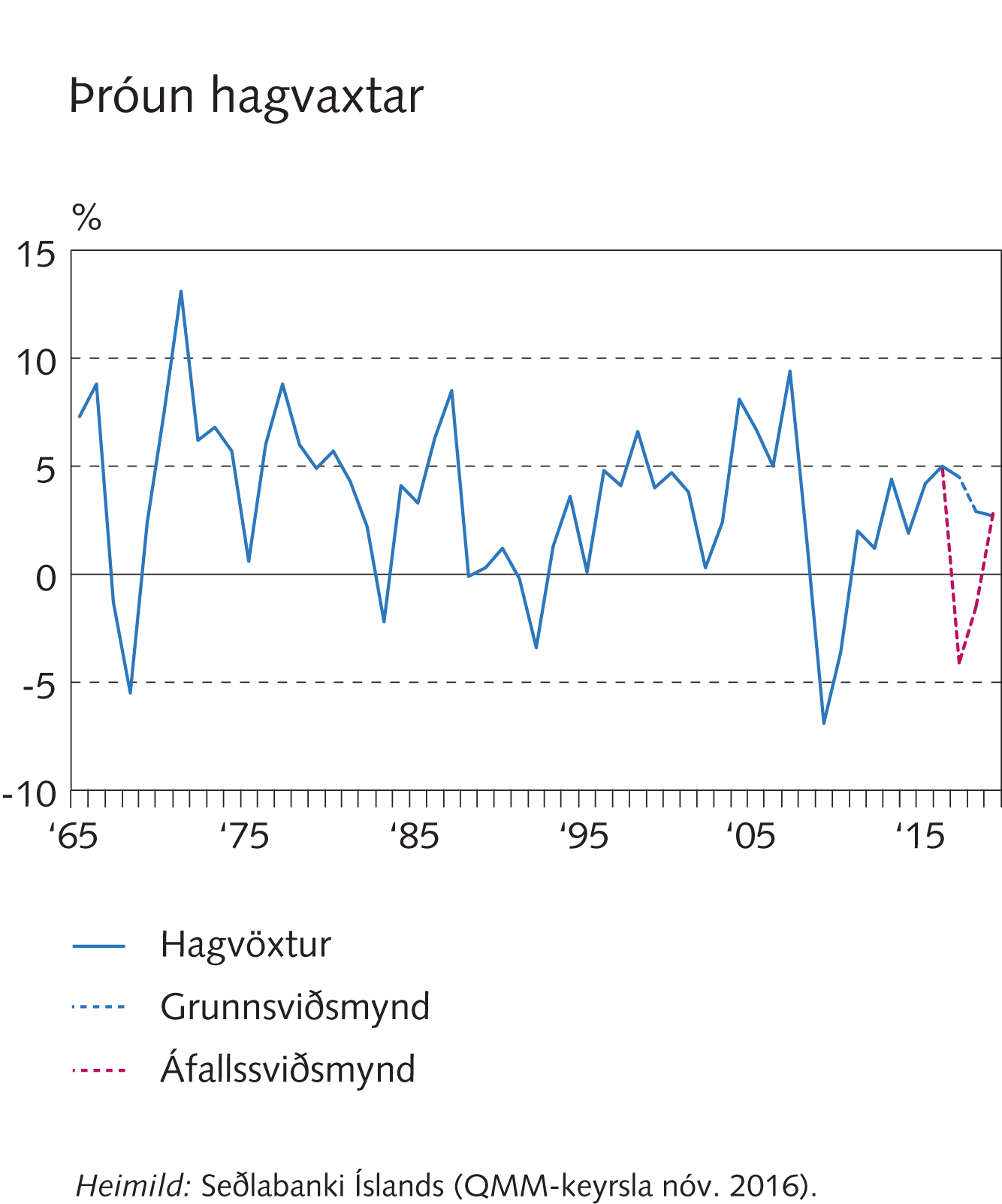 Álagspróf Seðlabanka Íslands 2017
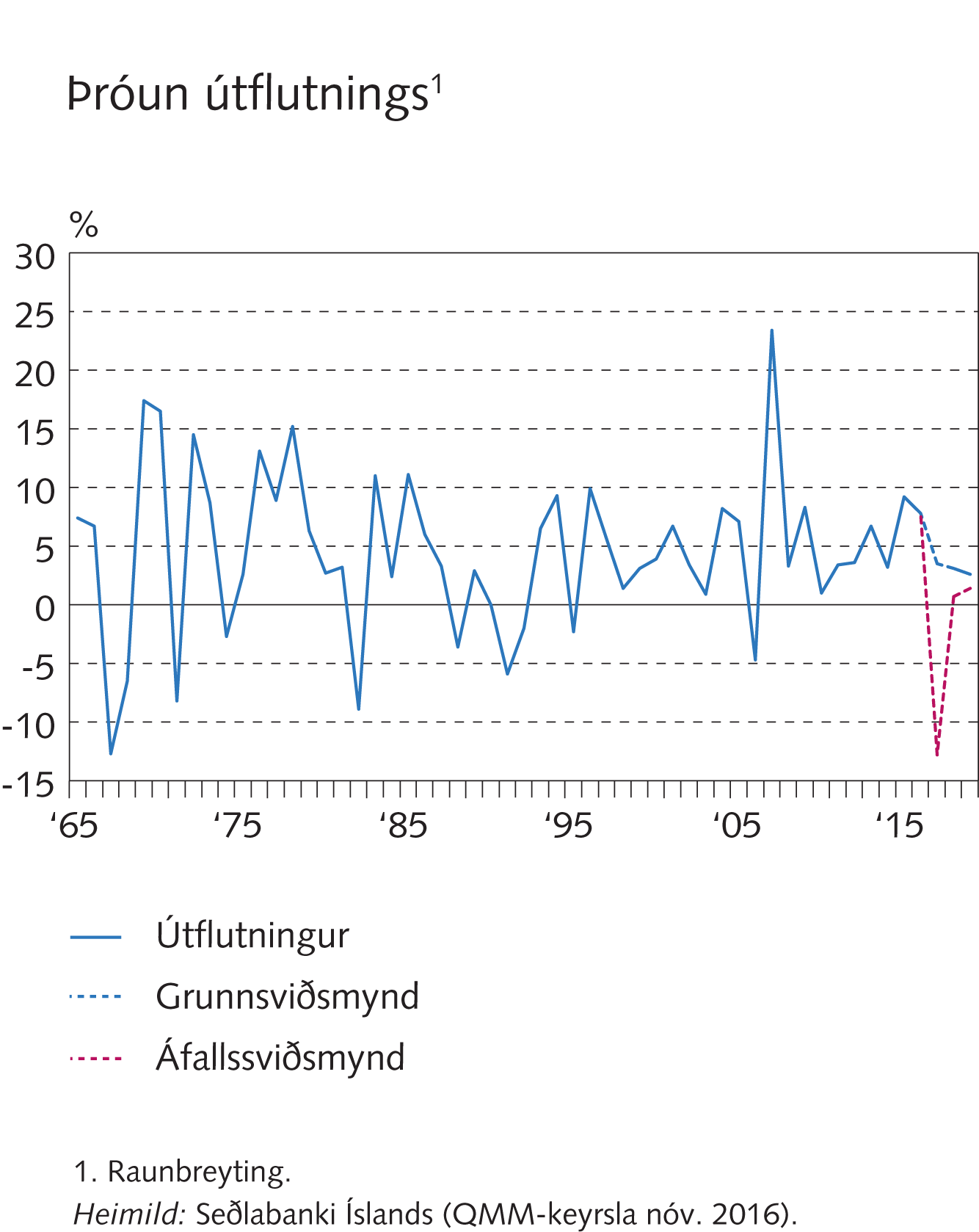 Álagspróf Seðlabanka Íslands 2017
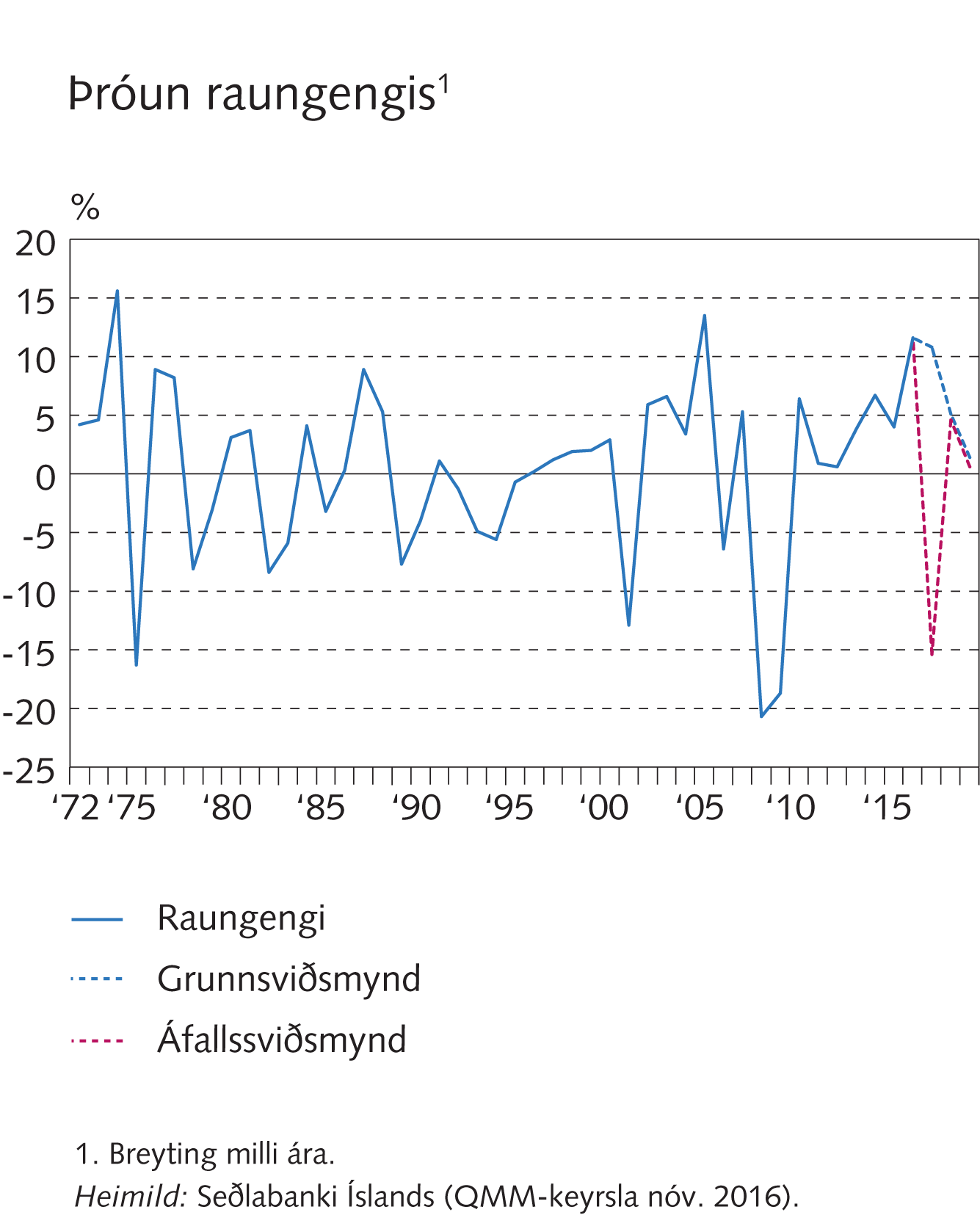 Álagspróf Seðlabanka Íslands 2017
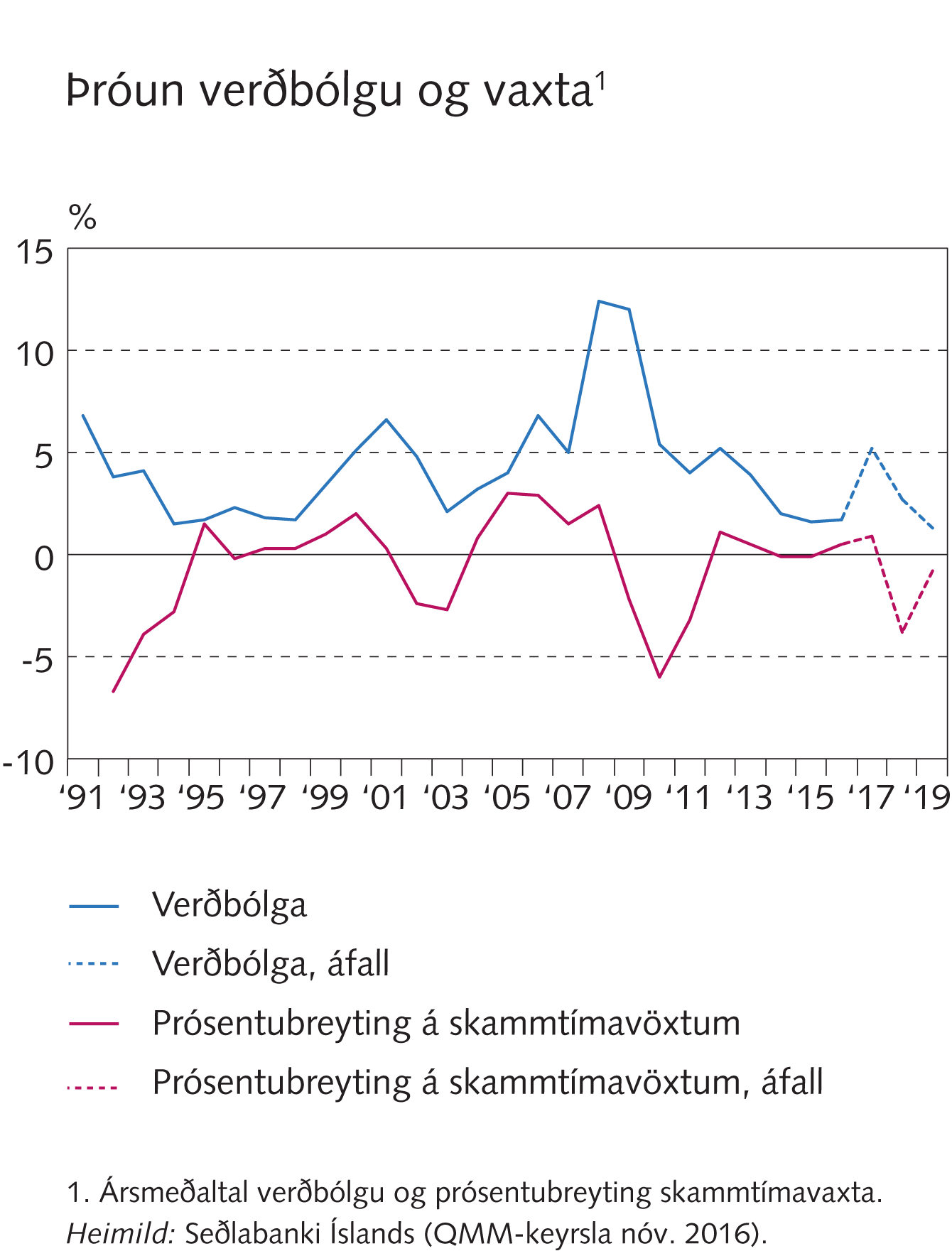 Álagspróf Seðlabanka Íslands 2017
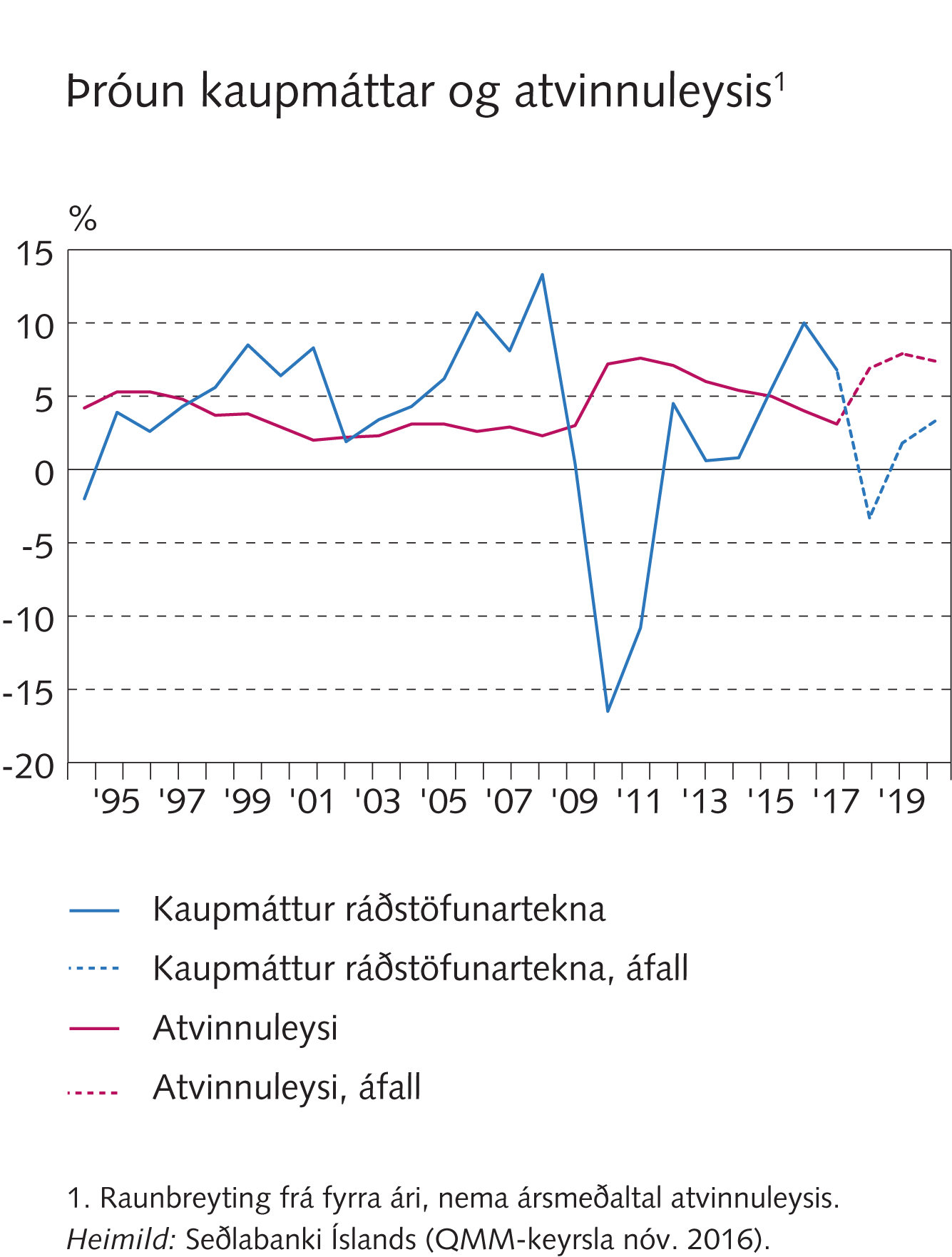 Álagspróf Seðlabanka Íslands 2017
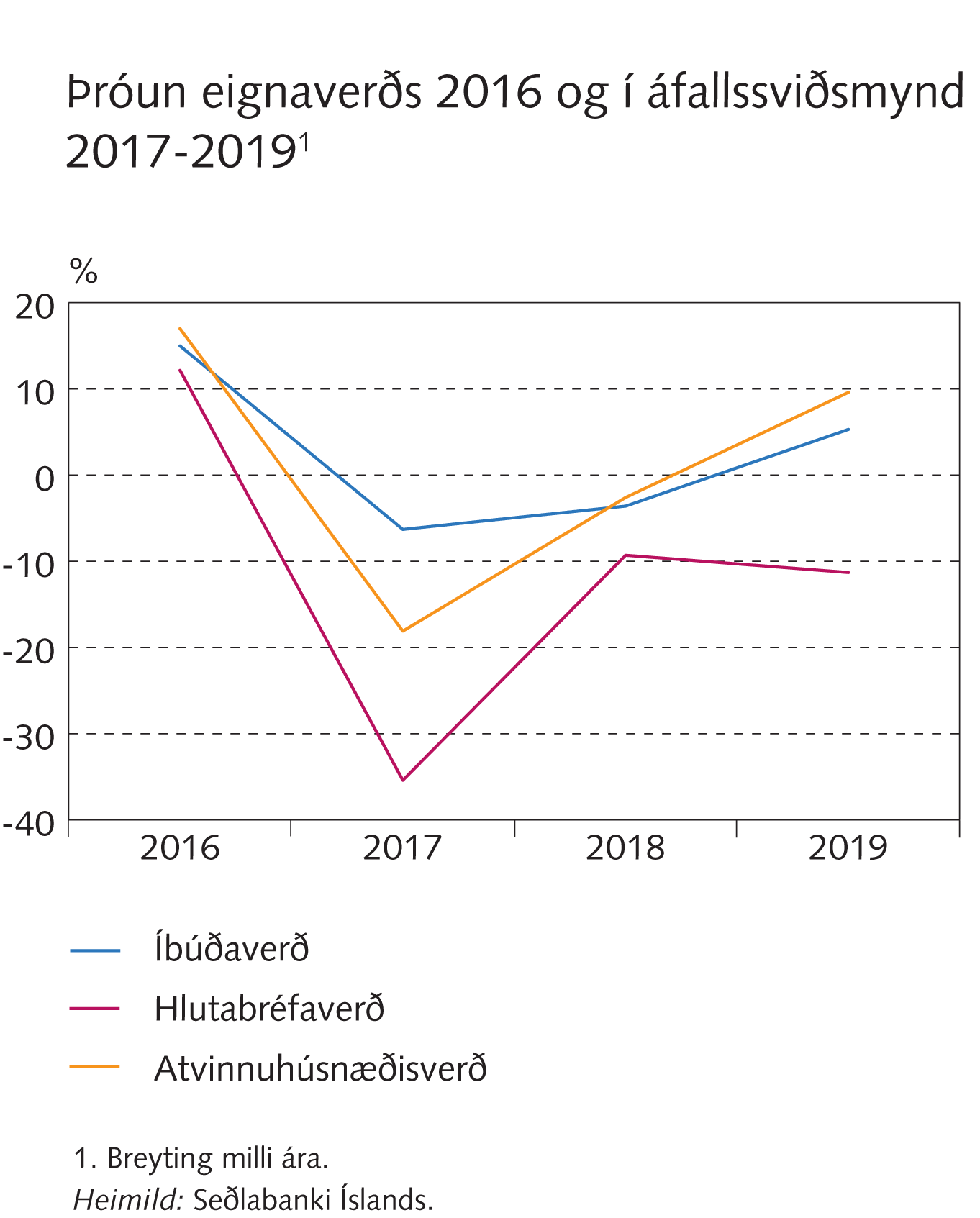 Álagspróf Seðlabanka Íslands 2017
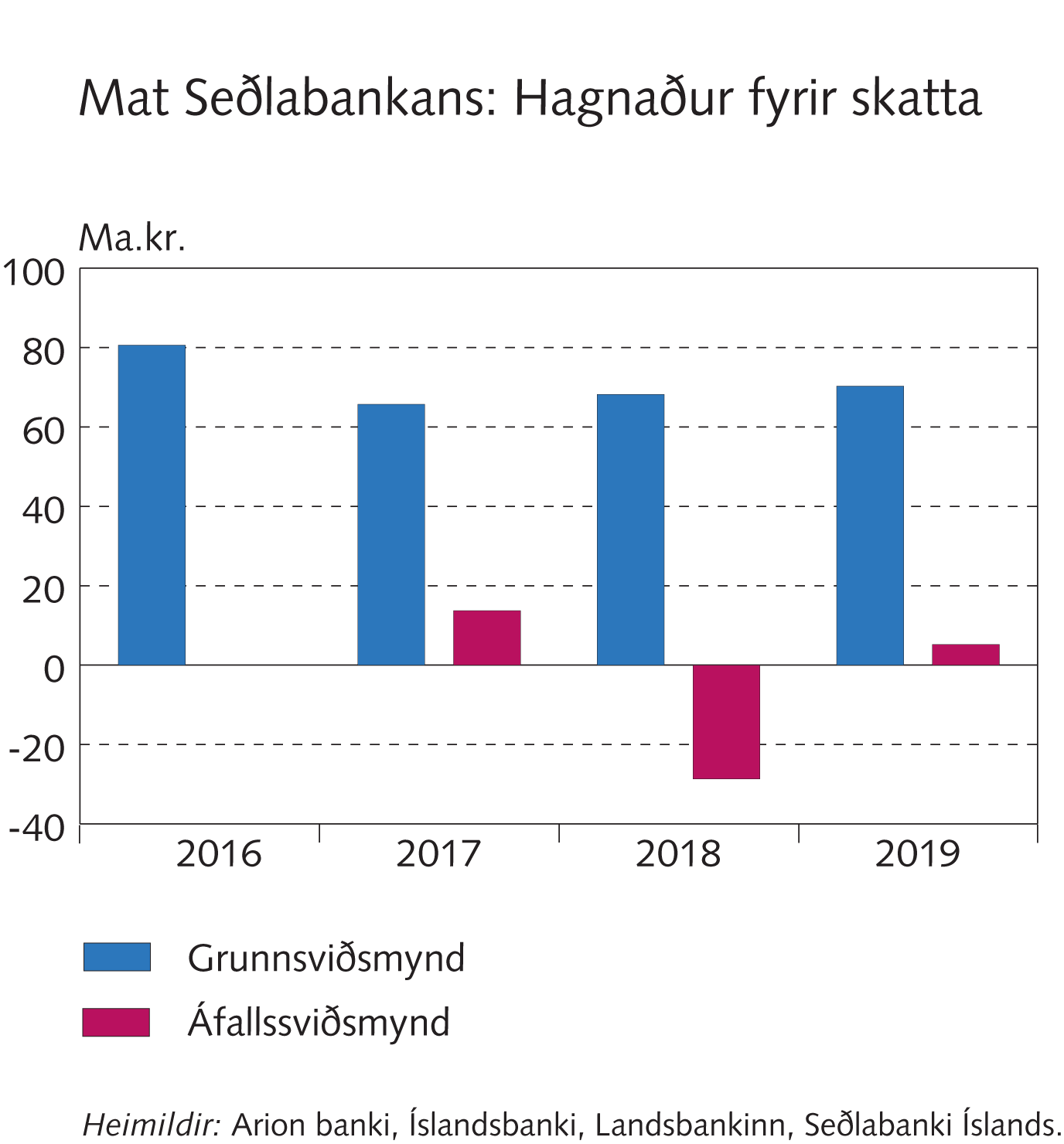 Álagspróf Seðlabanka Íslands 2017
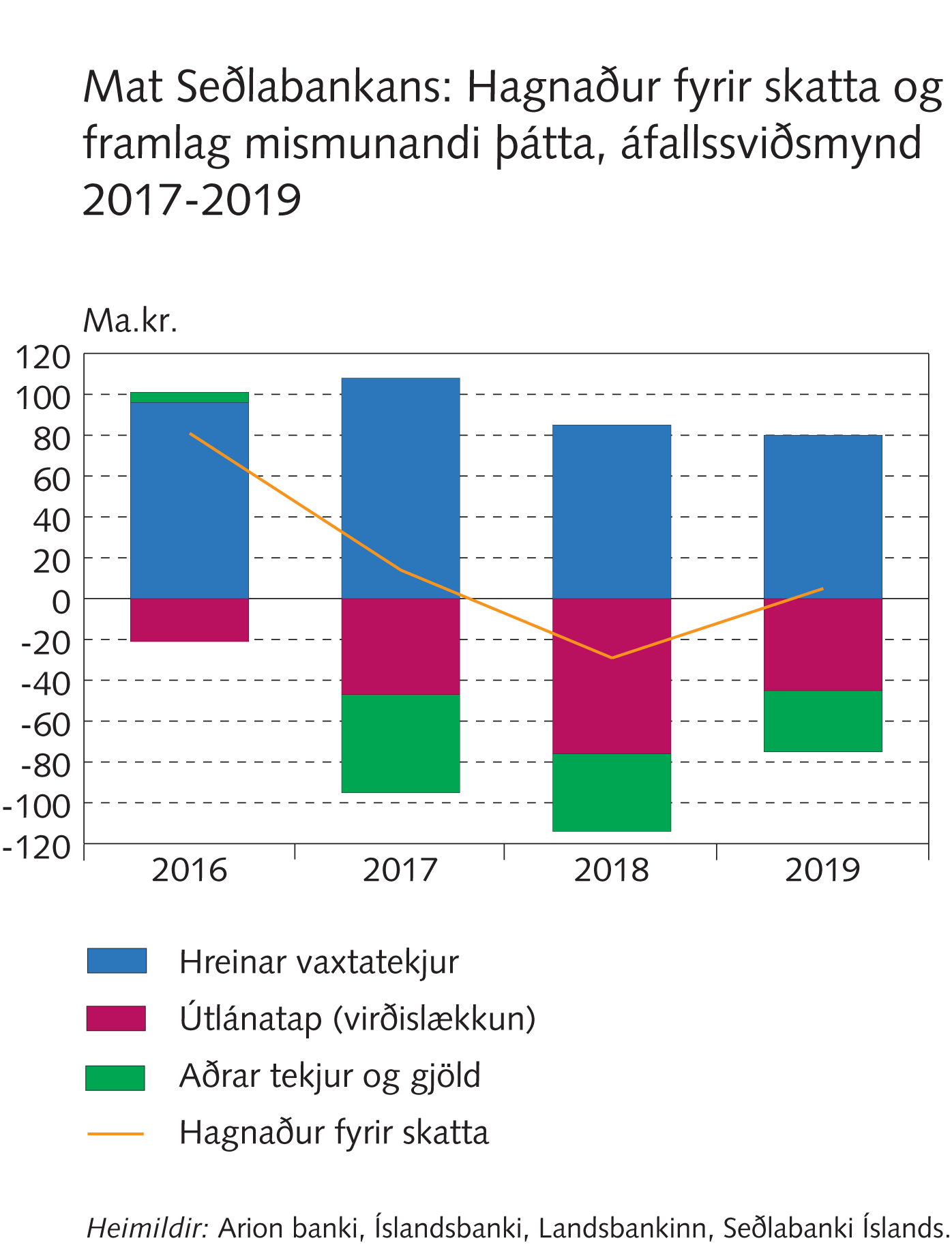 Álagspróf Seðlabanka Íslands 2017
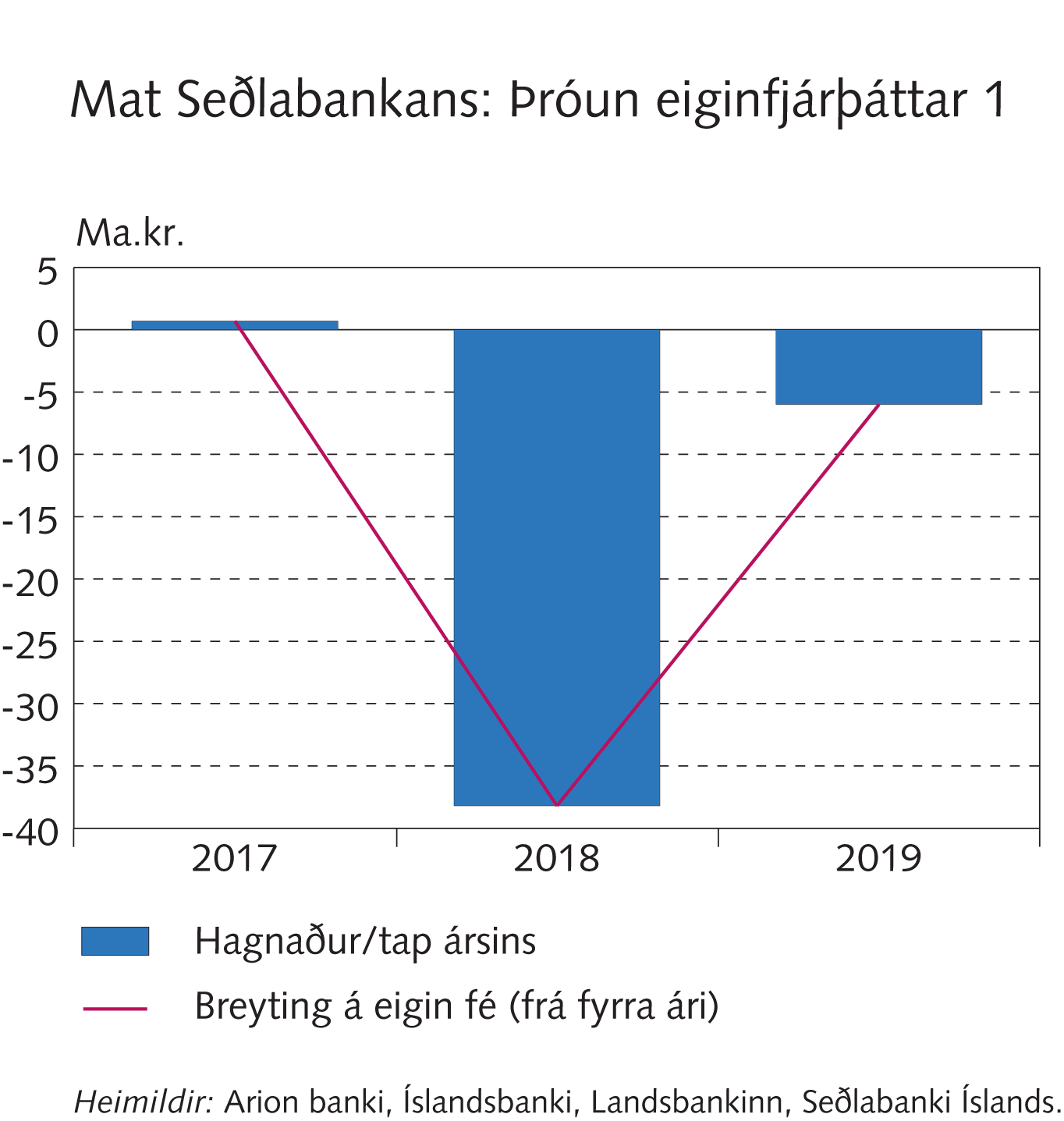 Álagspróf Seðlabanka Íslands 2017
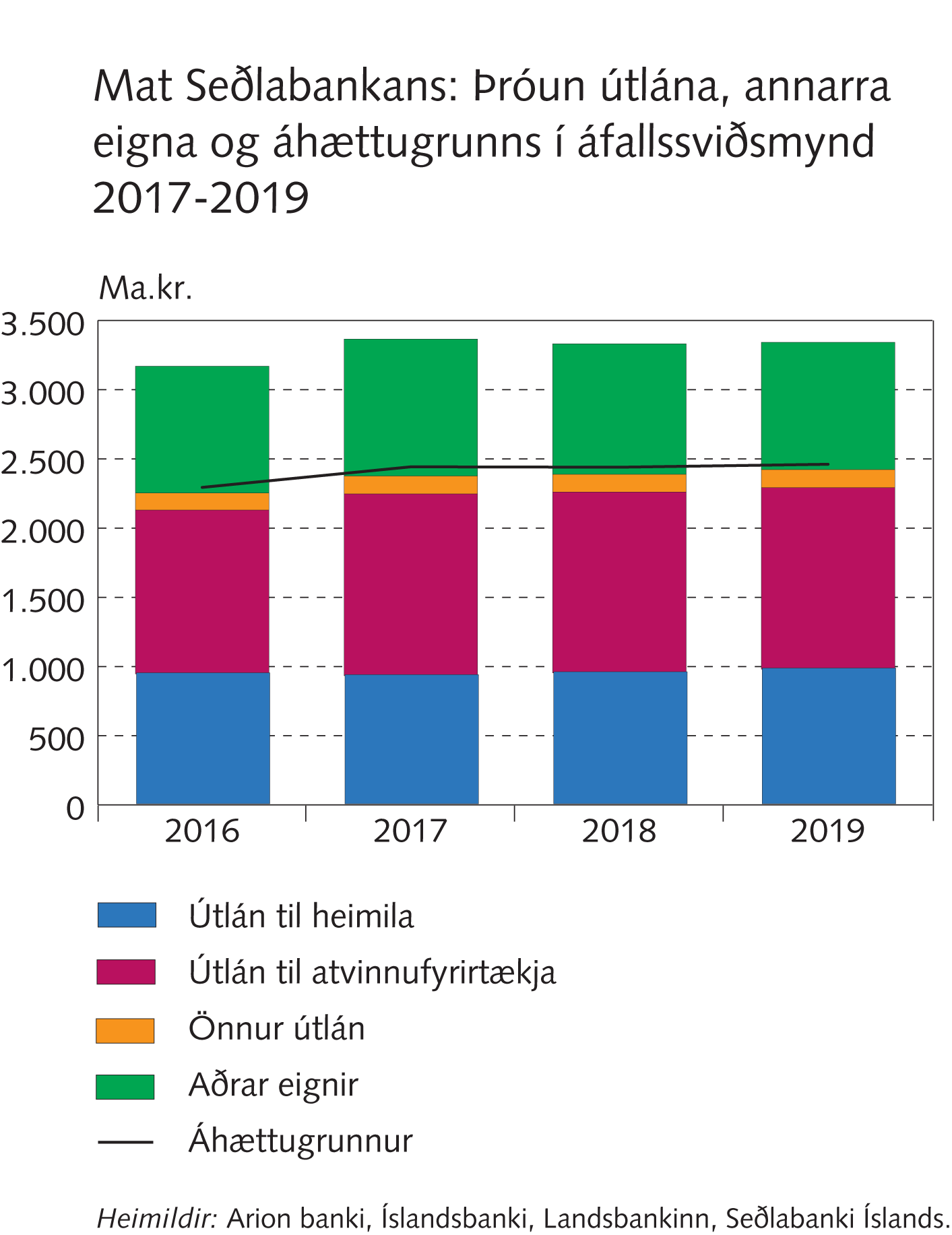 Álagspróf Seðlabanka Íslands 2017
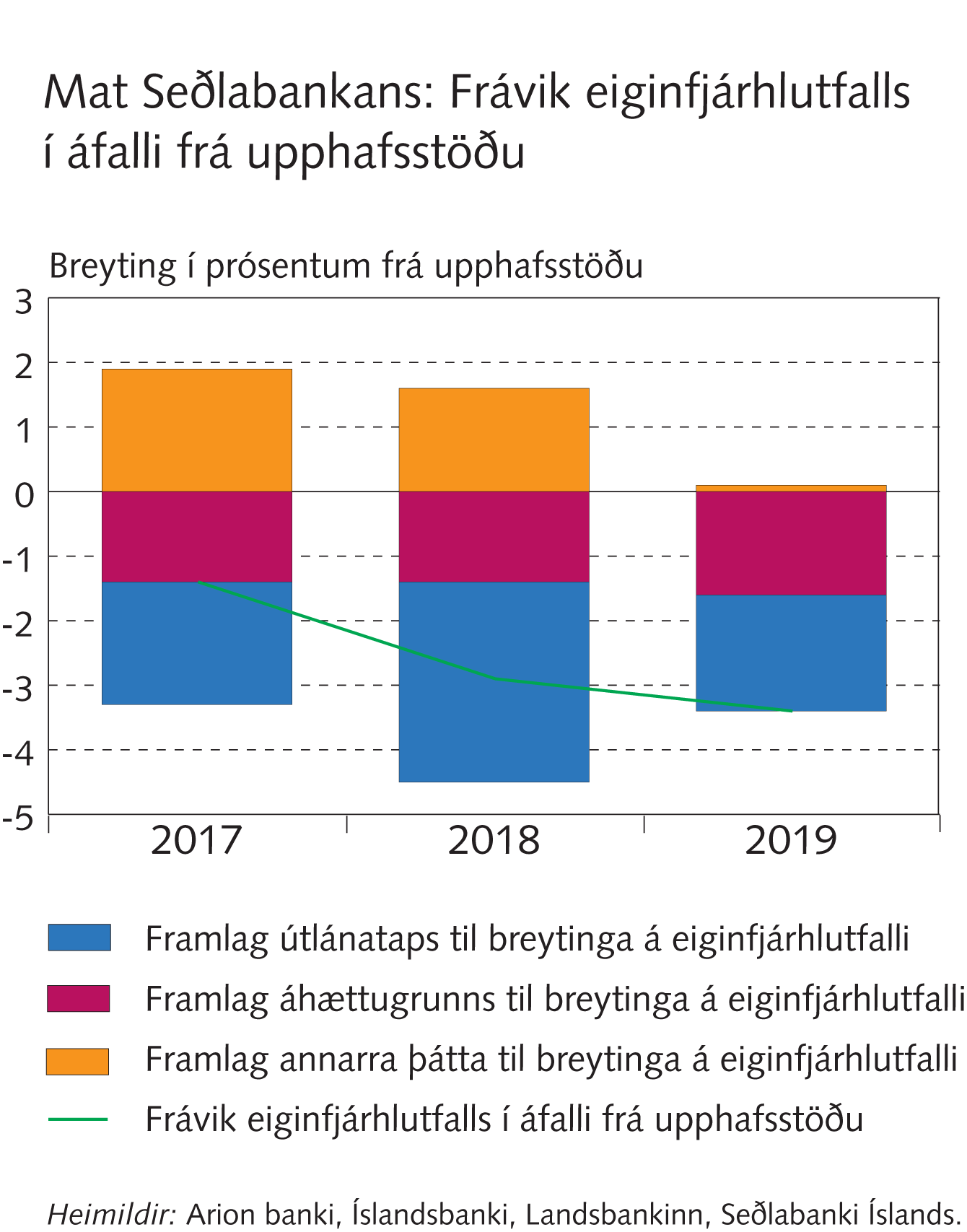 Álagspróf Seðlabanka Íslands 2017
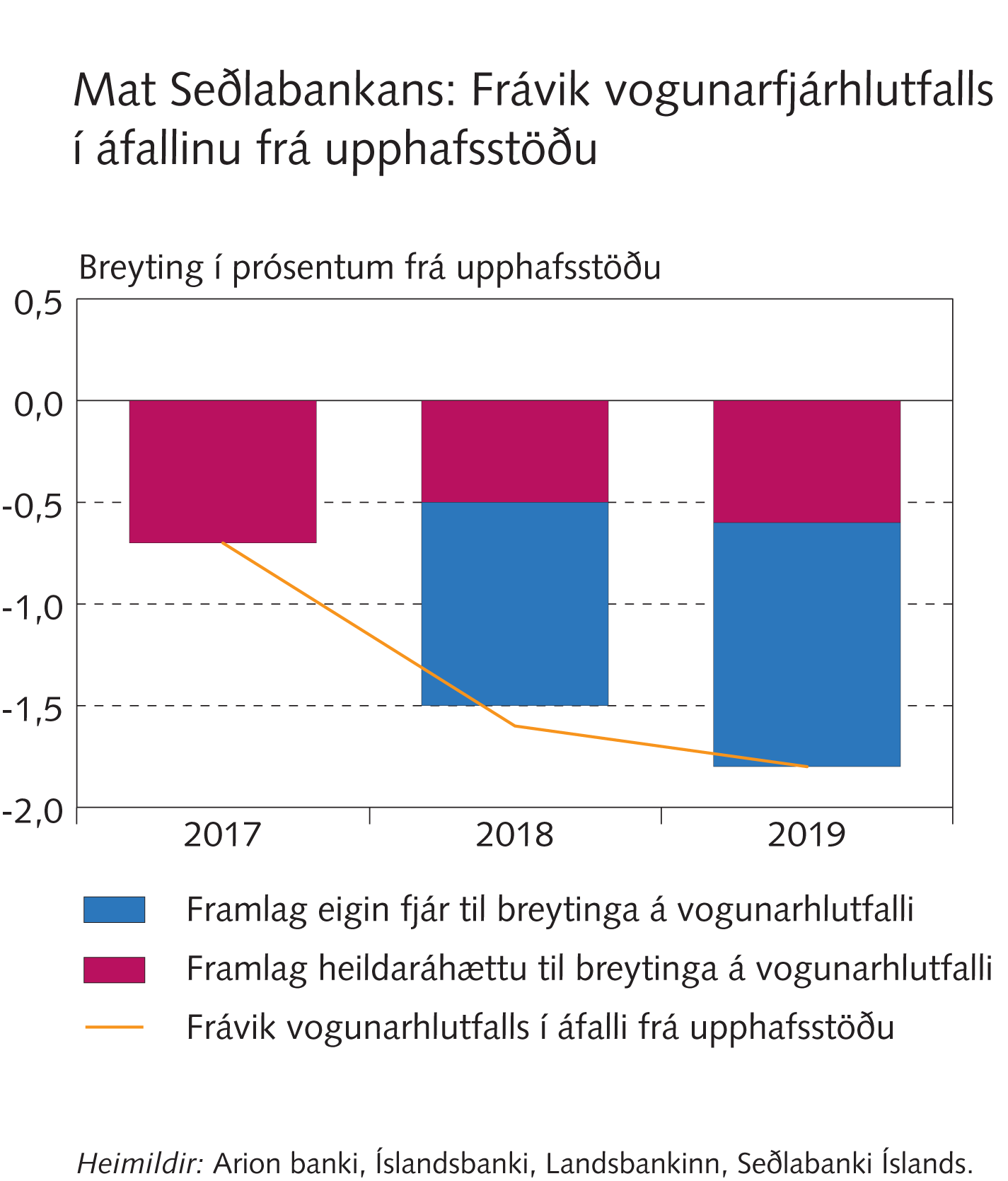 Rammagrein IV-1
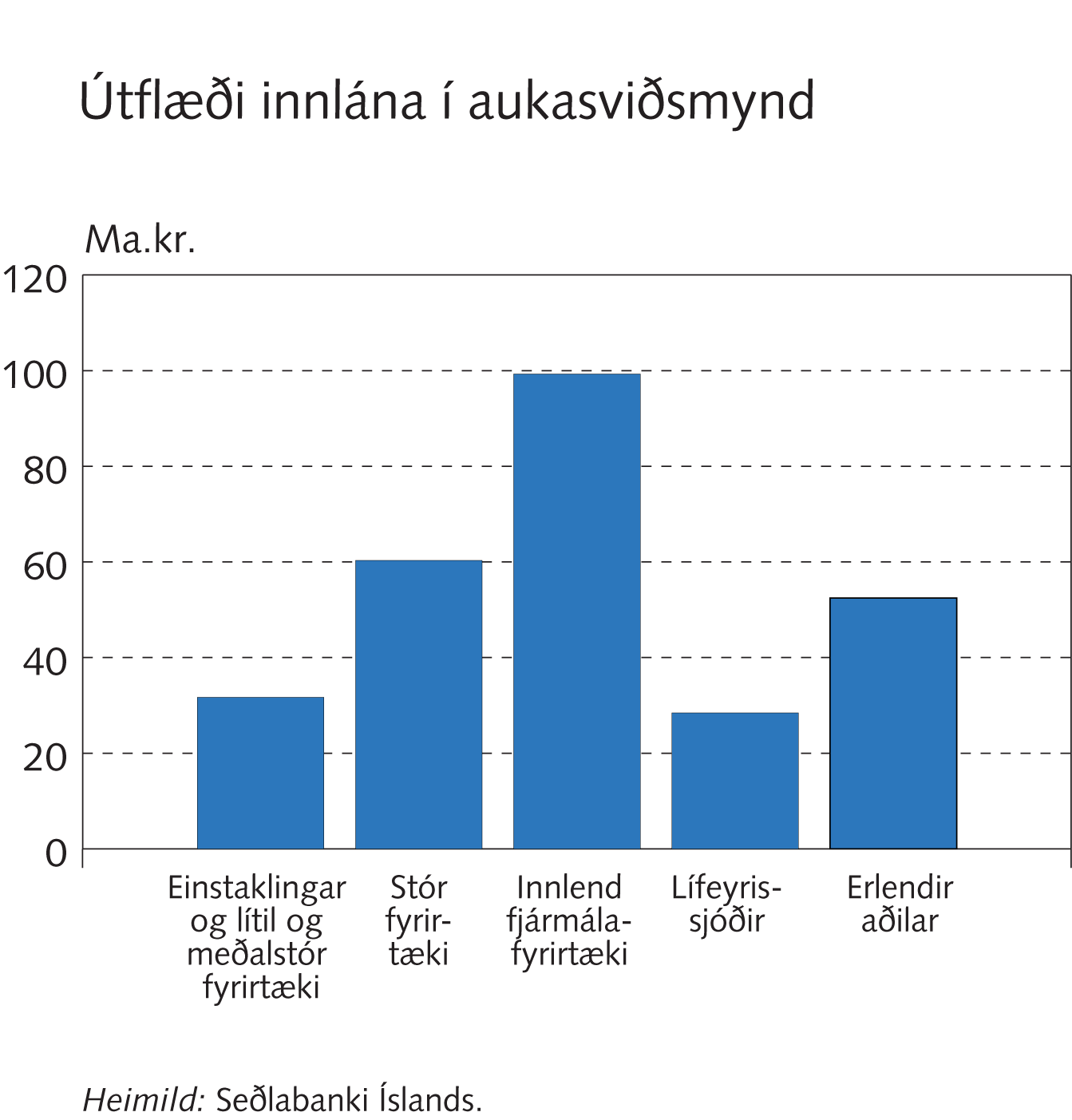 Viðauki I
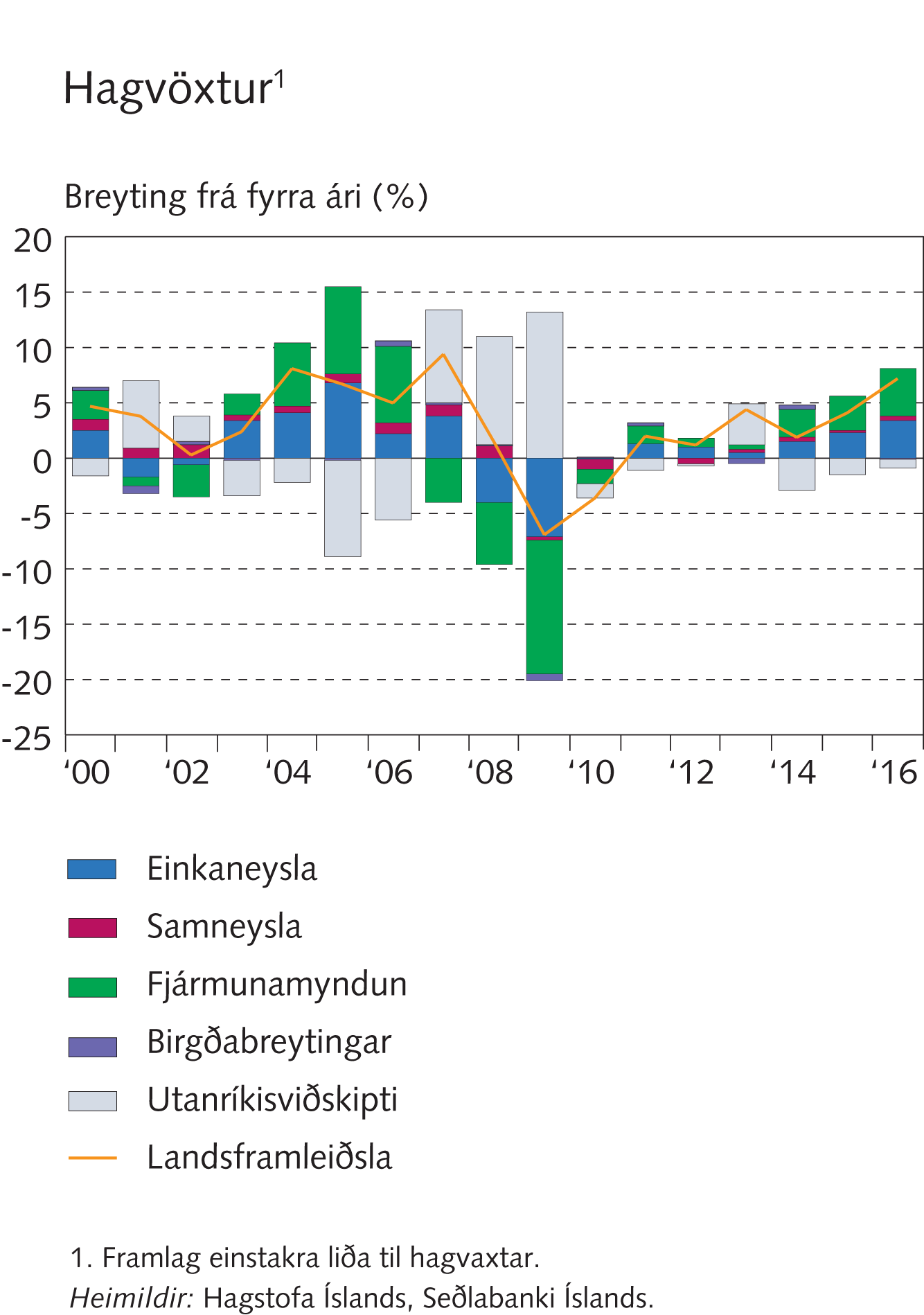 Viðauki I
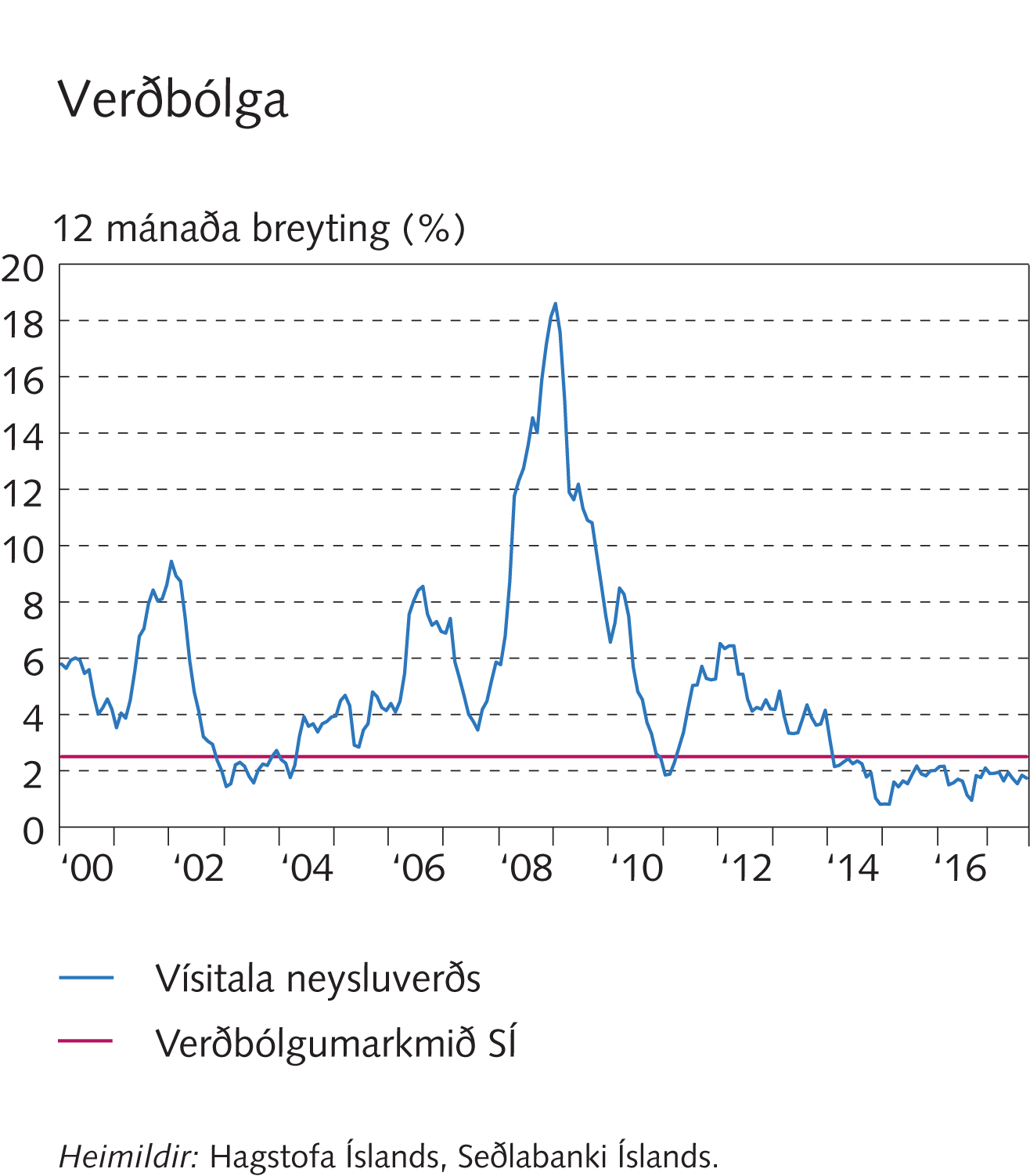 Viðauki I
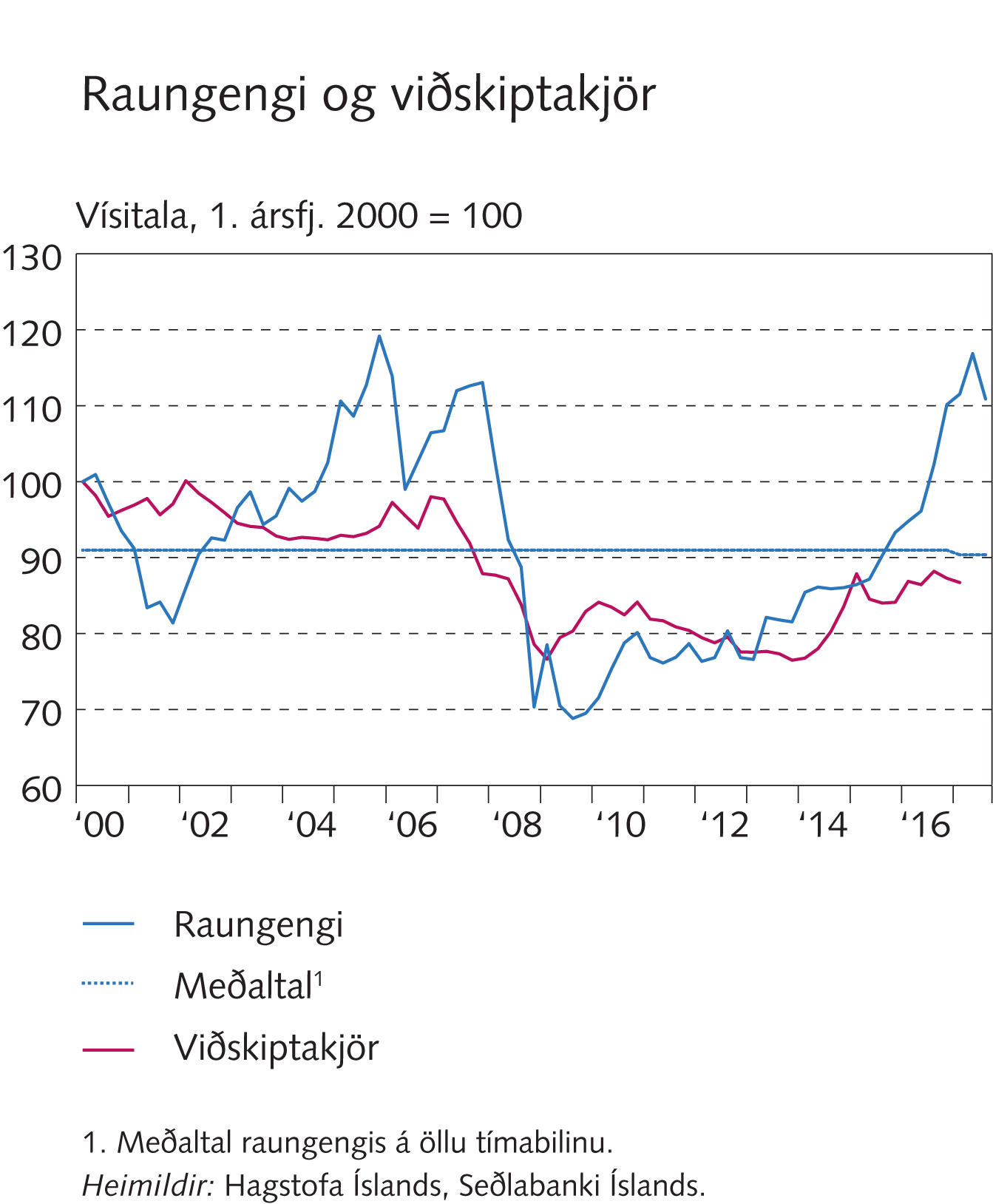 Viðauki I
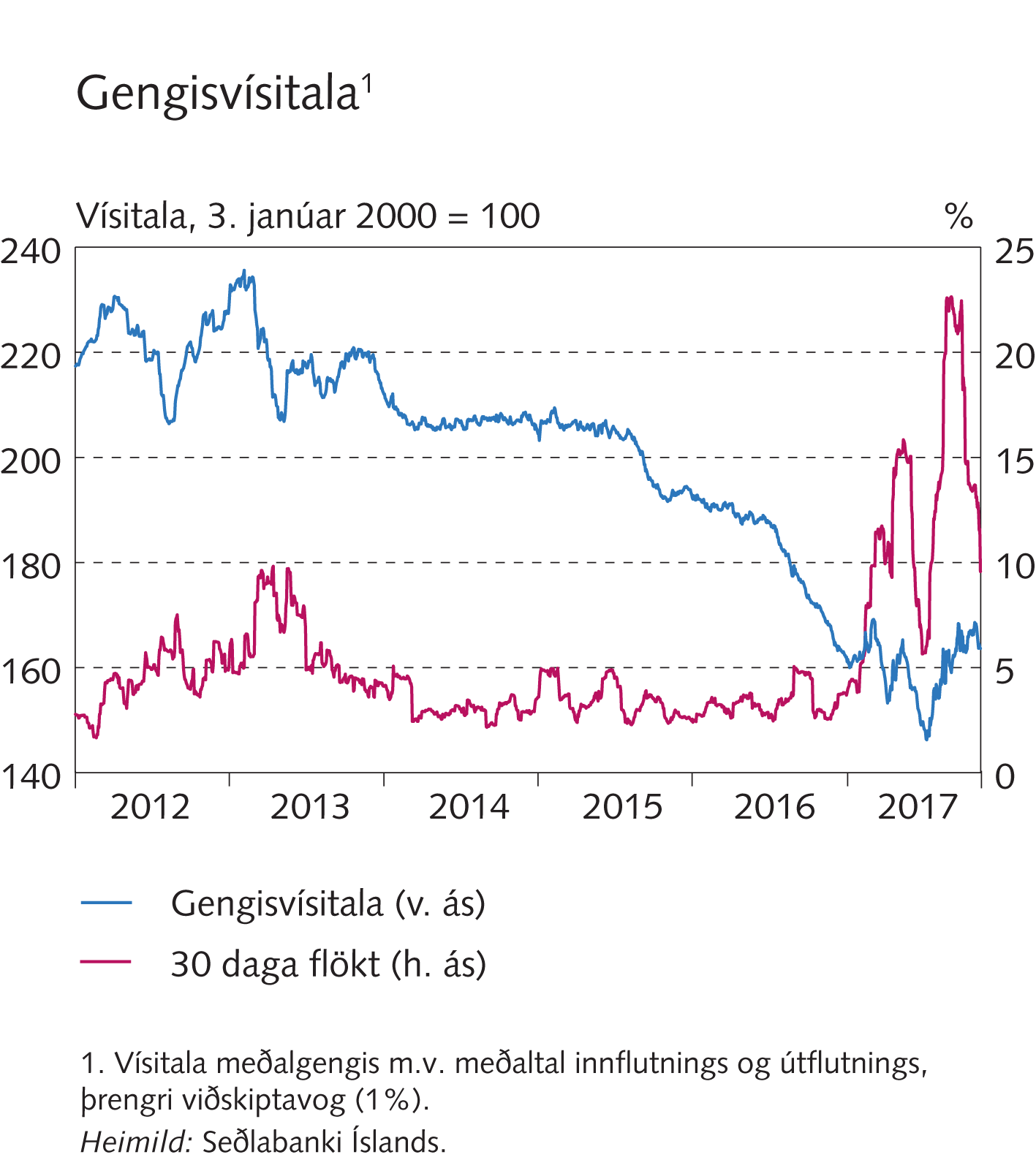 Viðauki I
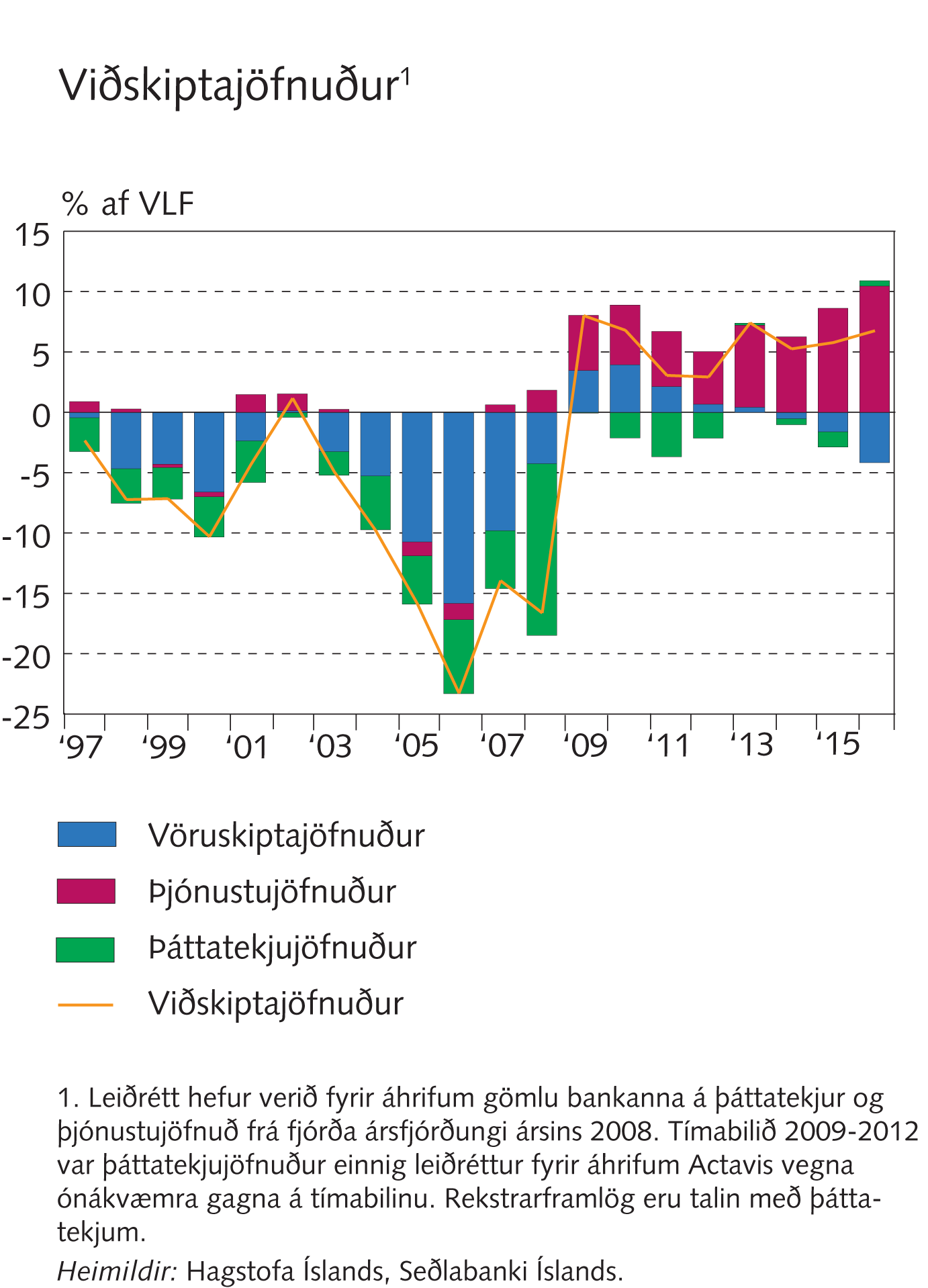 Viðauki I
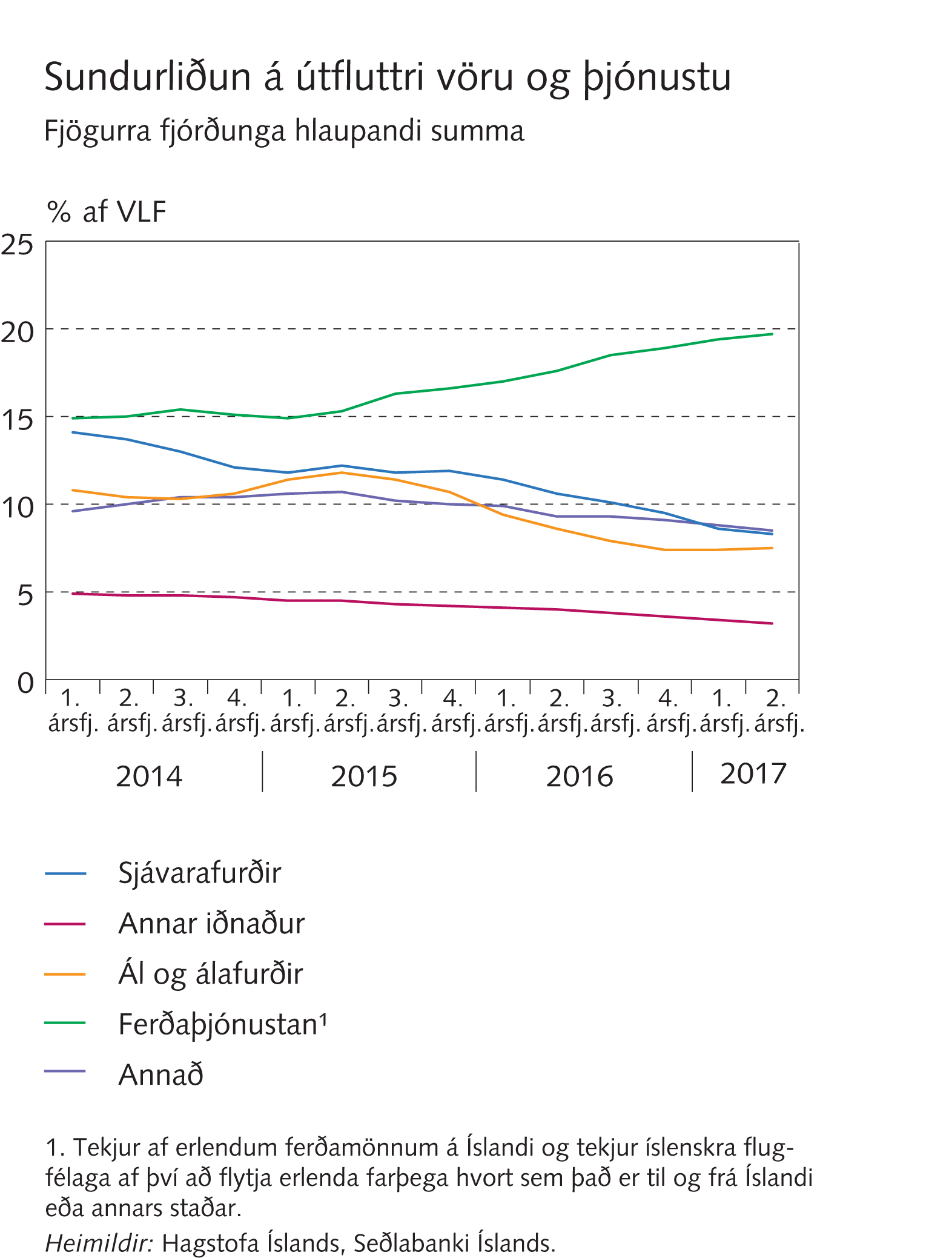 Viðauki I
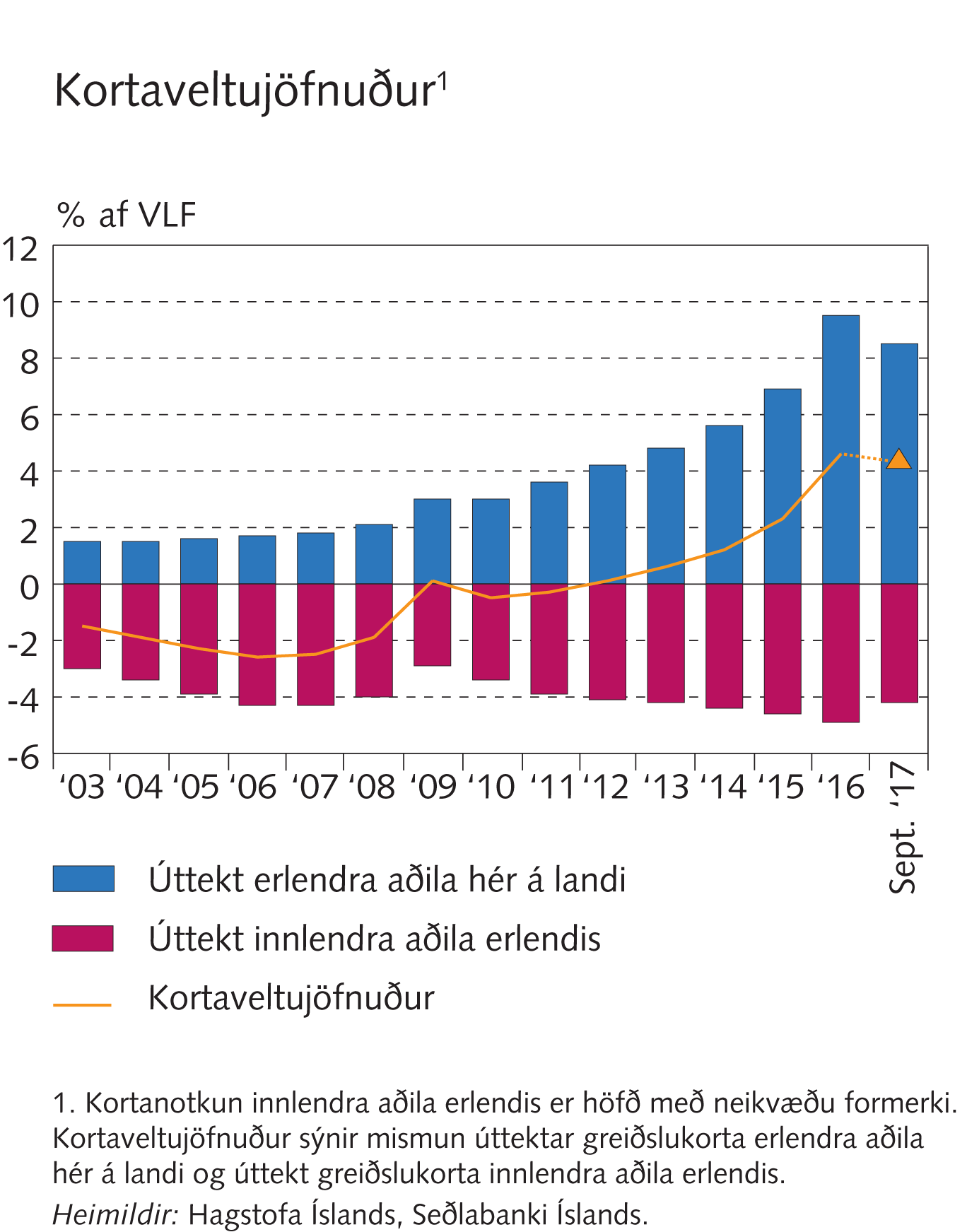 Viðauki I
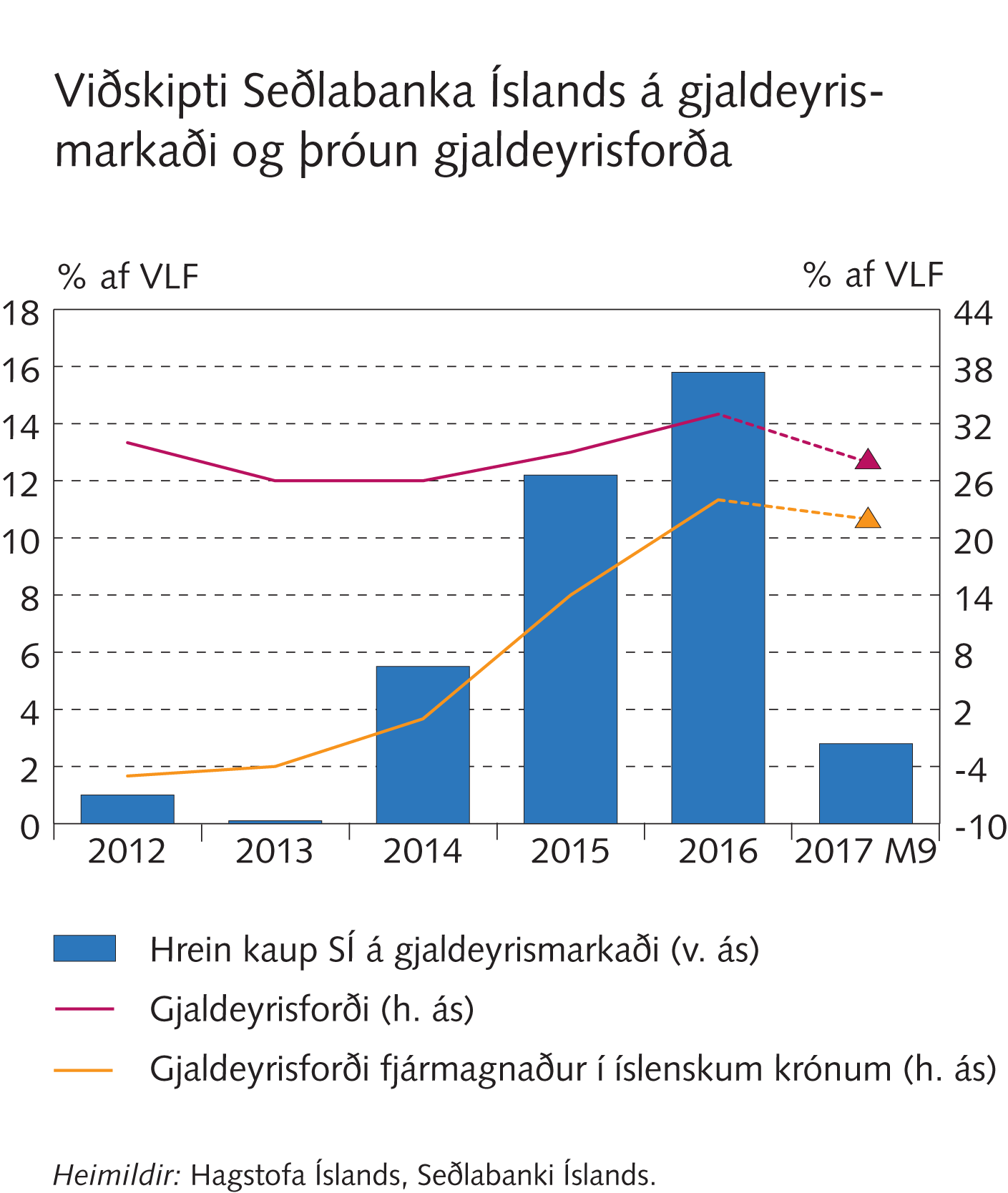 Viðauki I
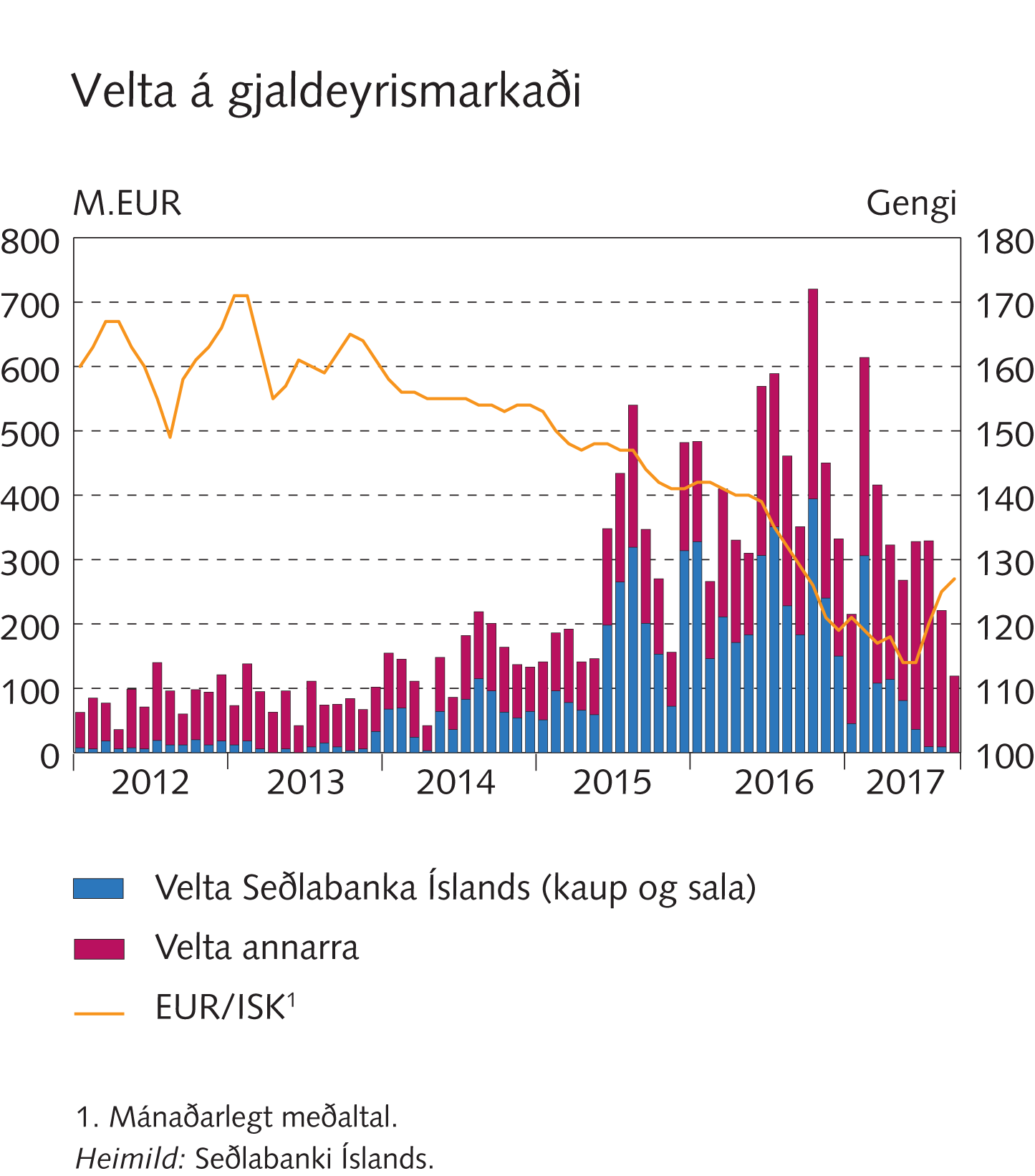 Viðauki I
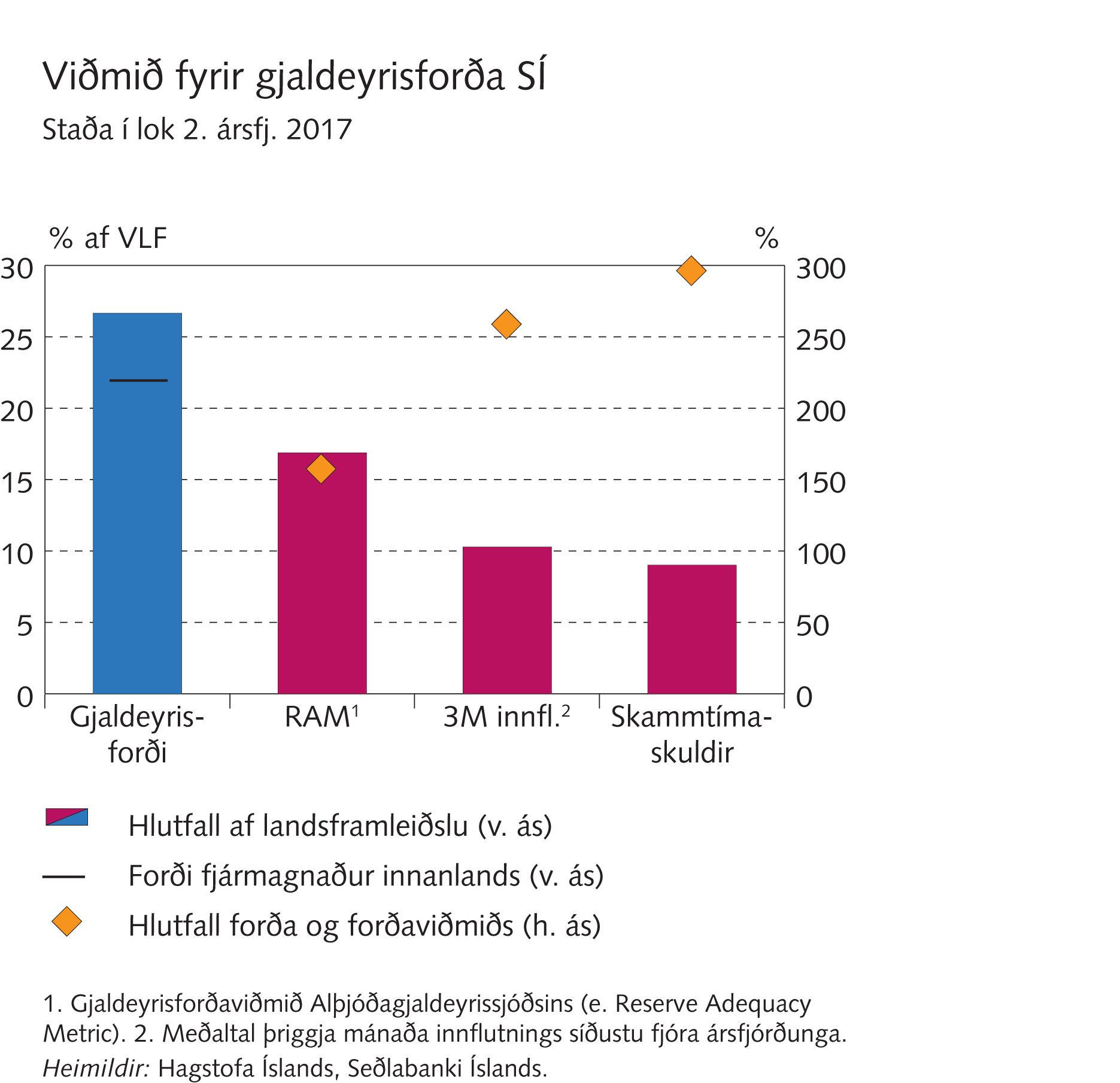 Viðauki I
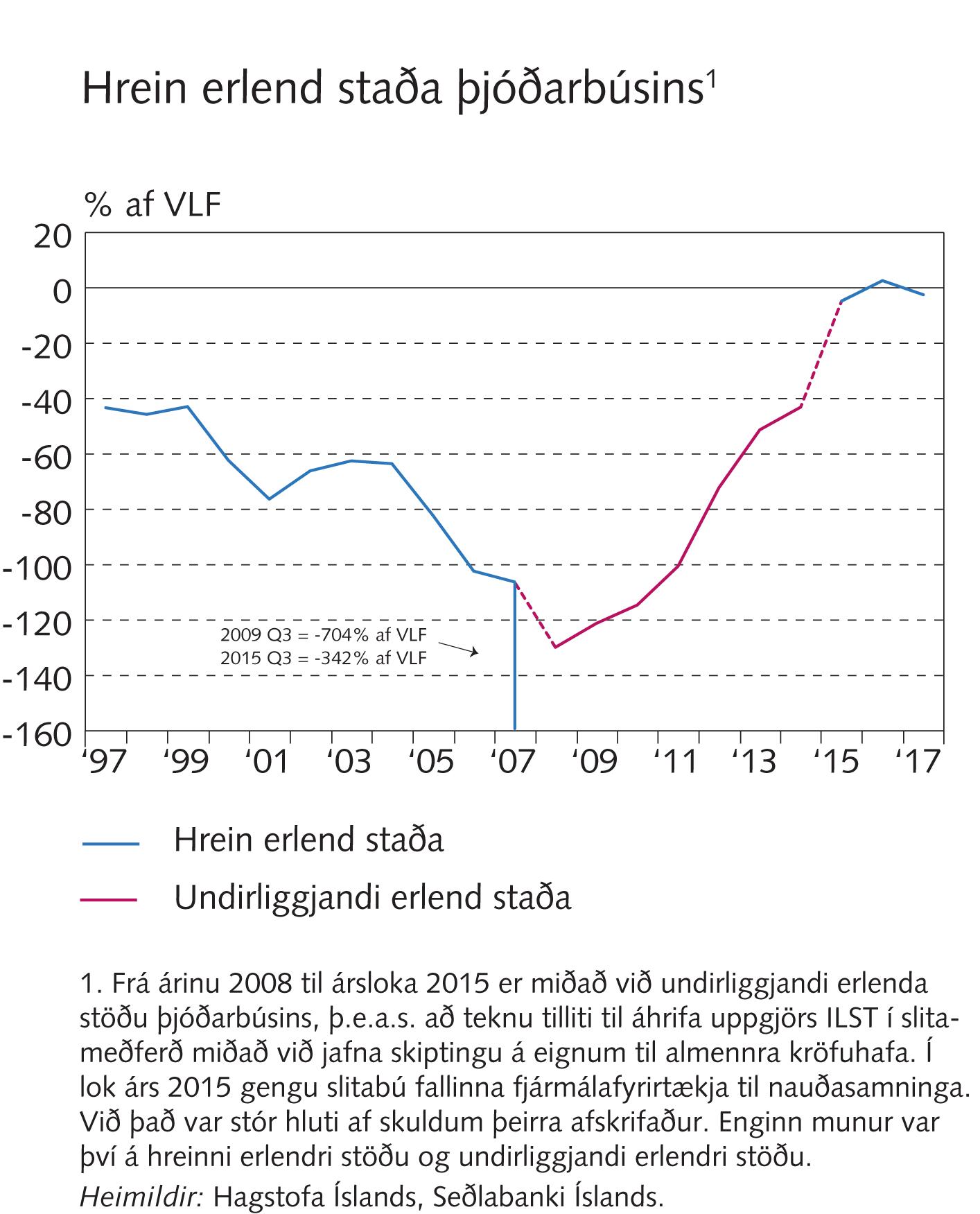 Viðauki I
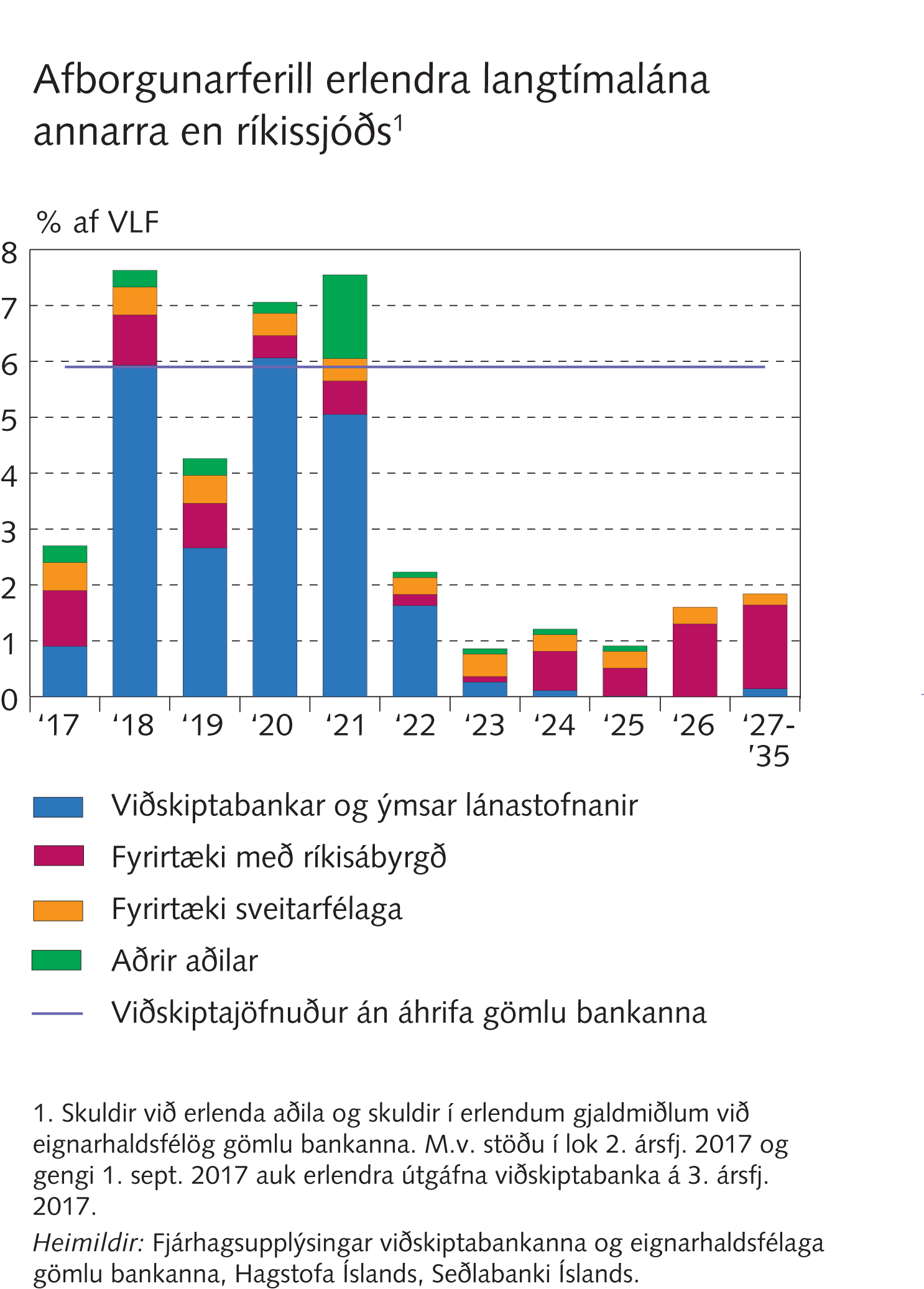 Viðauki I
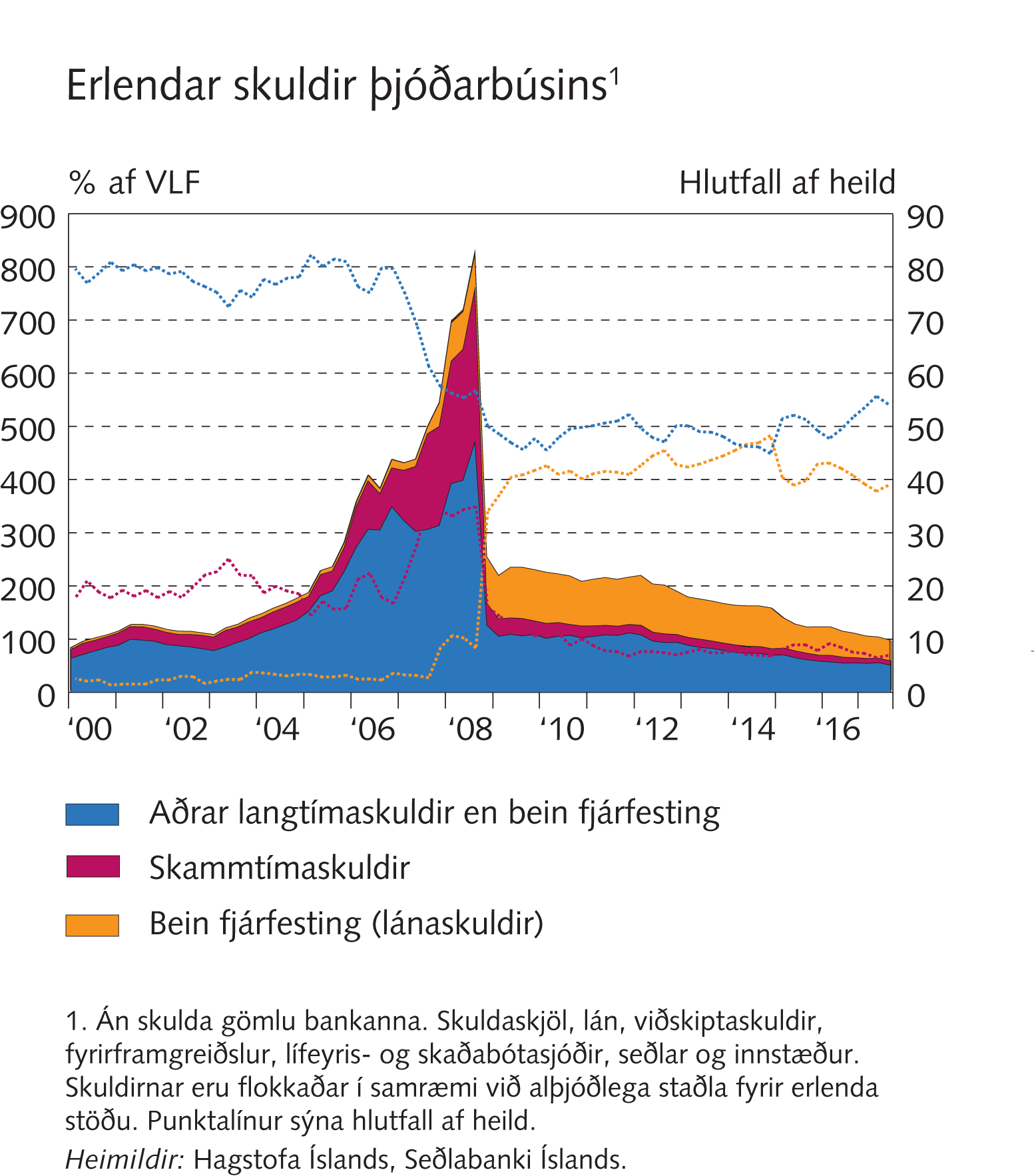 Viðauki I
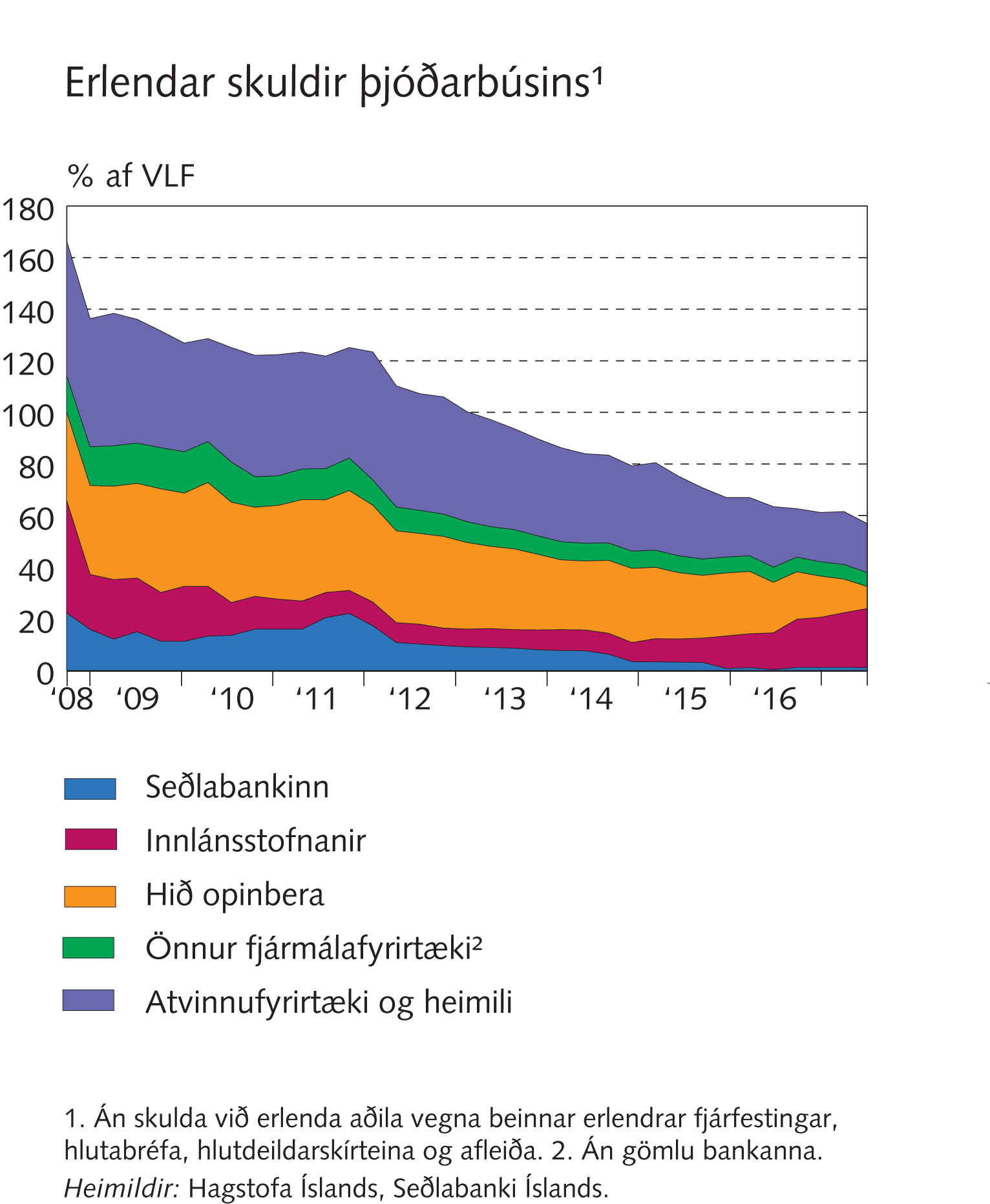 Viðauki I
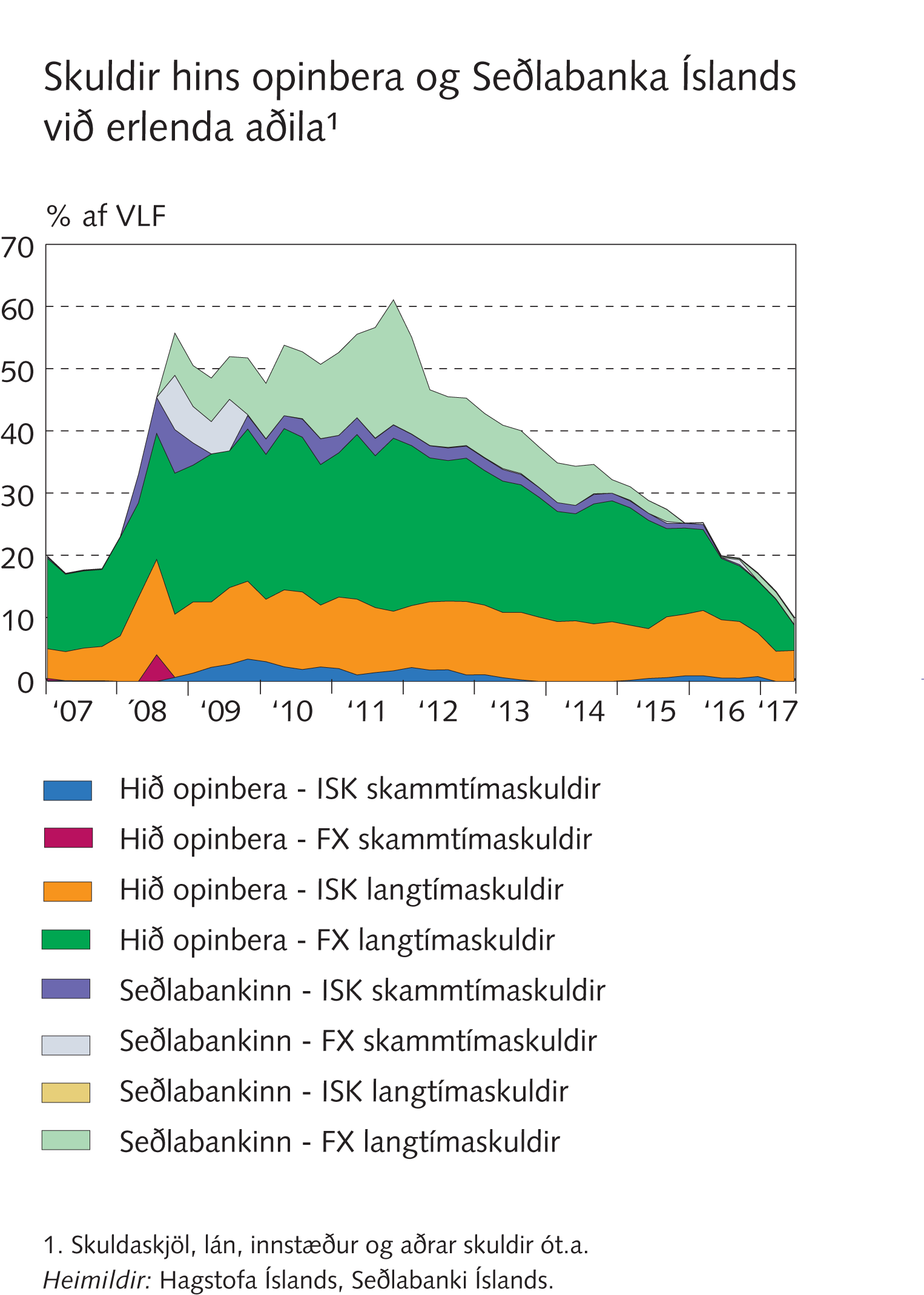 Viðauki I
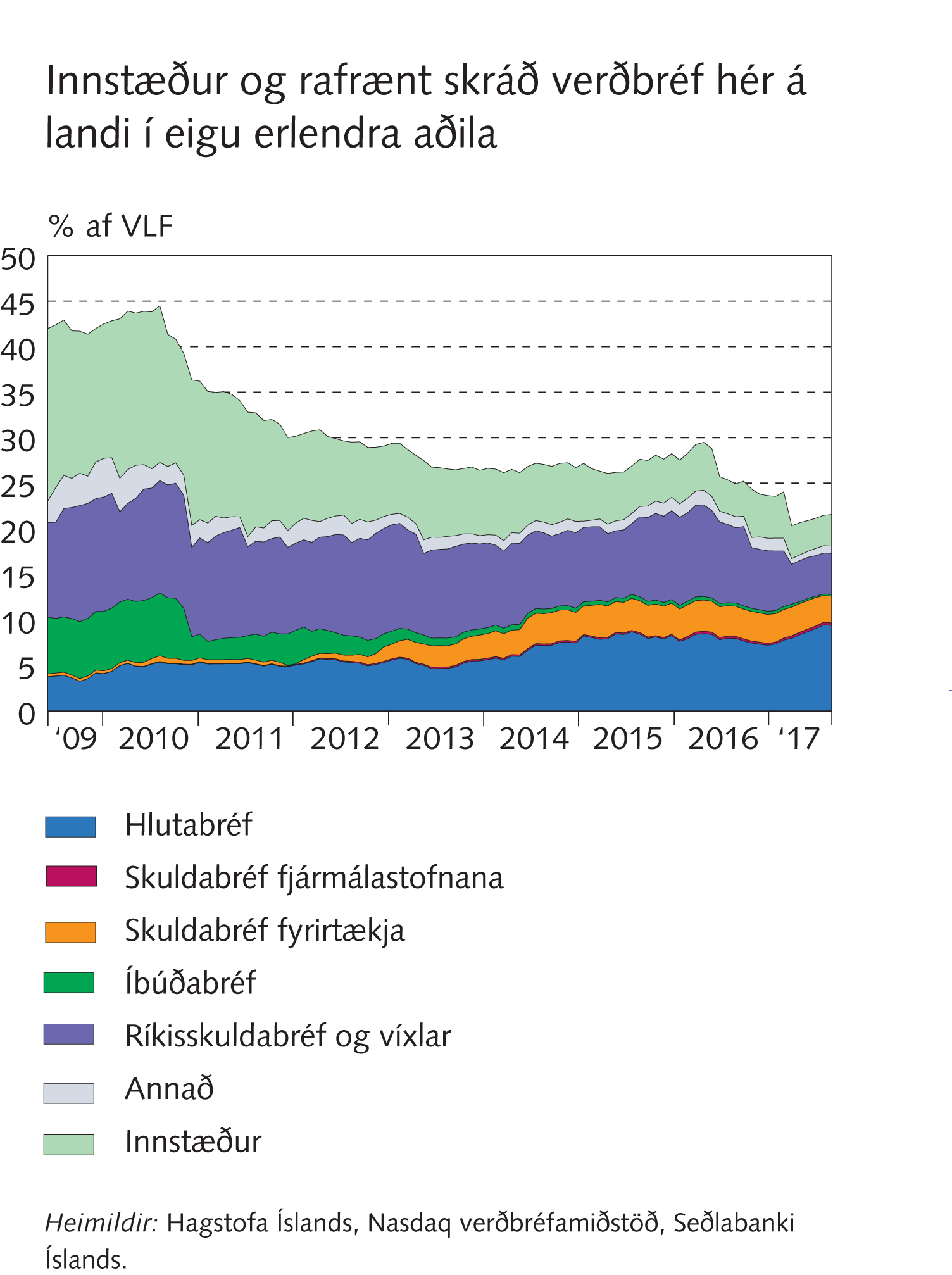 Viðauki I
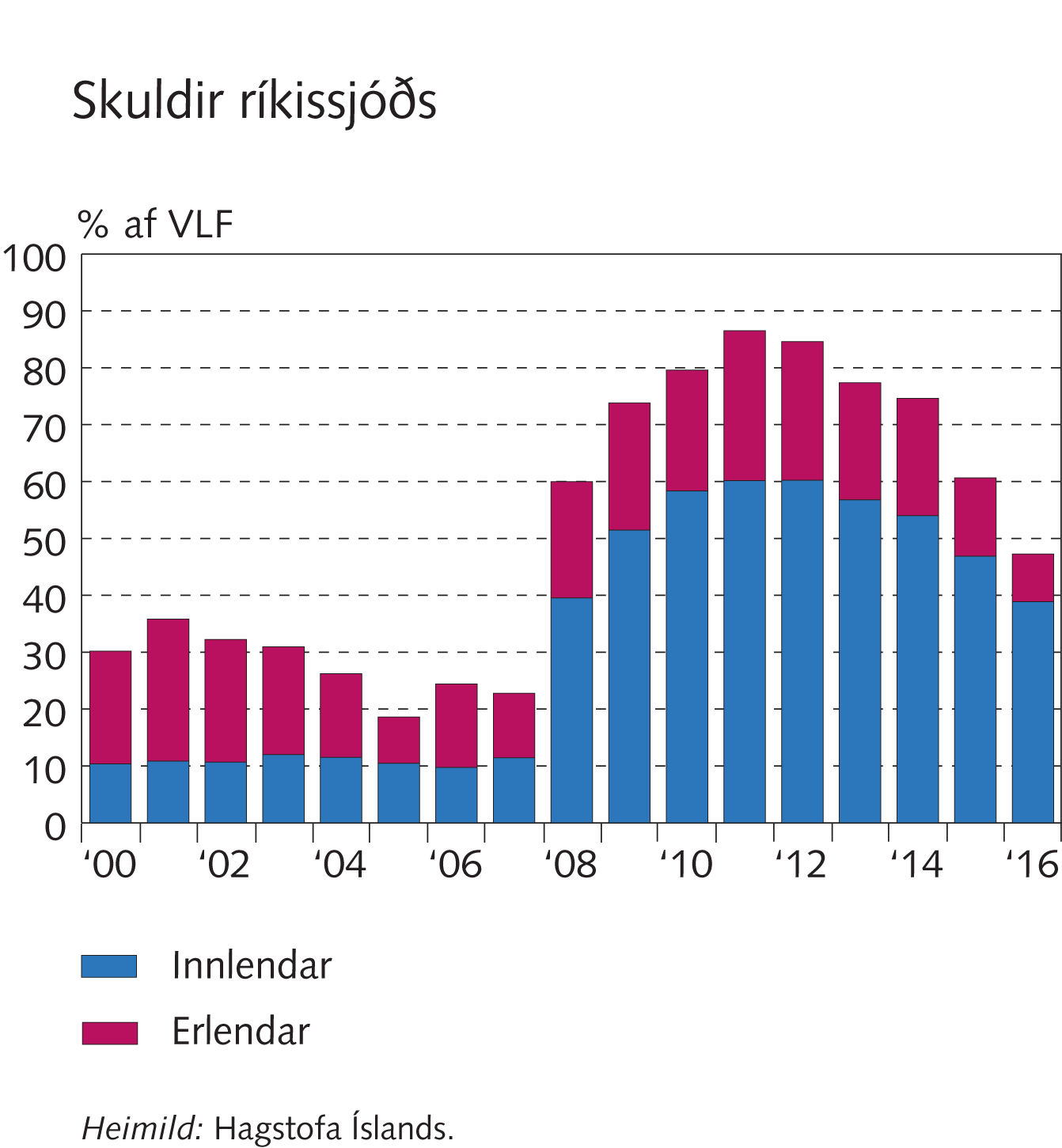 Viðauki I
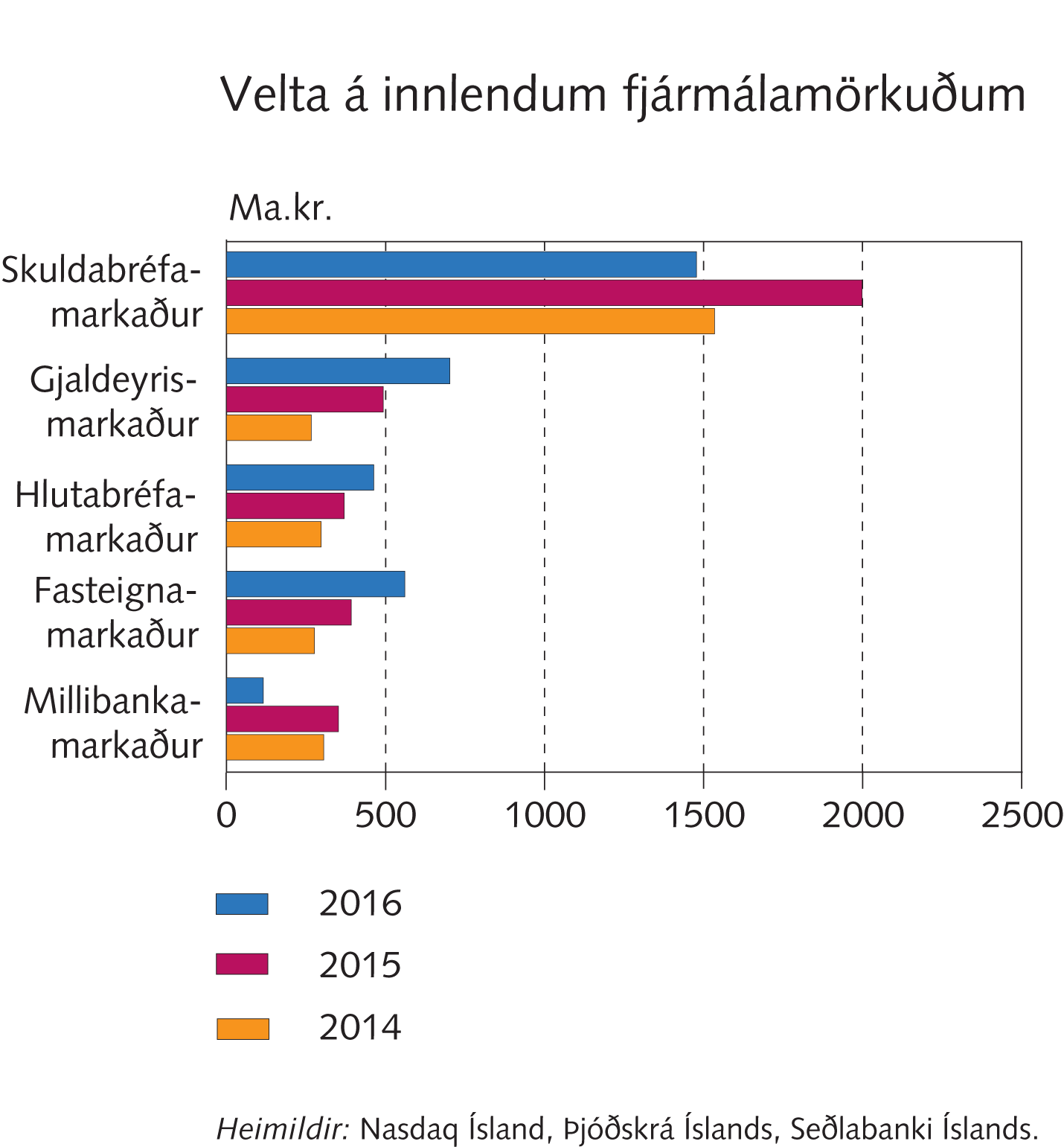 Viðauki I
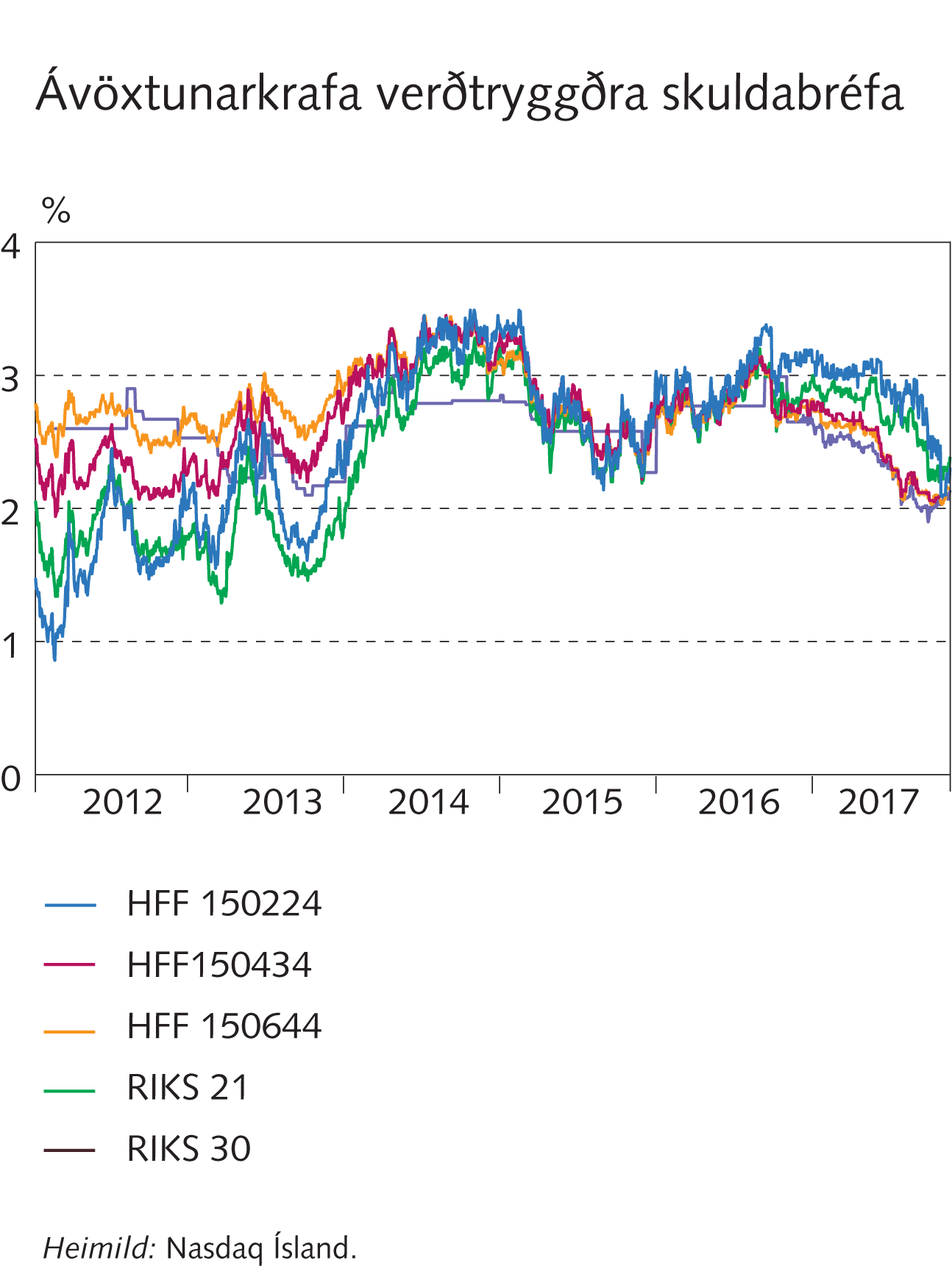 Viðauki I
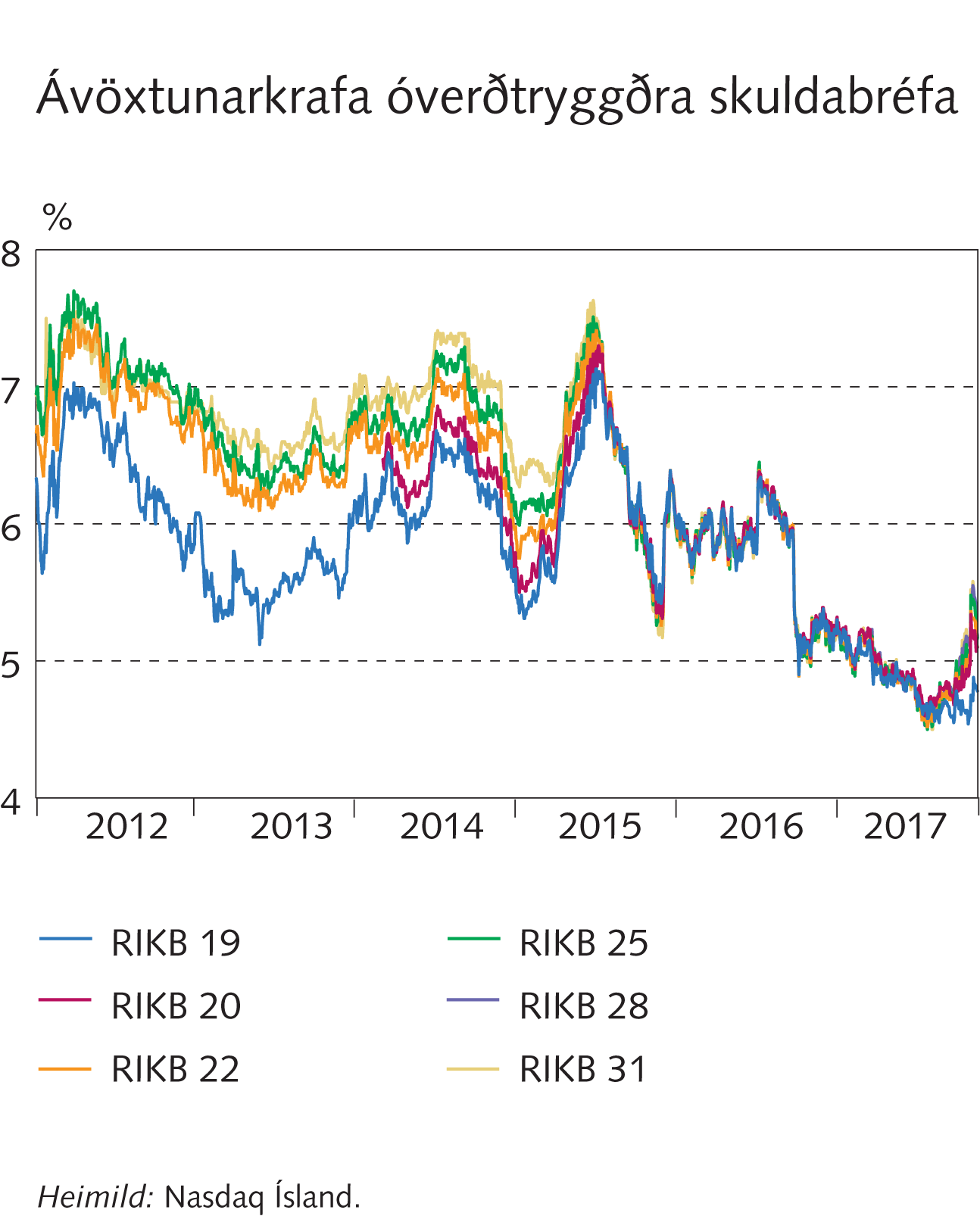 Viðauki I
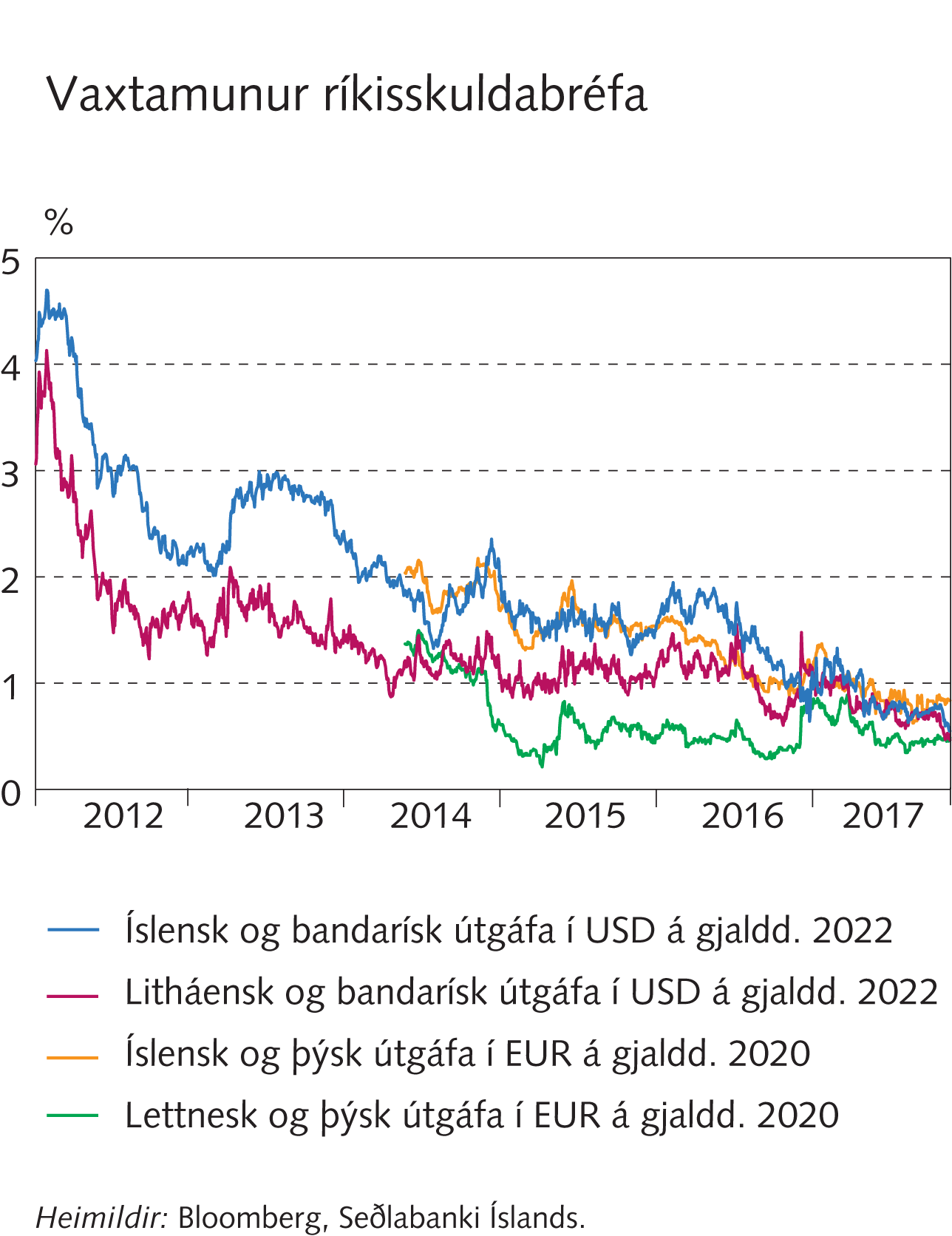 Viðauki I
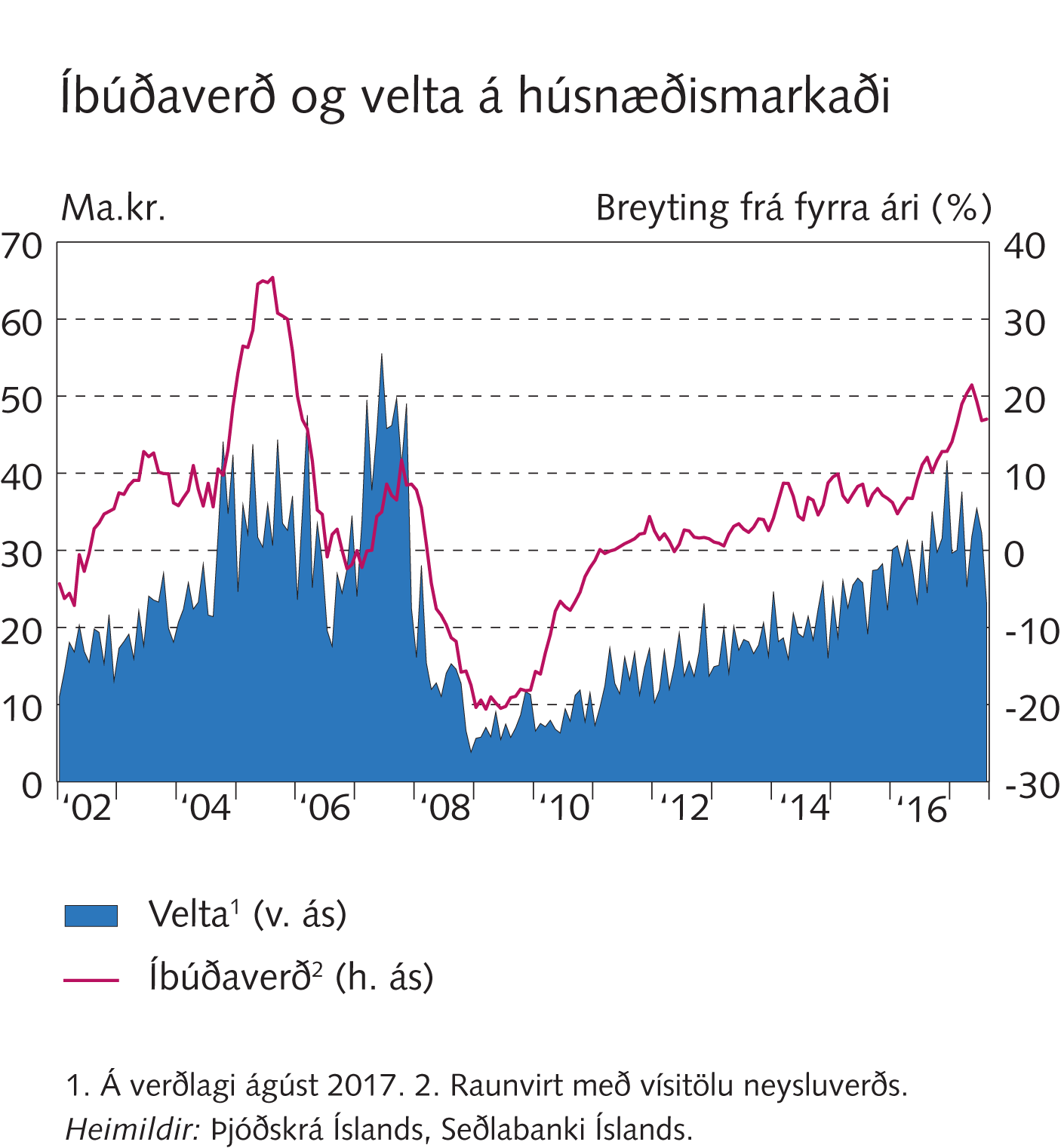 Viðauki I
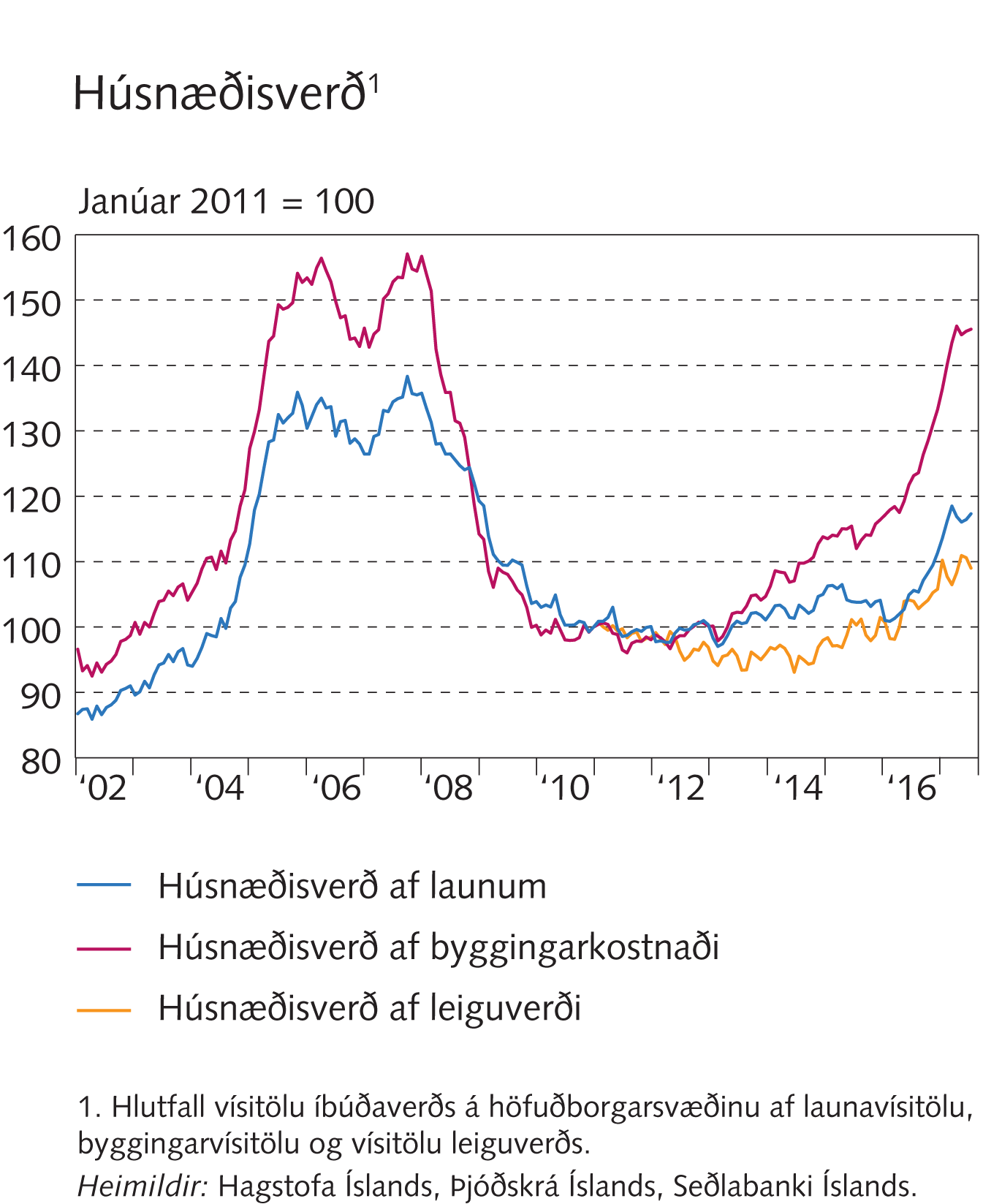 Viðauki I
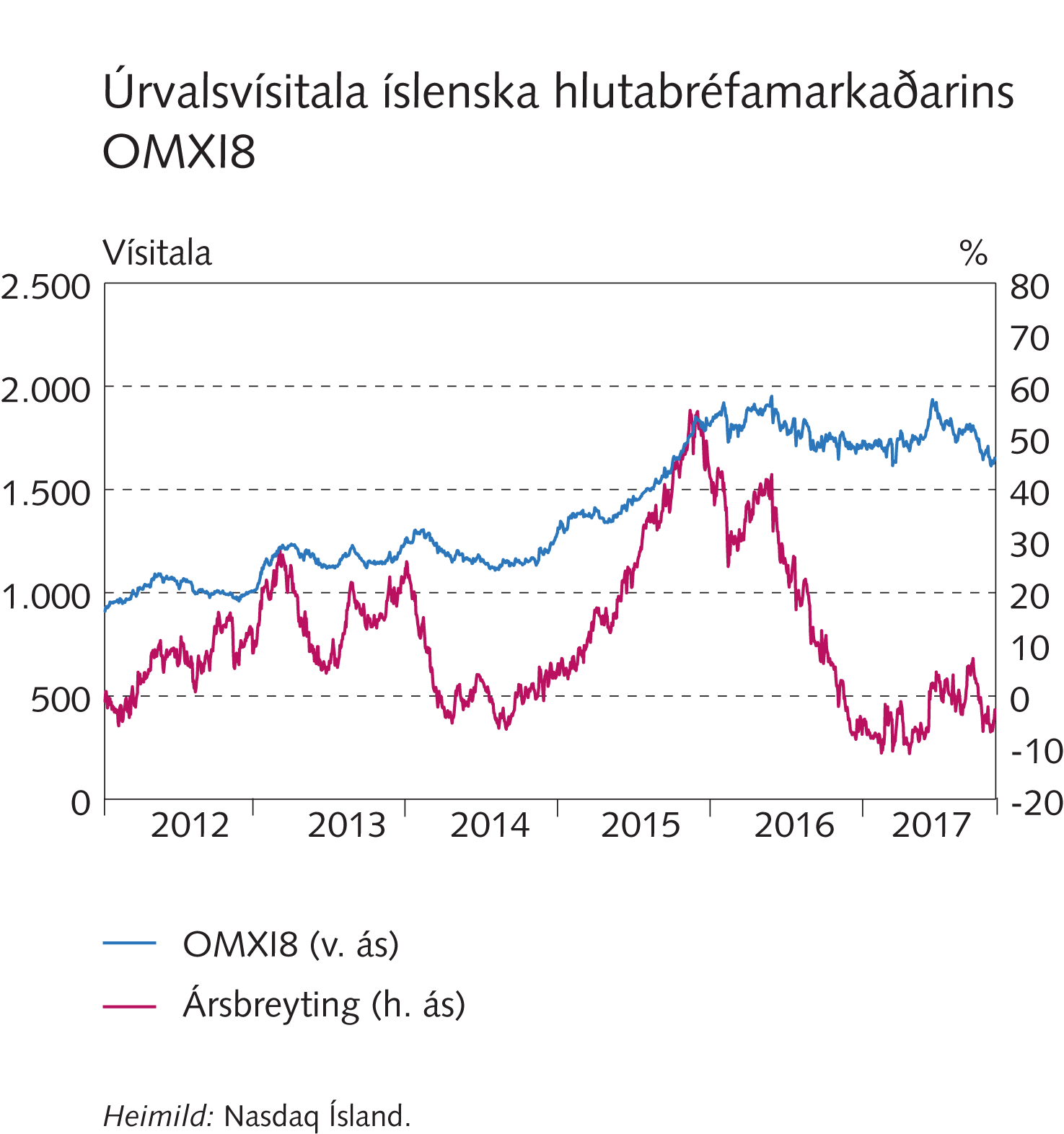 Viðauki I
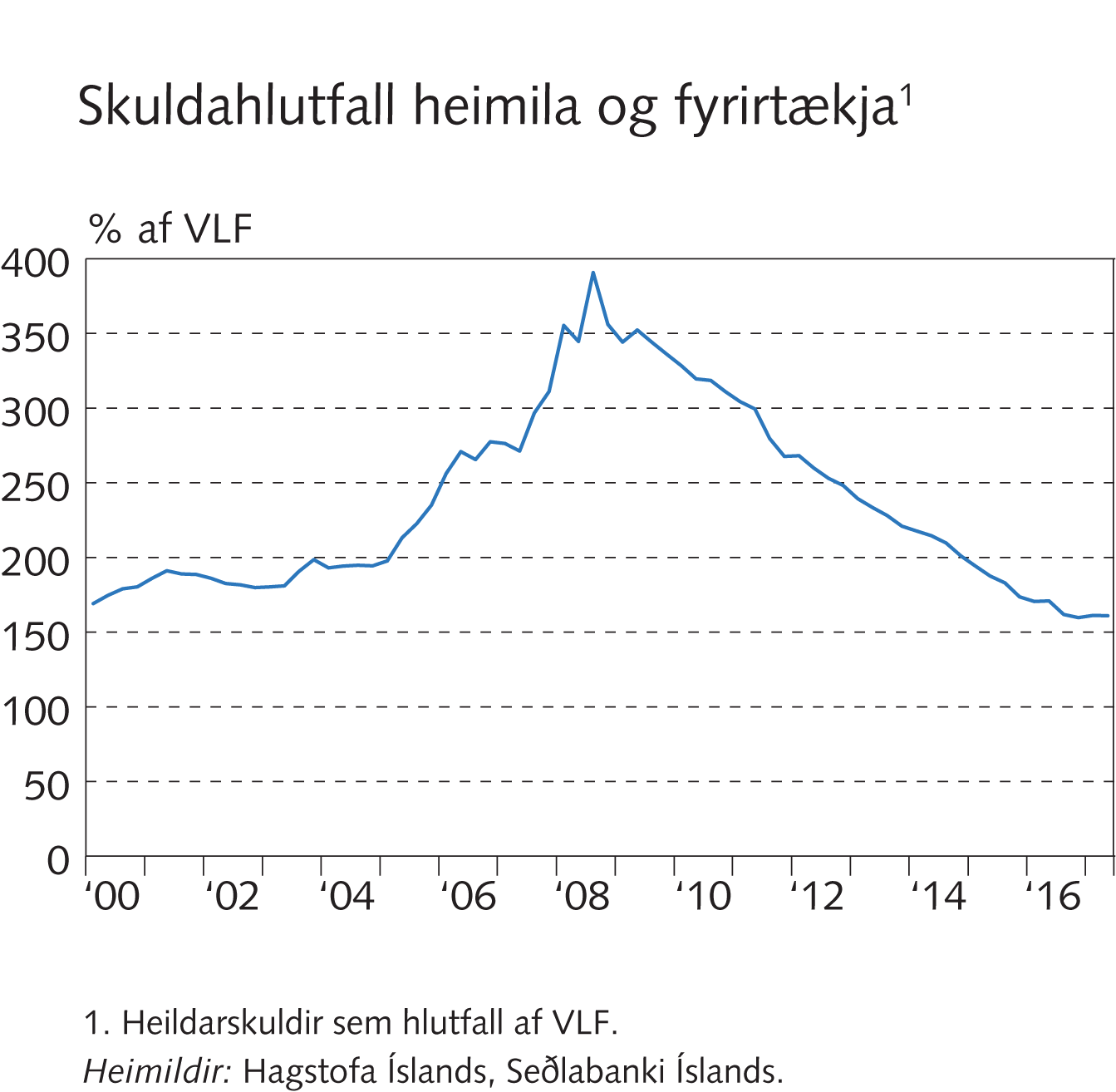 Viðauki I
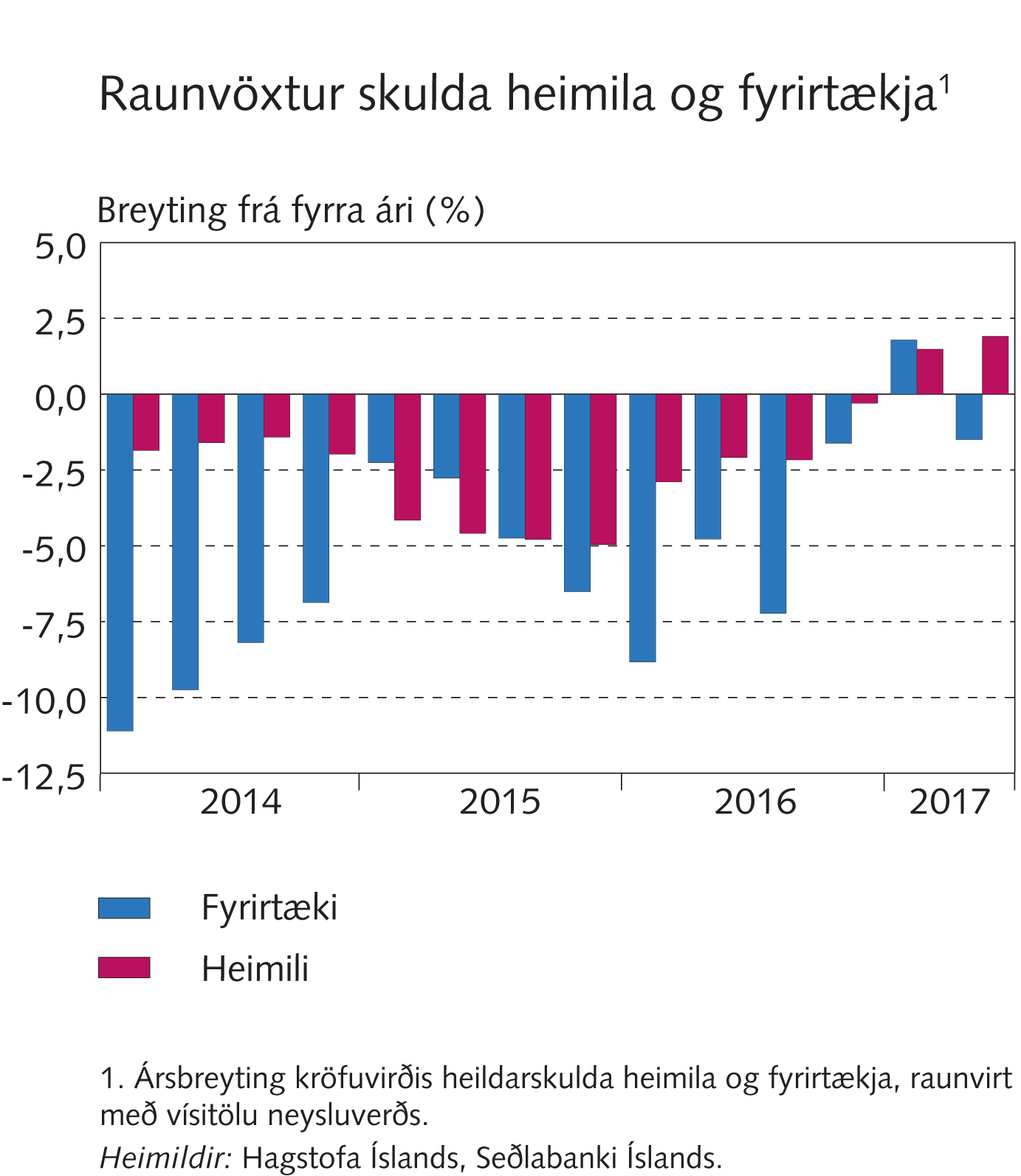 Viðauki I
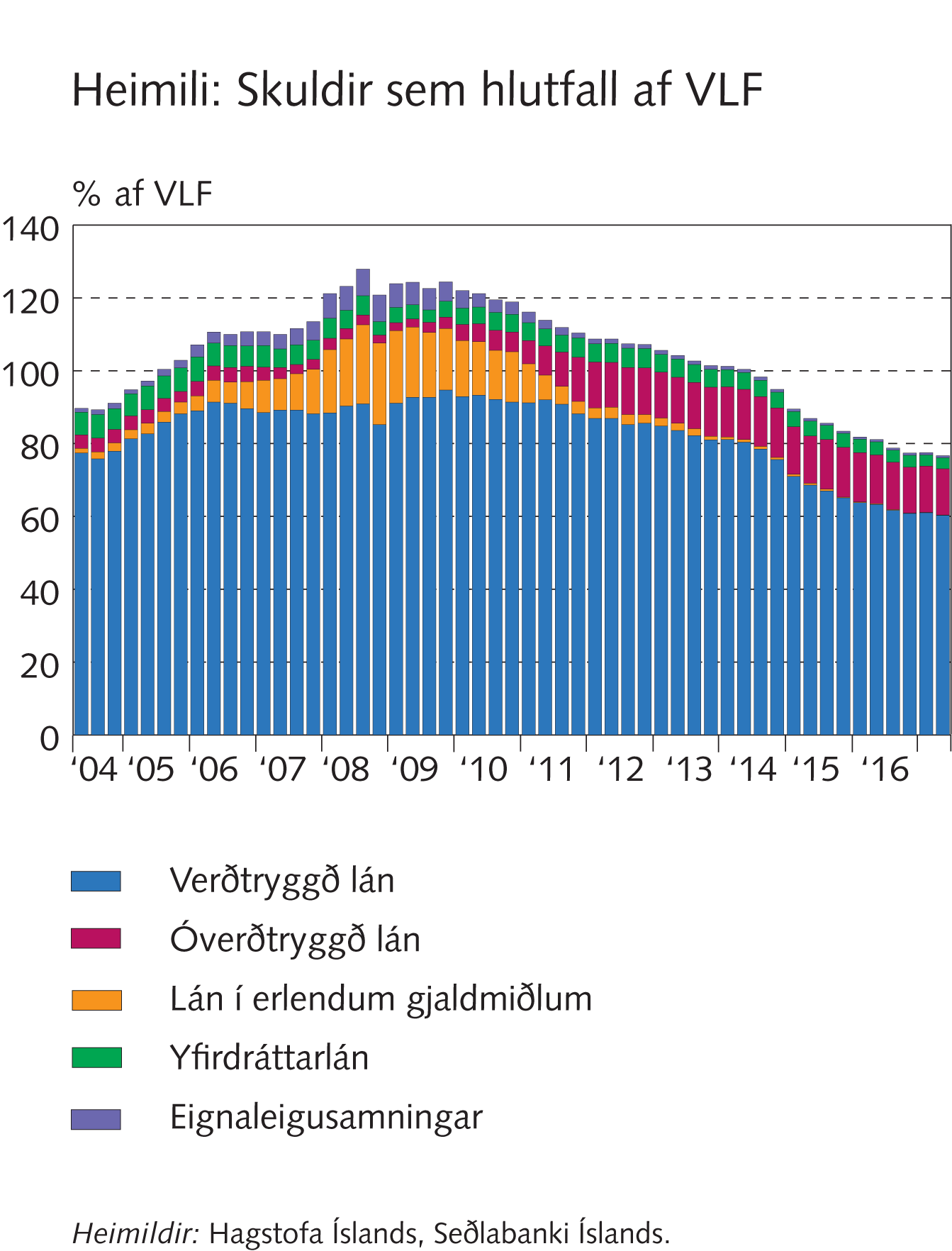 Viðauki I
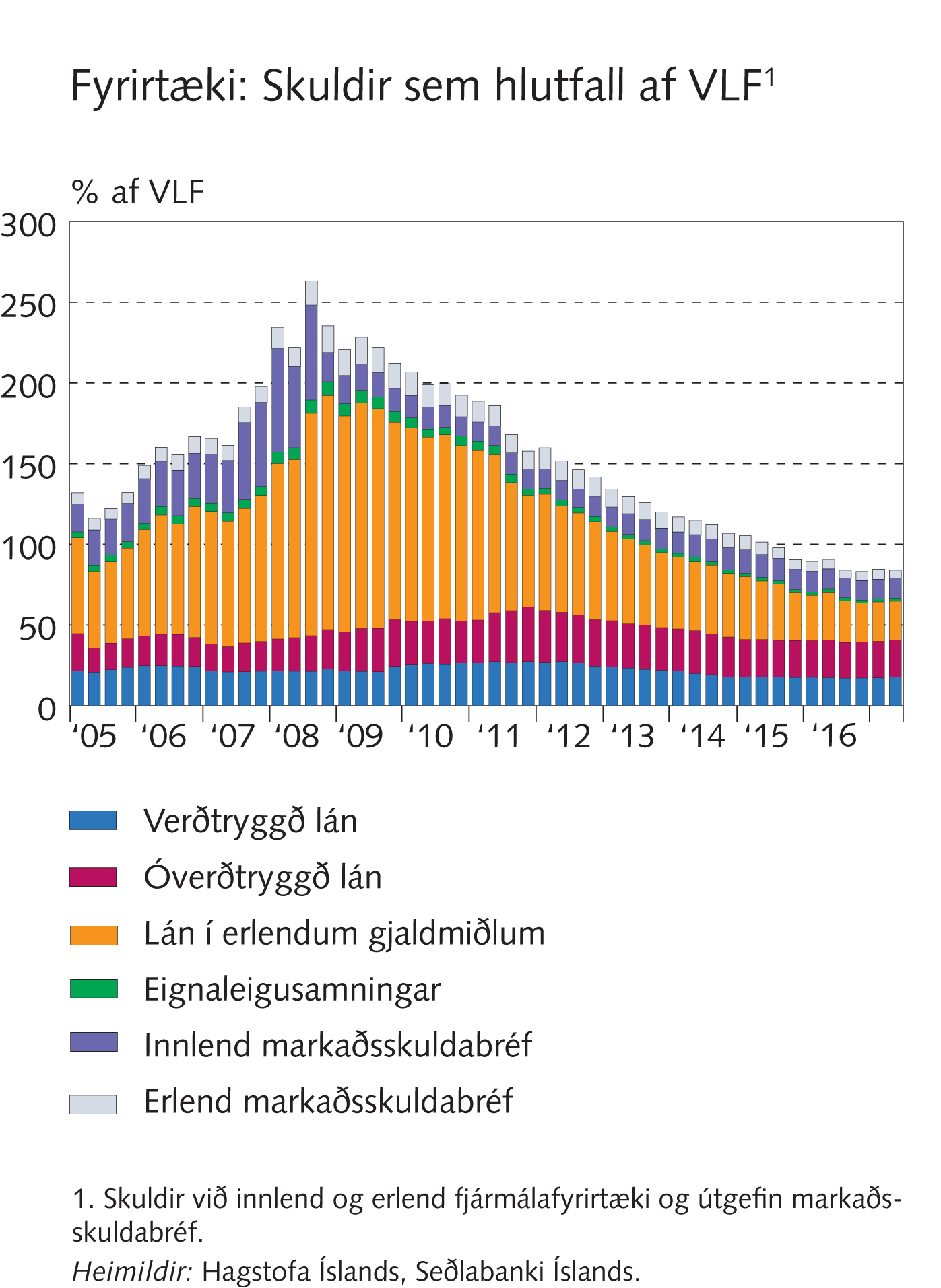 Viðauki I
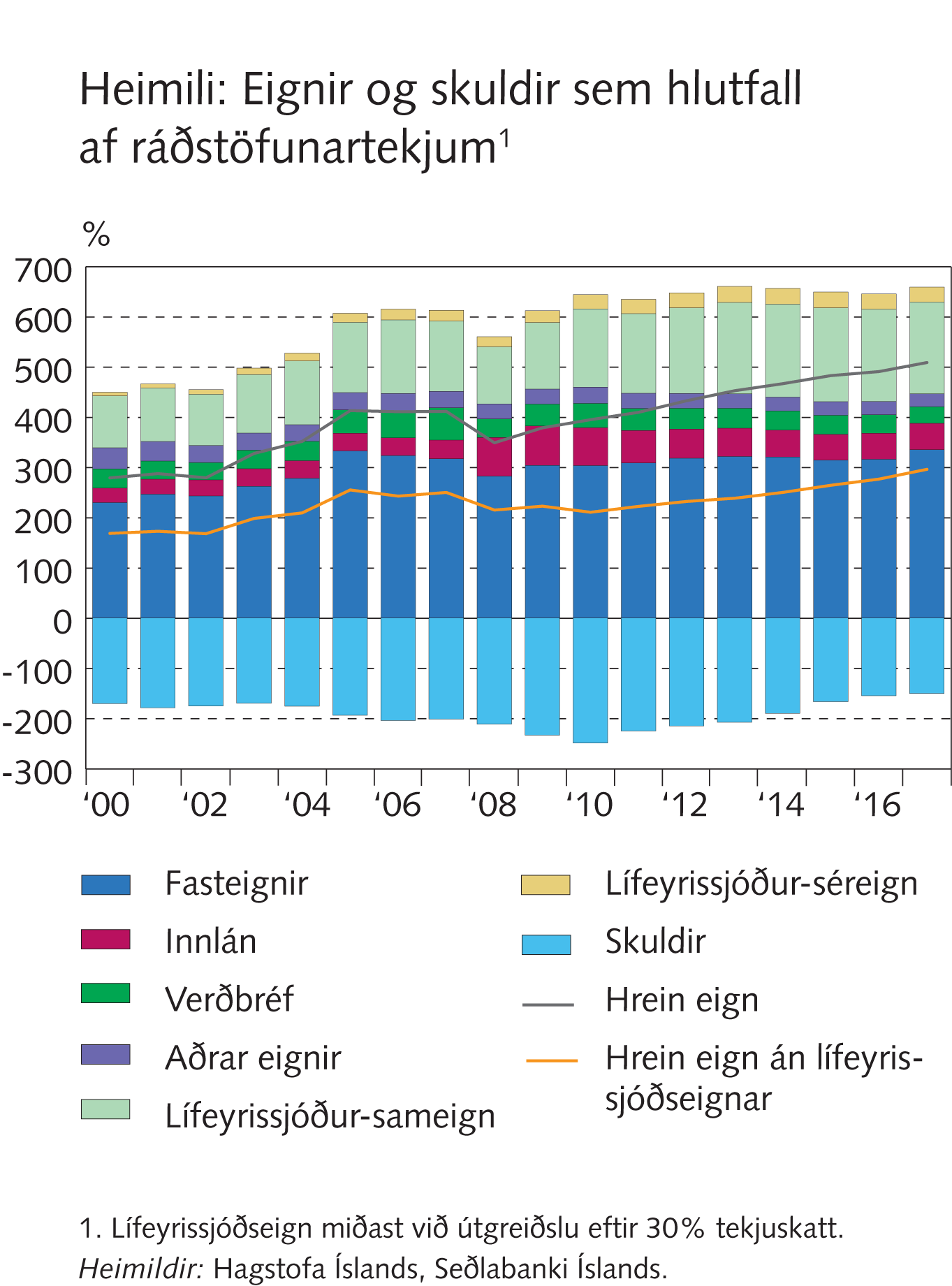 Viðauki I
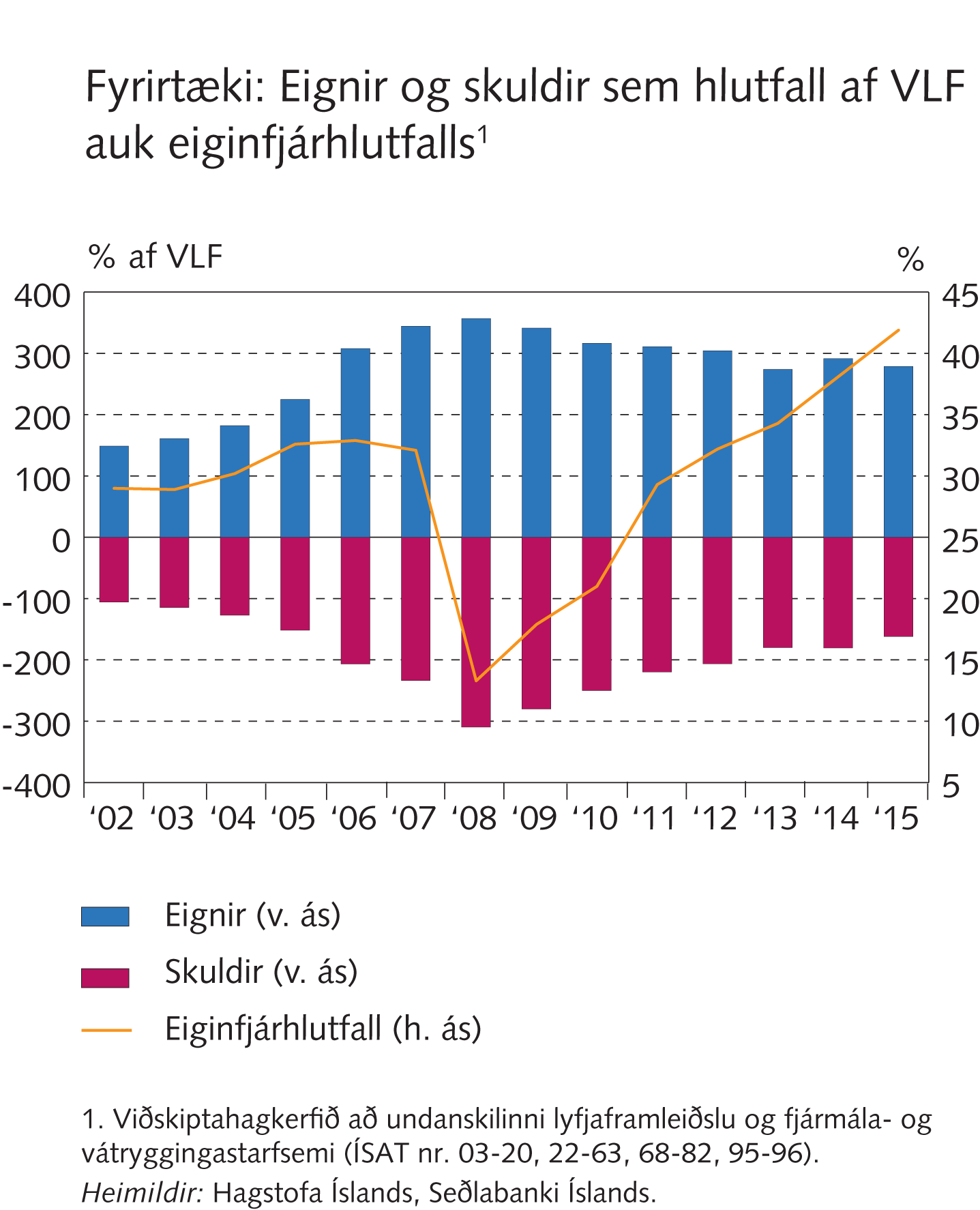 Viðauki I
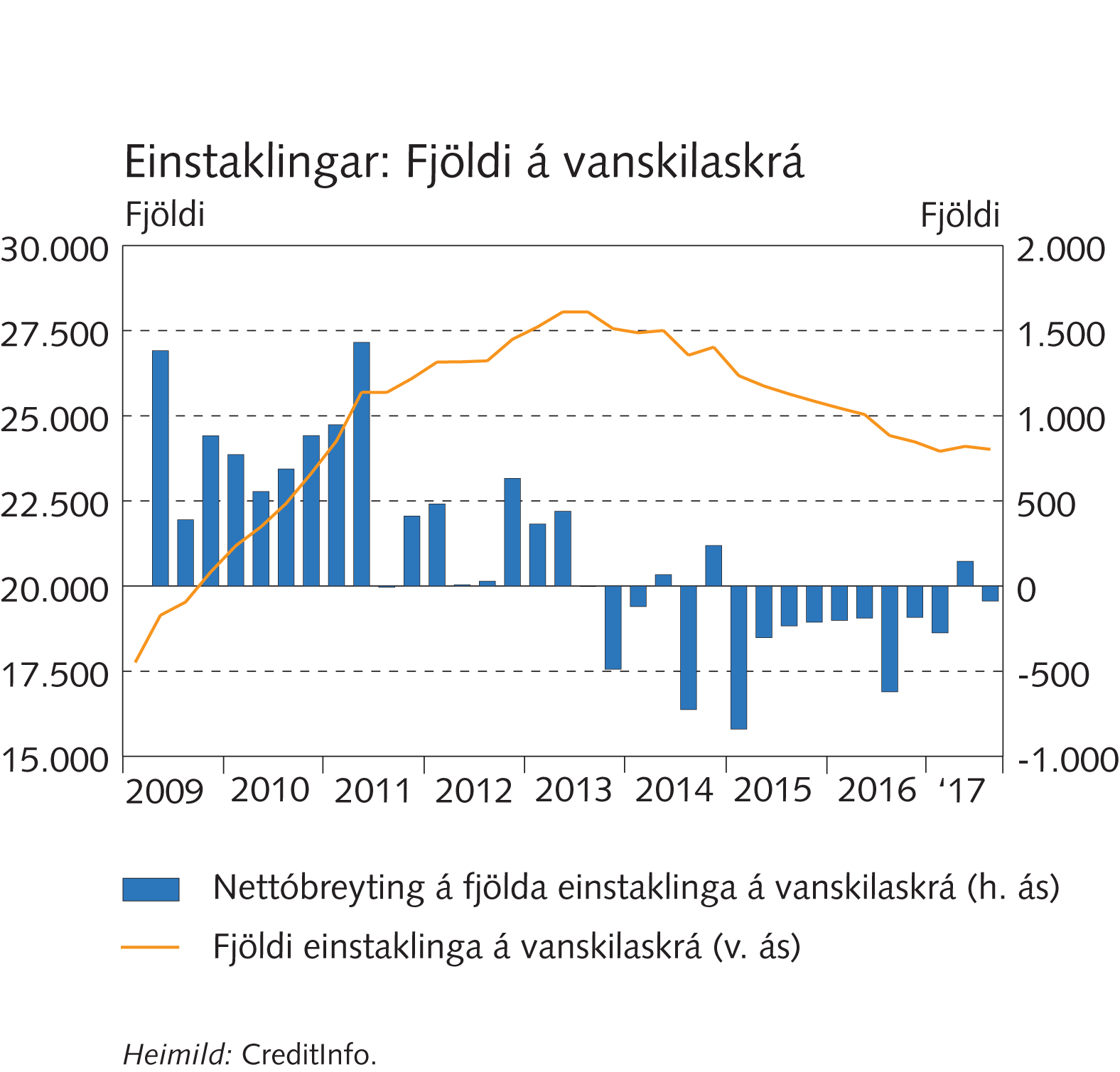 Viðauki I
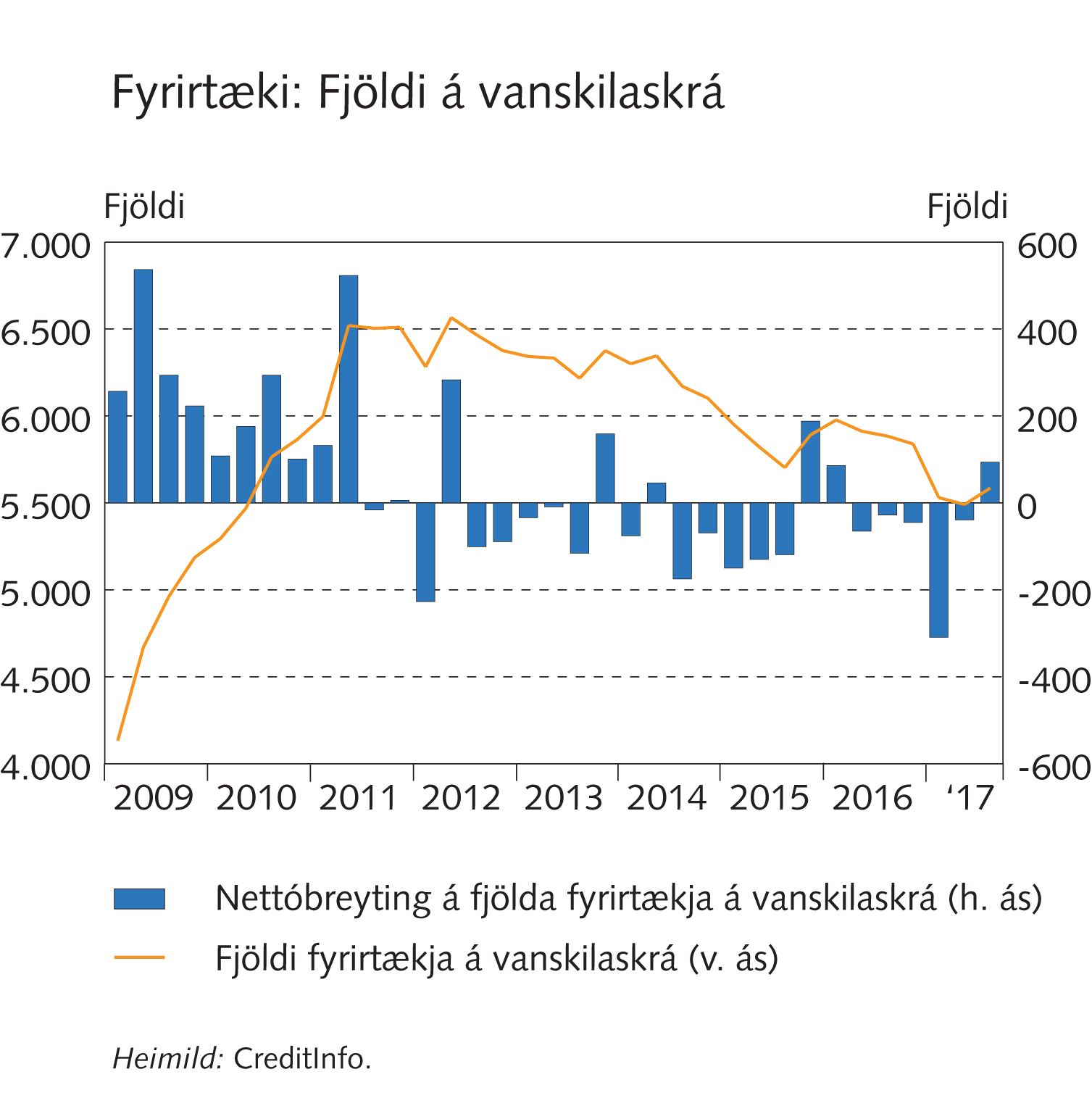 Viðauki I
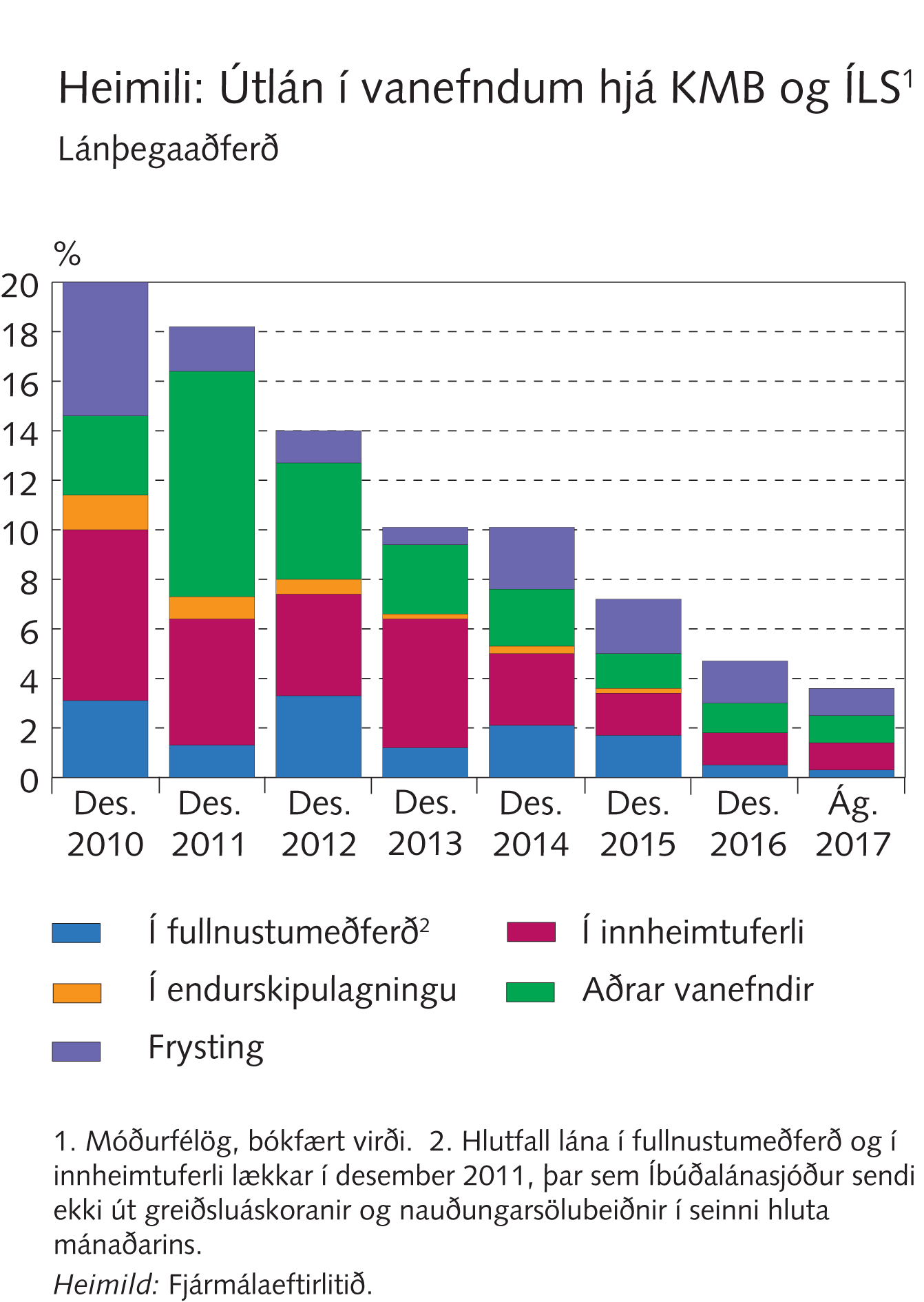 Viðauki I
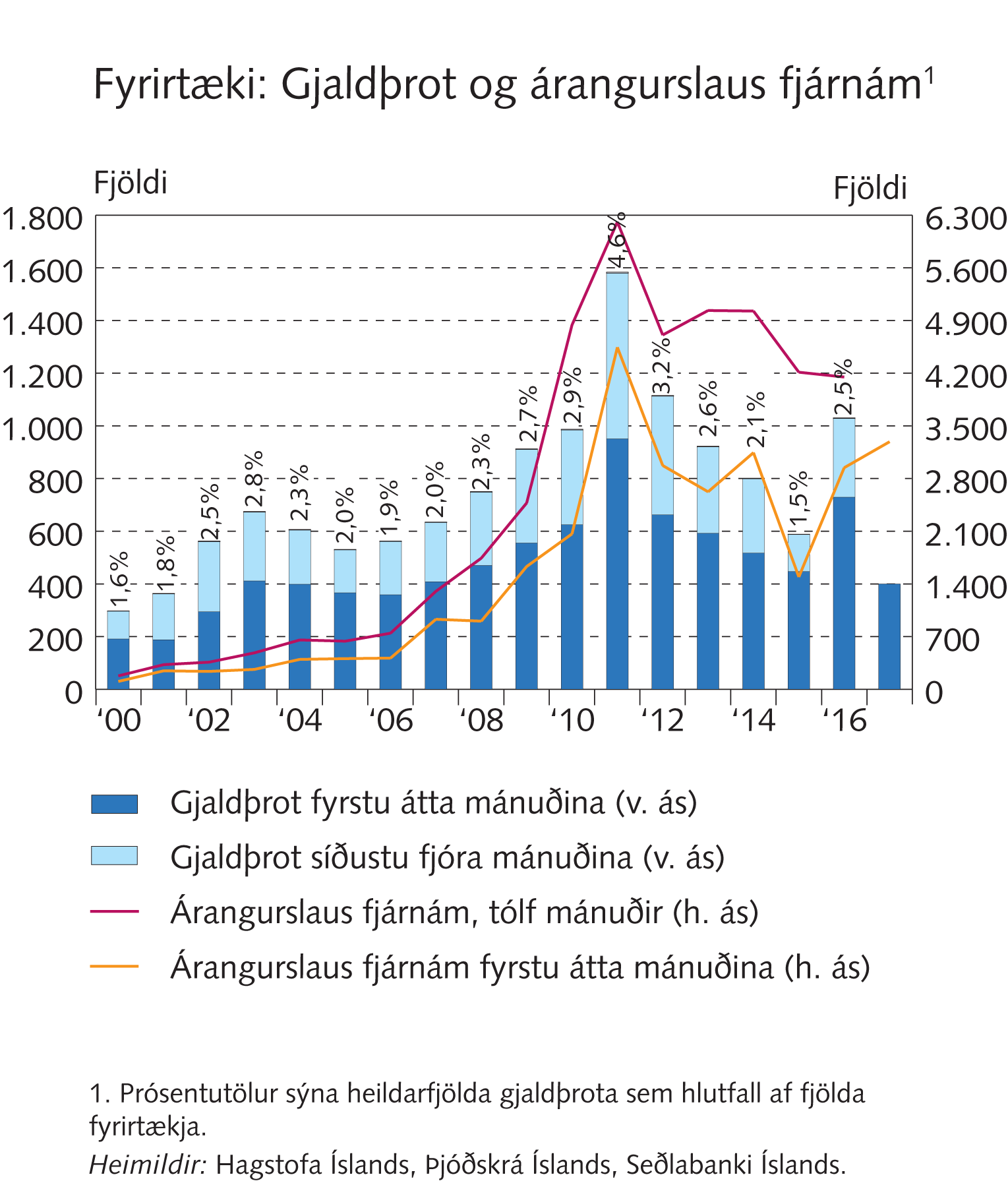 Viðauki I
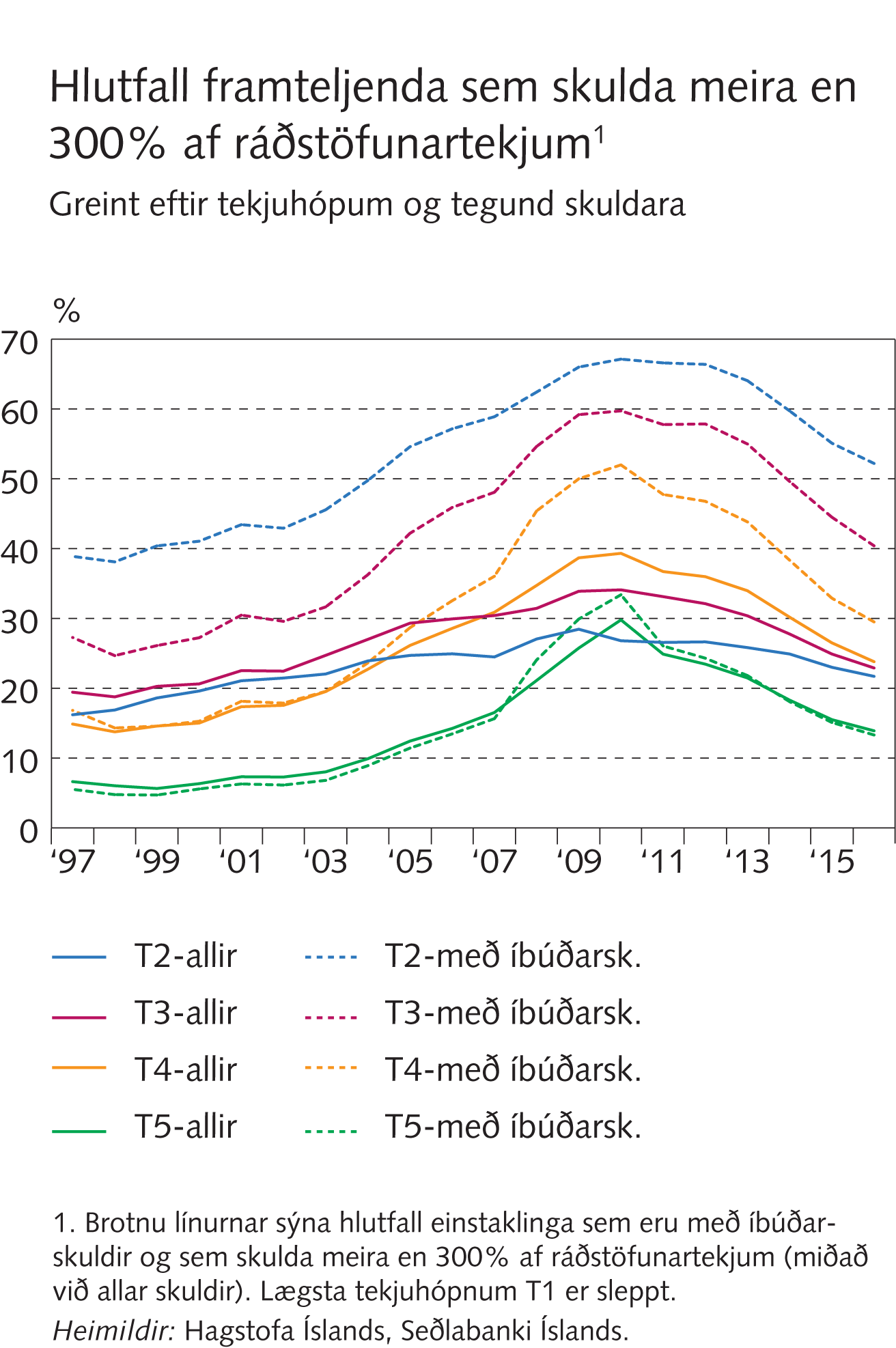 Viðauki I
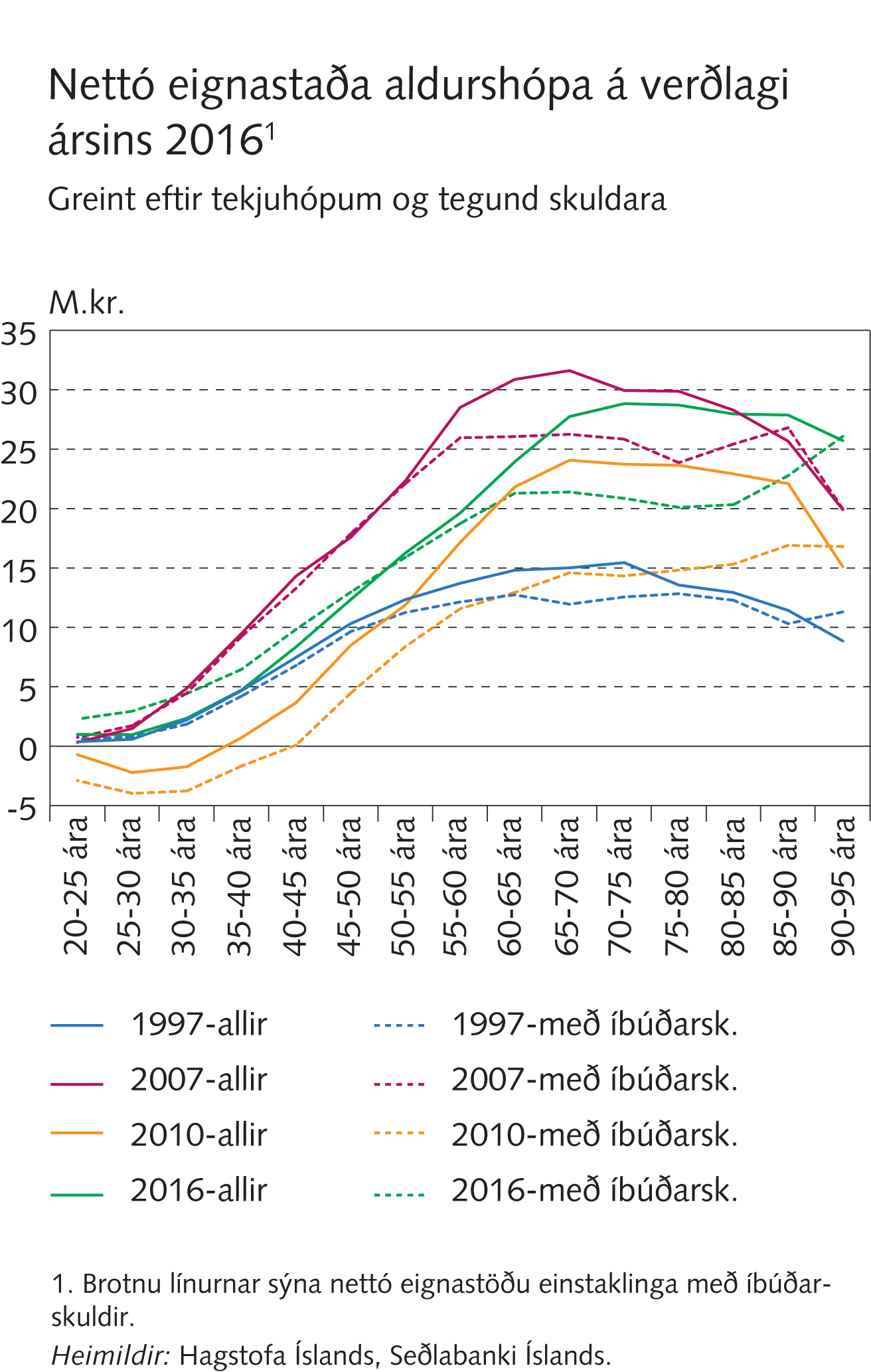 Viðauki I
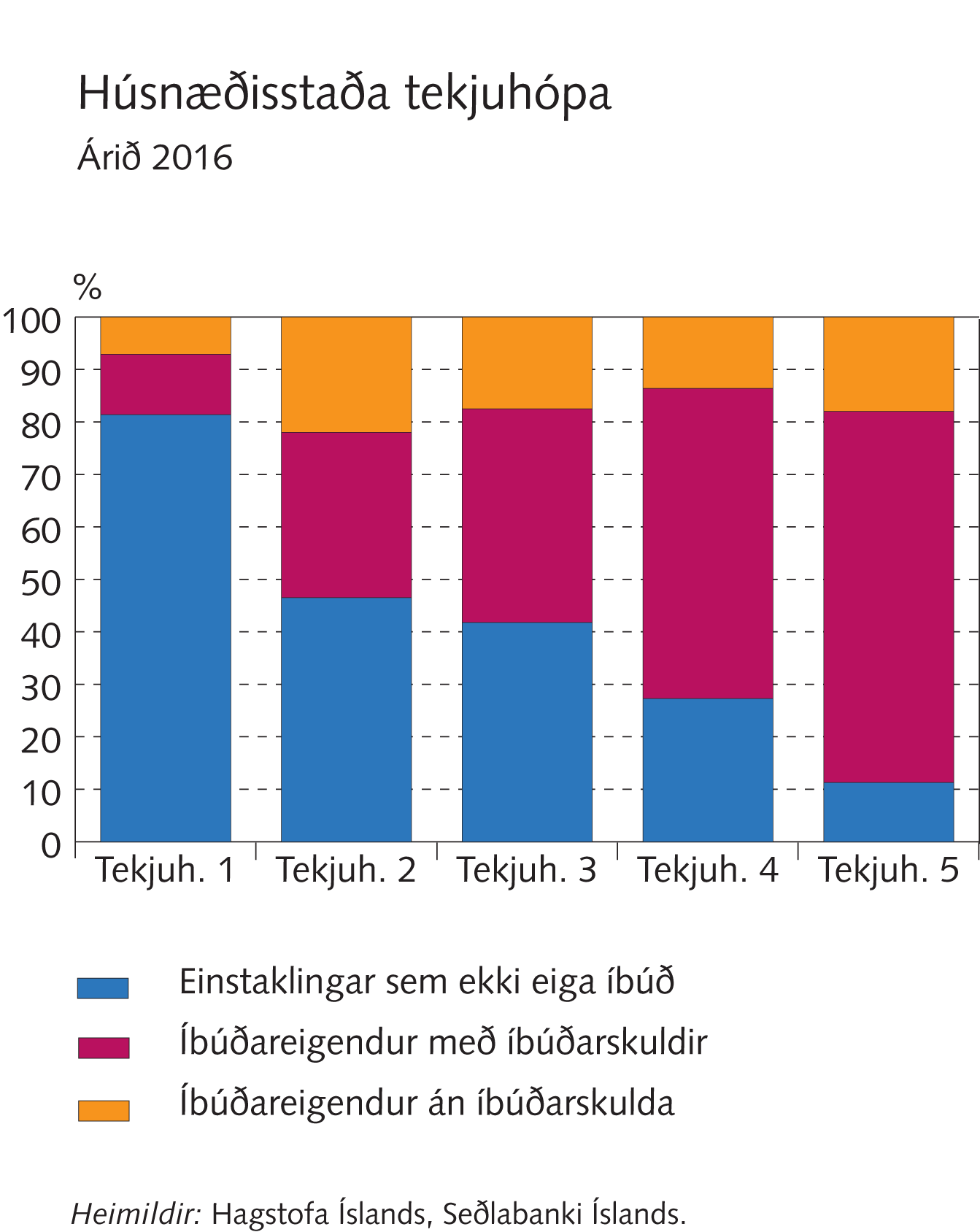 Viðauki I
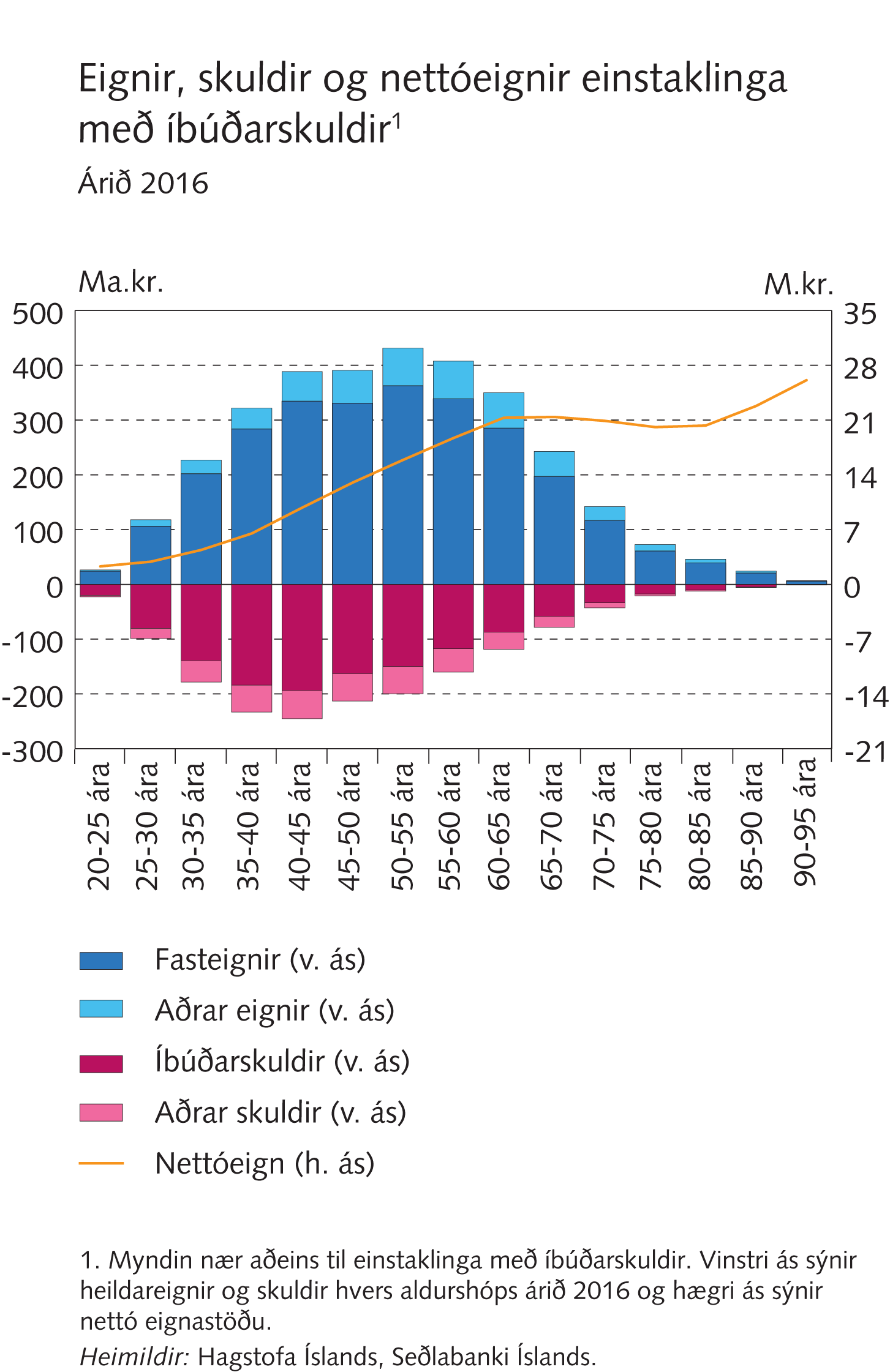 Viðauki I
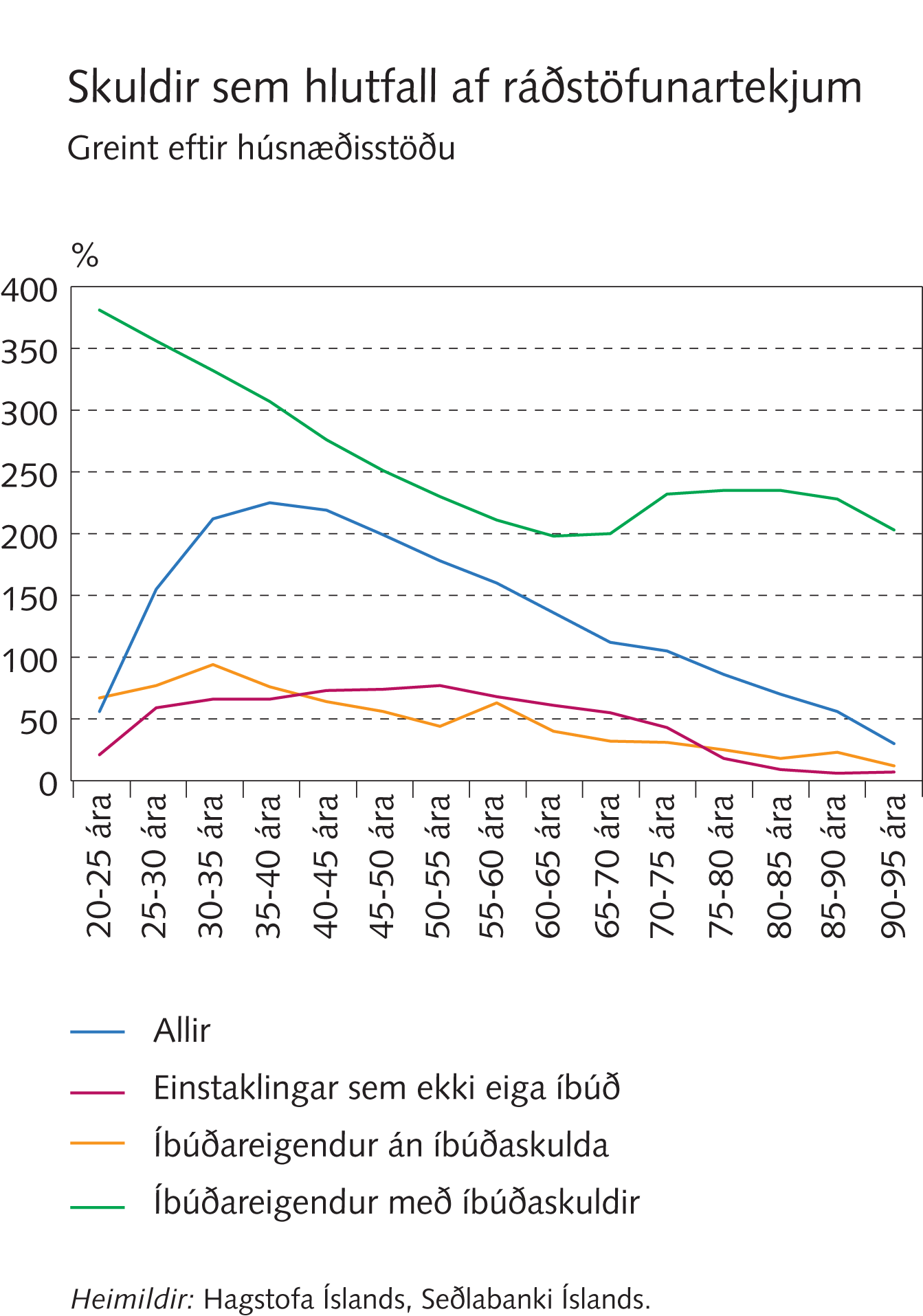 Viðauki I
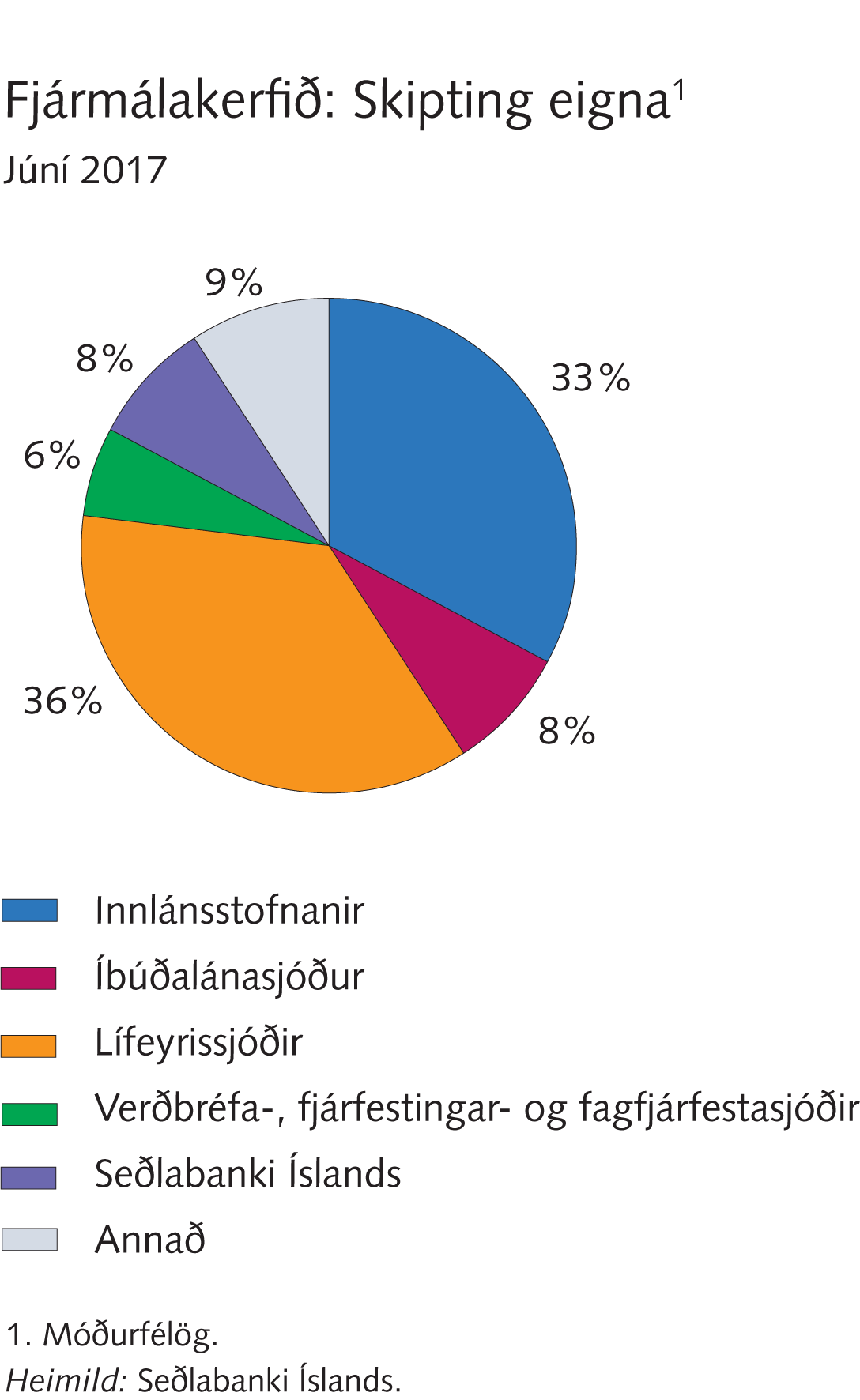 Viðauki I
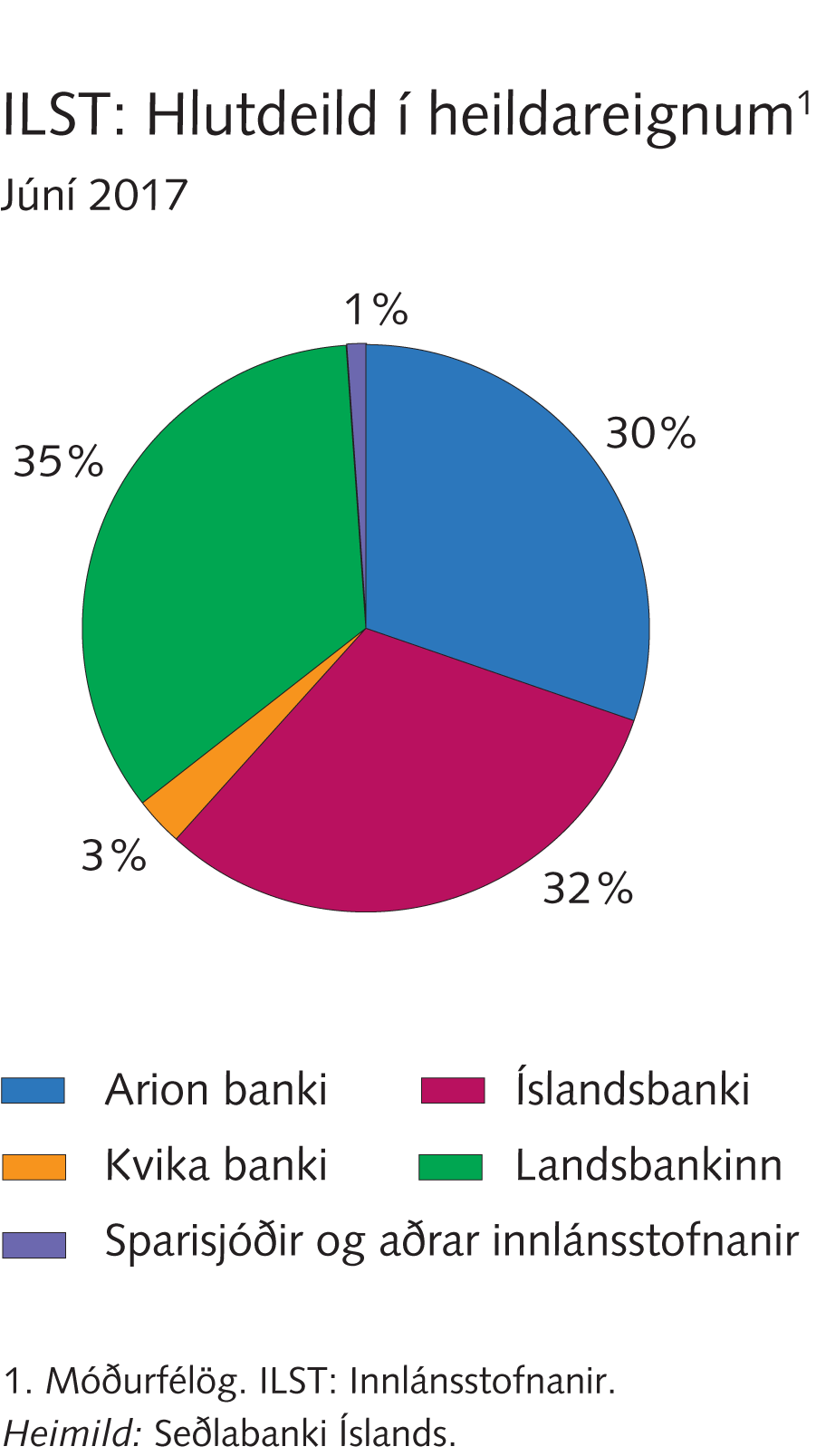 Viðauki I
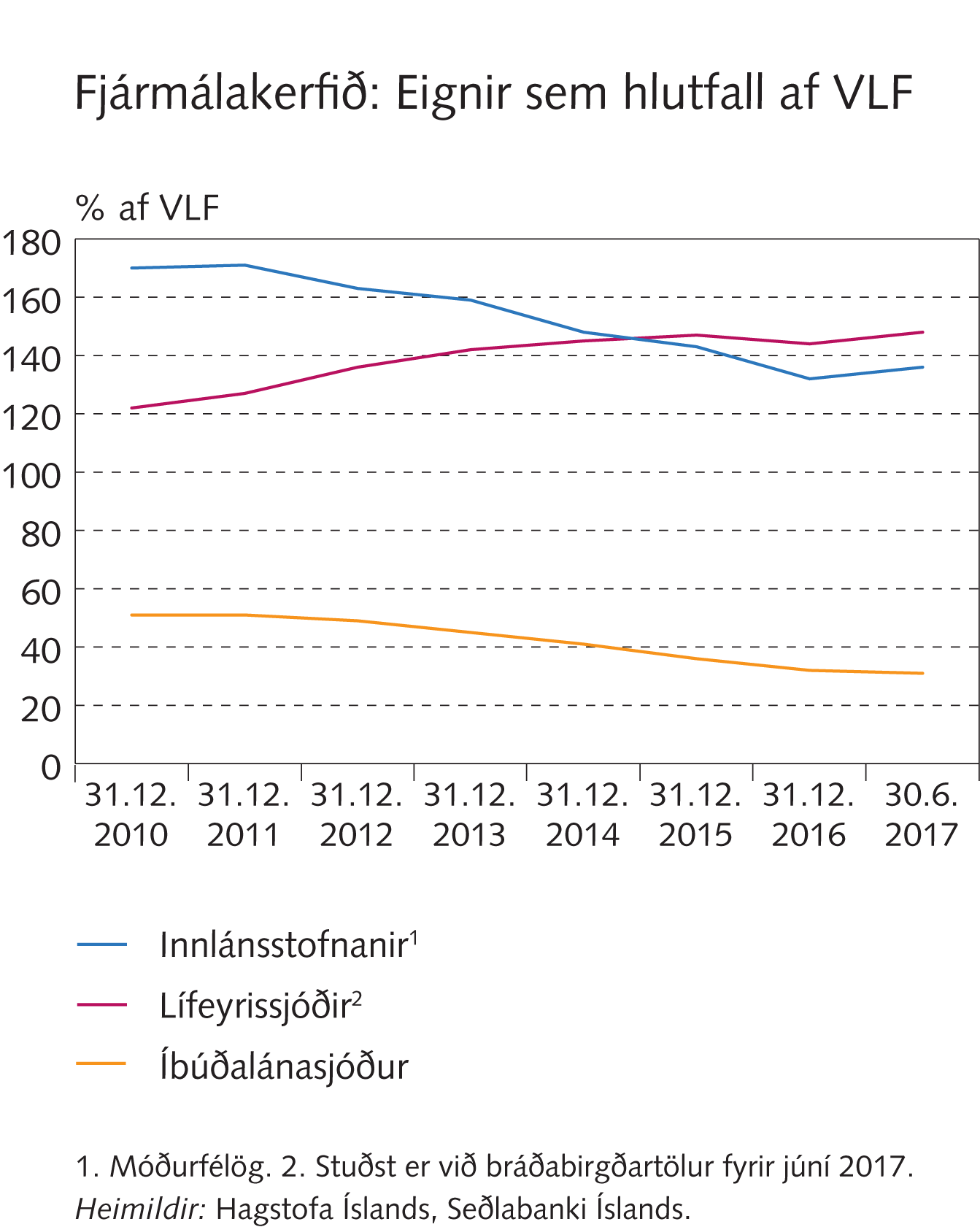 Viðauki I
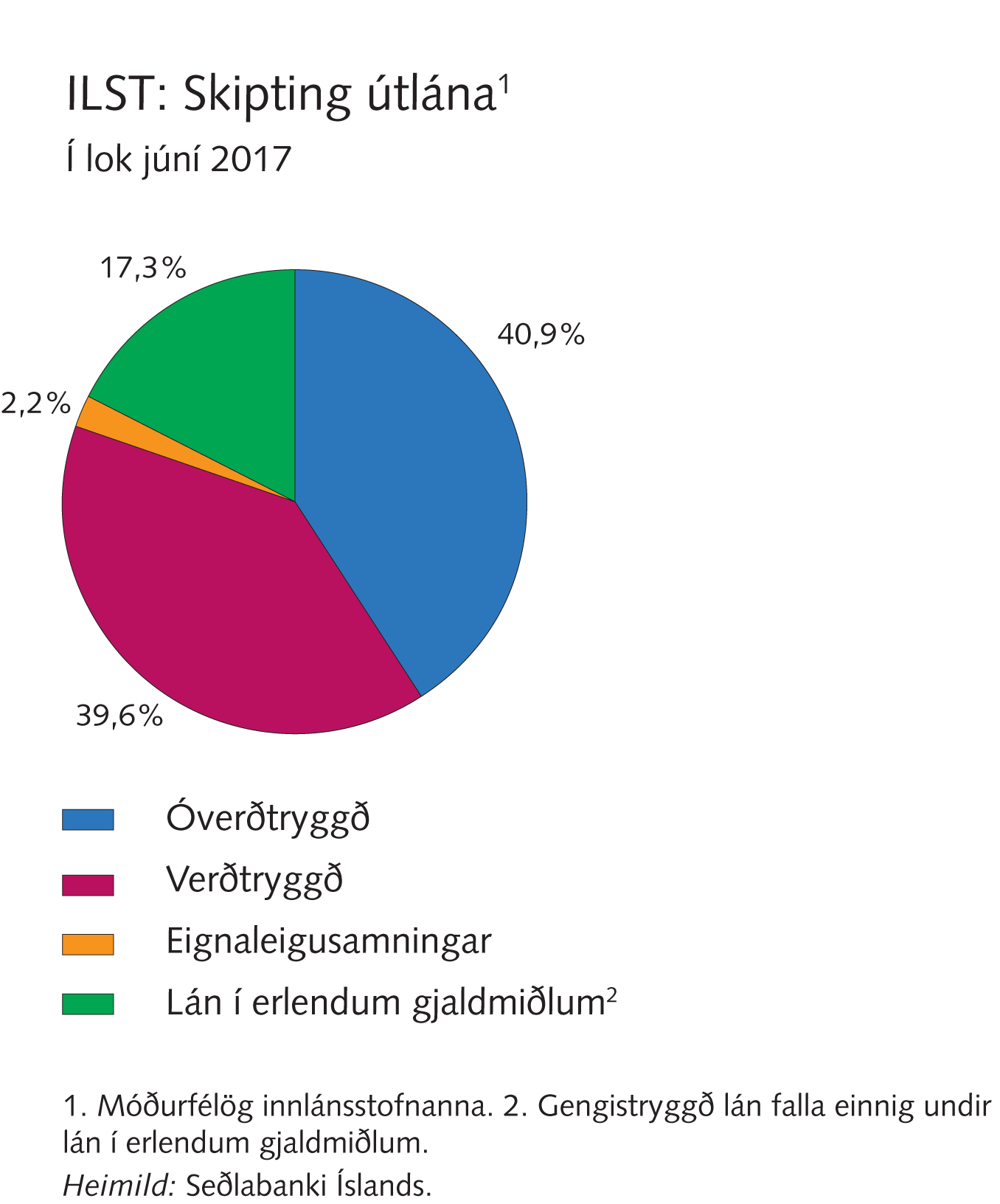 Viðauki I
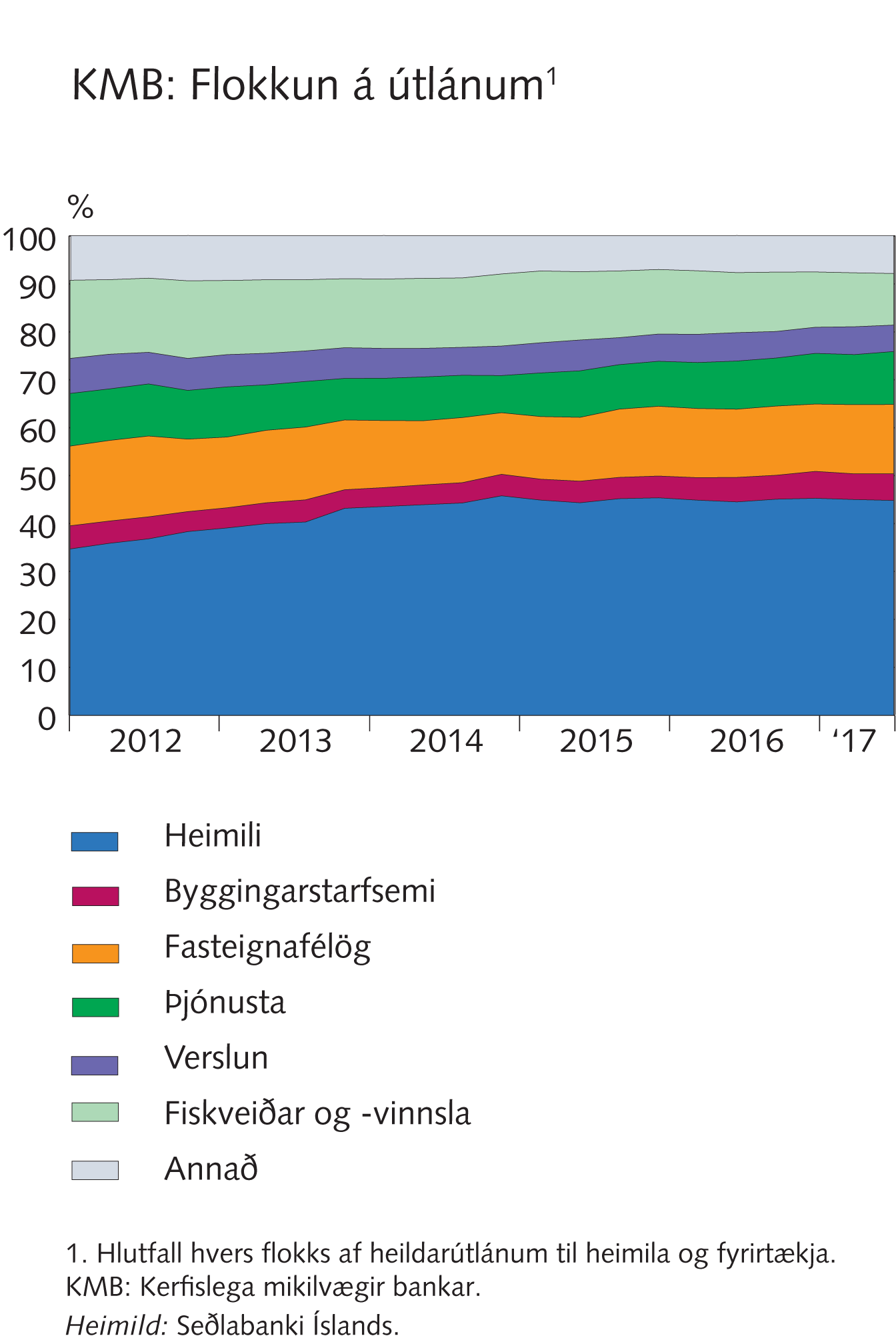 Viðauki I
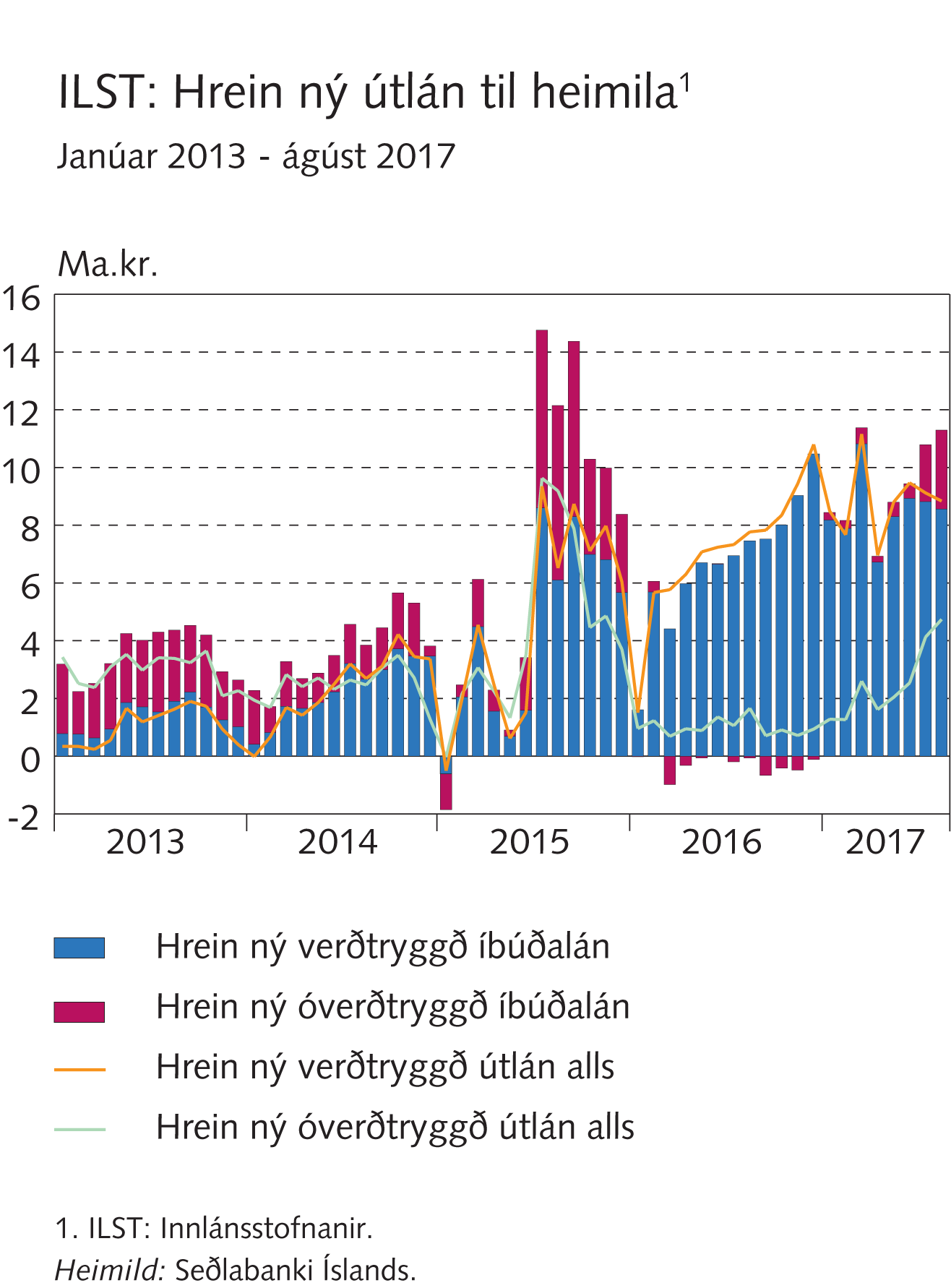 Viðauki I
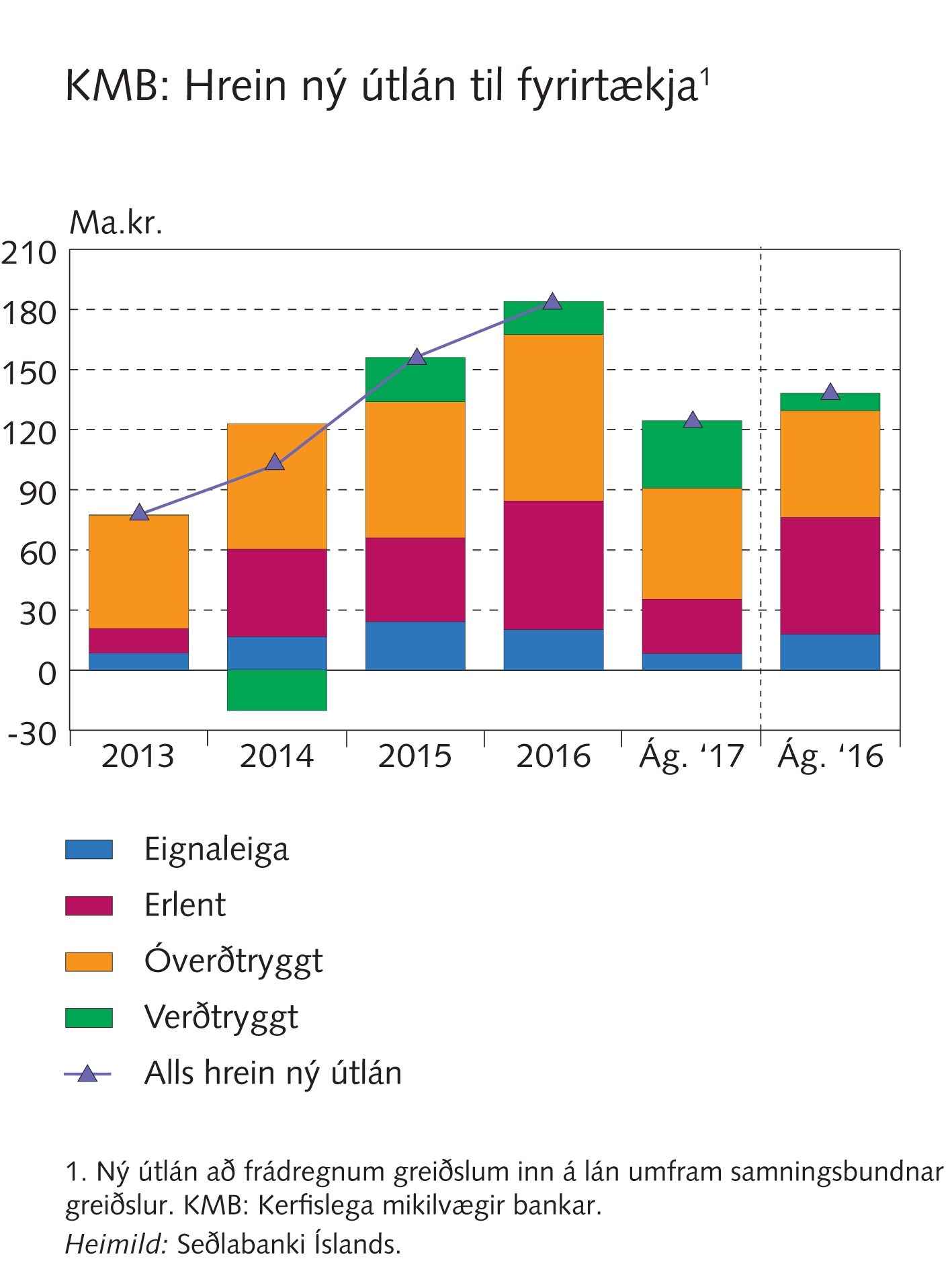 Viðauki I
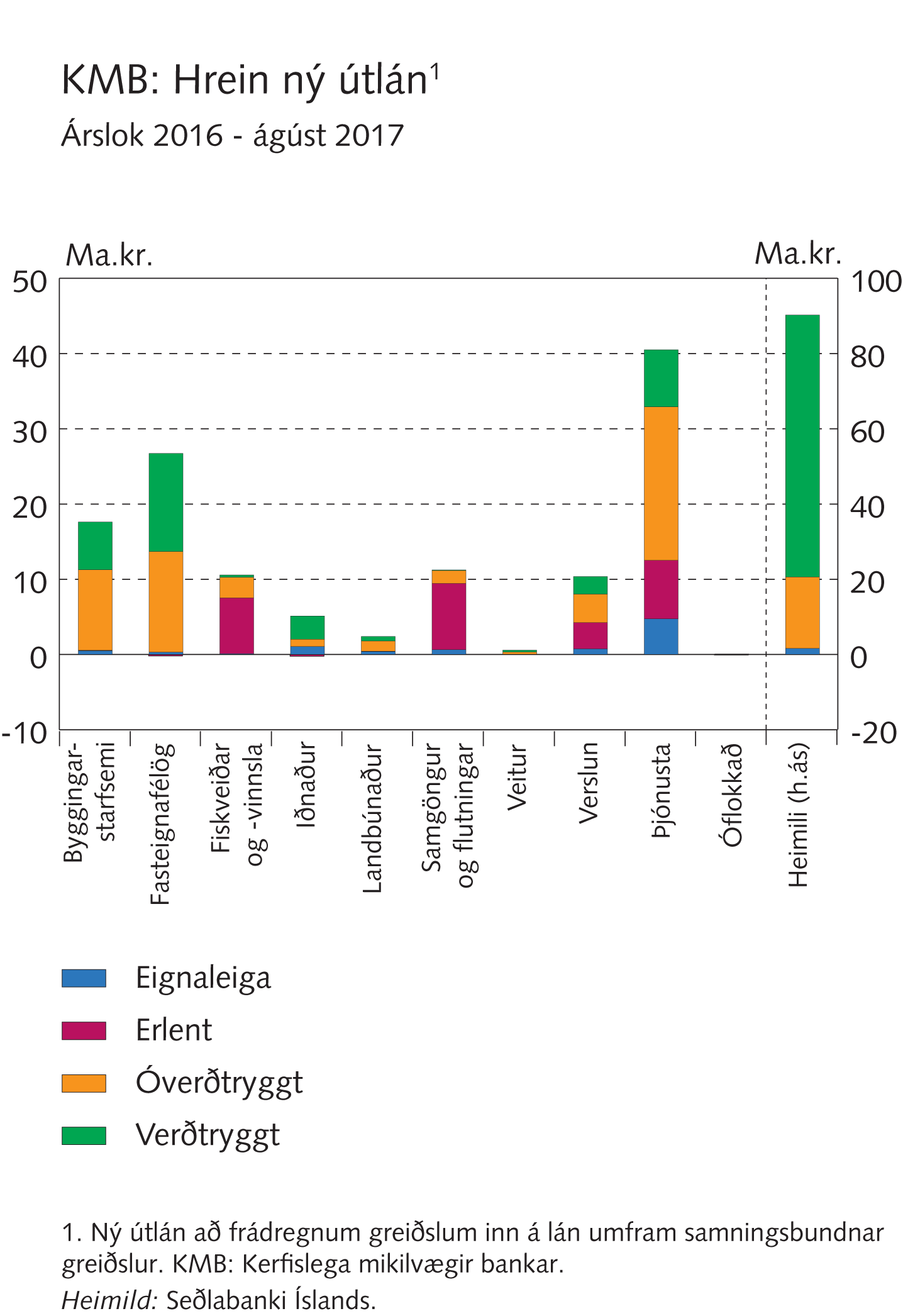 Viðauki I
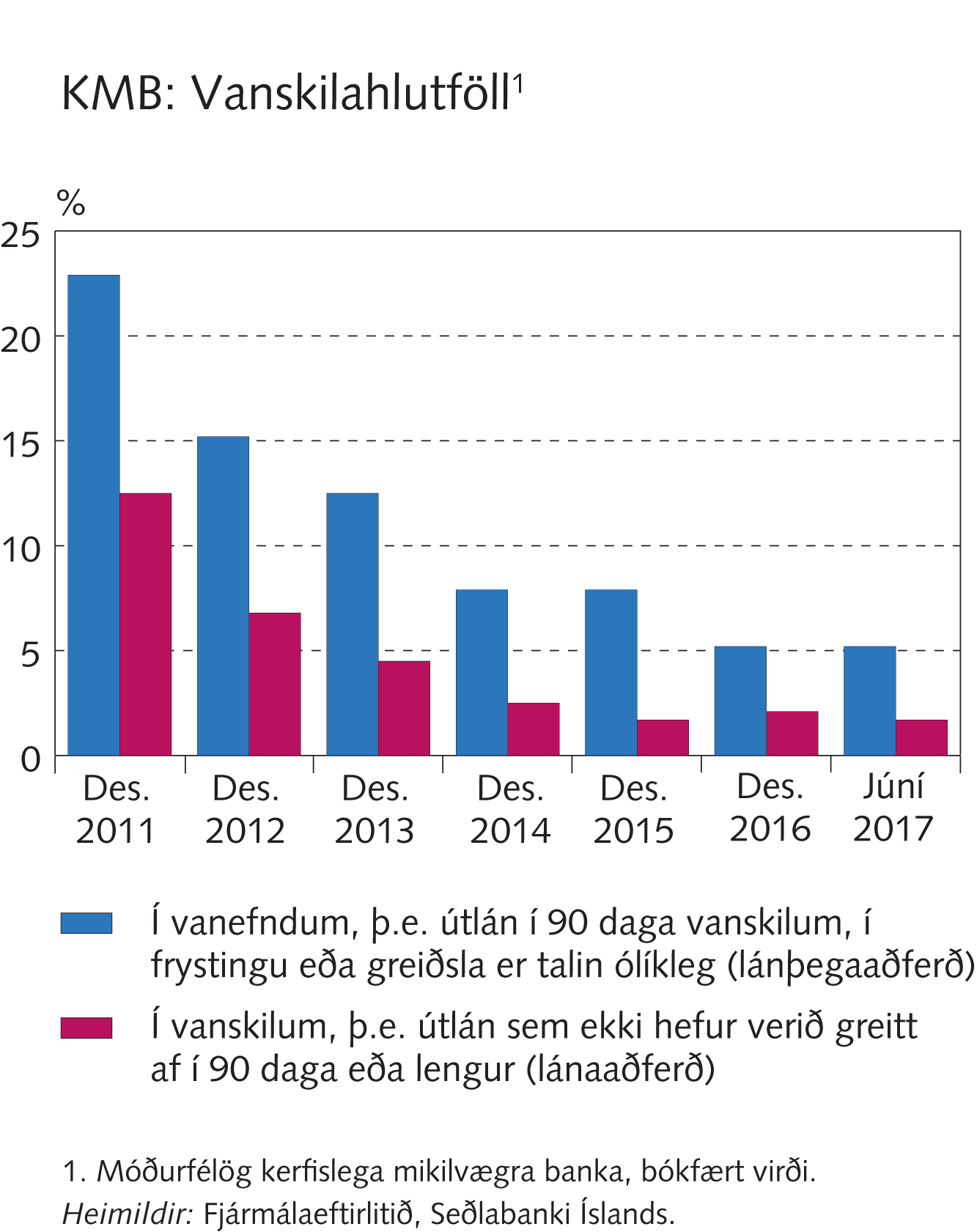 Viðauki I
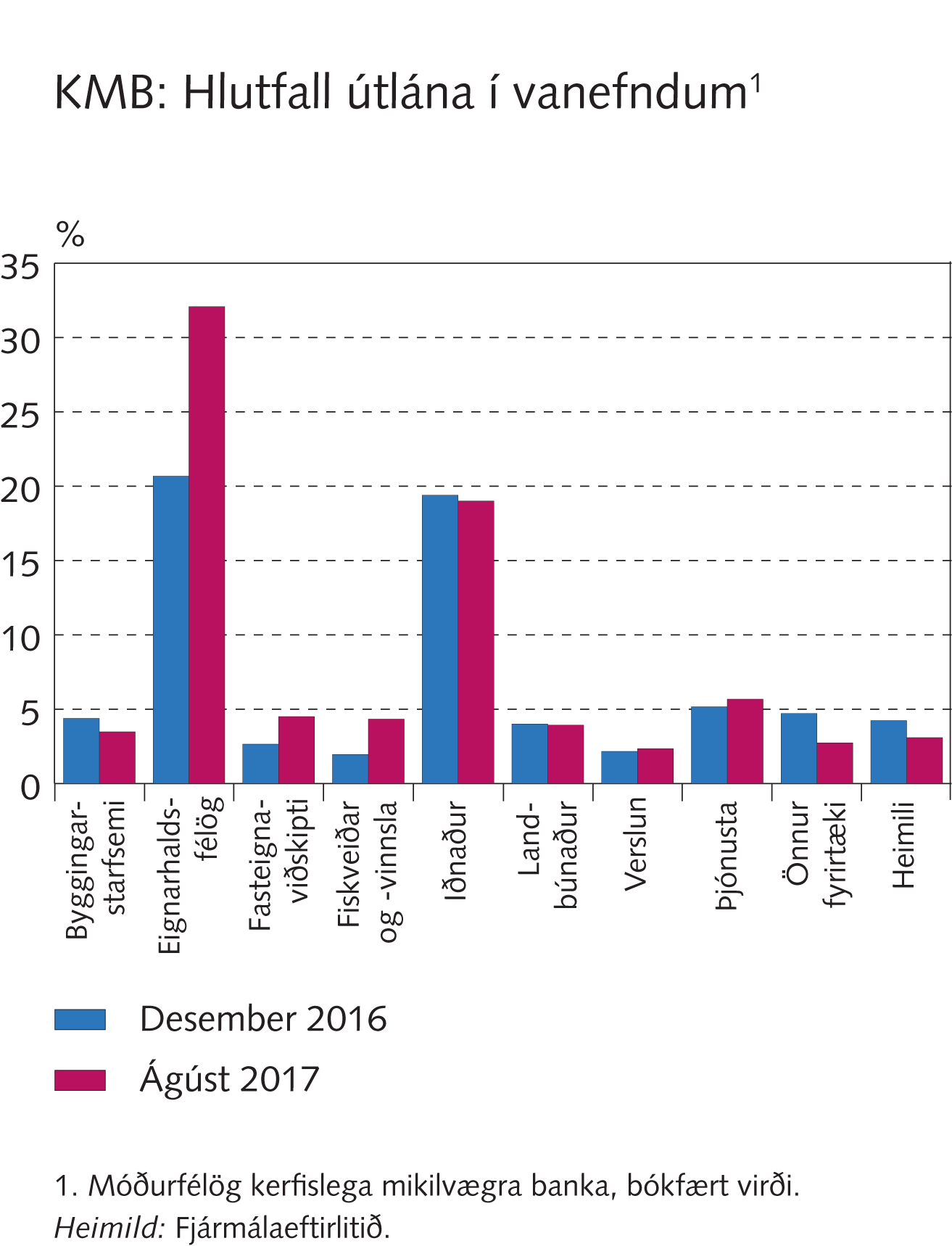 Viðauki I
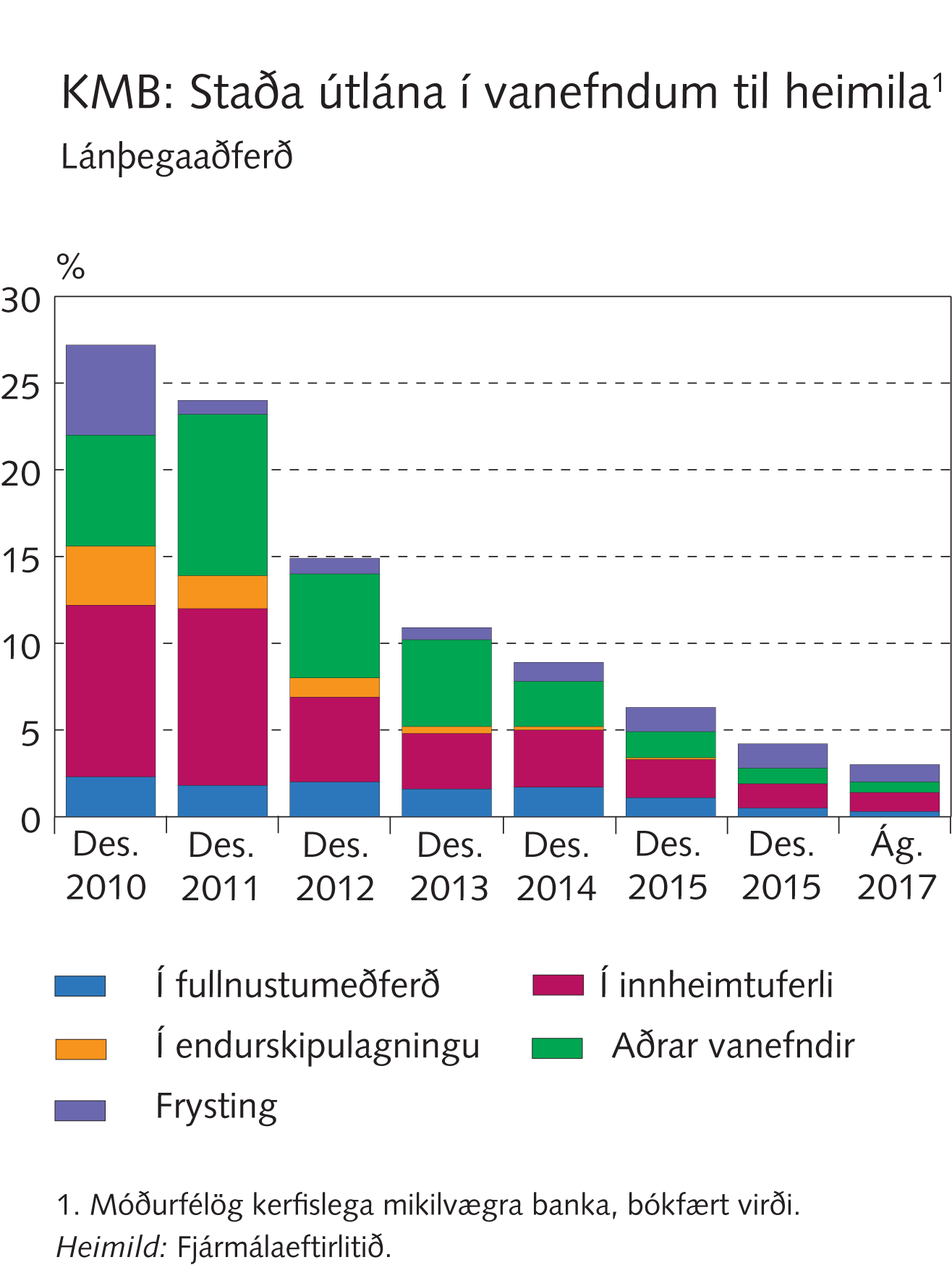 Viðauki I
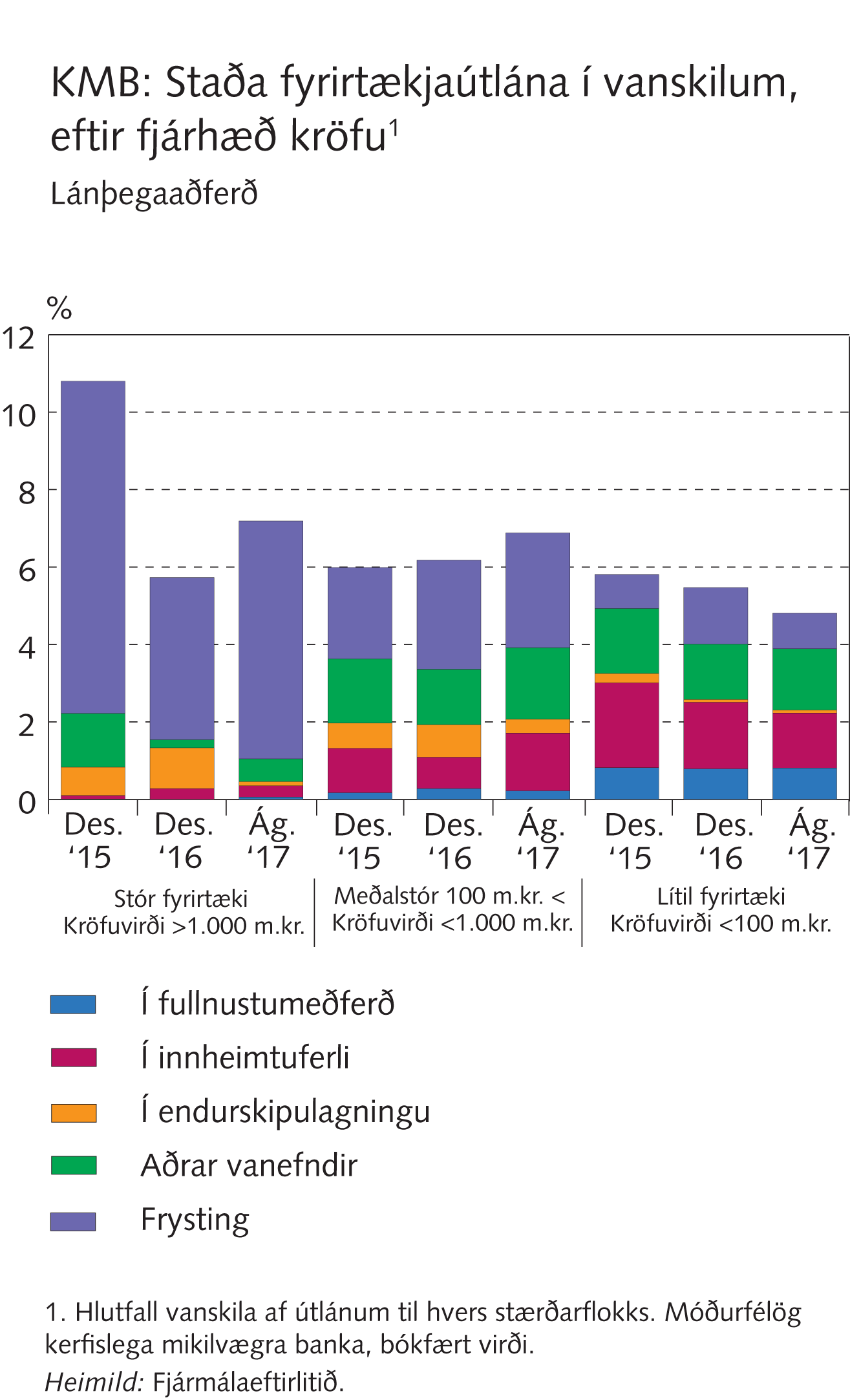 Viðauki I
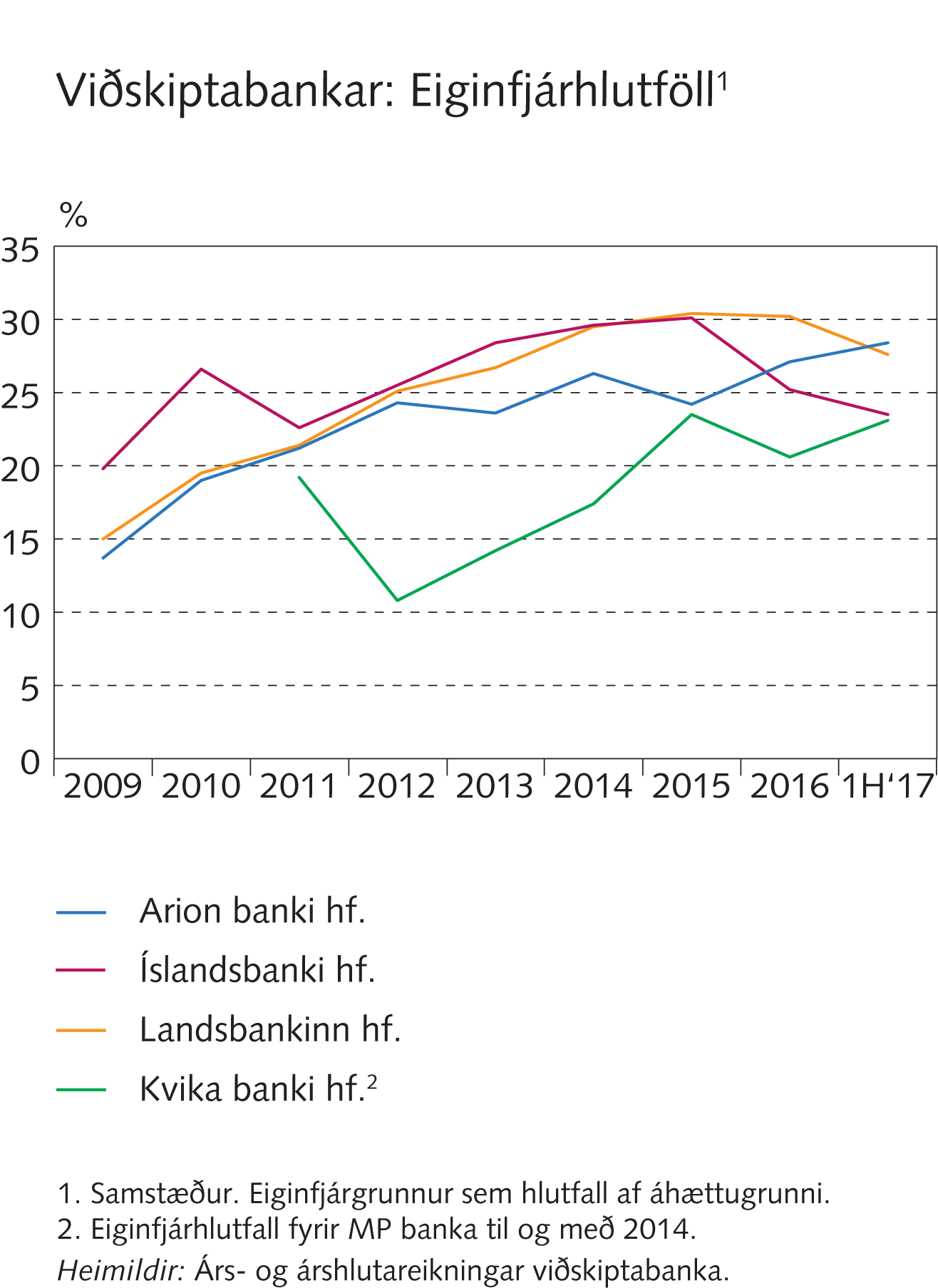 Viðauki I
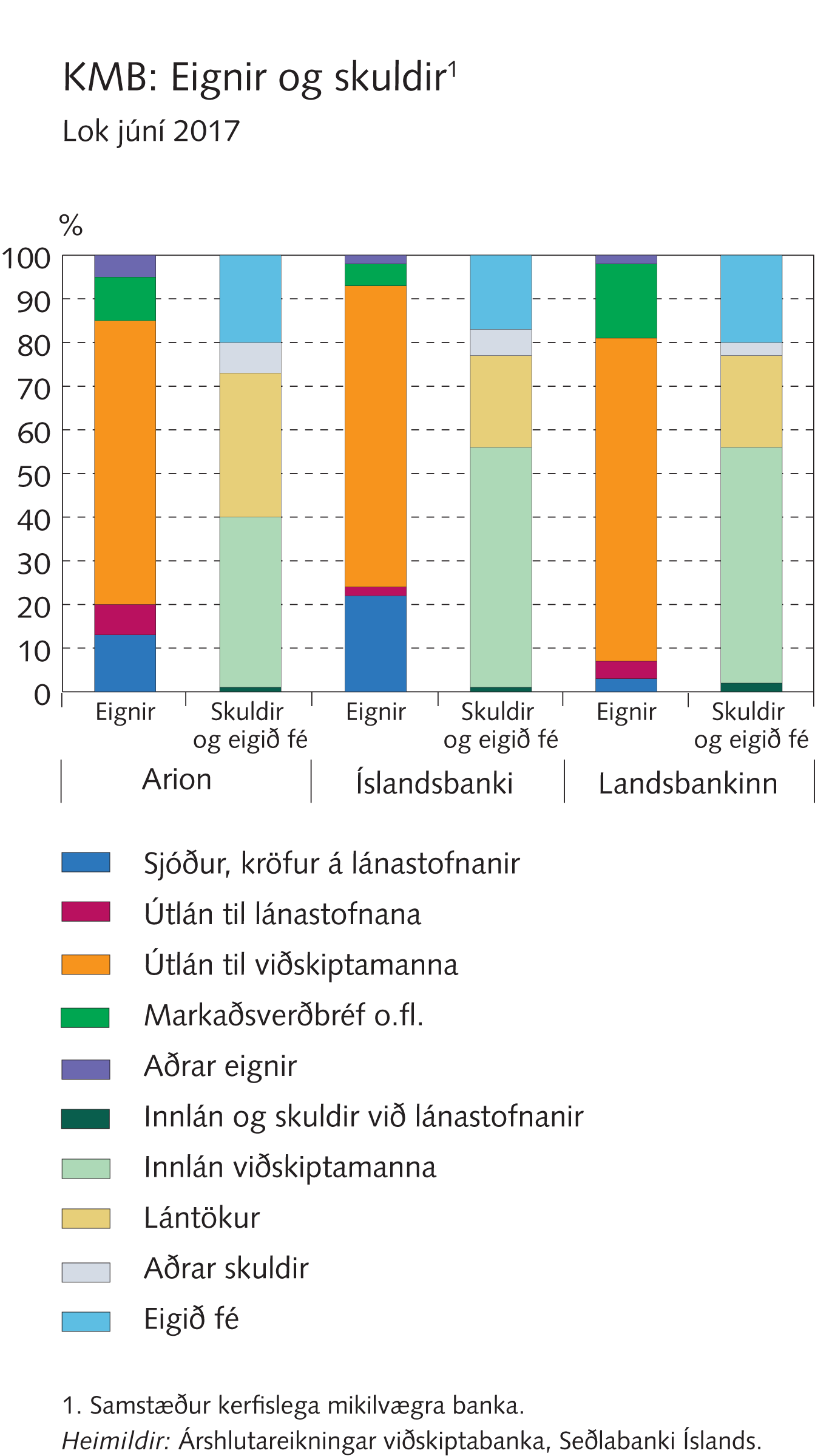 Viðauki I
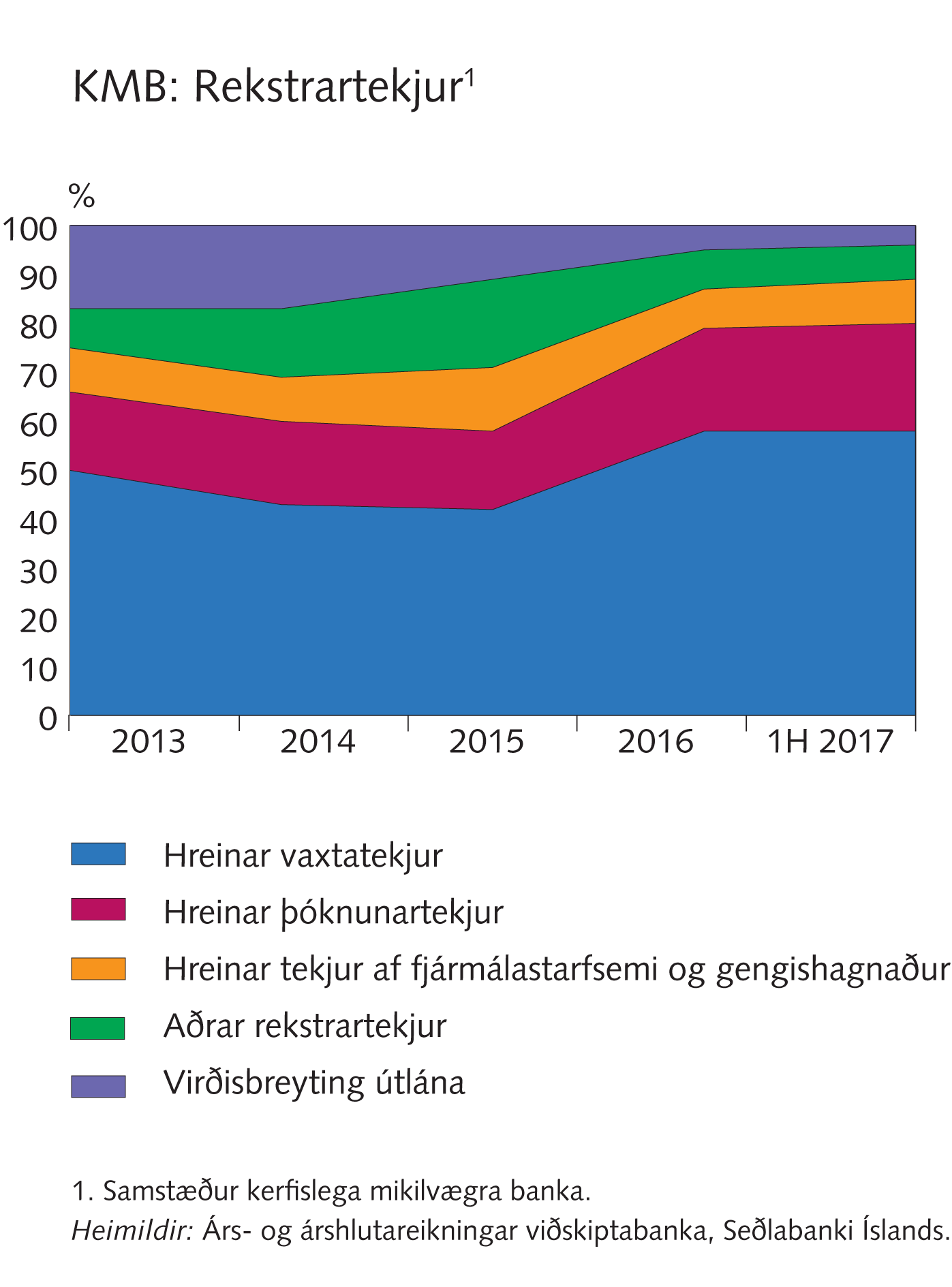 Viðauki I
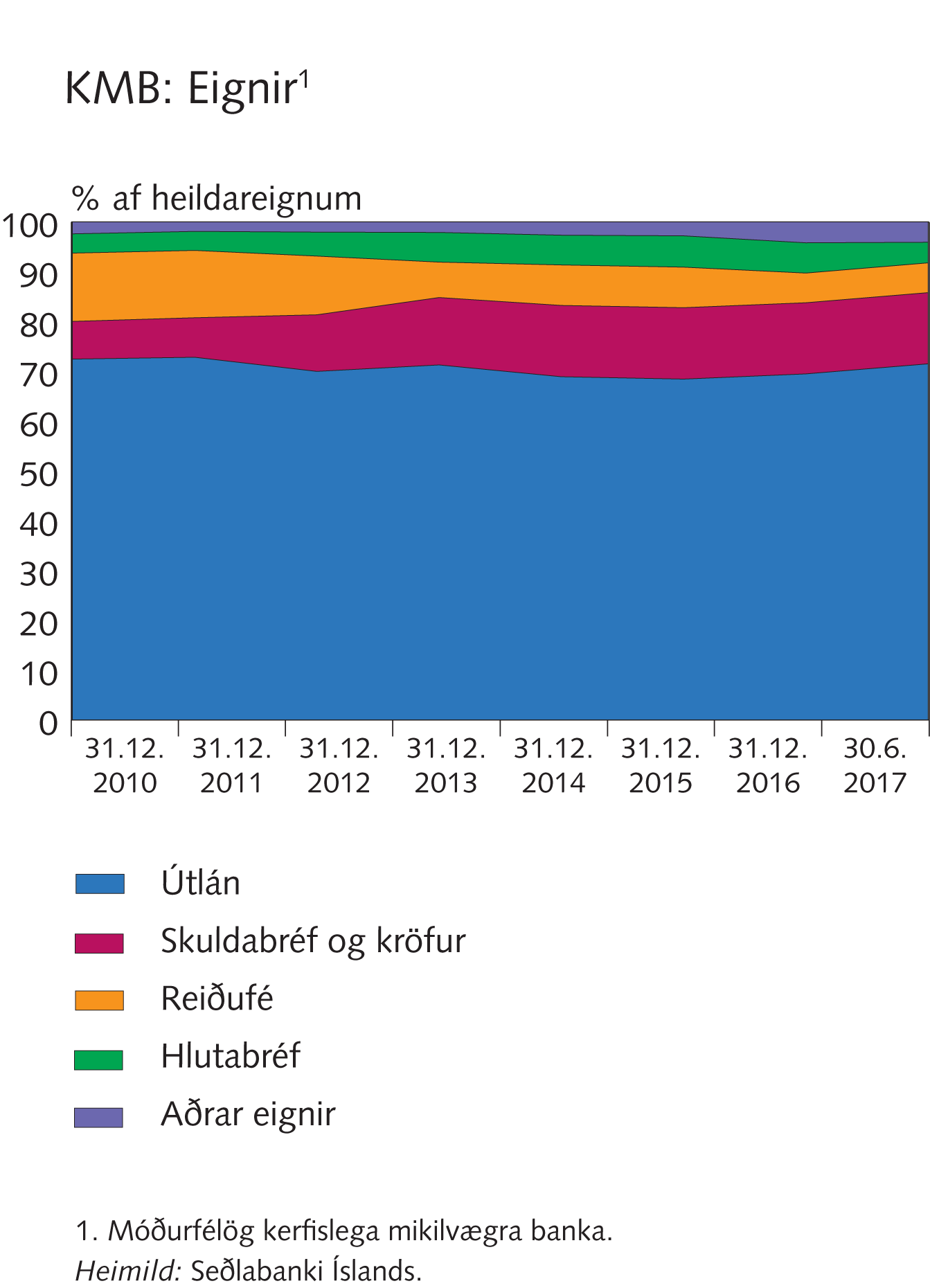 Viðauki I
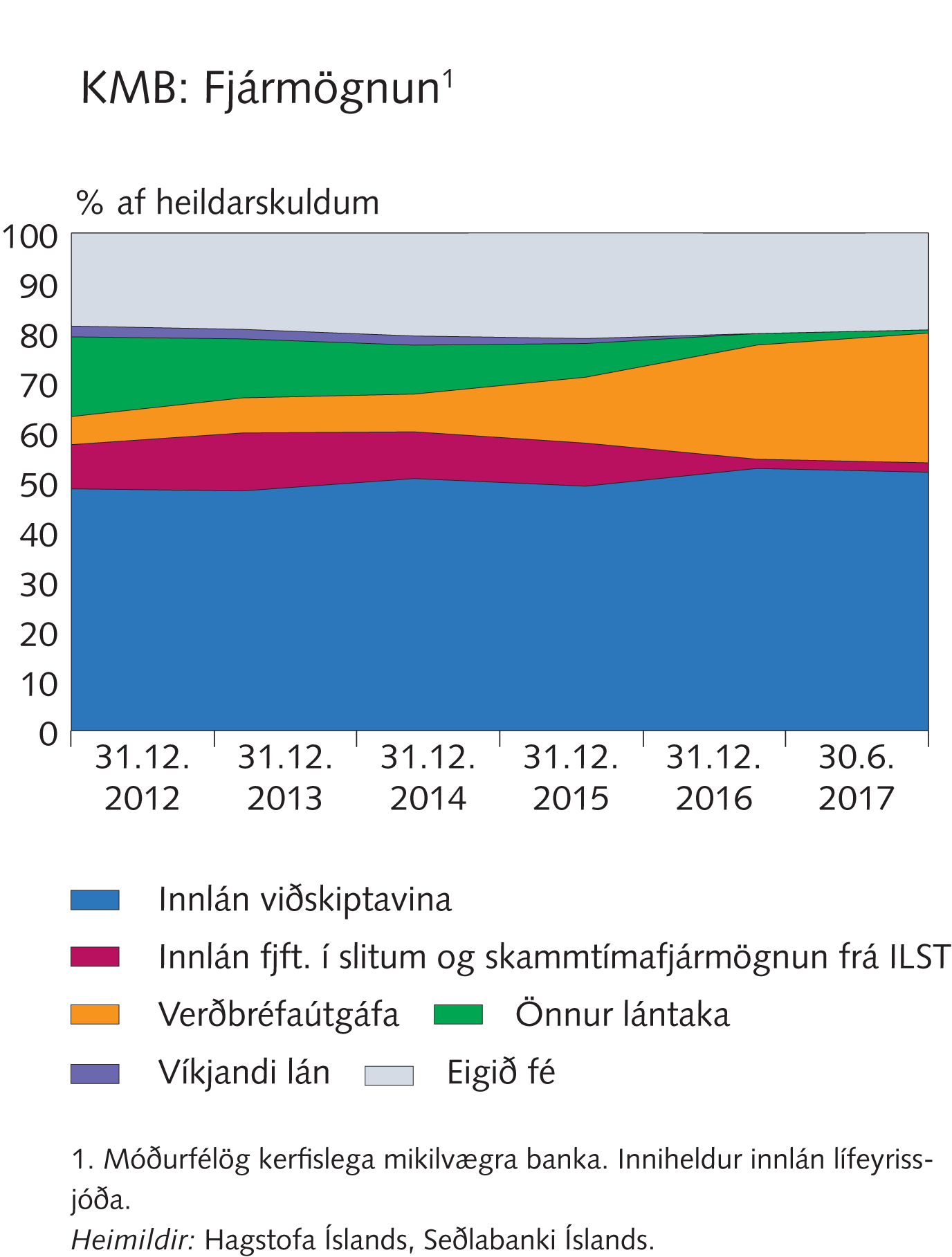 Viðauki I
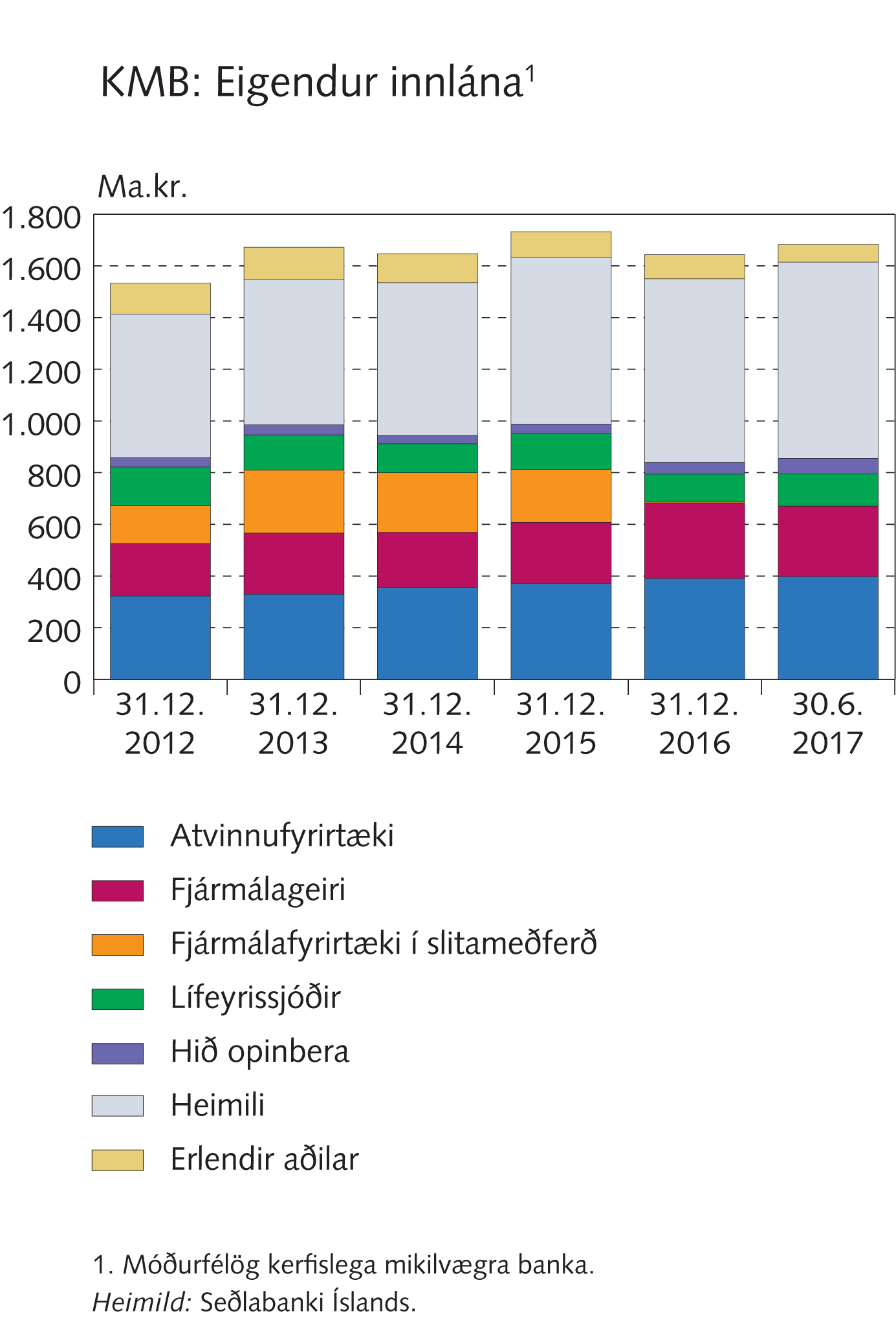 Viðauki I
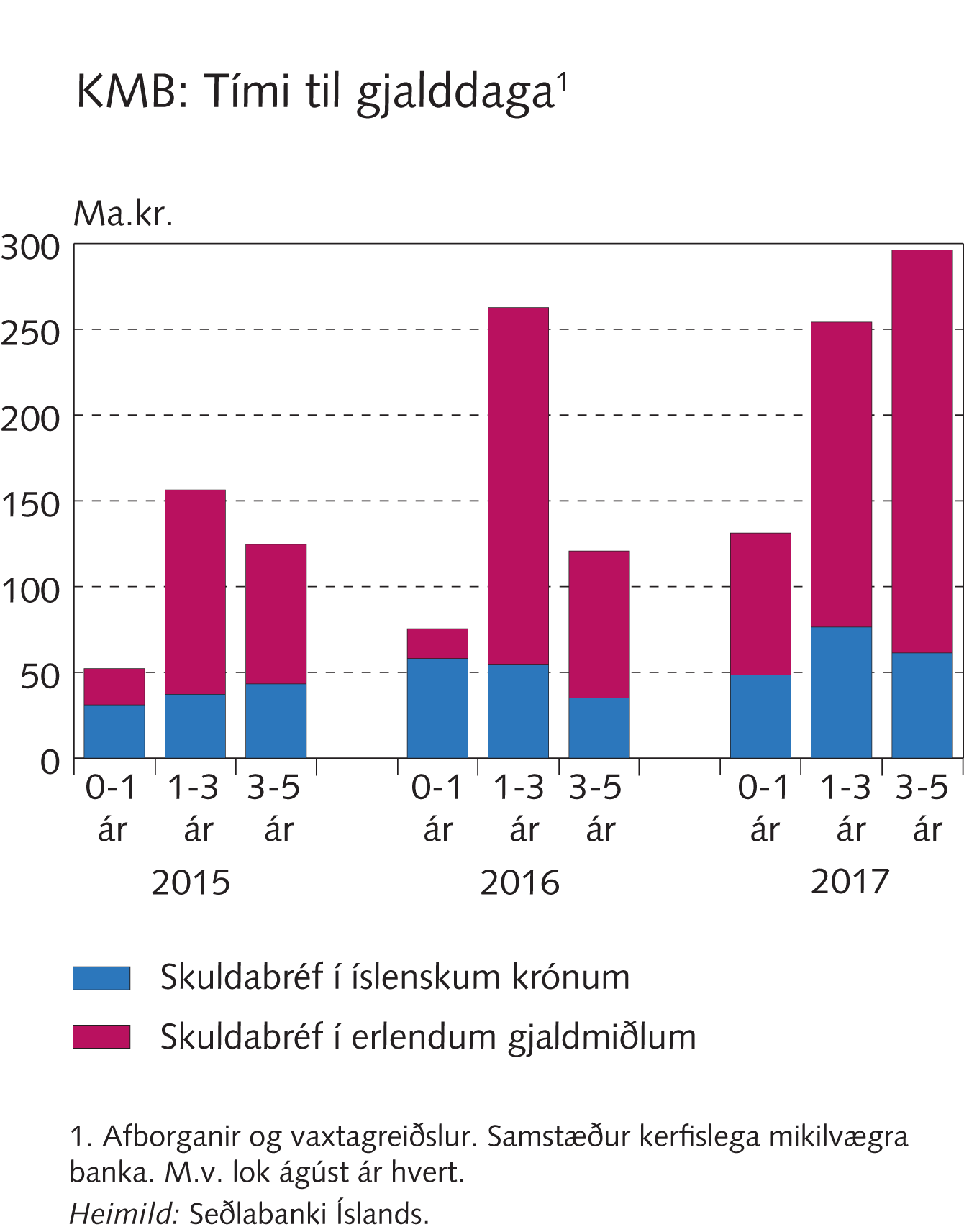 Viðauki I
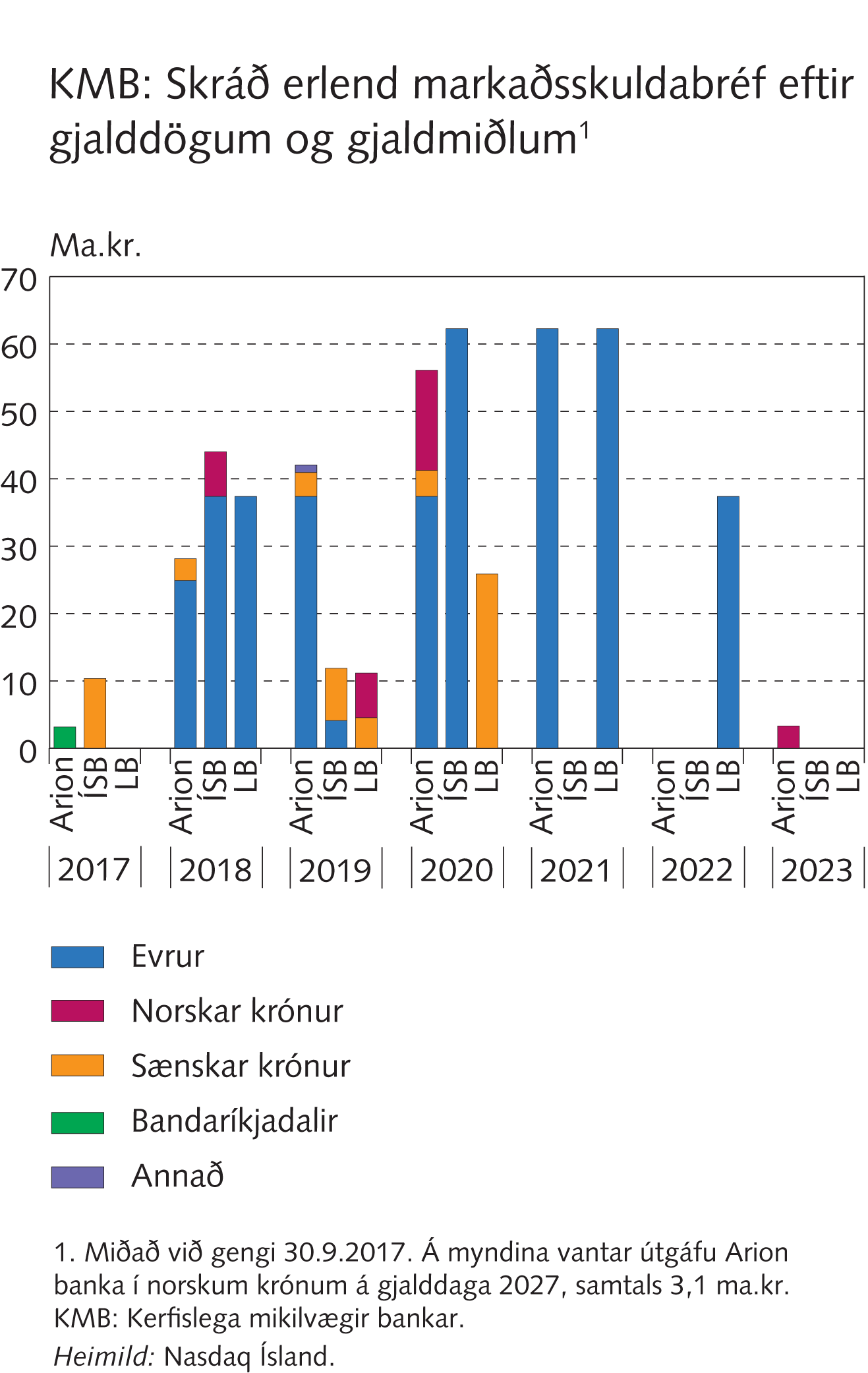 Viðauki I
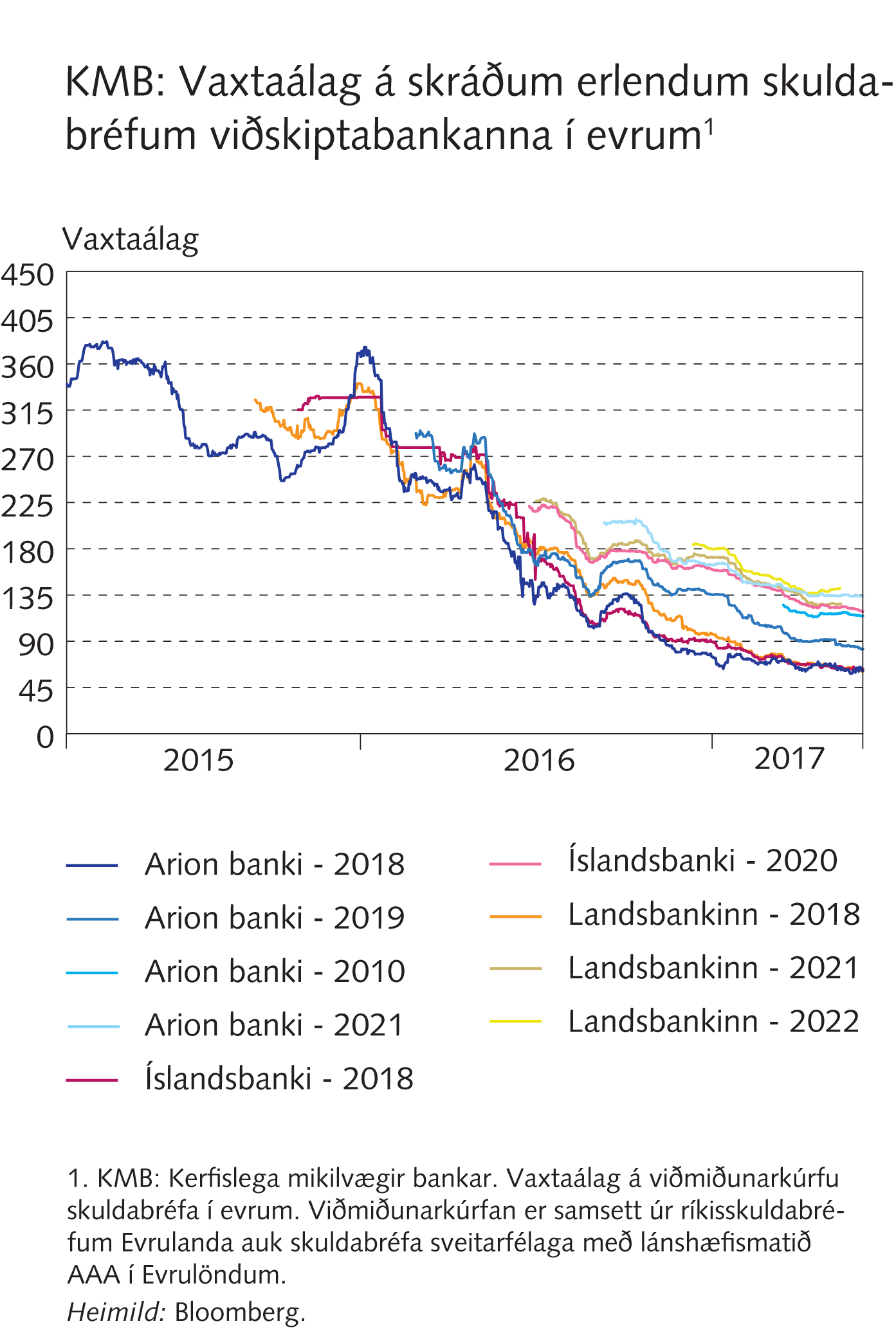 Viðauki I
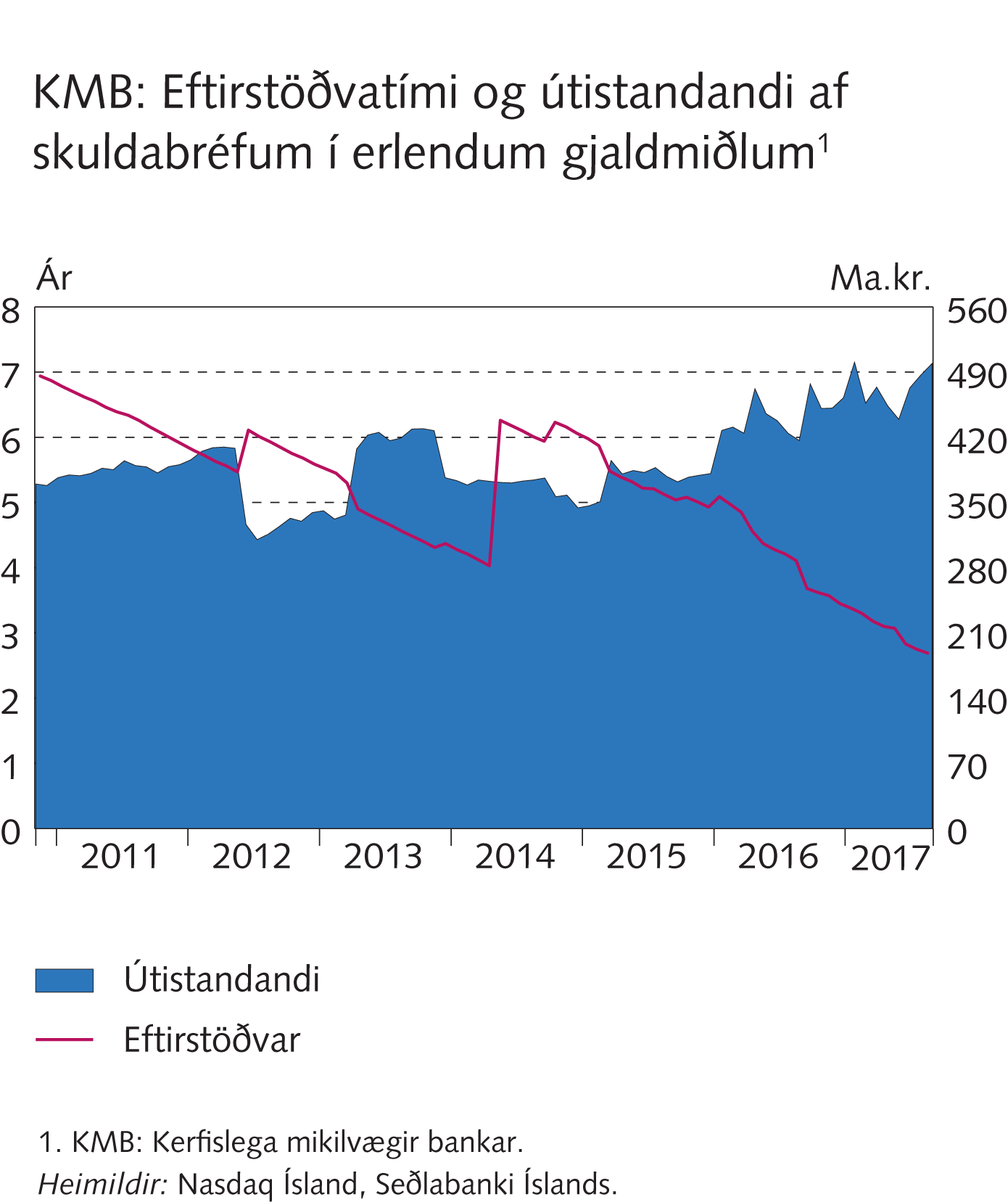 Viðauki I
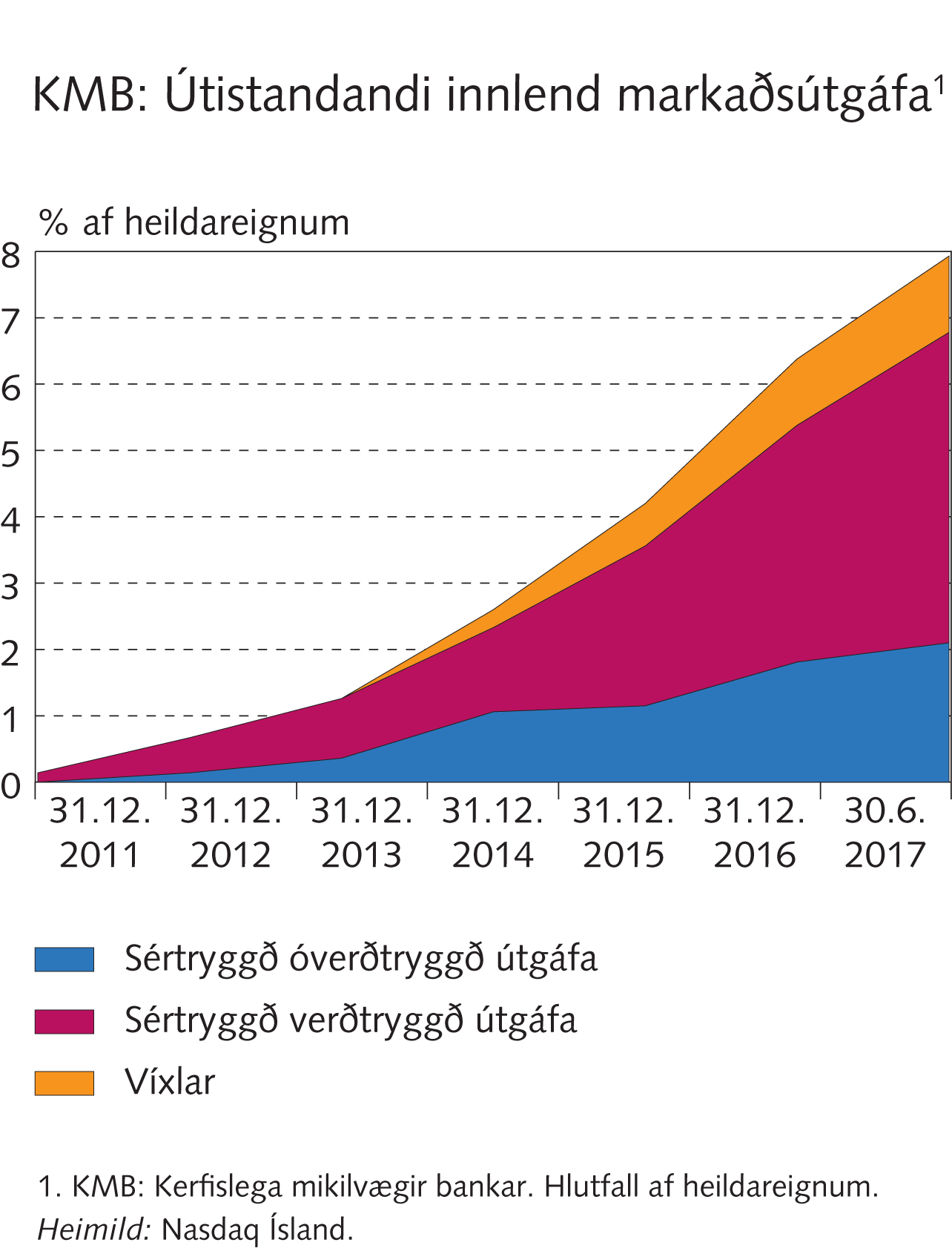 Viðauki I
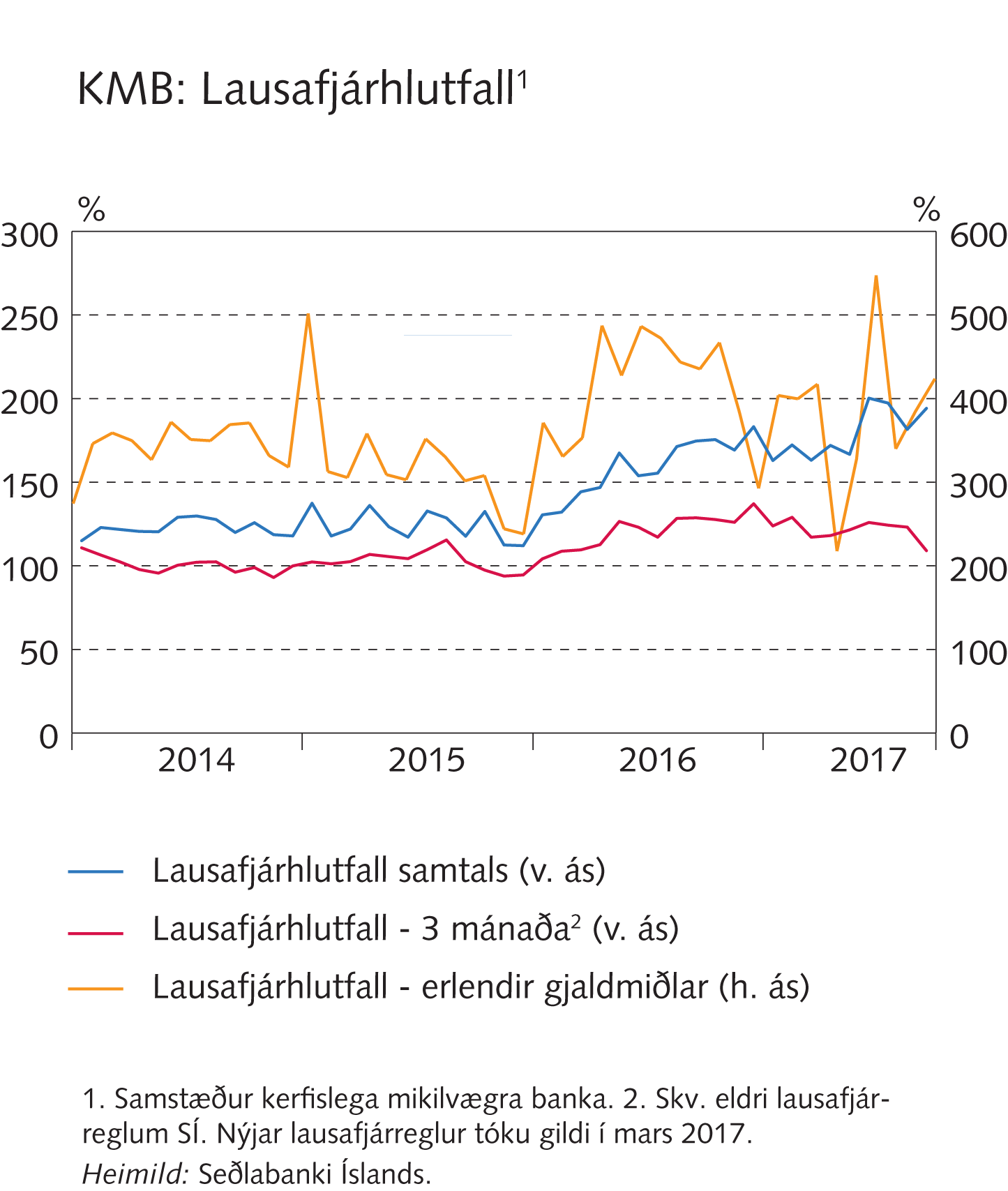 Viðauki I
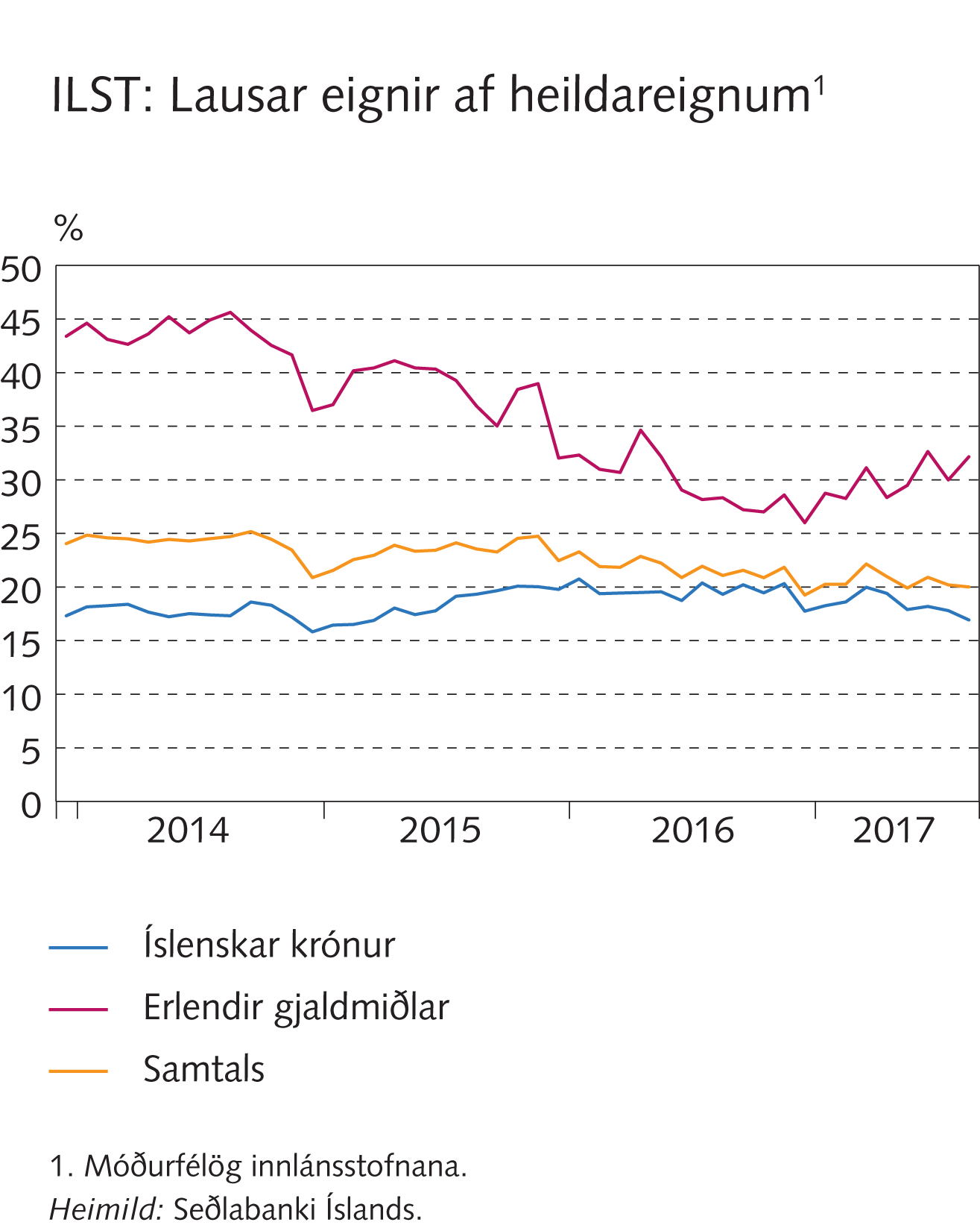 Viðauki I
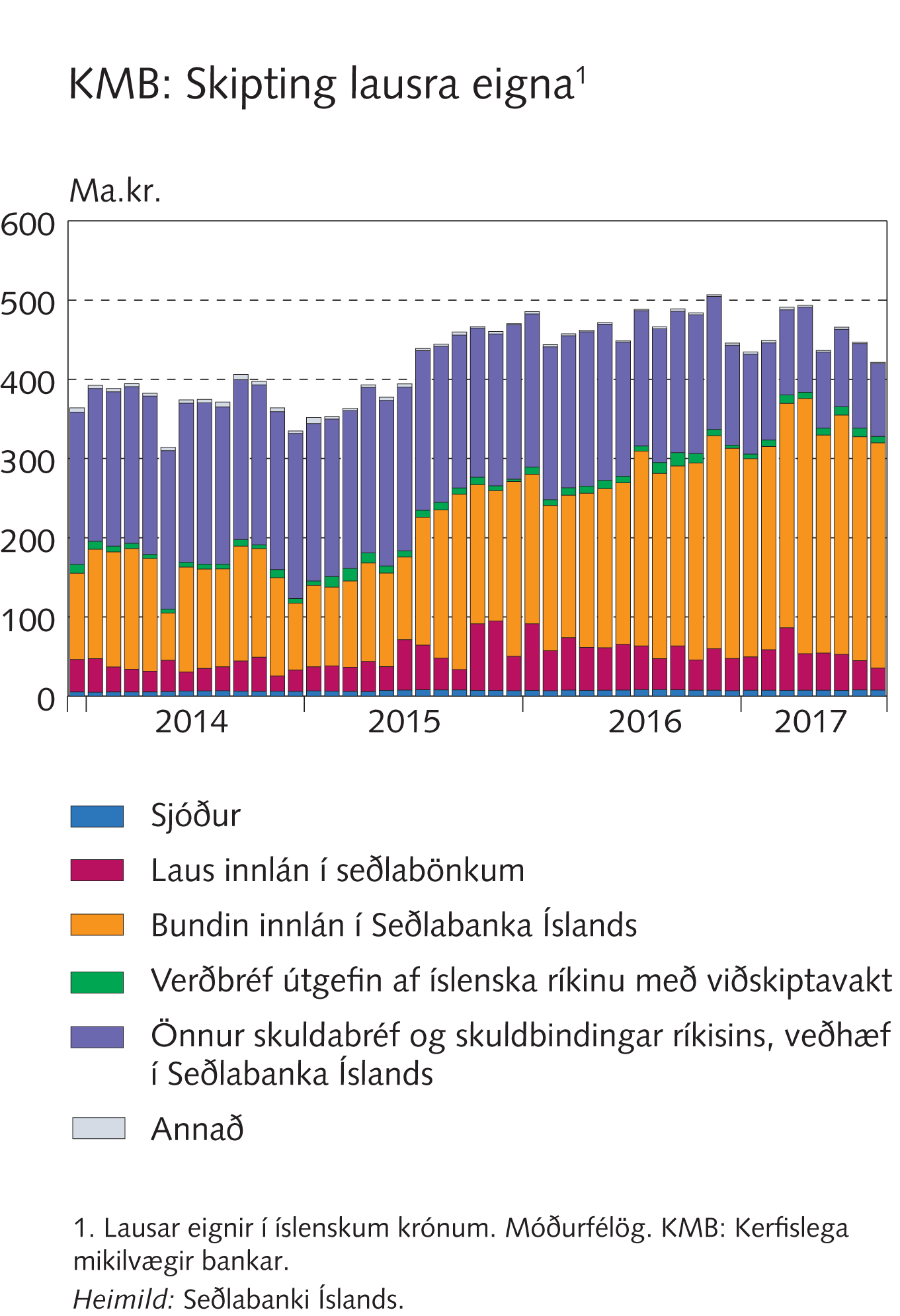 Viðauki I
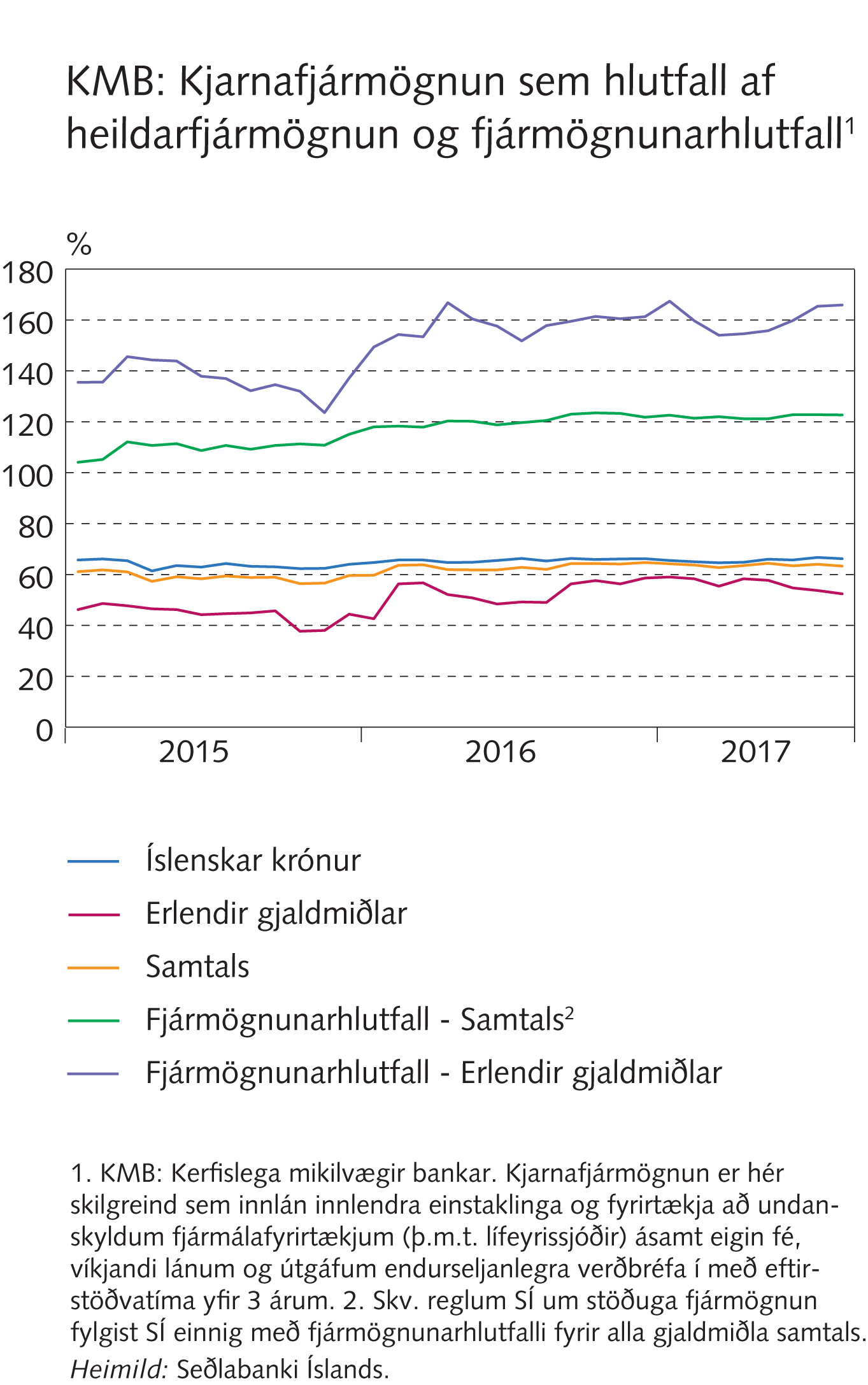 Viðauki I
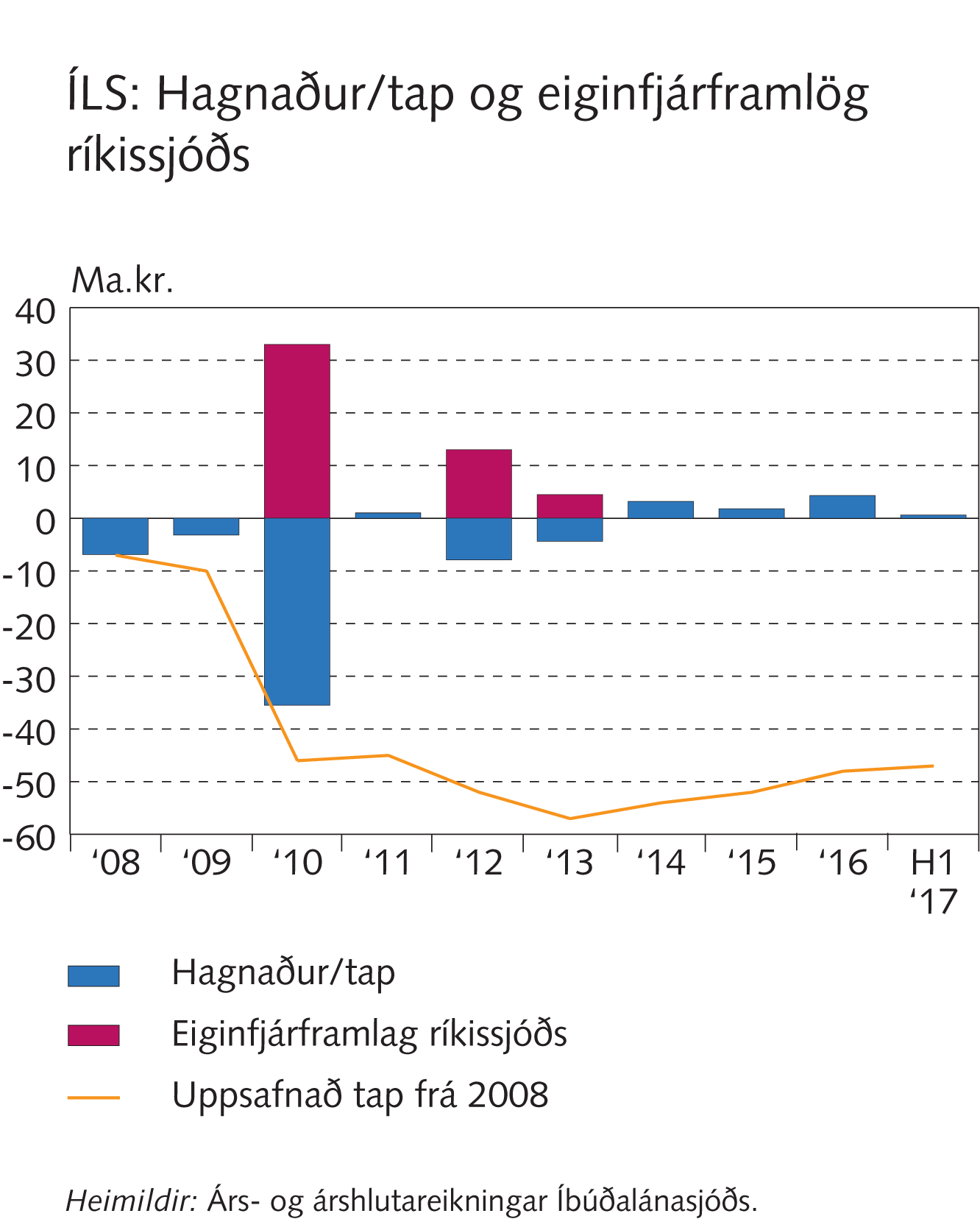 Viðauki I
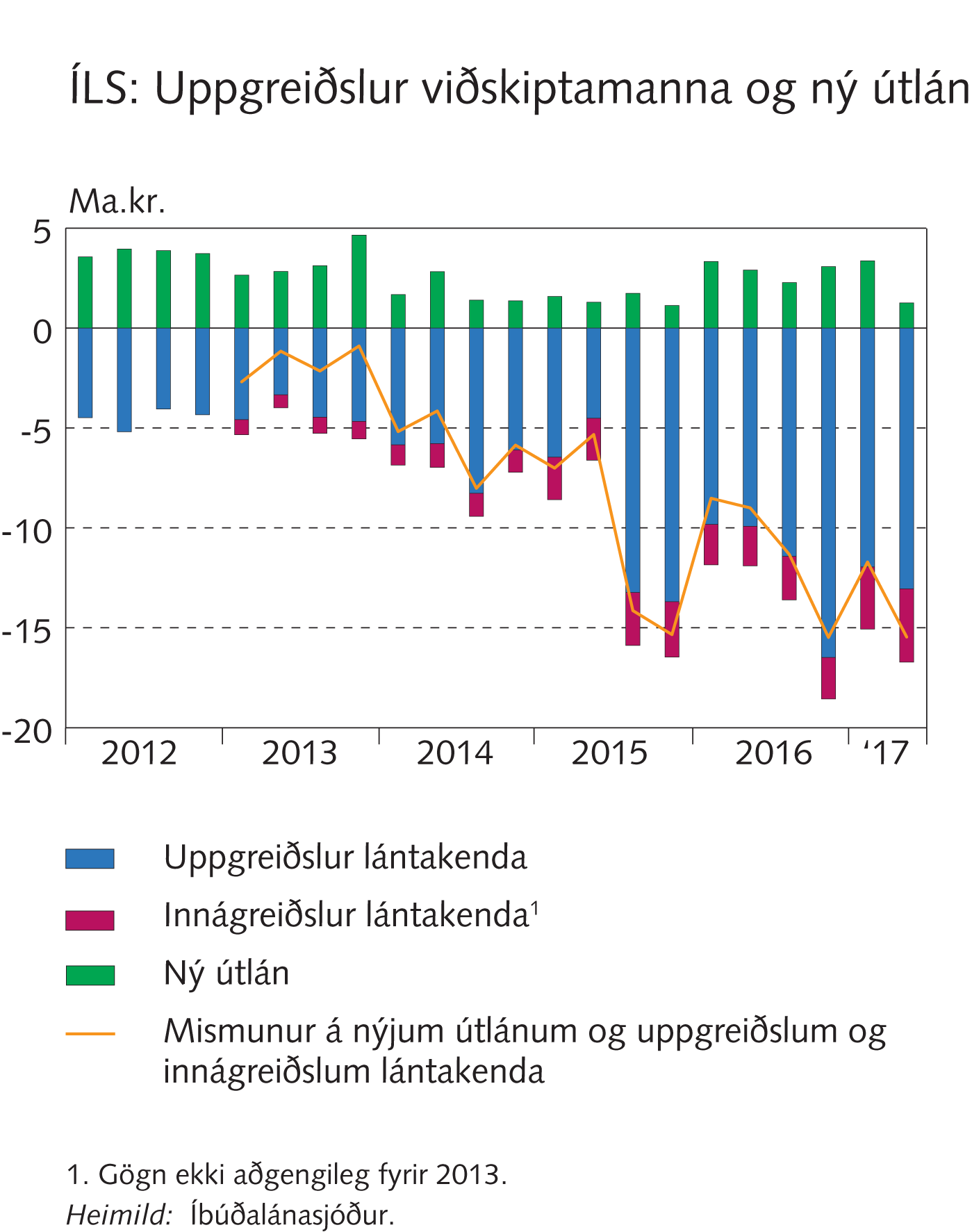 Viðauki I
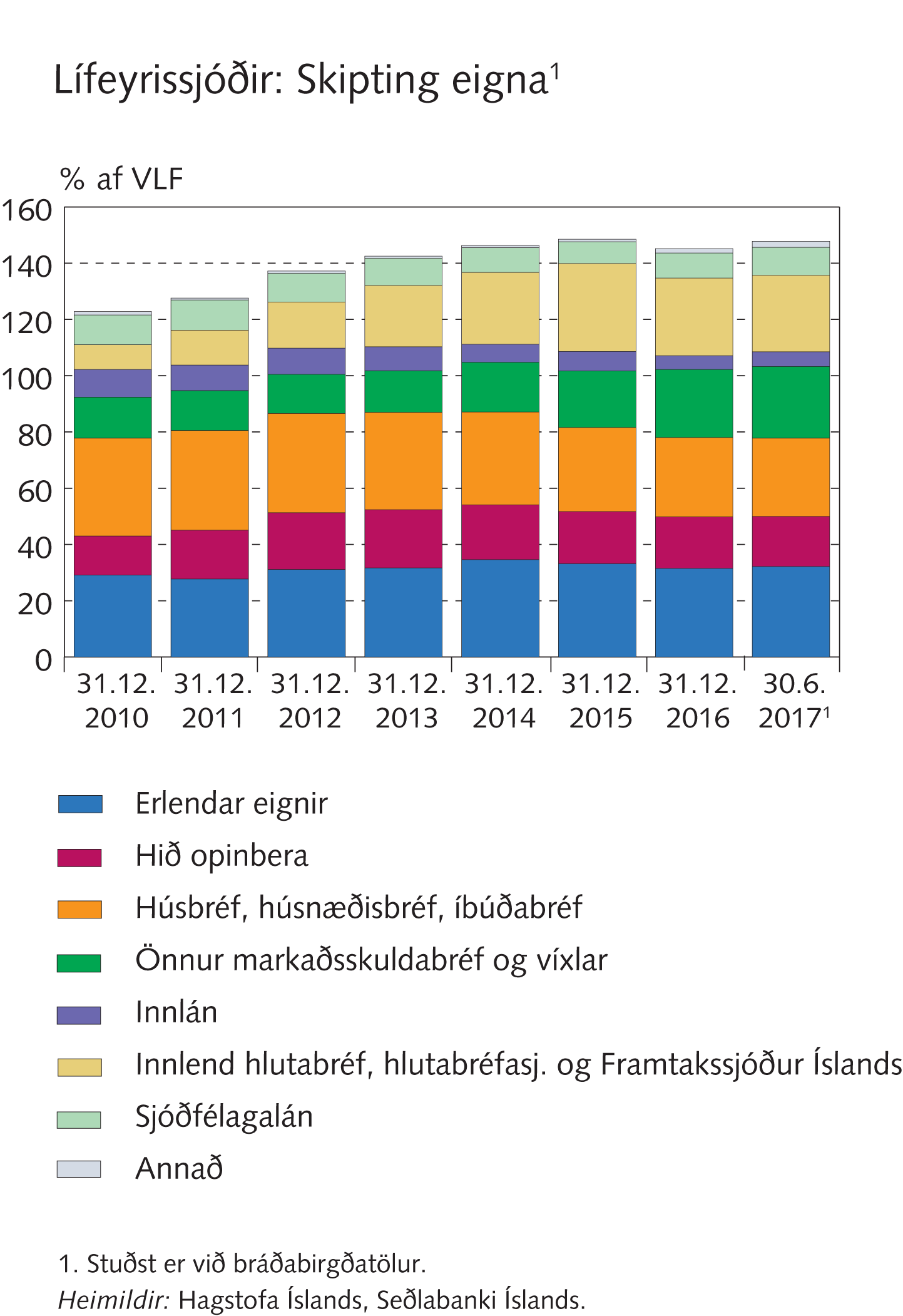 Viðauki I
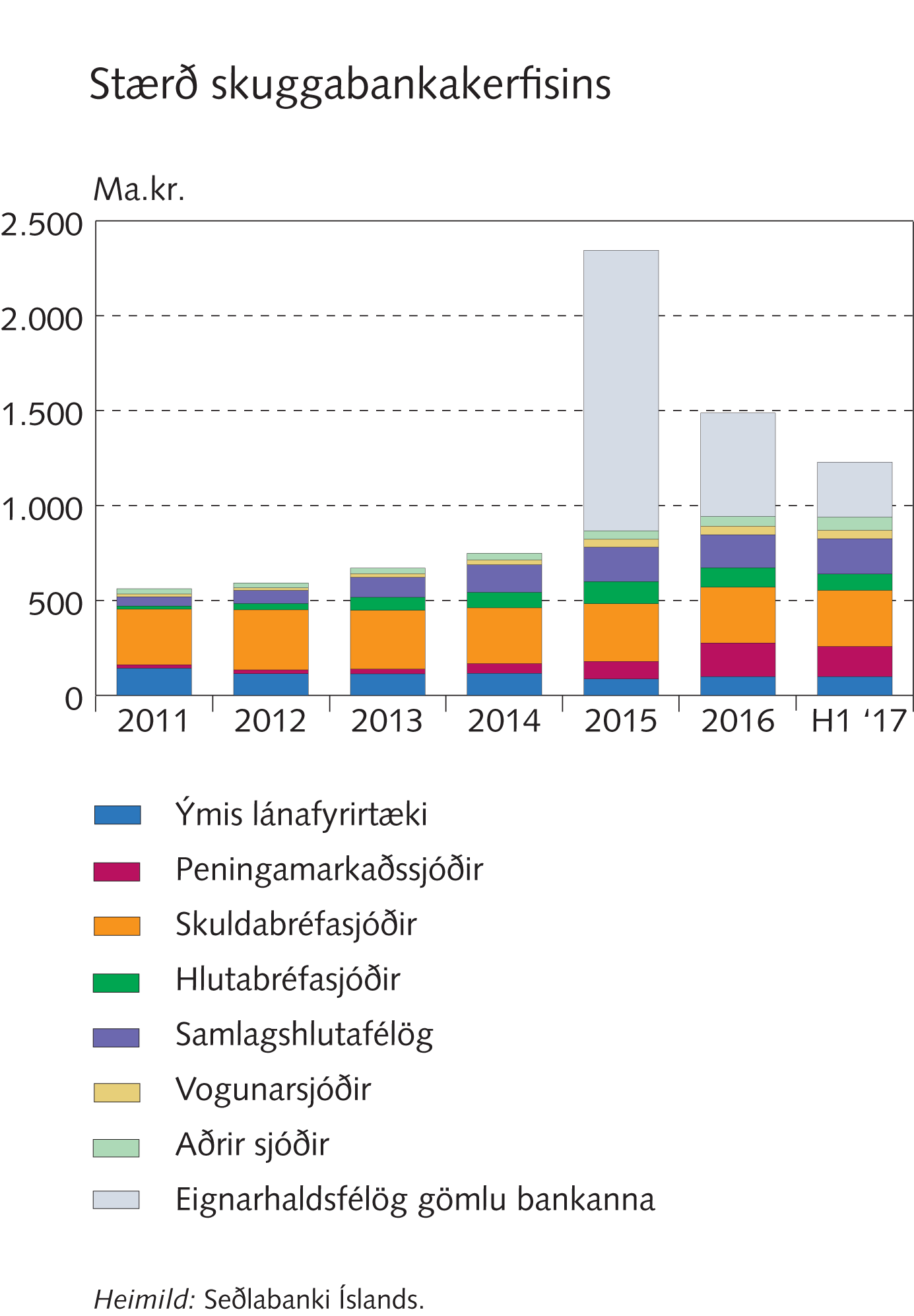 Viðauki I
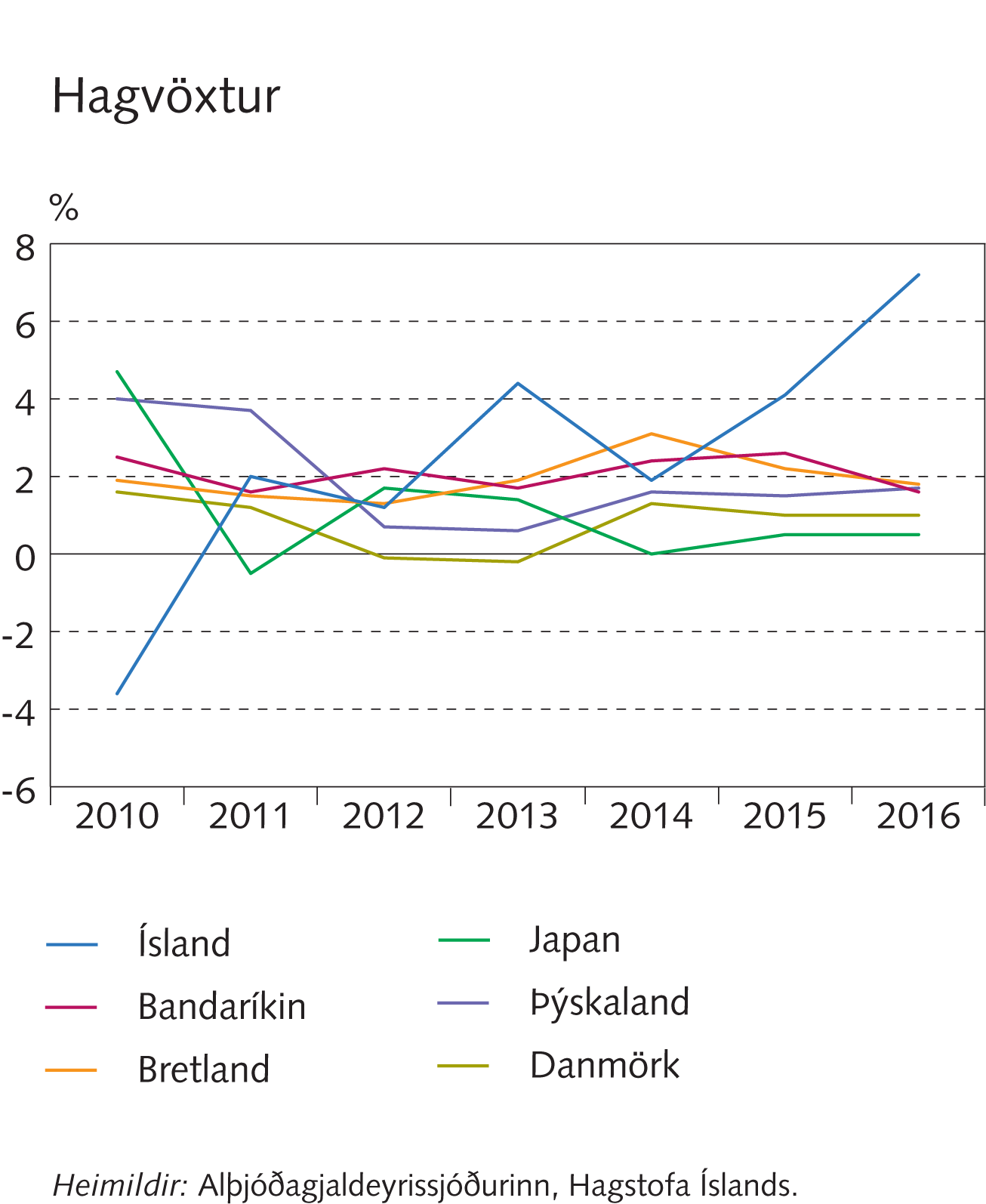 Viðauki I
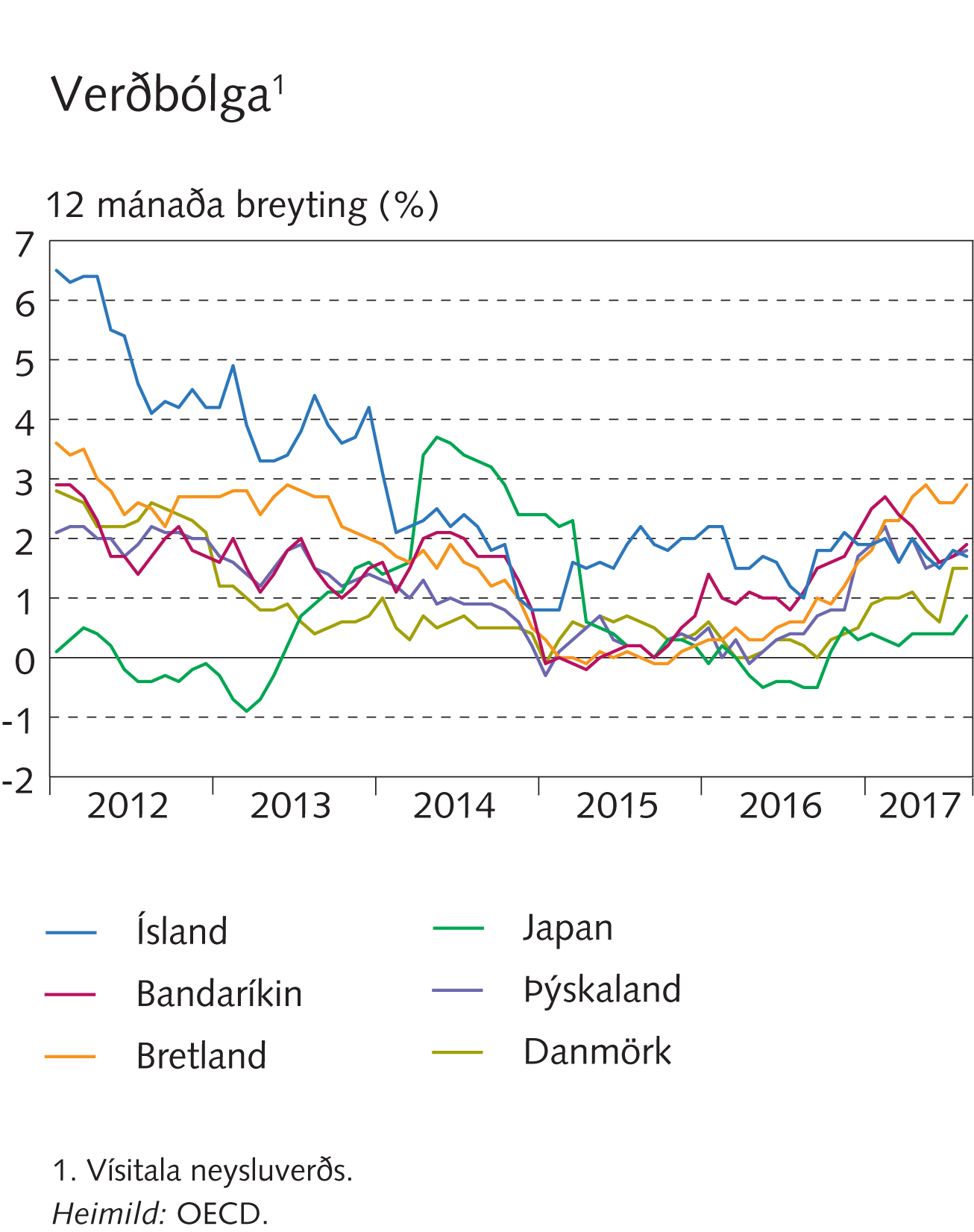 Viðauki I
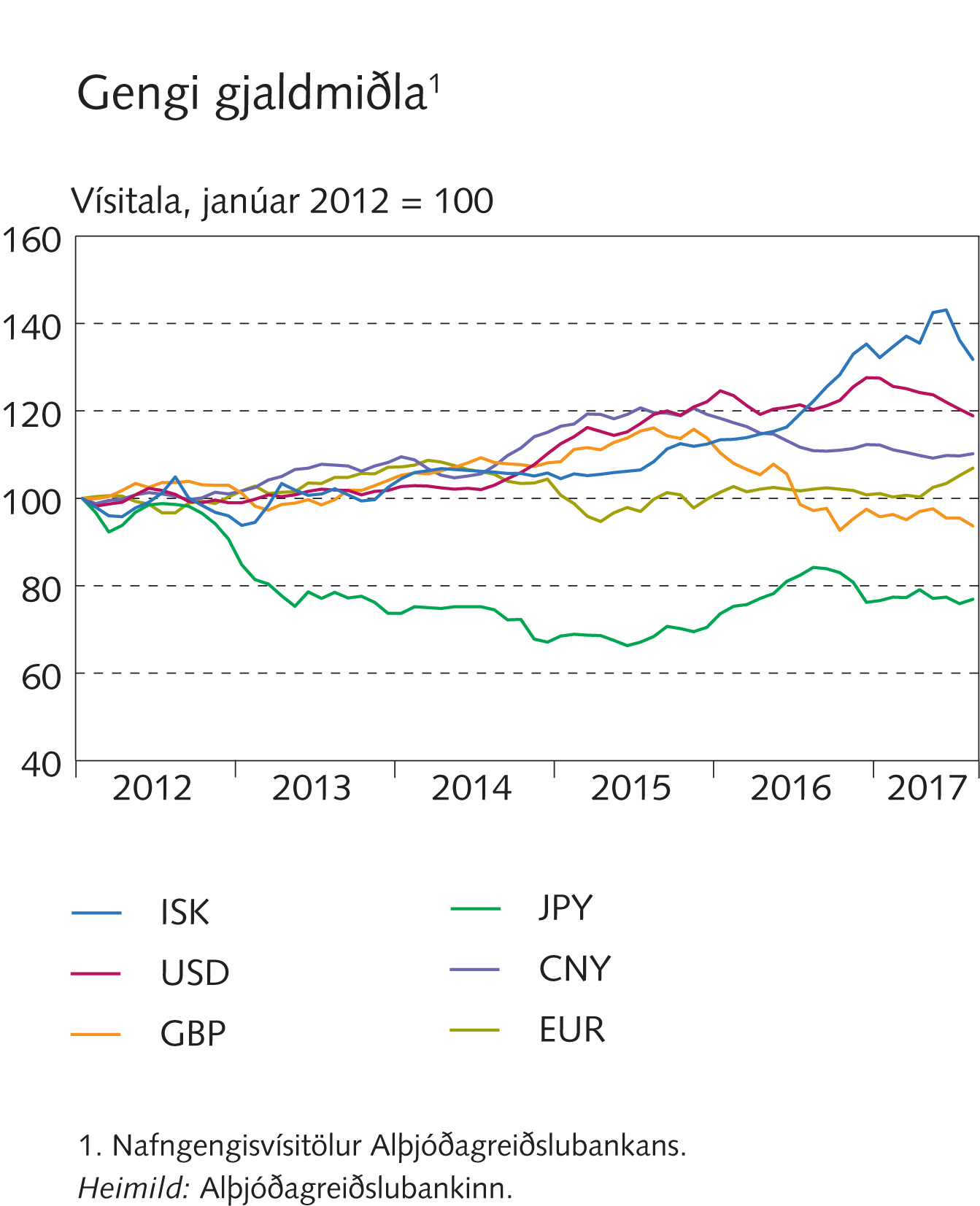 Viðauki I
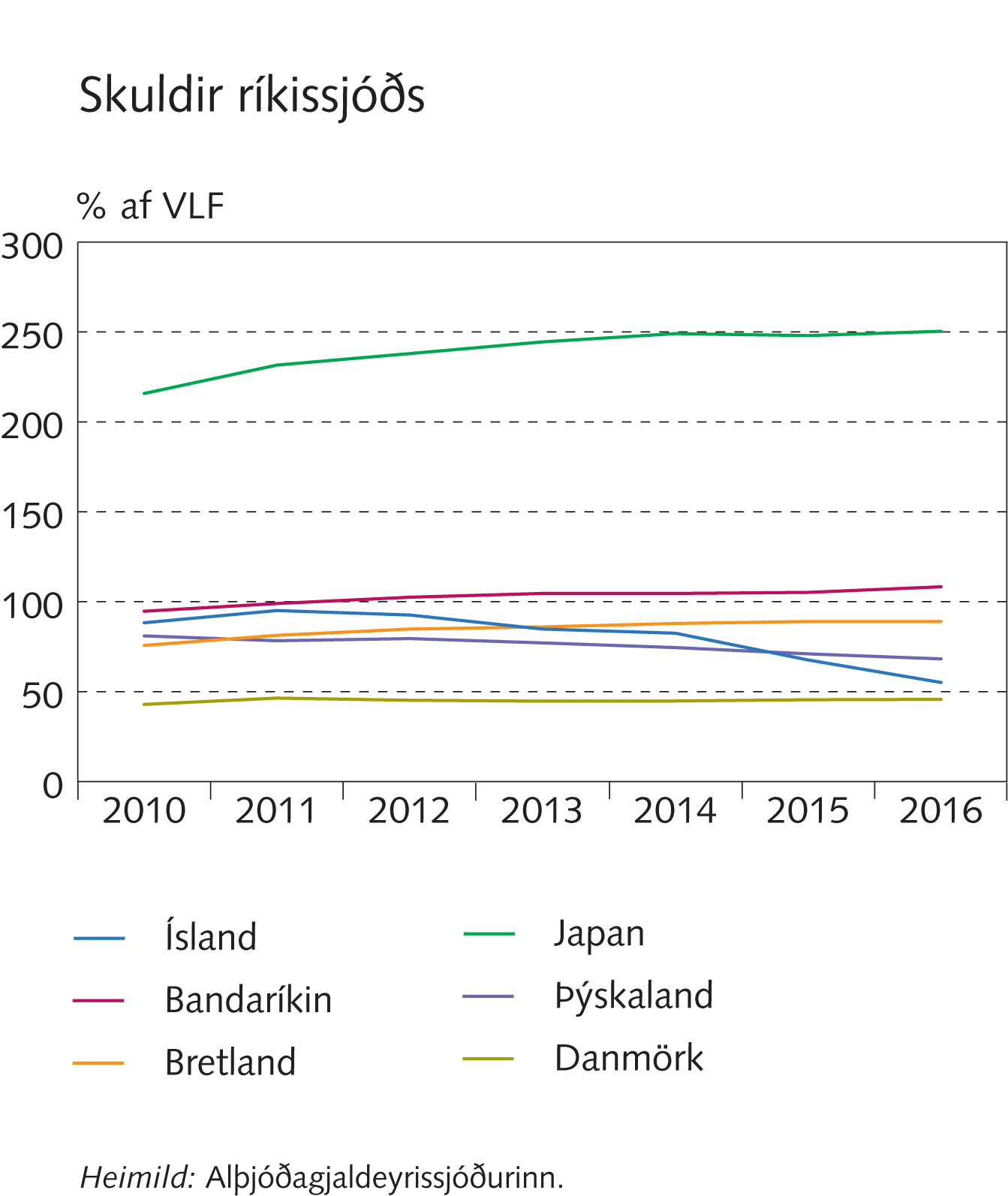 Viðauki I
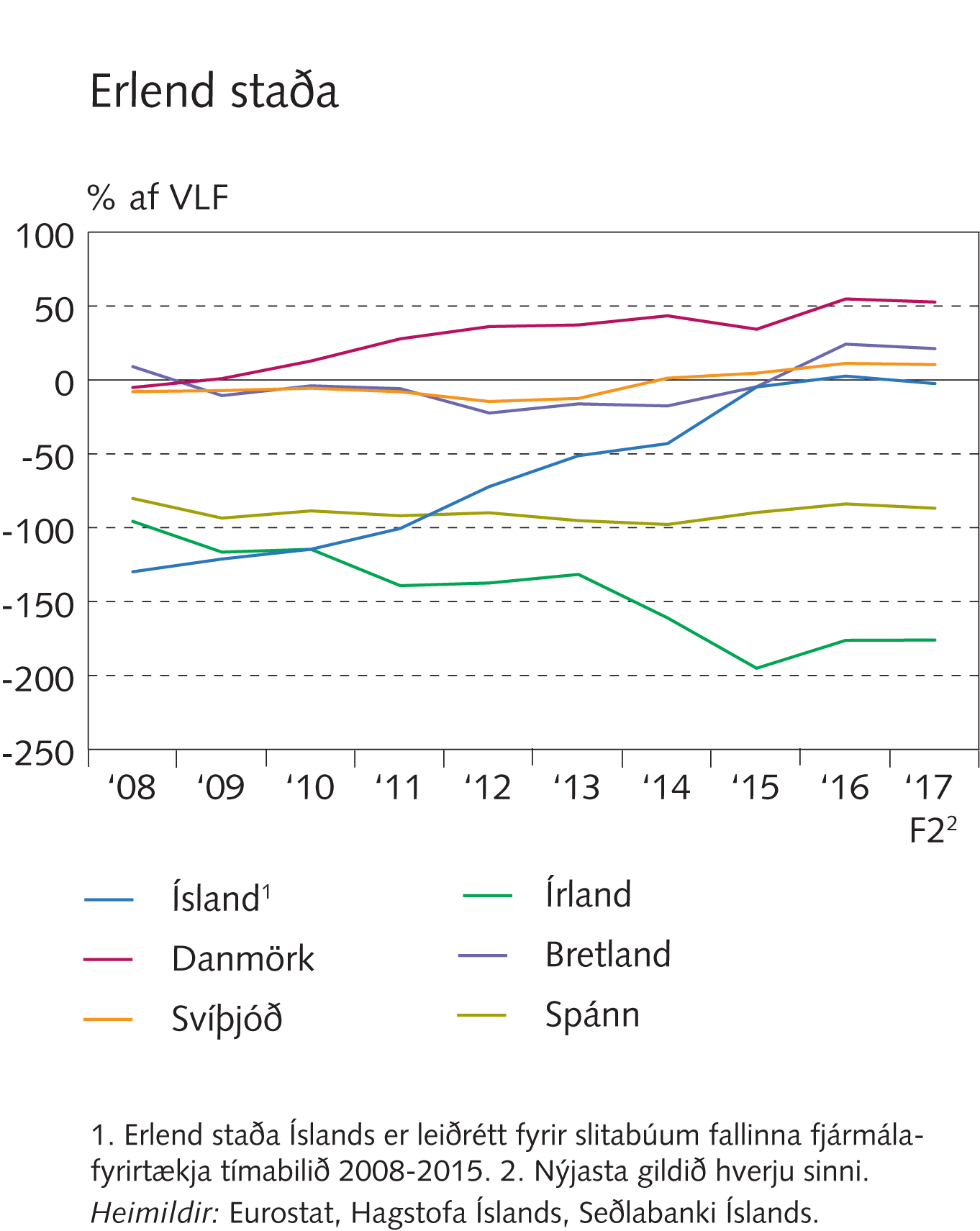 Viðauki I
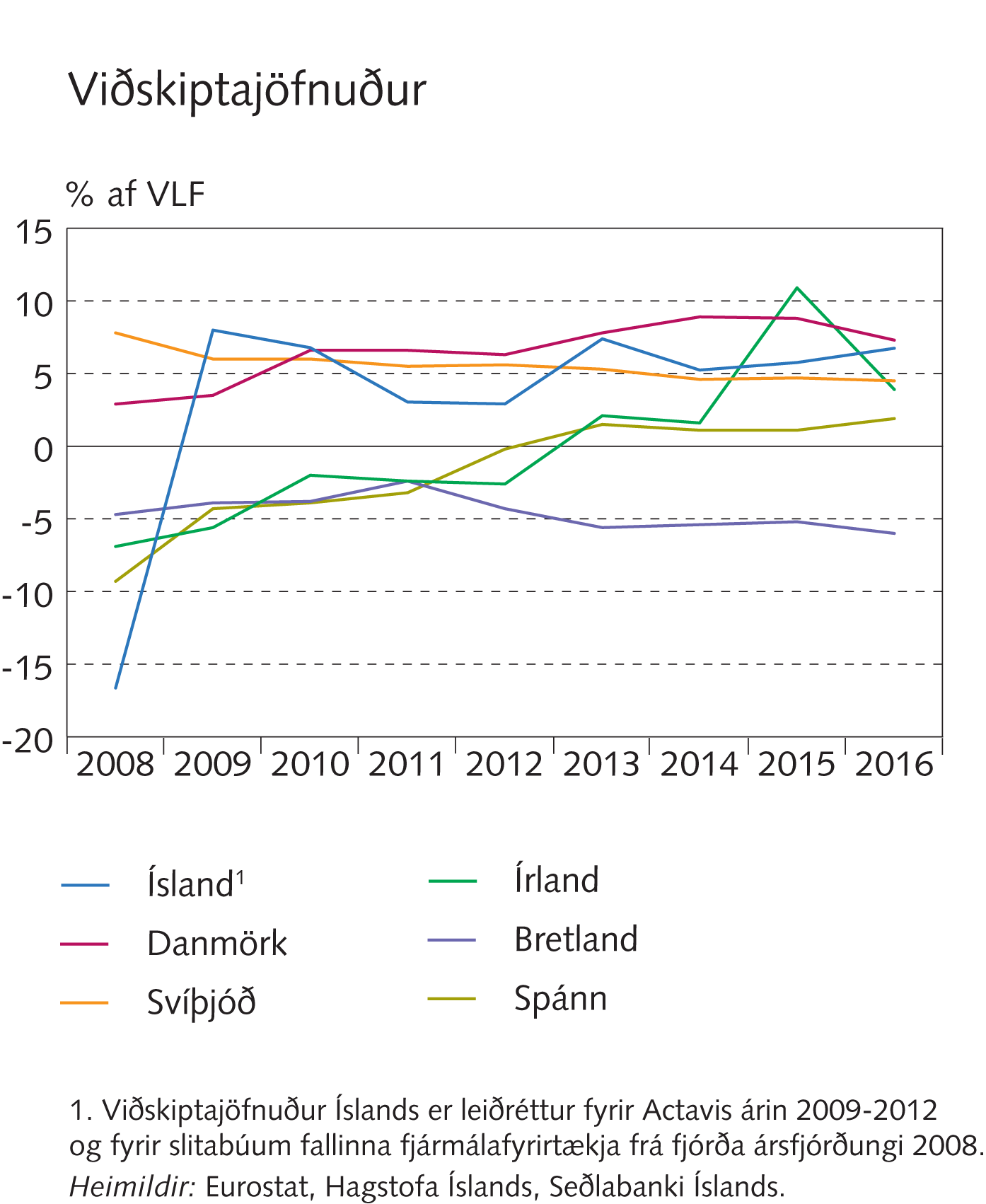 Viðauki I
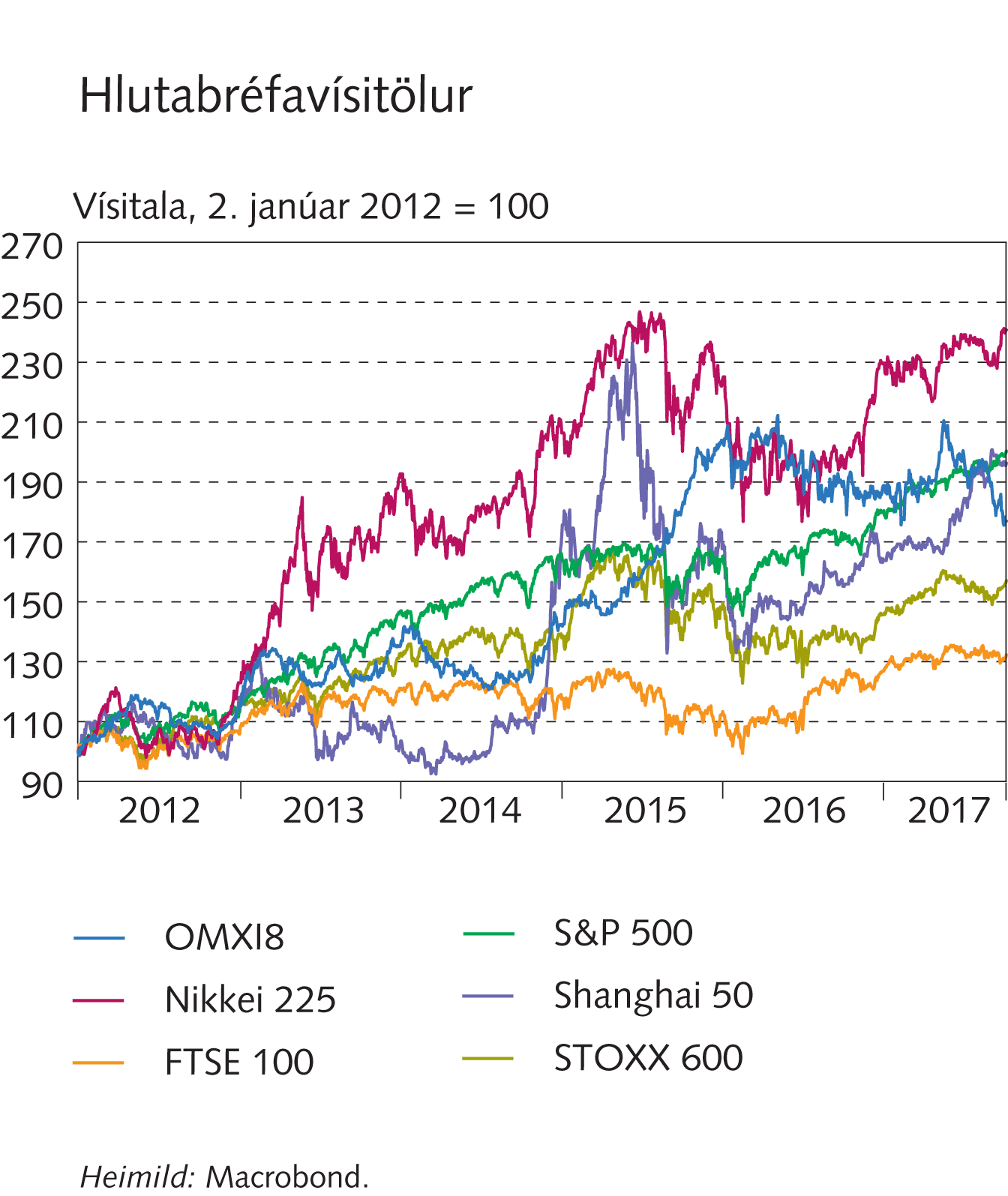 Viðauki I
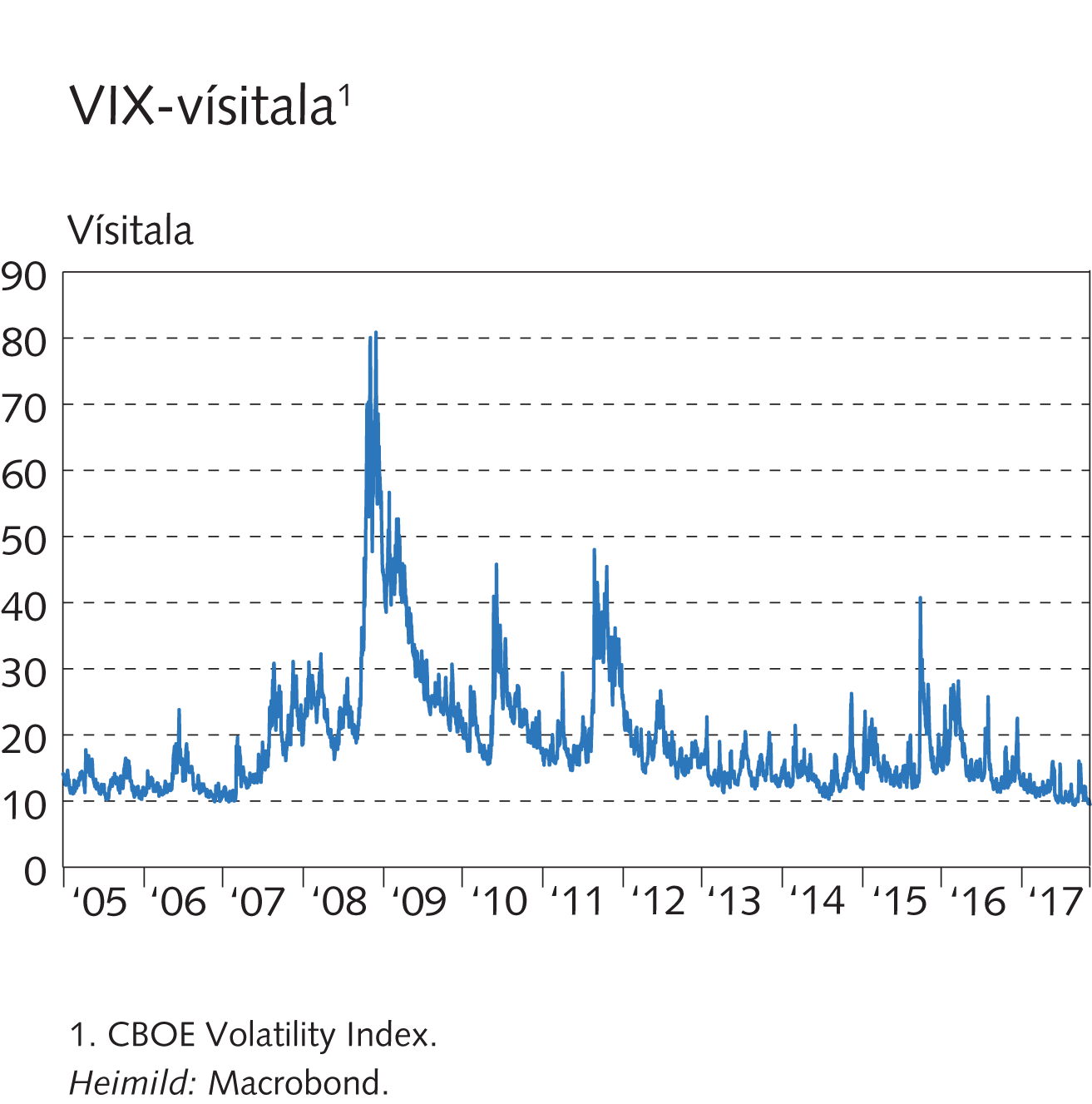 Viðauki I
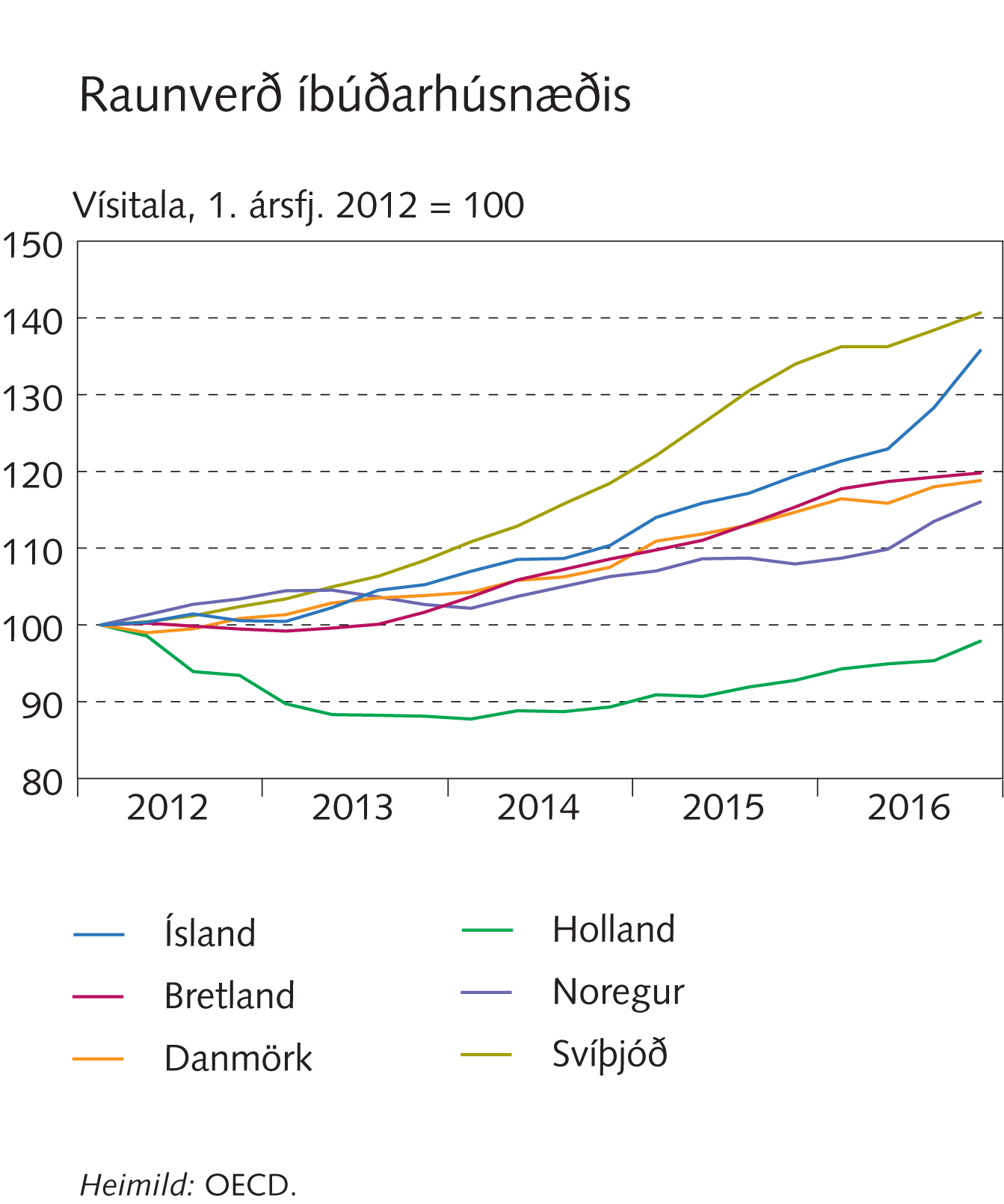 Viðauki I
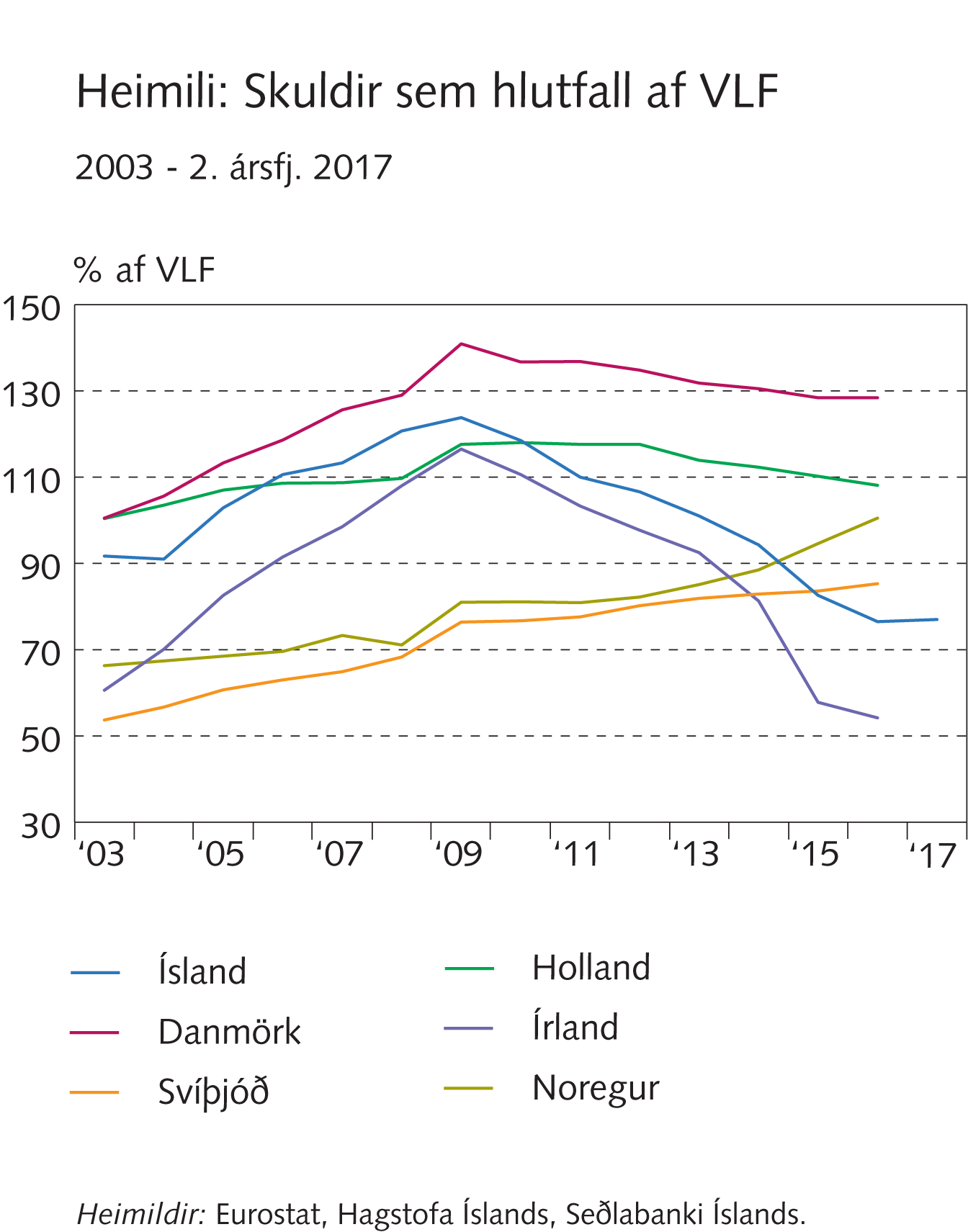 Viðauki I
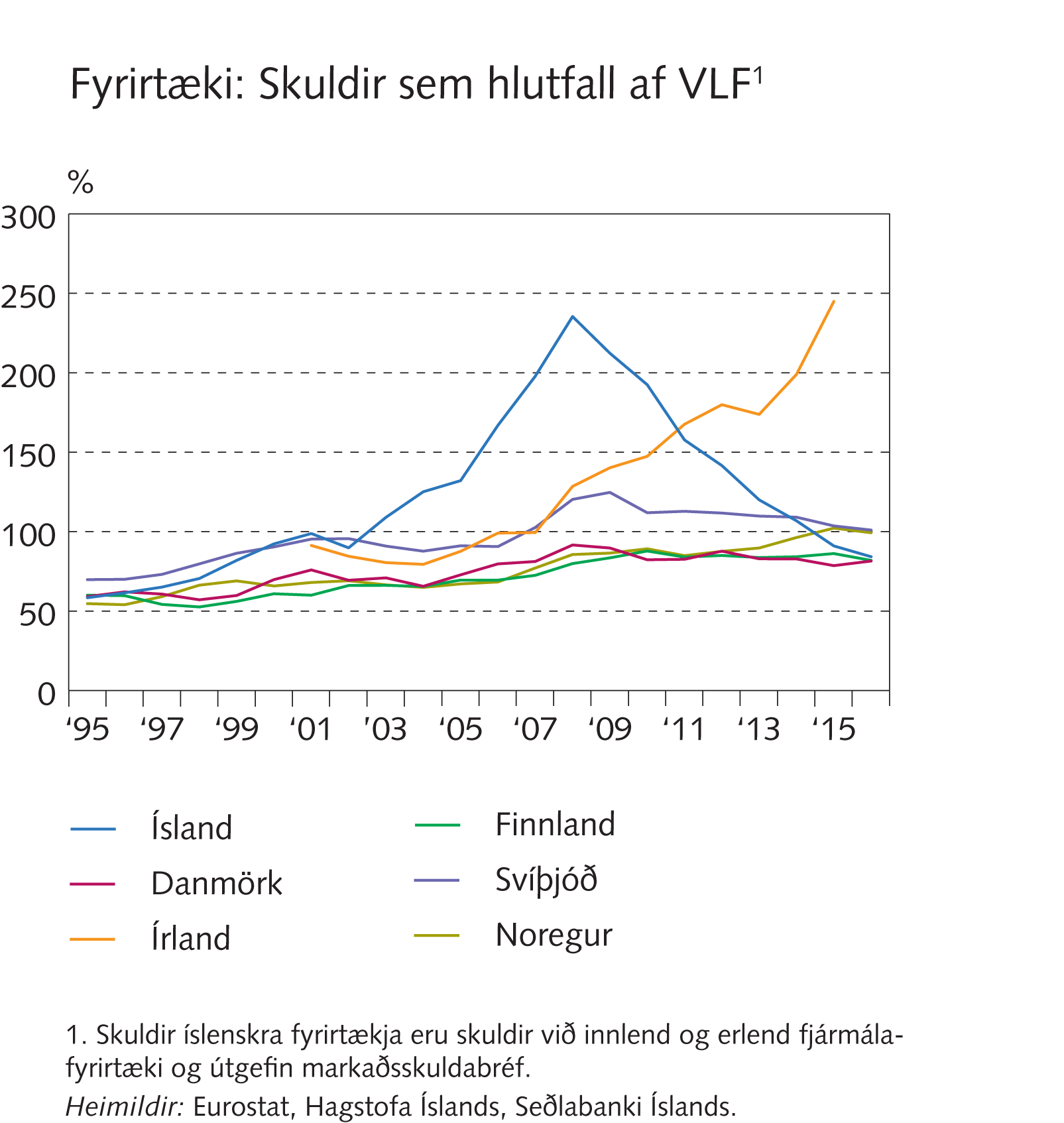 Viðauki I
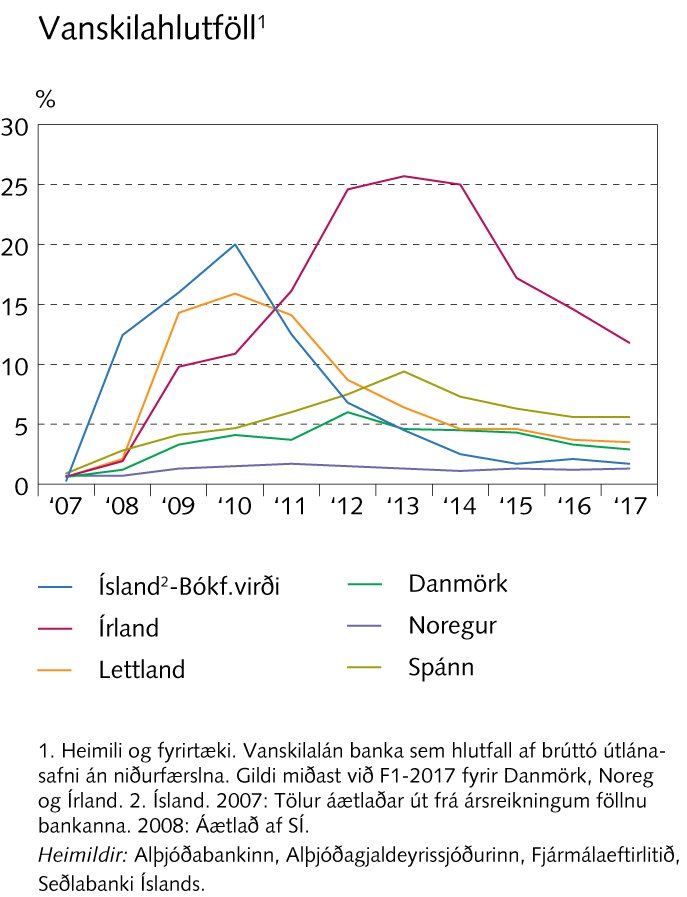 Viðauki I
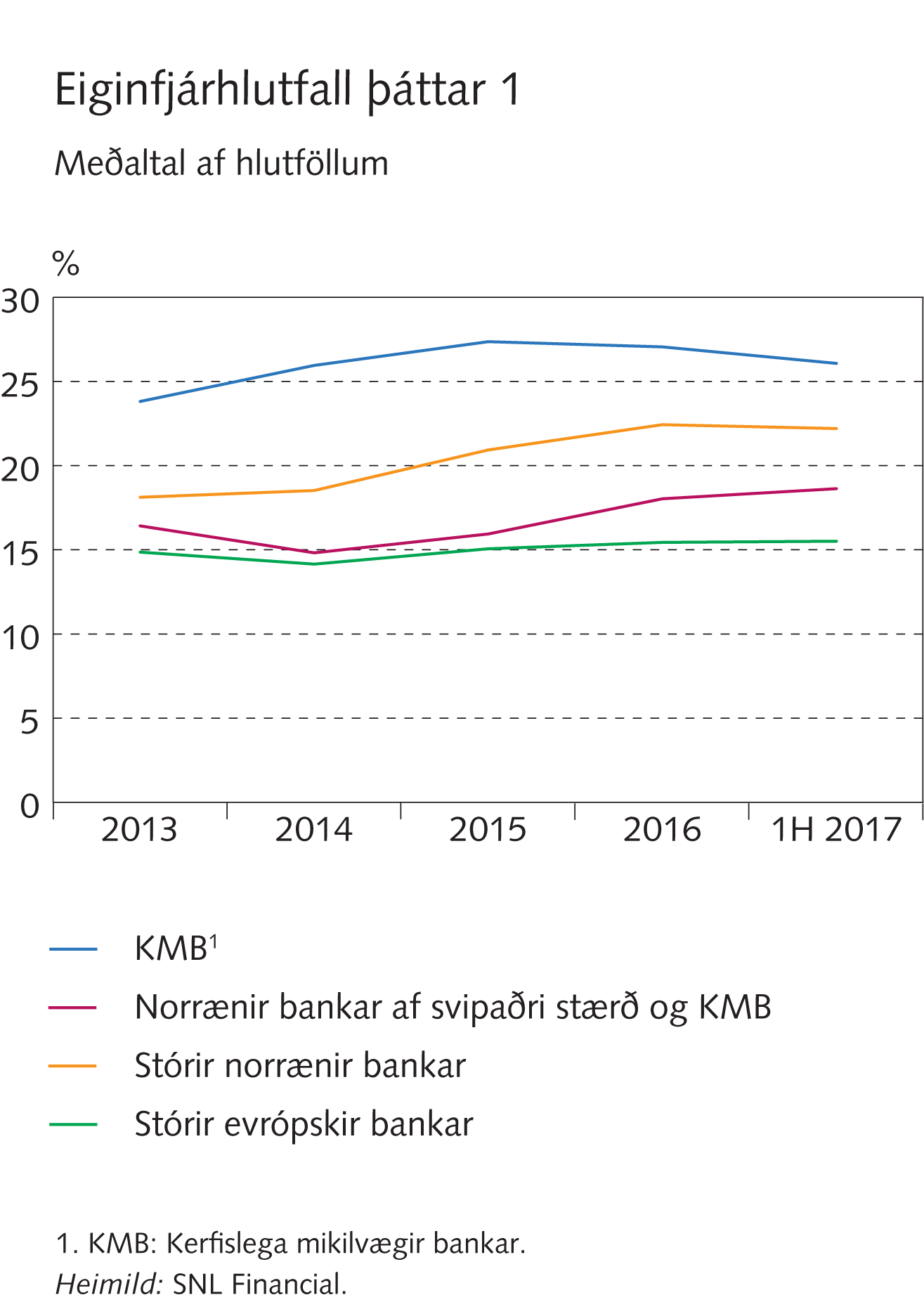 Viðauki I
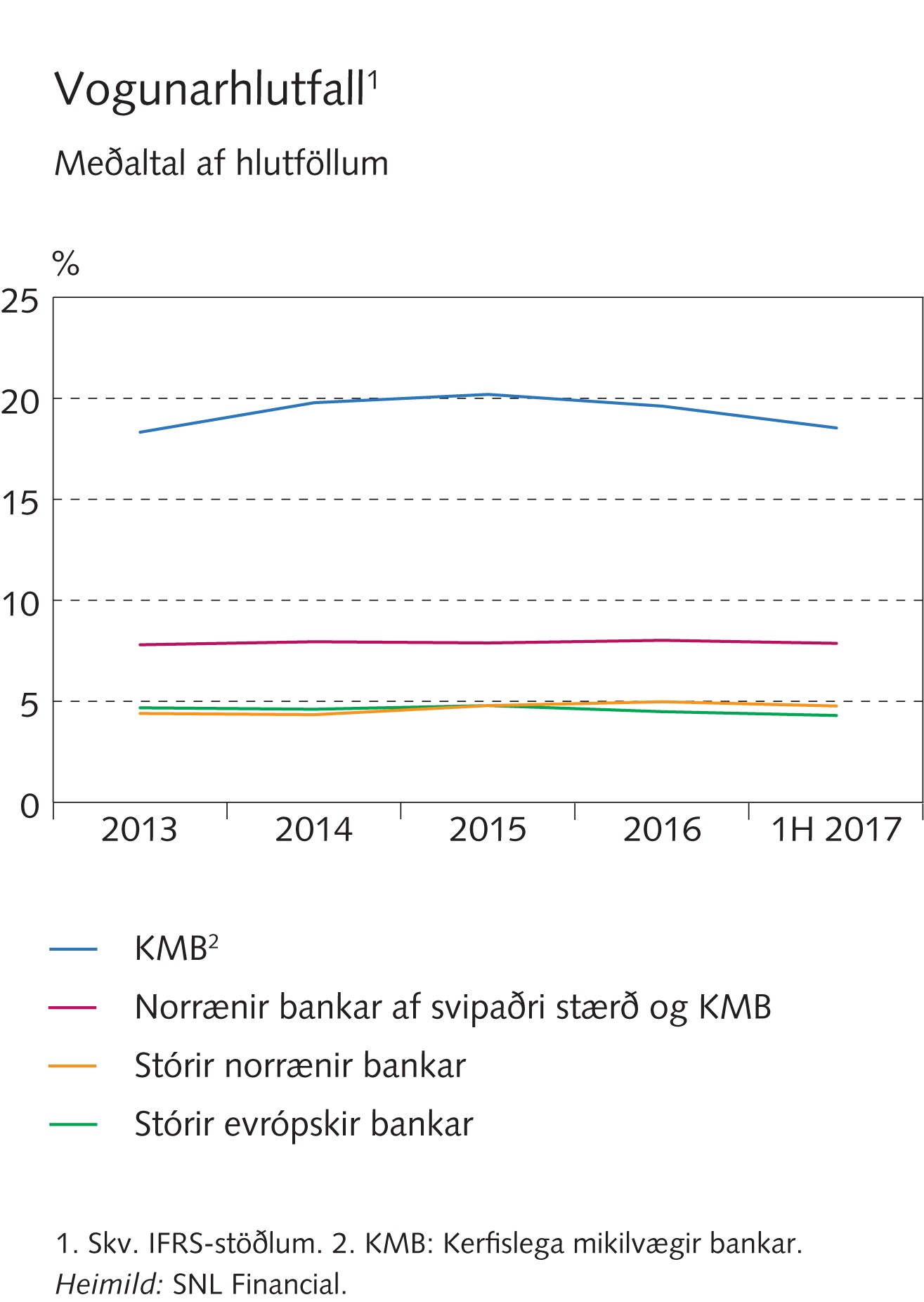 Viðauki I
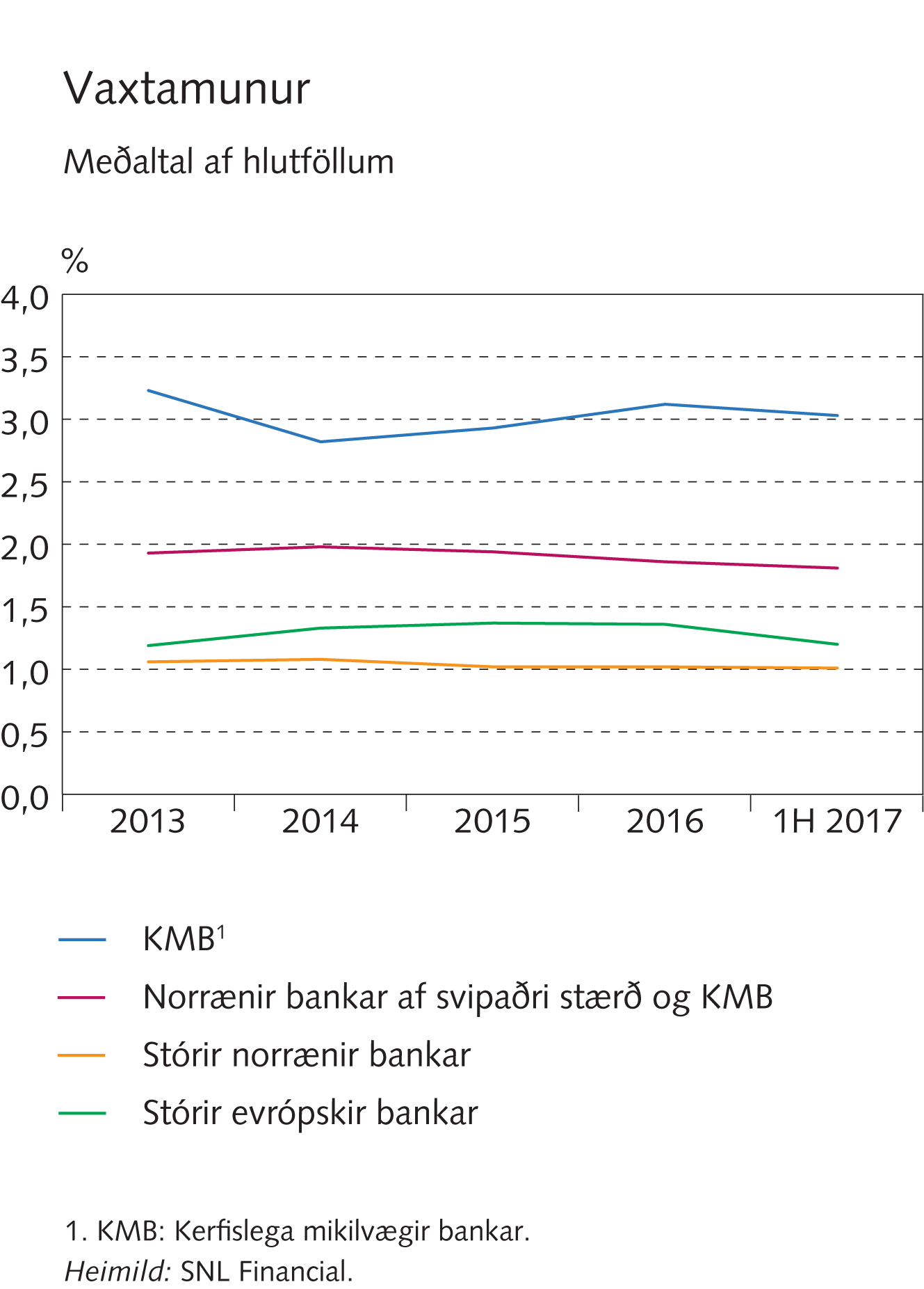 Viðauki I
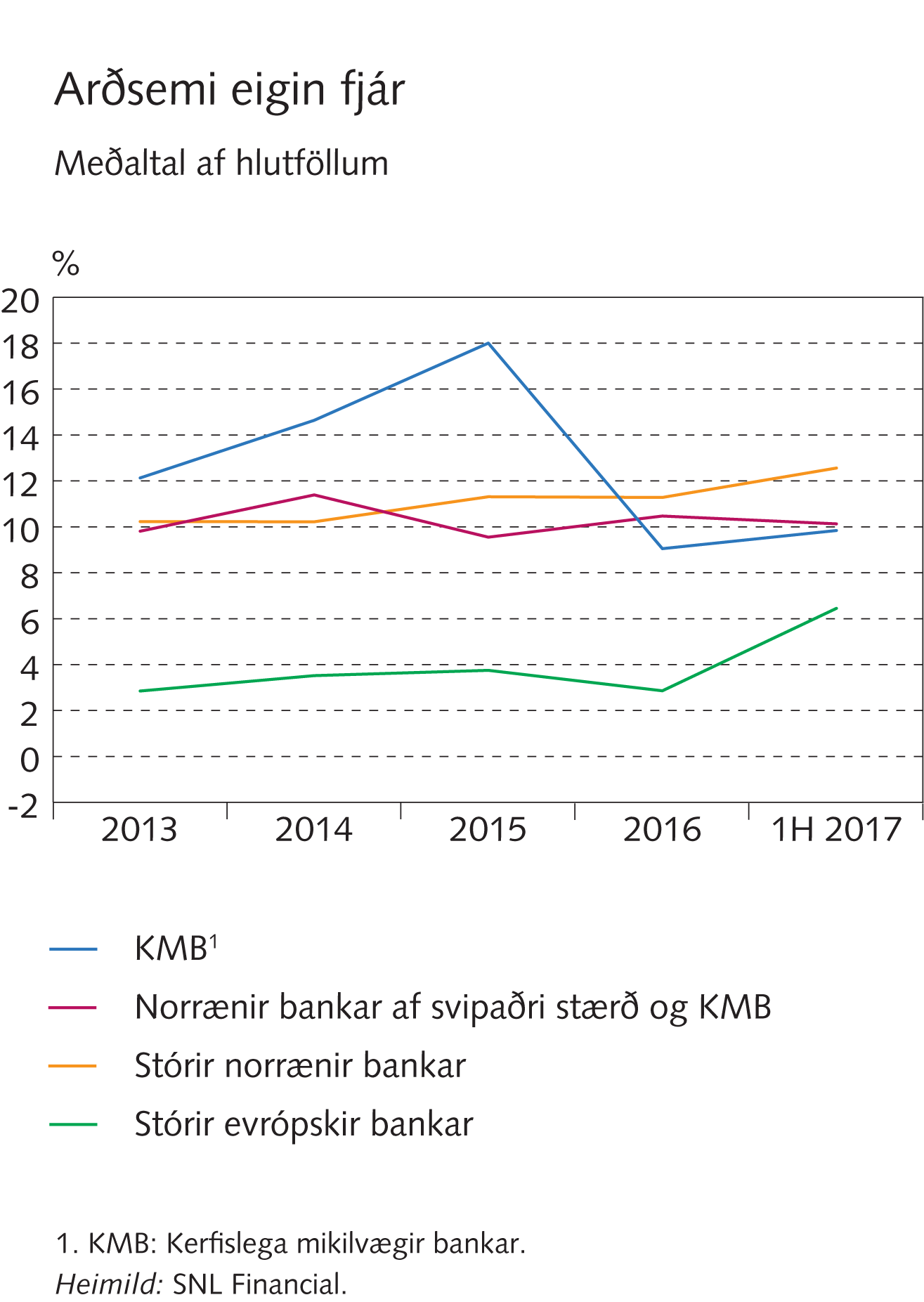 Viðauki I
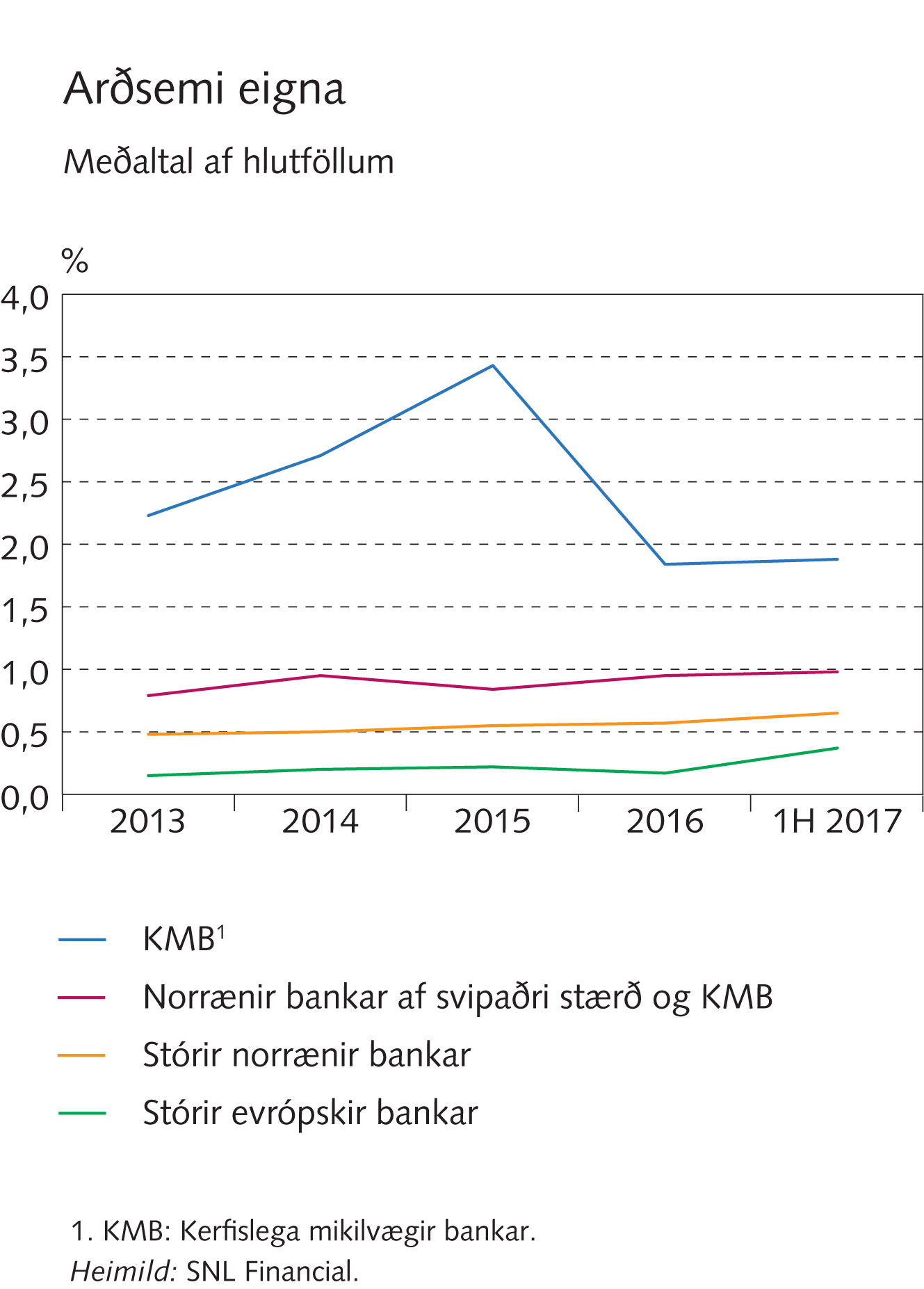 Viðauki I
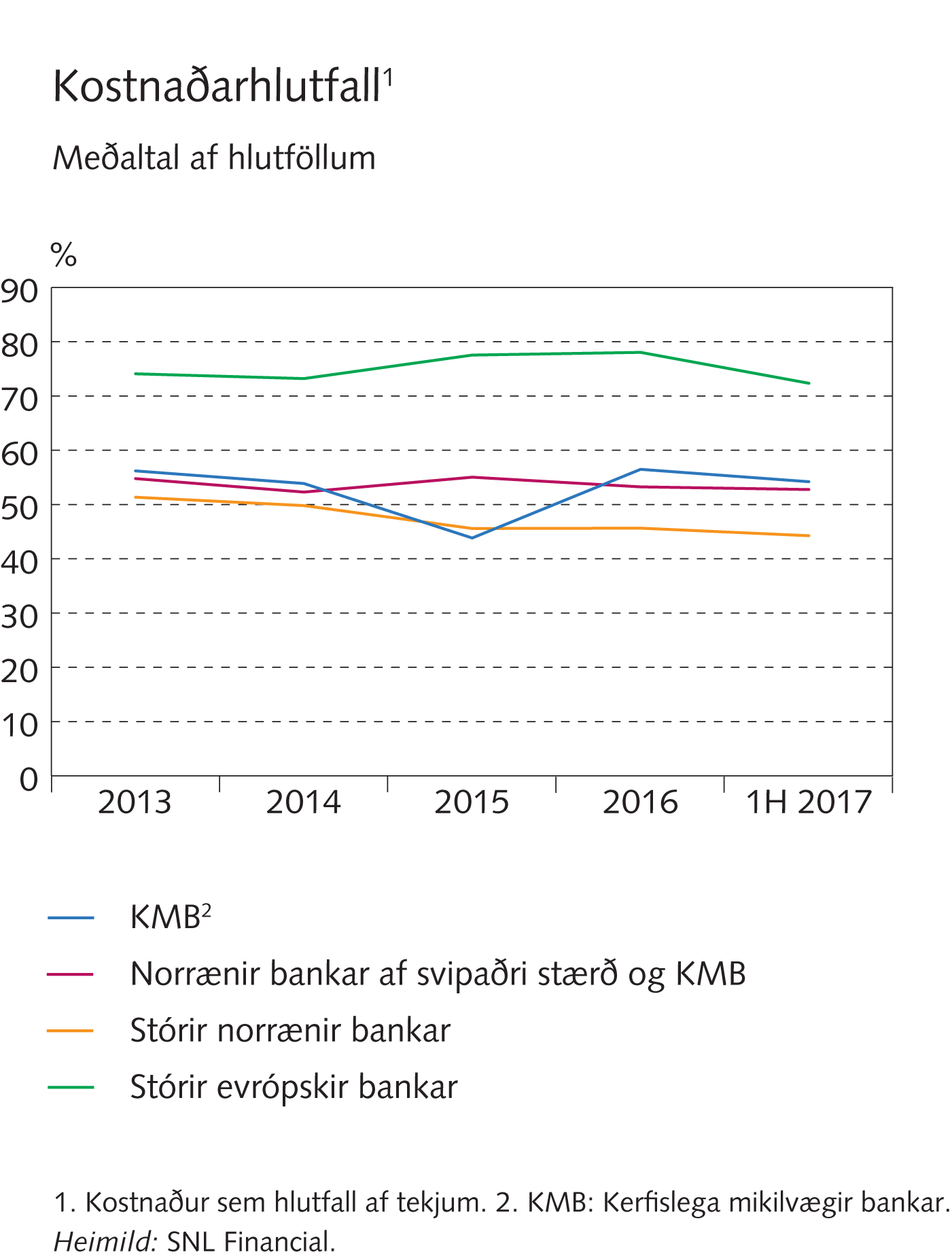 Viðauki I
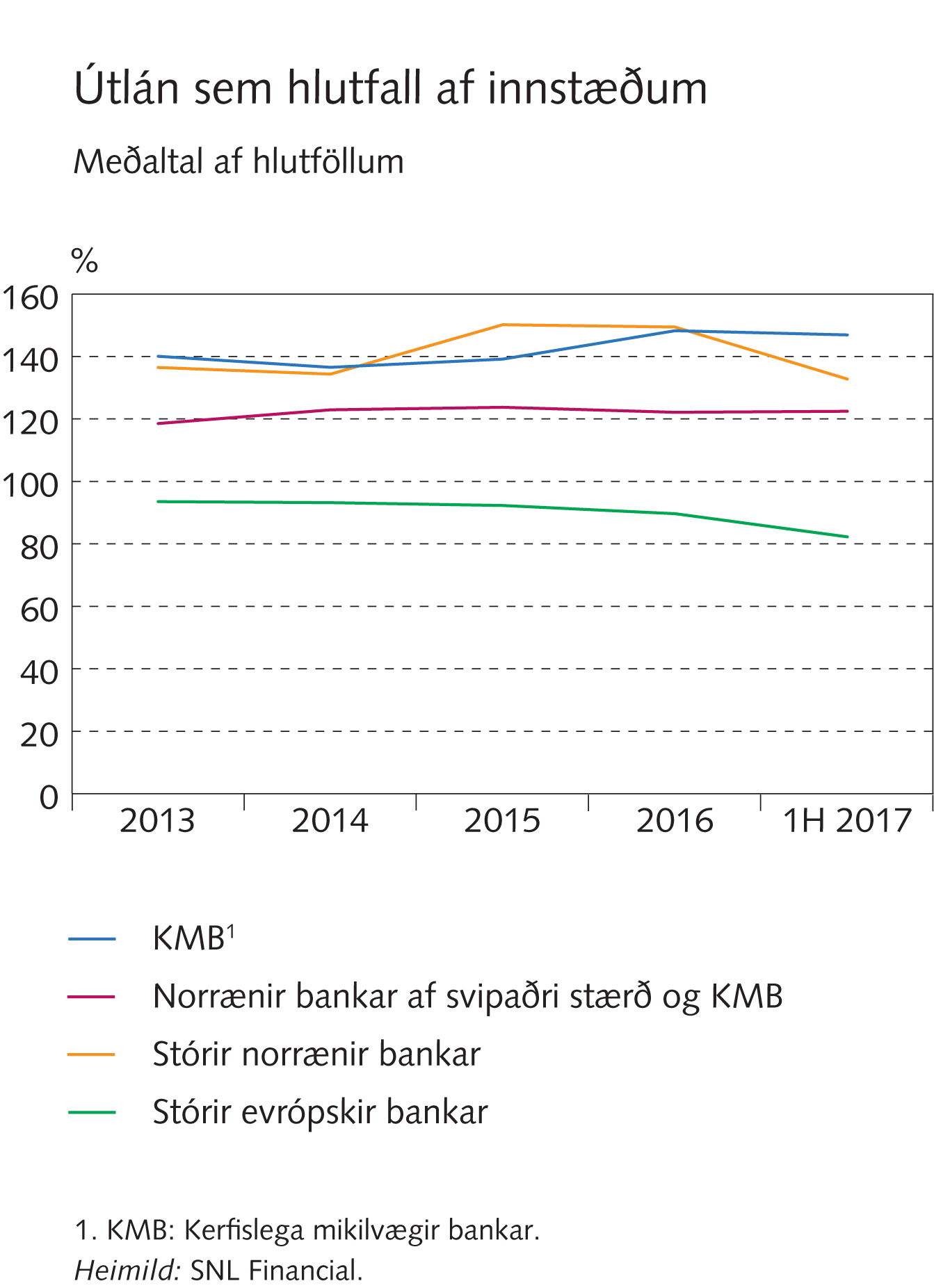 Viðauki I
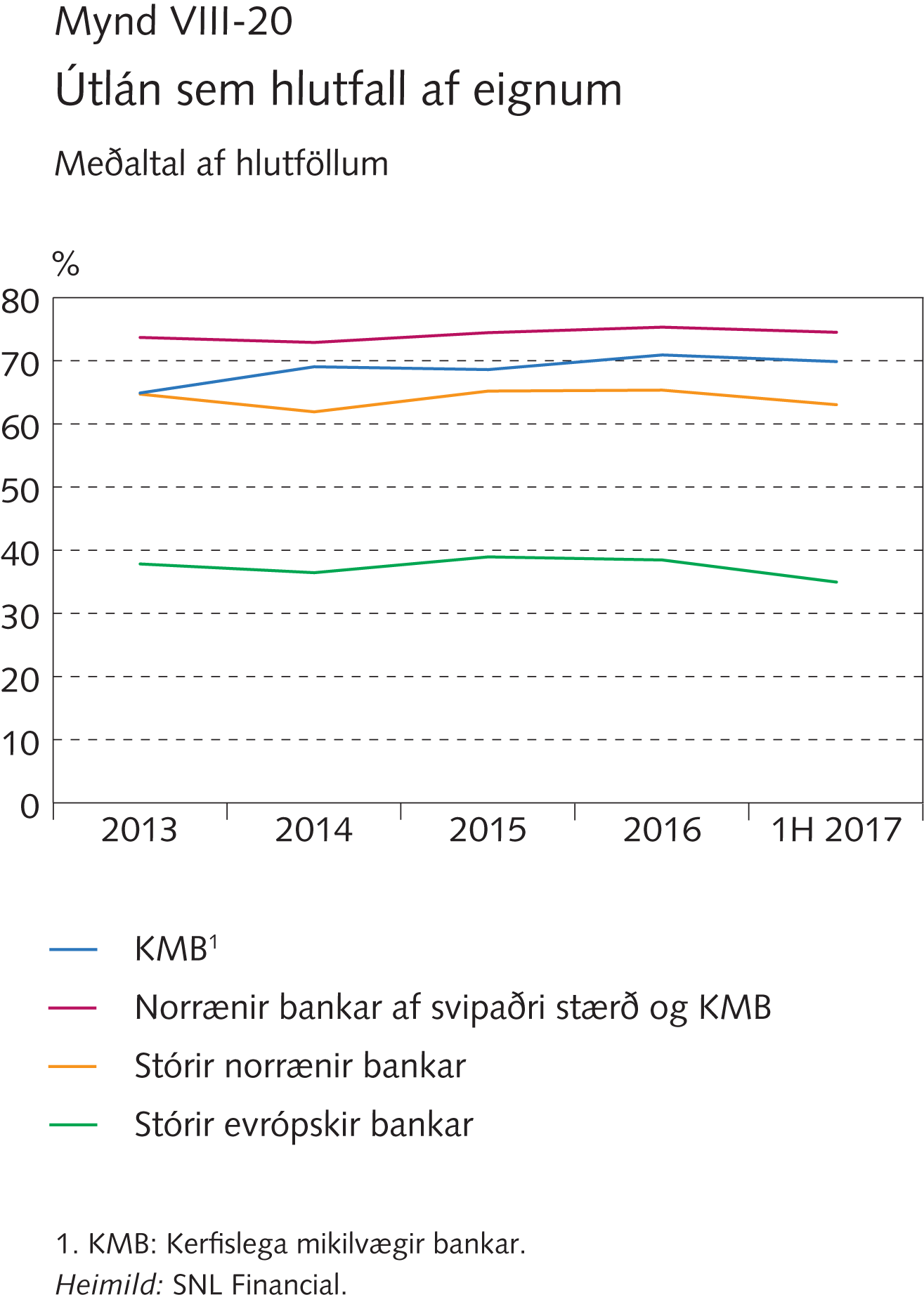